SURVEY OF ACTIVE/RETIRED MILITARY MEMBERS AND THEIR FAMILY ON HEALTH
LEARN MORE
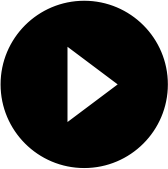 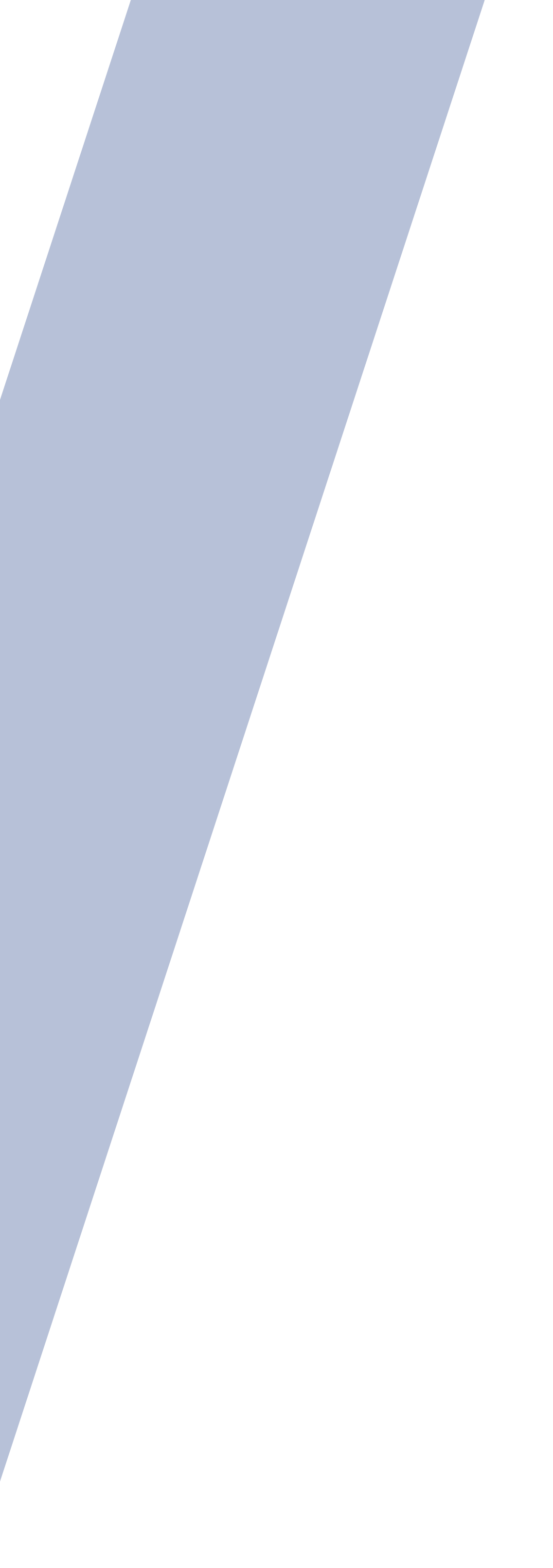 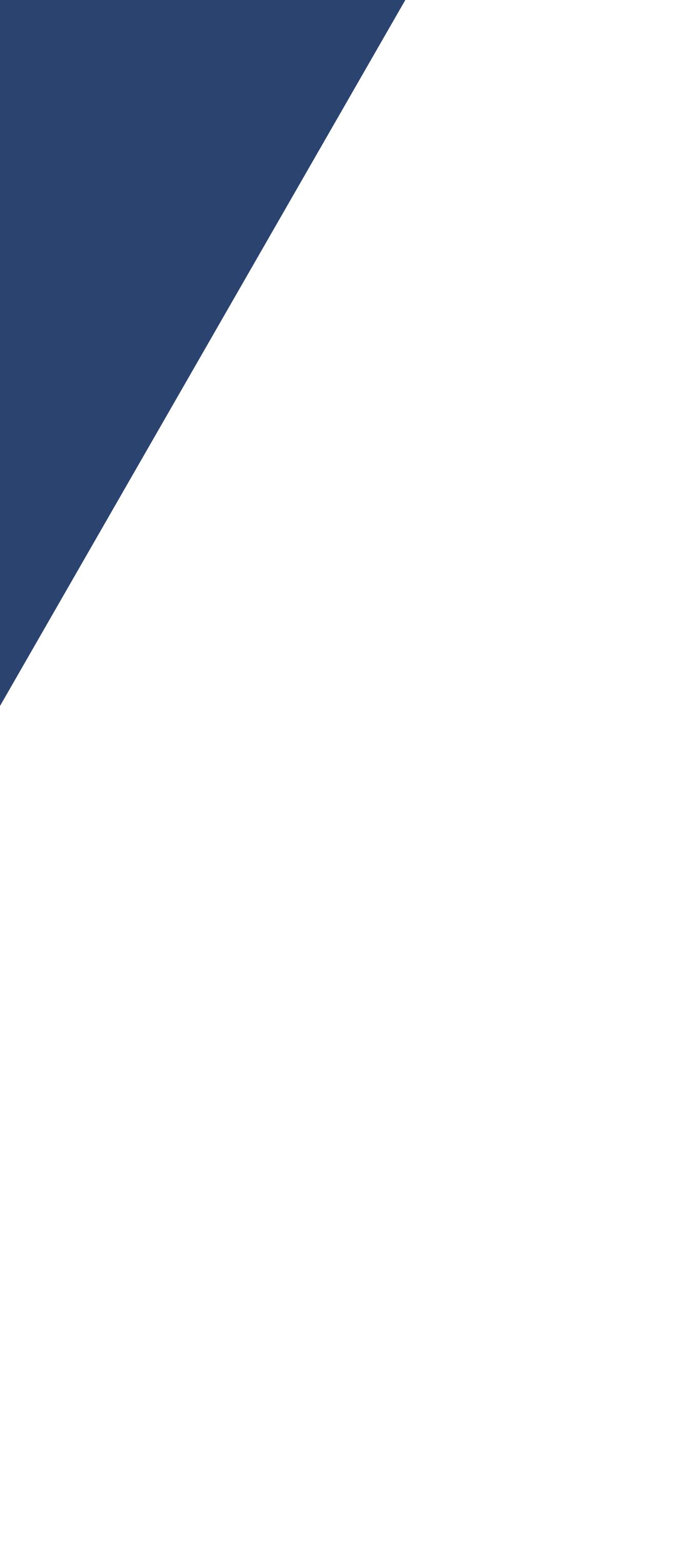 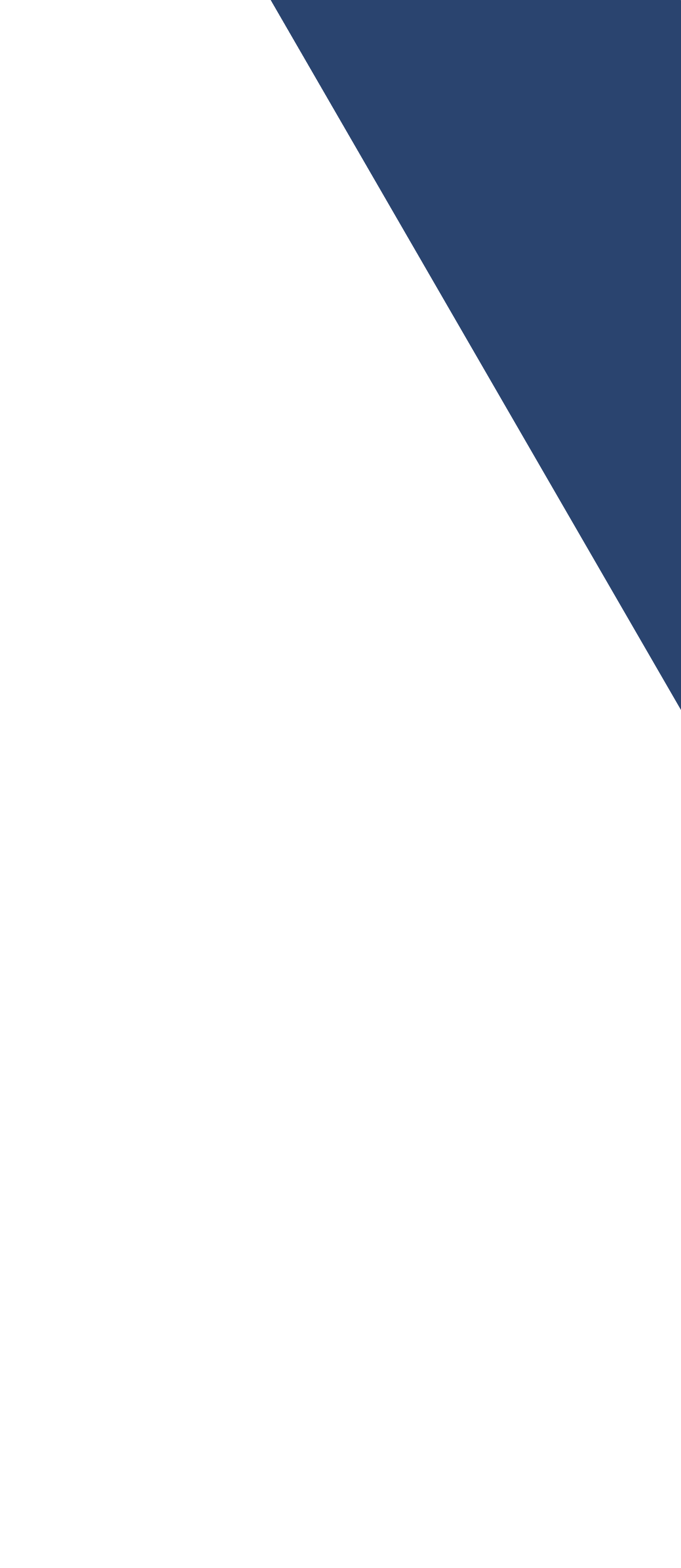 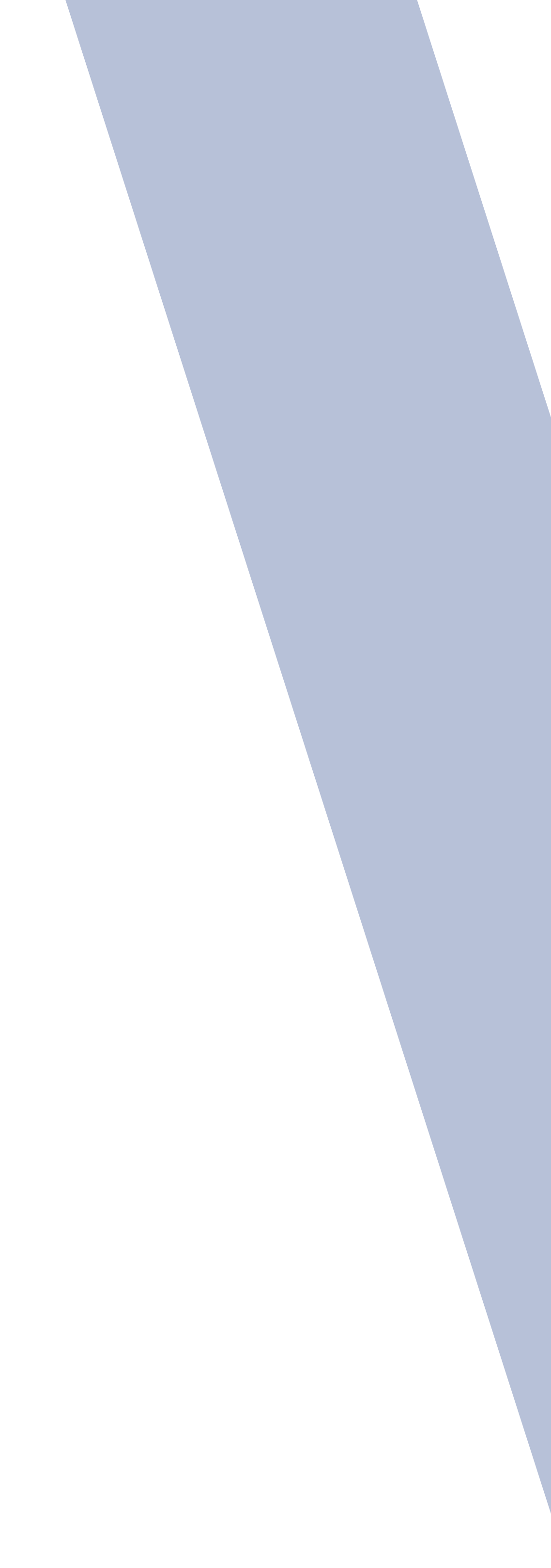 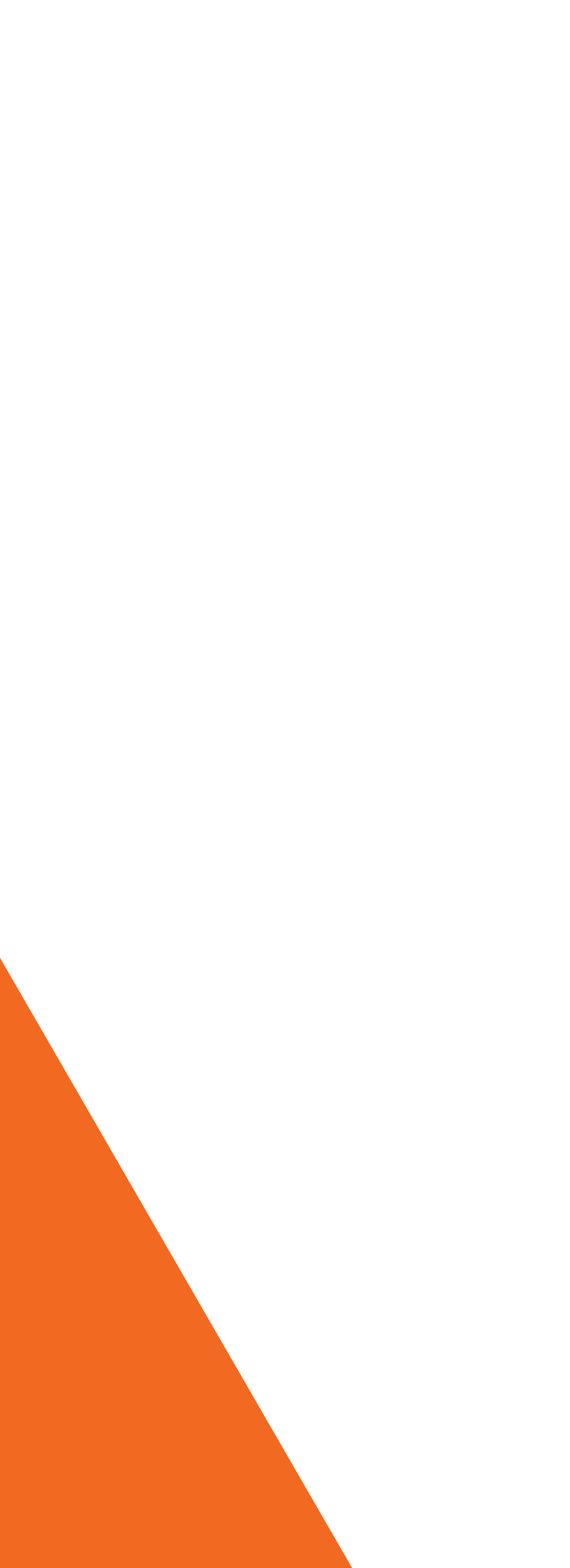 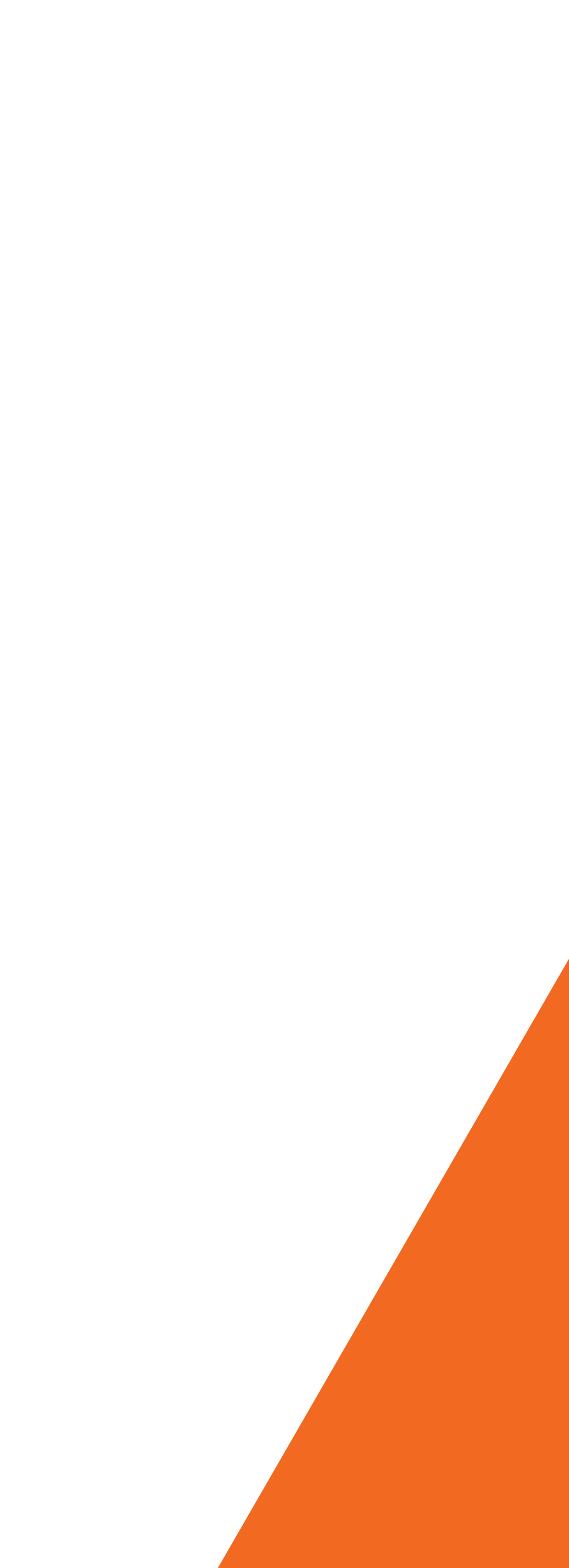 THE PMW FOUNDATION
The PMW Foundation is a 501(c)(3) organization dedicated to providing support, education, and outreach for veterans in the United States, starting from the time of separation.
Through collaborations, partnerships, and culturally relevant educational initiatives, the foundation aims to empower veterans by providing information on benefits and opportunities.
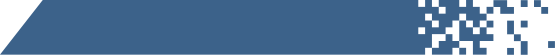 thepmwfoundation.org
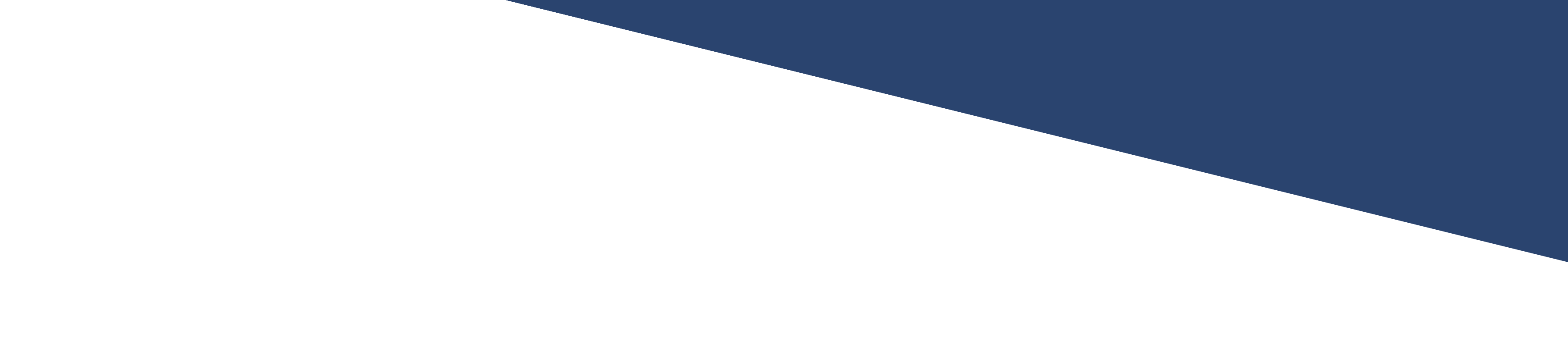 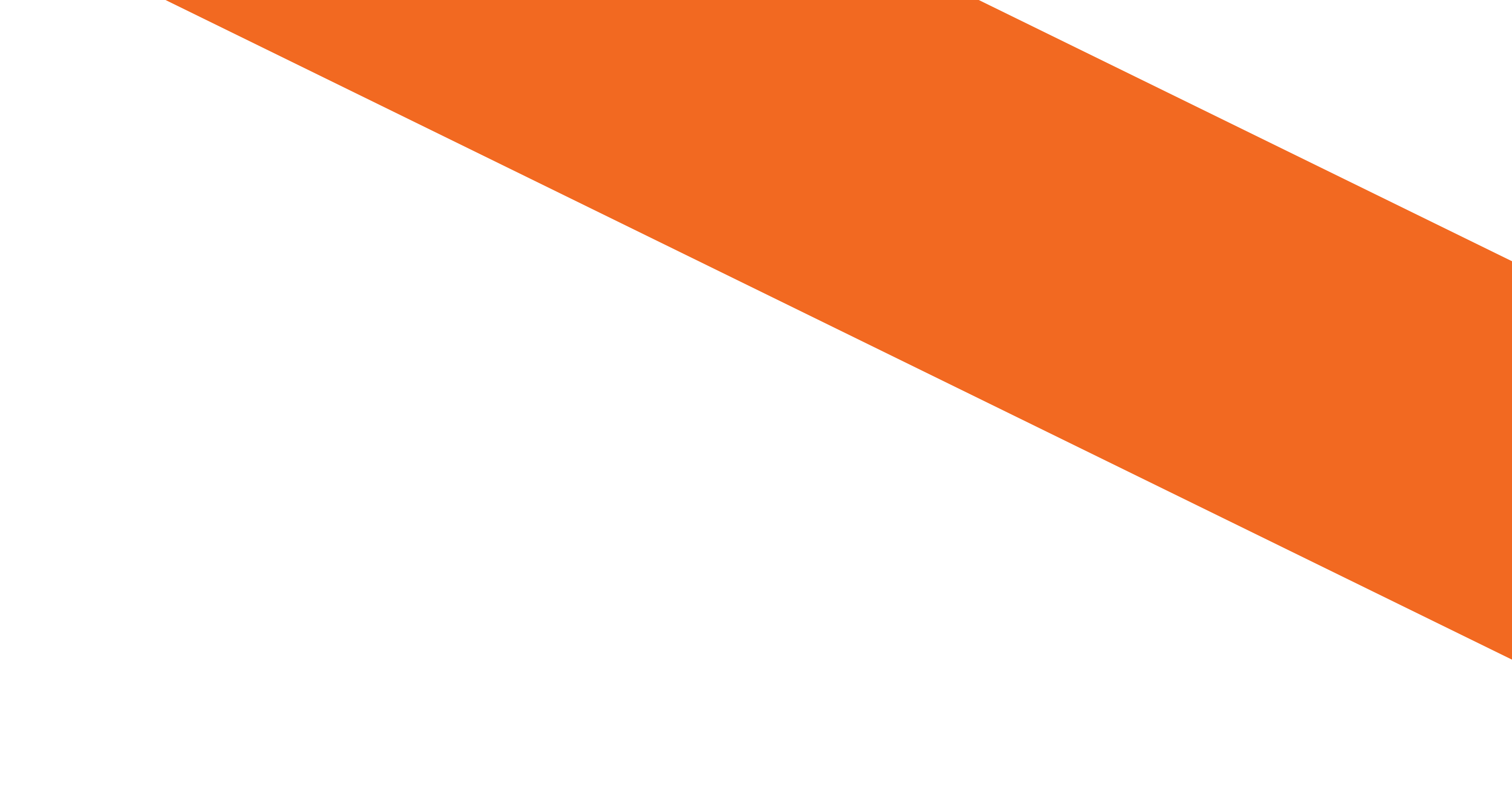 SURVEY PROTOCOL
Developed and revised several draft surveys for review
￭Conducted small focus group of  retired (6), active (2) and family members (9) target group for initial feedback and fielding of the survey.
￭Revised draft x 2.
￭Pilot distributed to targeted group of the revised survey via electronic and in person methodology.
￭Final survey completed.
Research completed on subject areas with specific focus on existing surveys or published expert opinions in this area.
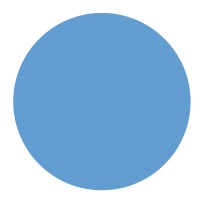 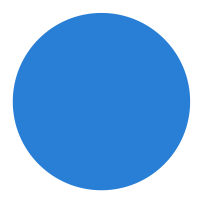 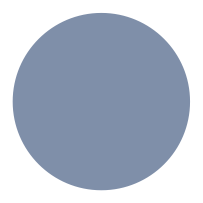 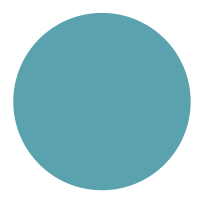 Developed an SOP based
on best practices.
Final surveys fielded using database and dissemination to target list. Survey executed per SOP with resultant scientifically sound analysis and report.
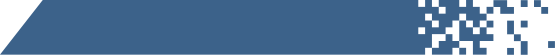 thepmwfoundation.org
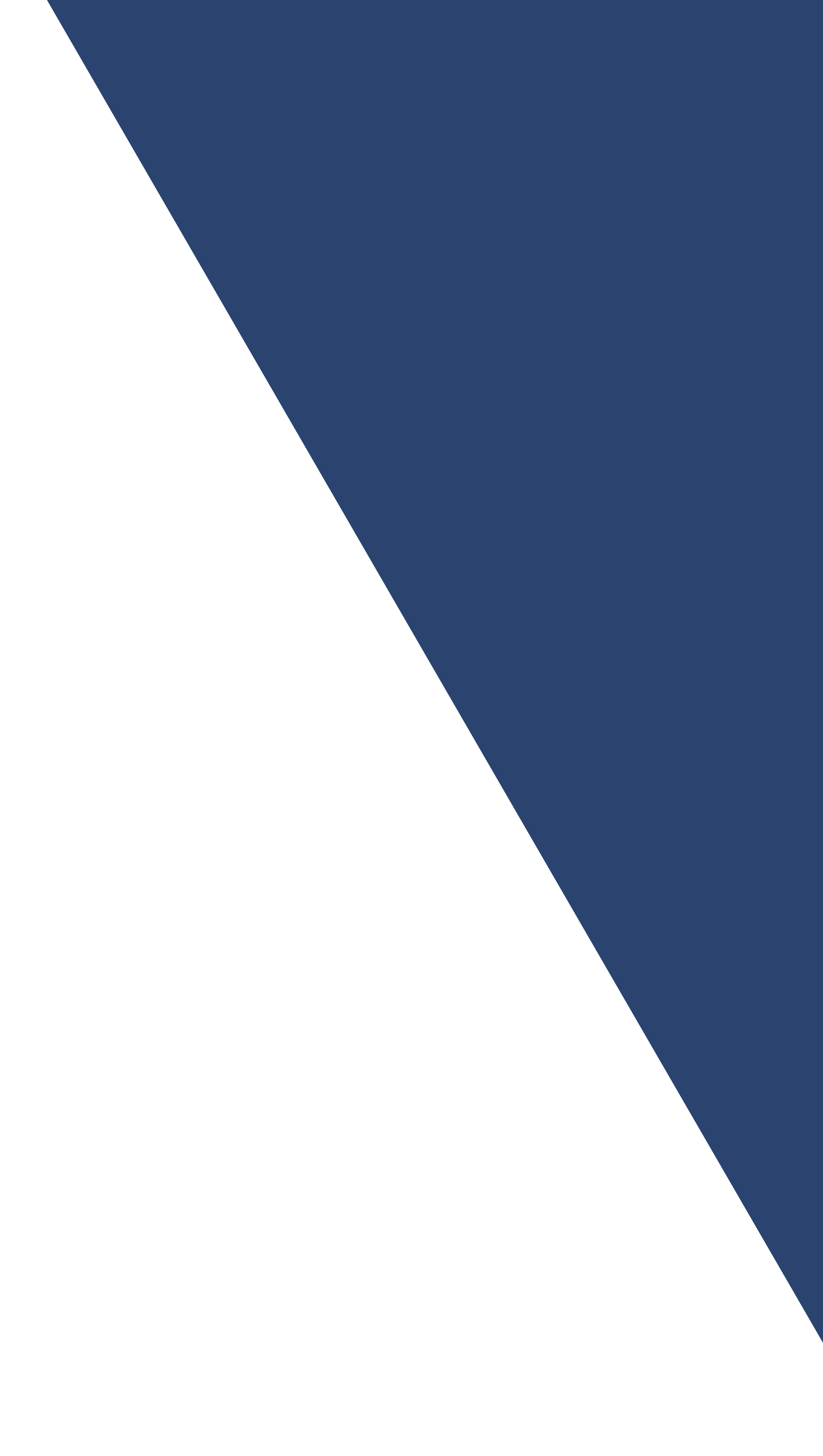 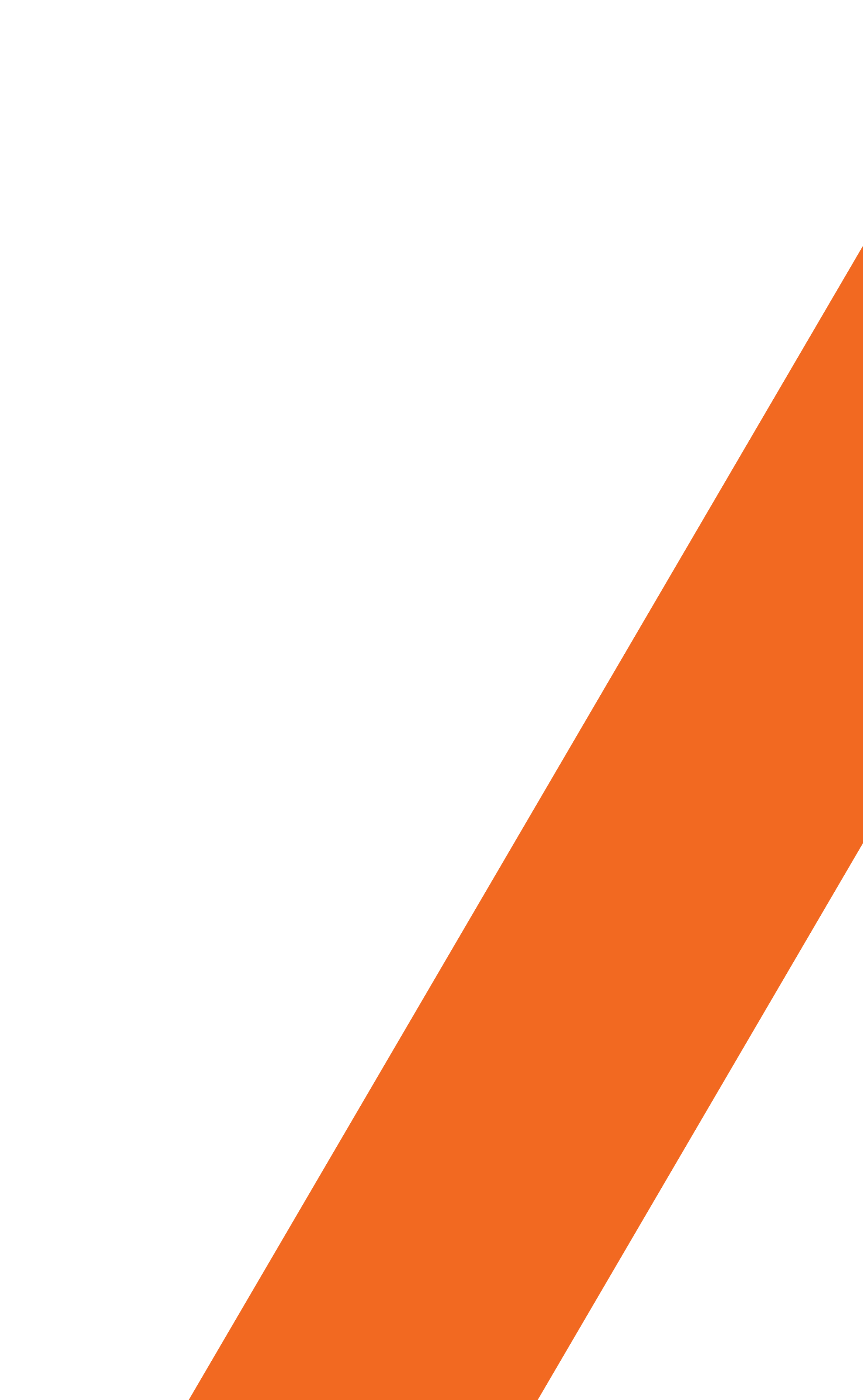 METHODOLOGY & RESULTS
⚬ One of the largest scientifically conducted surveys of African American Military and Military Connected Persons (over 91.67% AA respondents and 8.33% other biracial (AA/White).
⚬ SurveyMonkey
￭ Program used to create and distribute survey
Printed surveys also provided and input by staff for analysis
All results were confidential and aggregately reported
⚬ Final Survey distributed from Sept. 1, 2023, to Nov. 1, 2023
⚬ 1004 validated respondents:
￭ Online: 718
￭ Printed: 286
￭ Eliminated incomplete surveys 22 (online 13 printed 9)
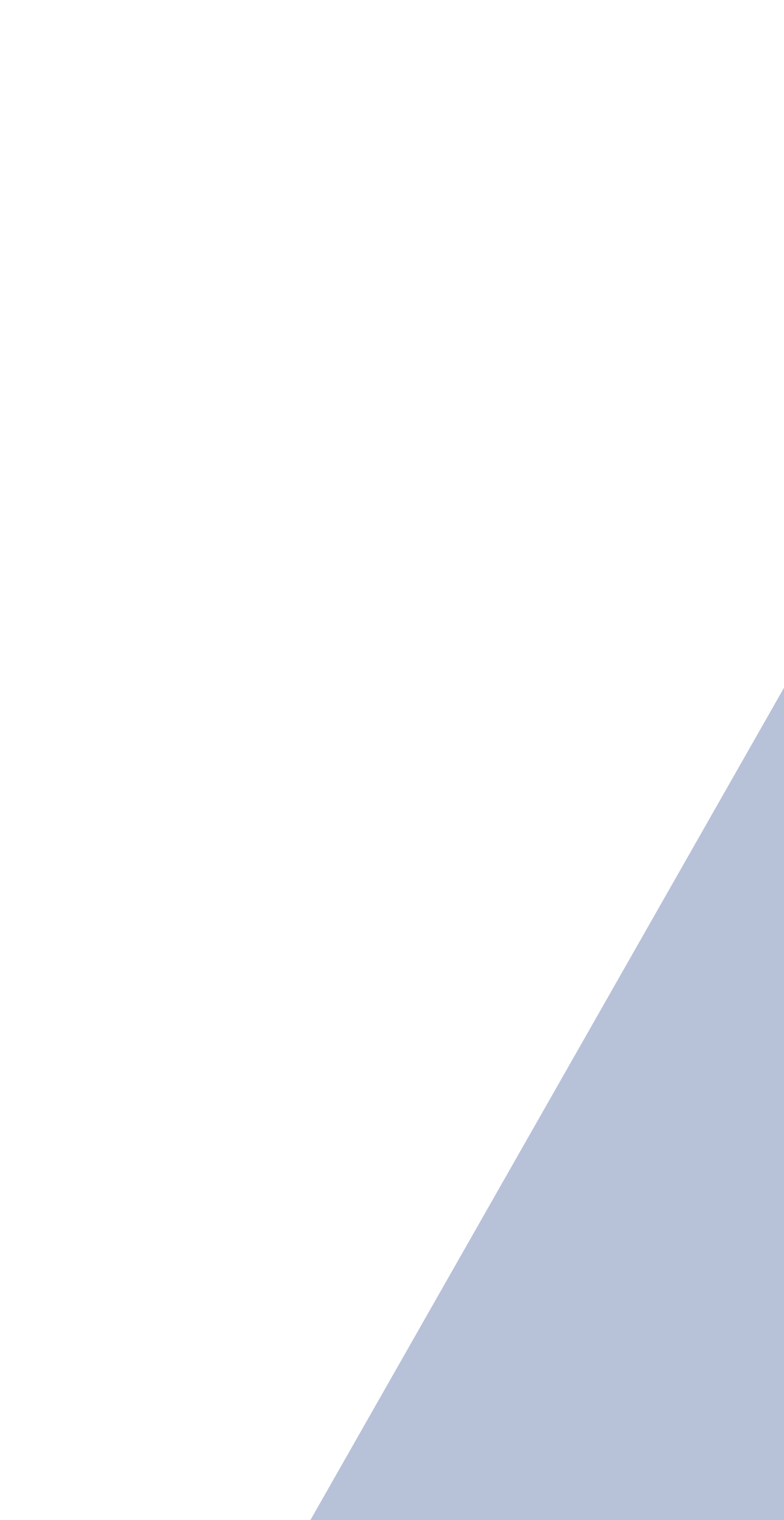 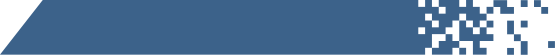 thepmwfoundation.org
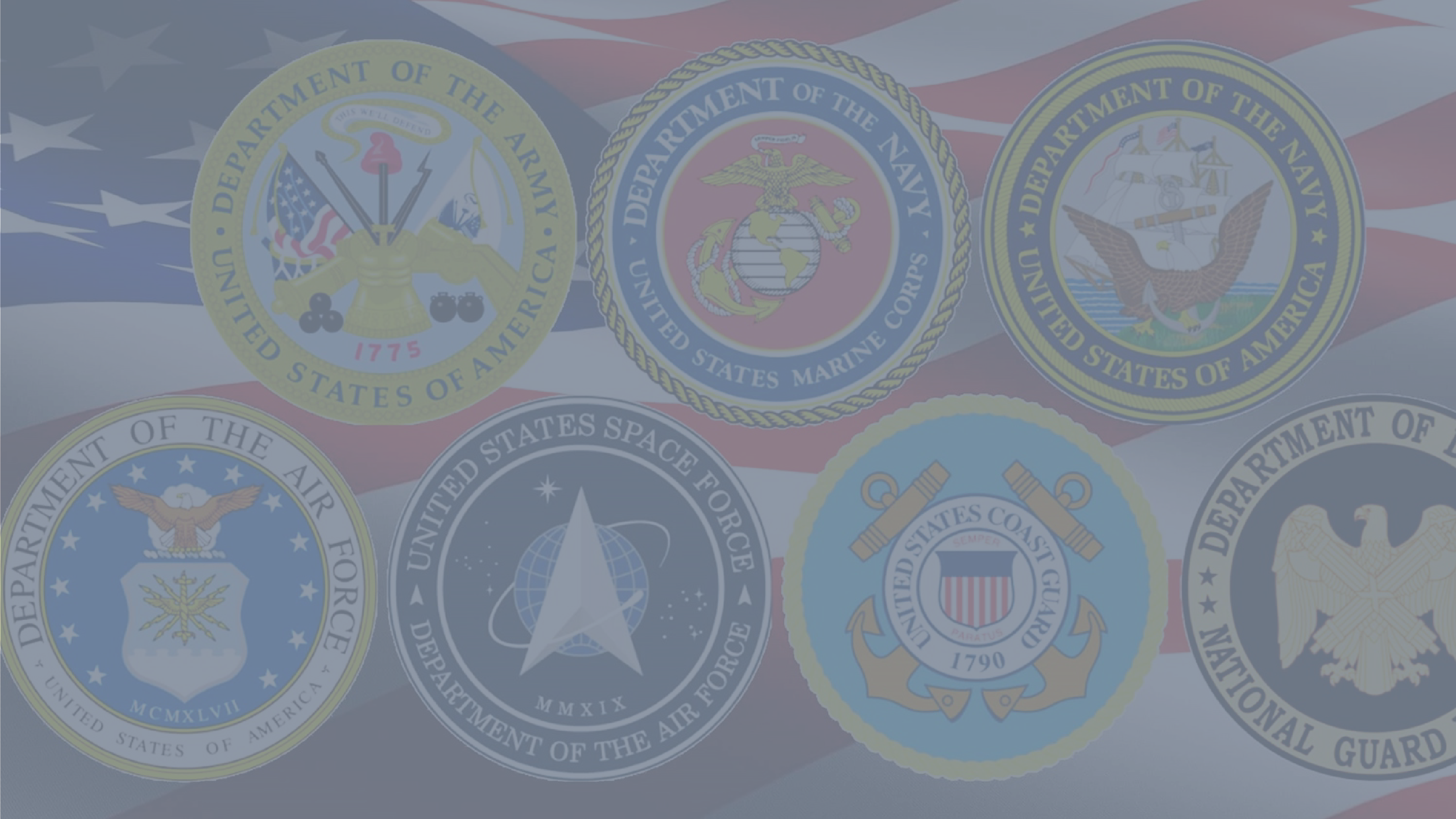 QUESTIONS 1-3 IDENTIFIERS/DEMOGRAPHICS
6
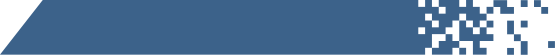 thepmwfoundation.org
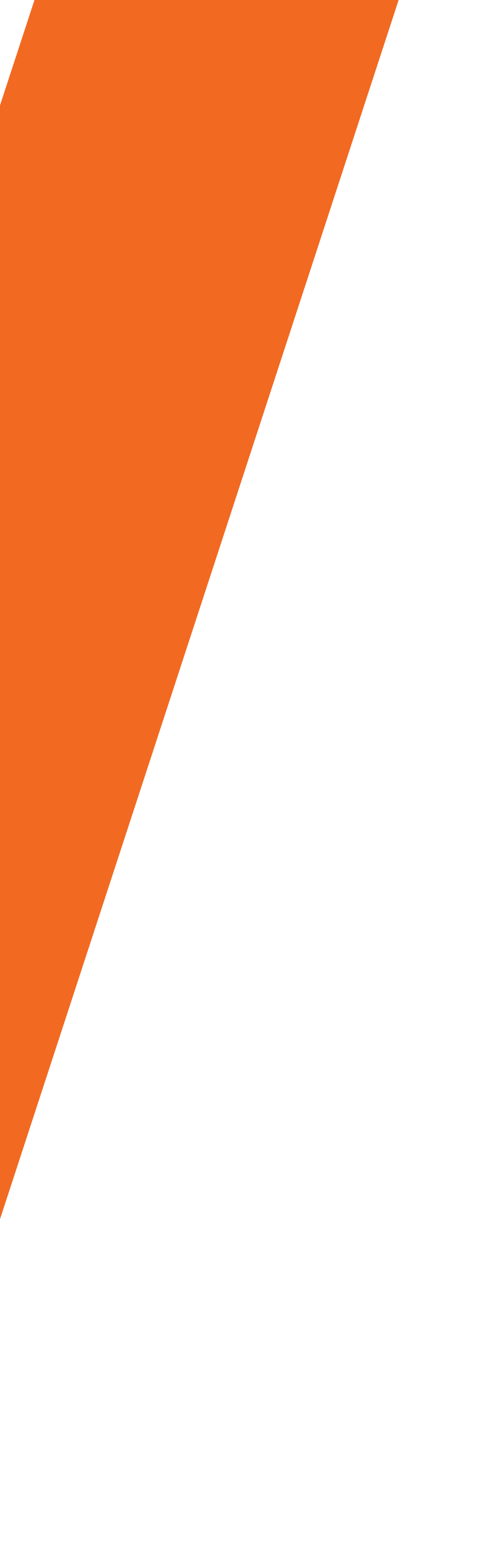 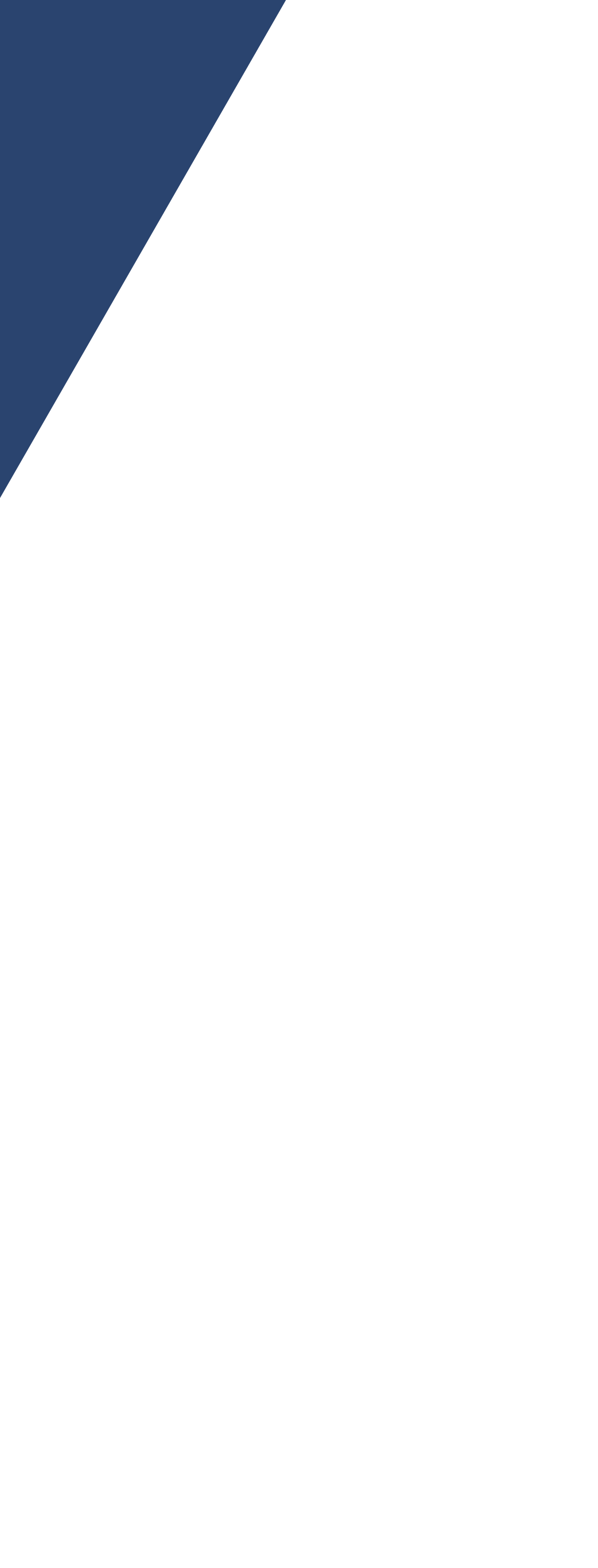 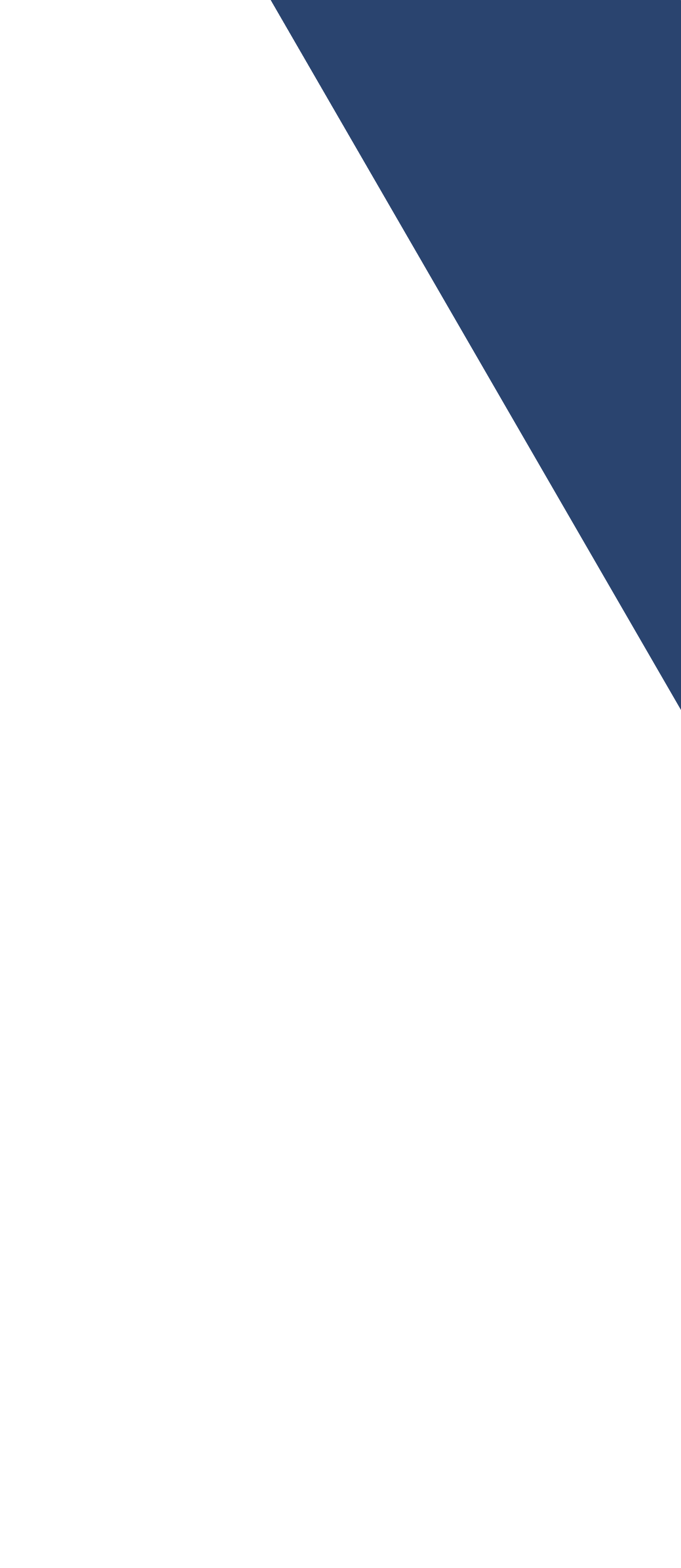 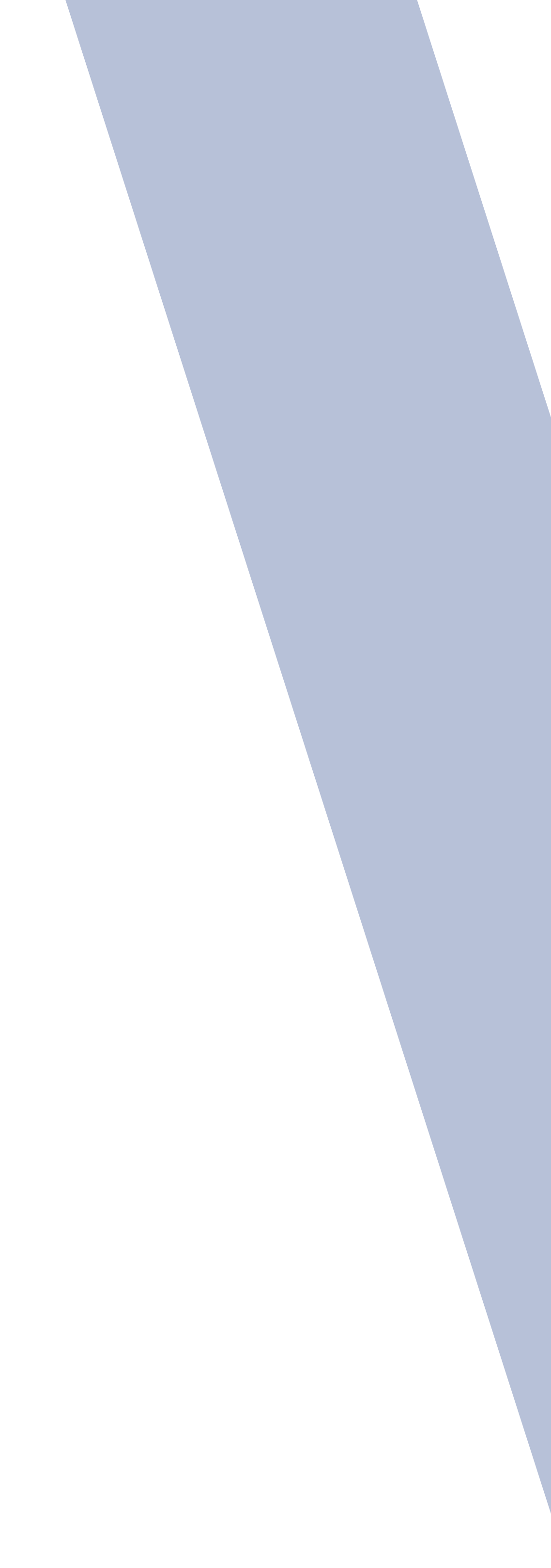 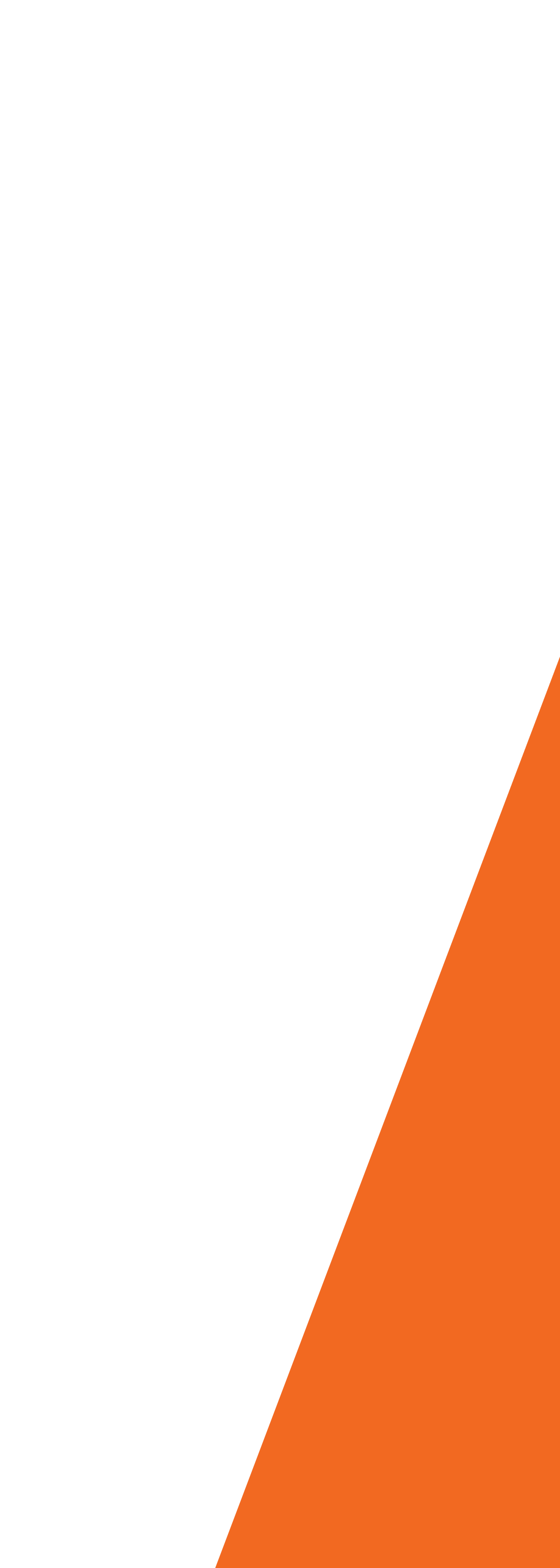 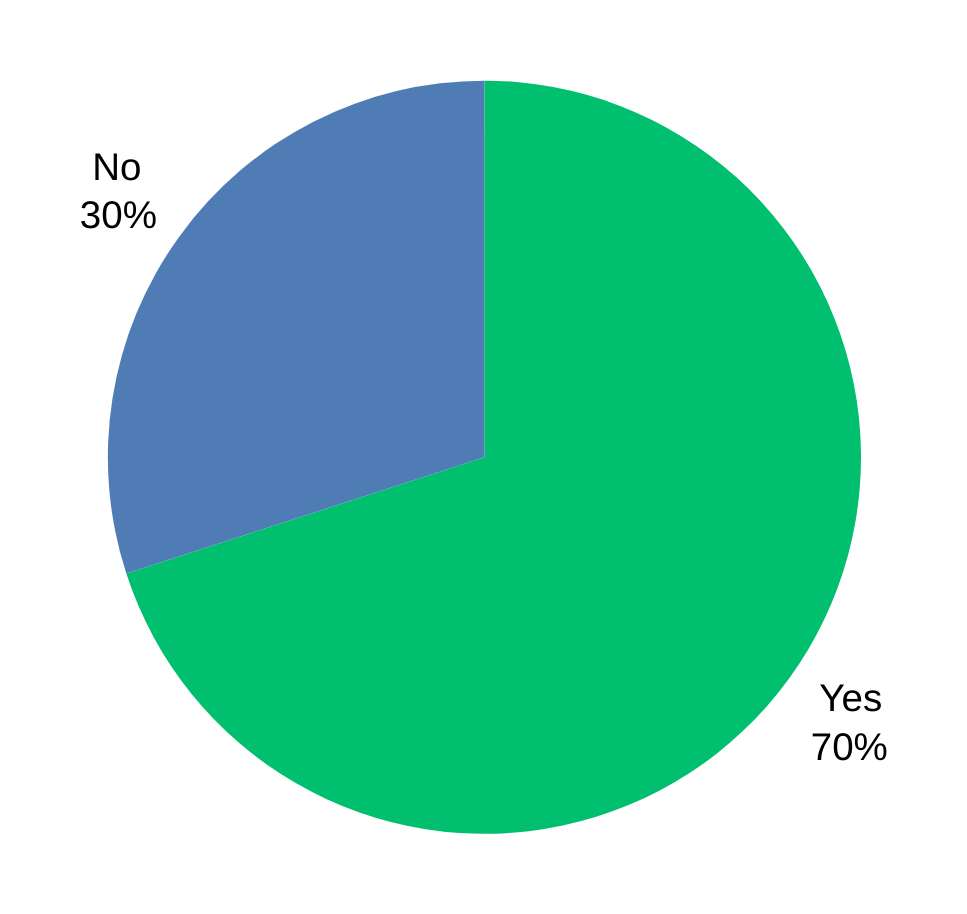 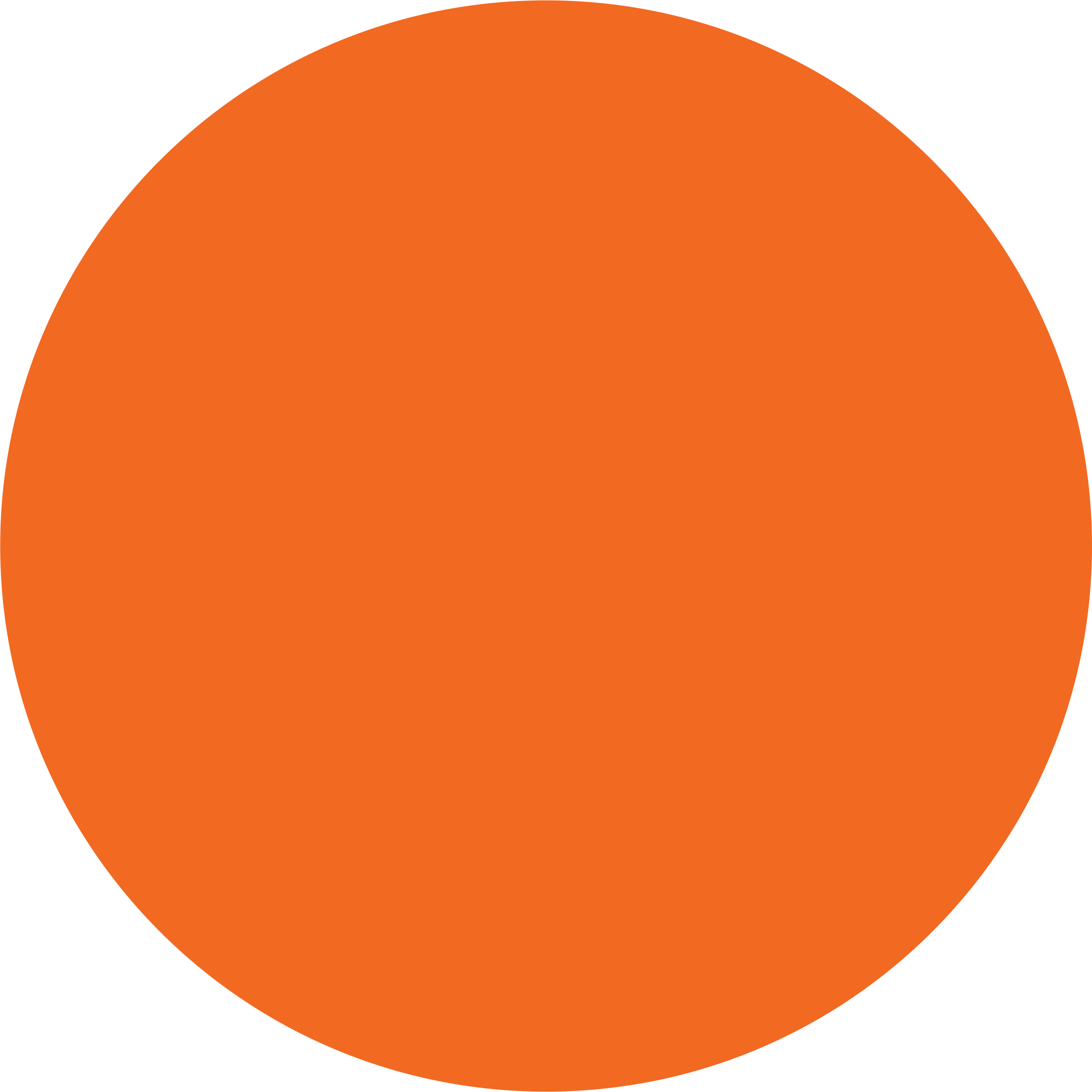 Q4: DID YOU SERVE OR ARE YOU SERVING IN THE MILITARY OF THE UNITED STATES?
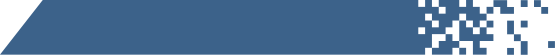 thepmwfoundation.org
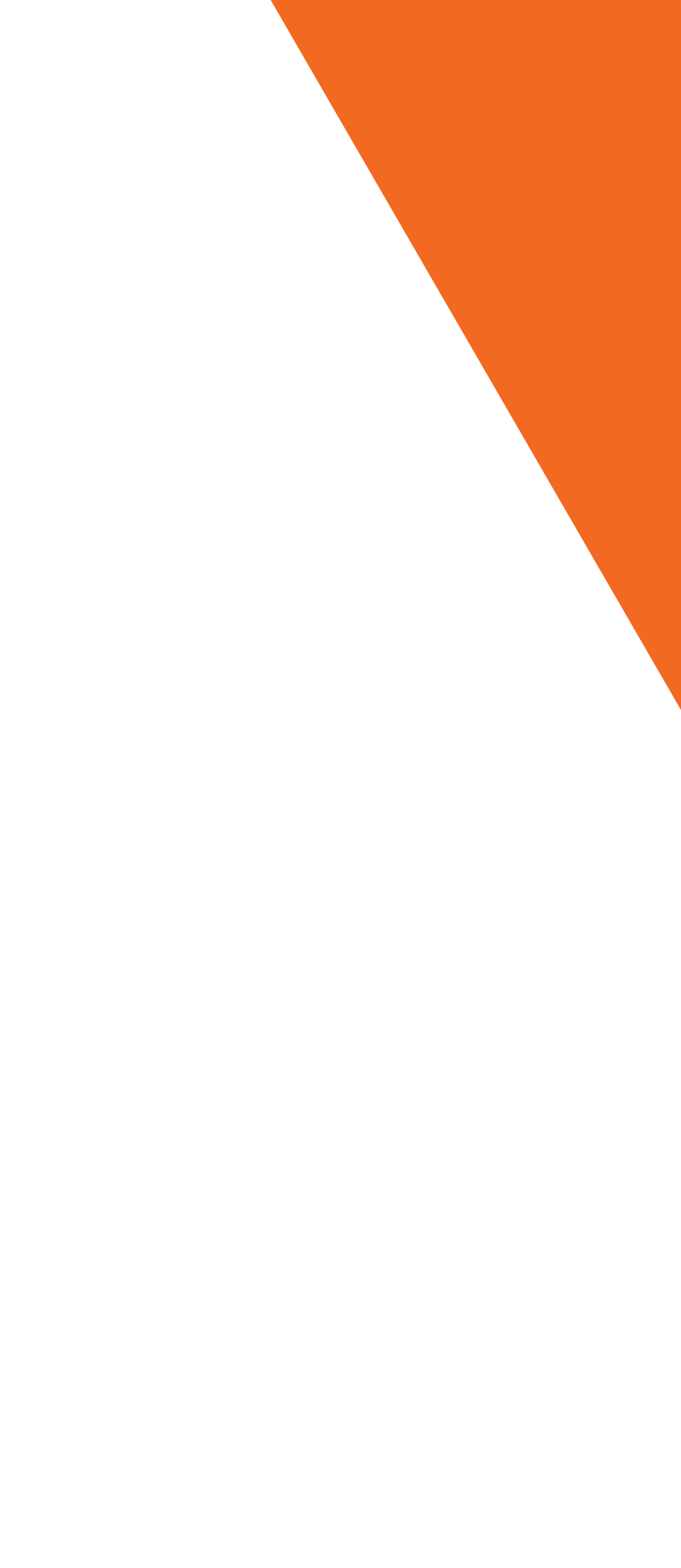 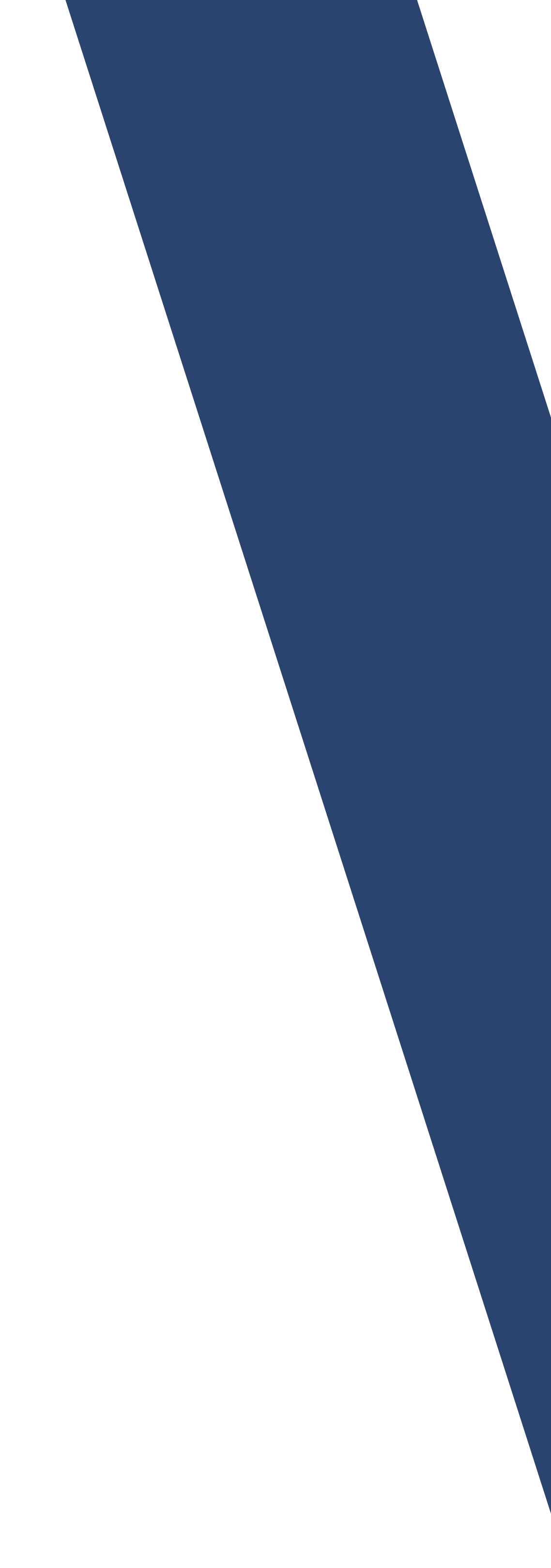 Q5: IF NO; DID (INCLUDING ACTIVE DUTY NOW)	A MEMBER OF YOUR IMMEDIATE FAMILY SERVE?
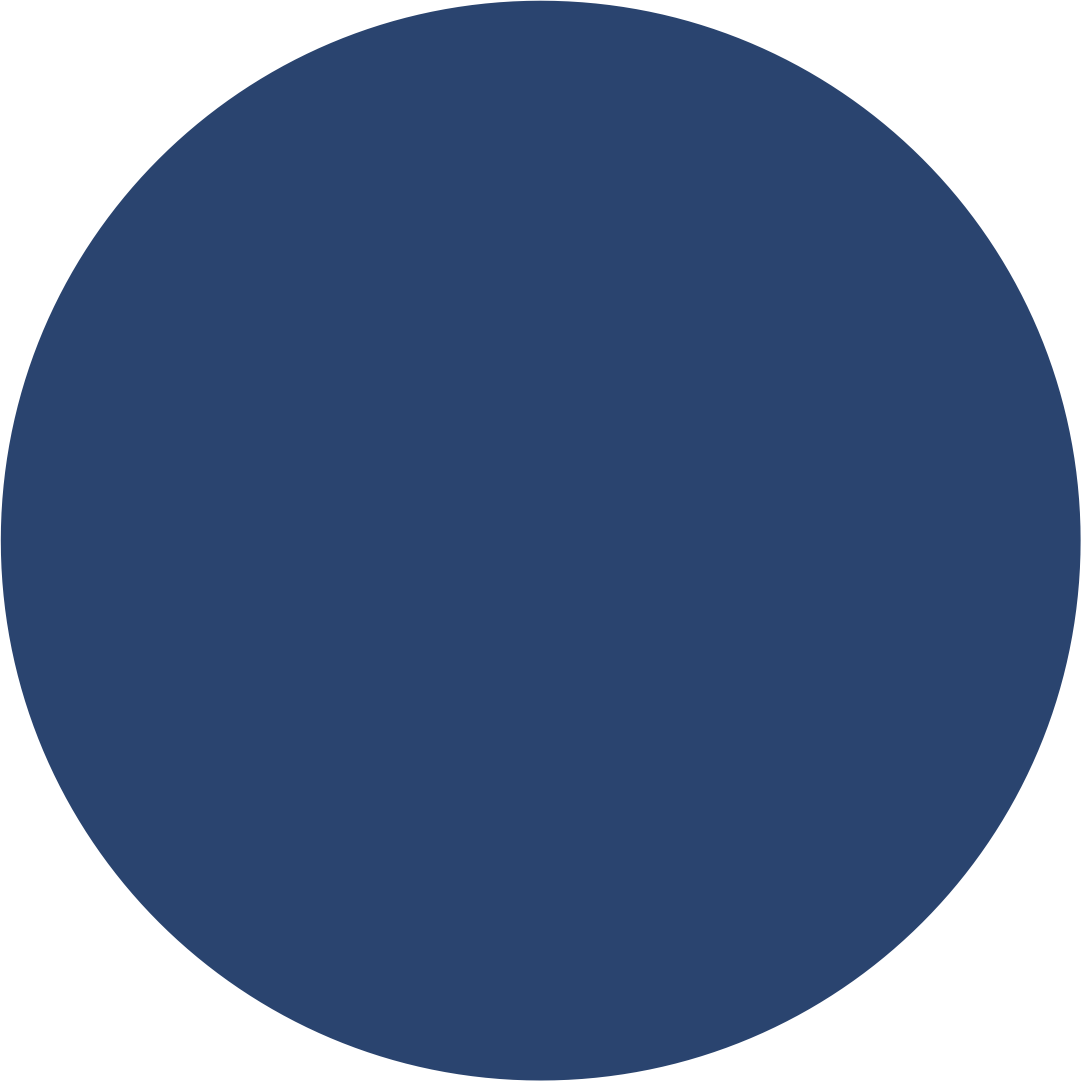 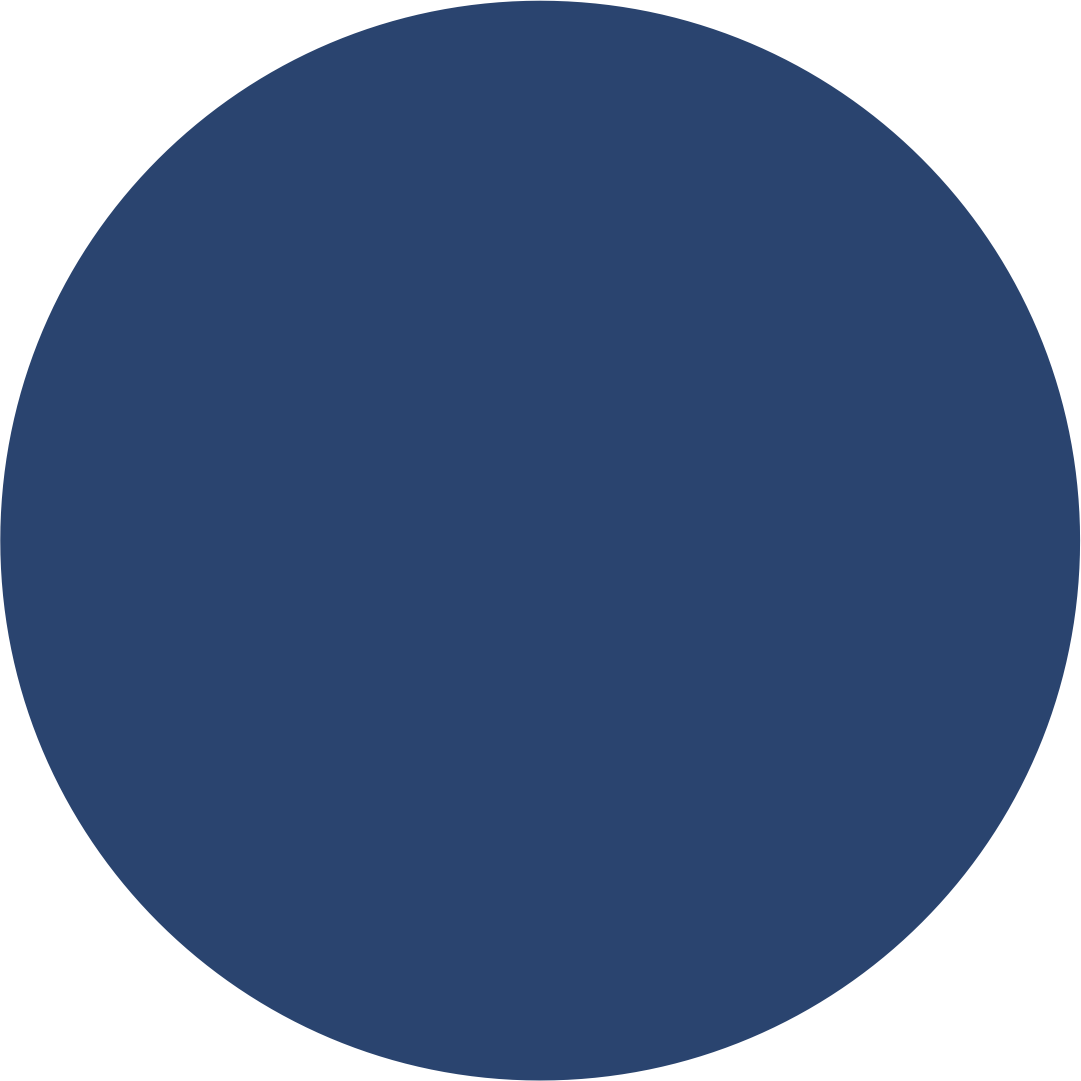 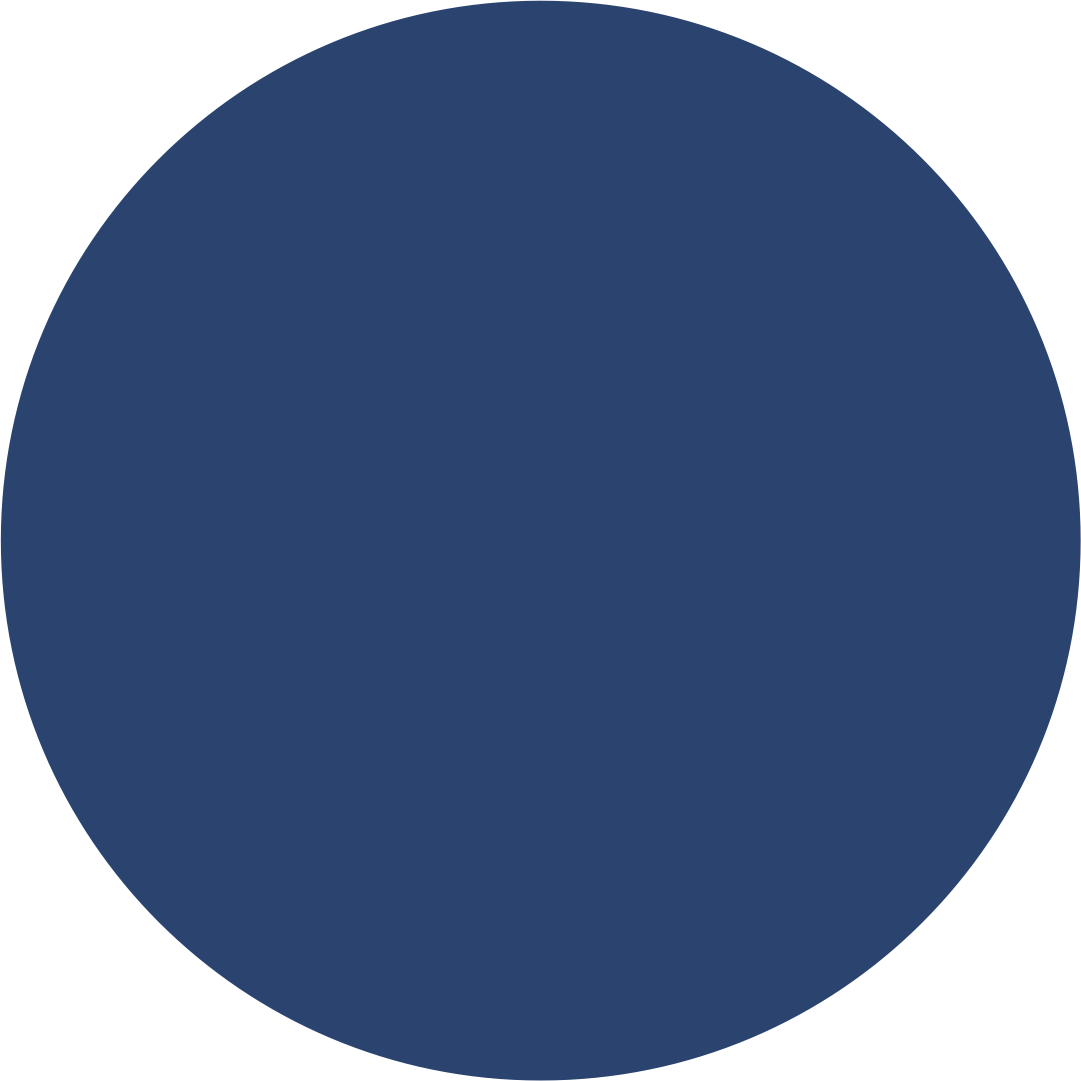 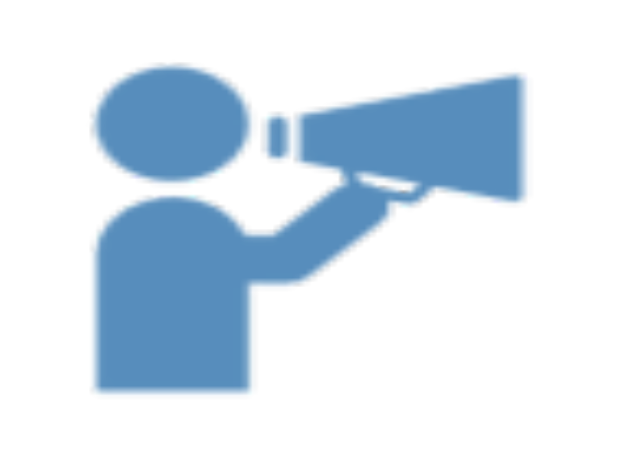 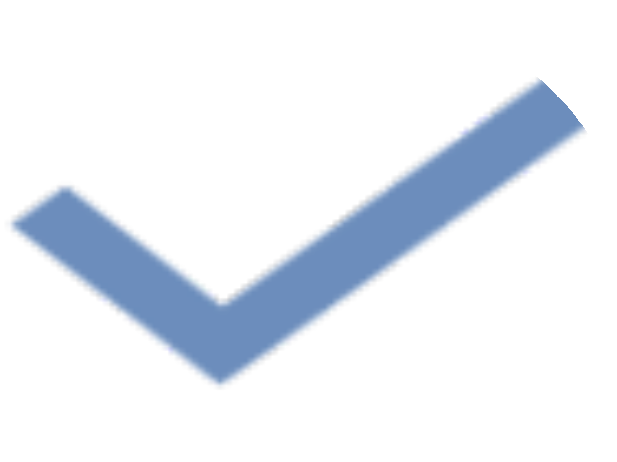 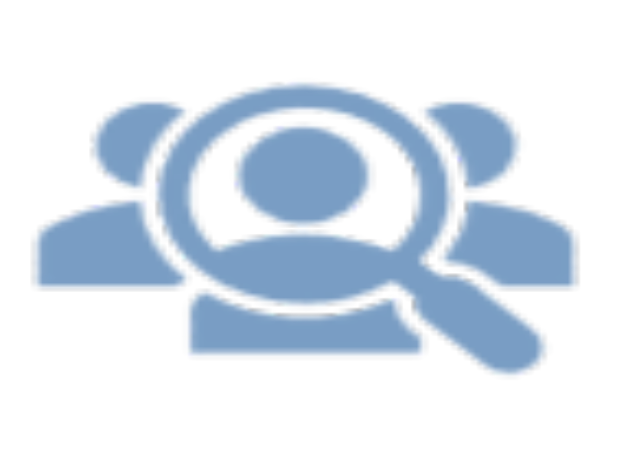 24.8 % of respondents were in this category
(family member served)
100% indicated YES
to Q5 *
*Eliminated/Automatically disqualified any respondent who answered NO as they were not the target audience.
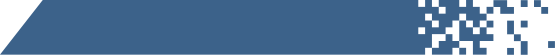 thepmwfoundation.org
Q6: IF YES, WHAT IS THE RELATIONSHIP?
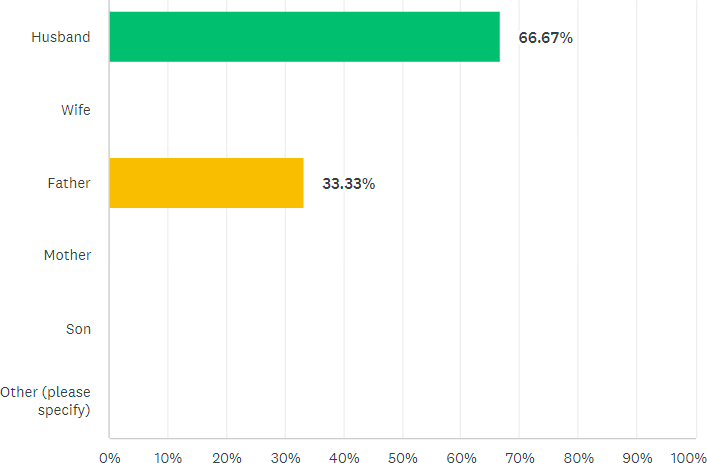 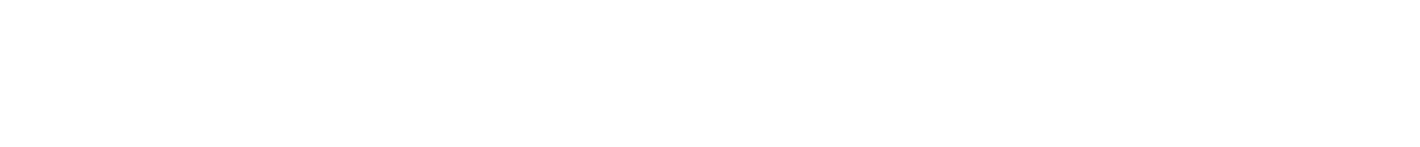 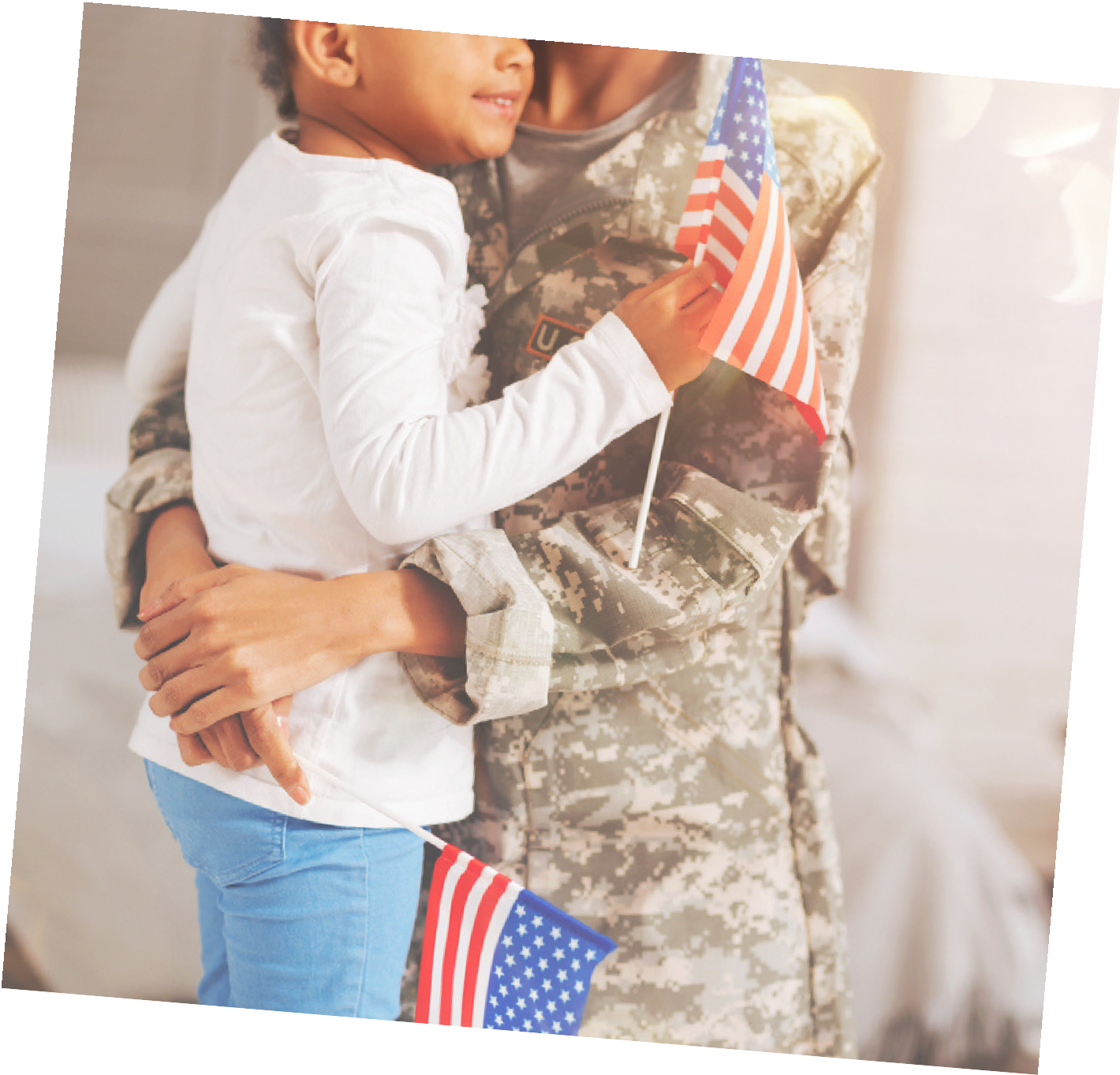 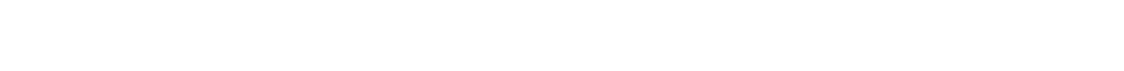 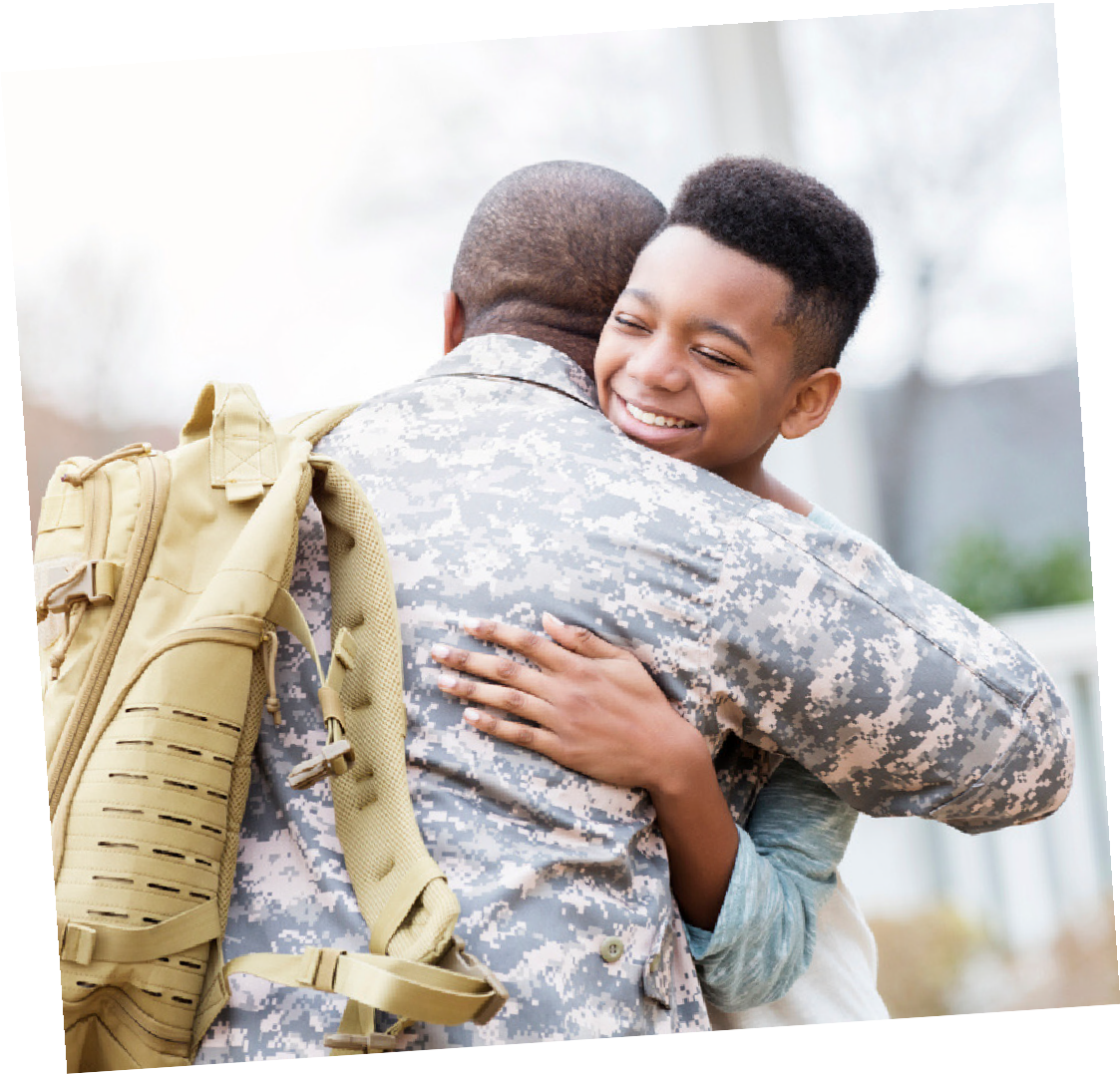 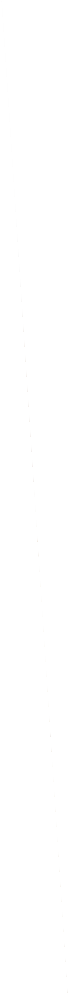 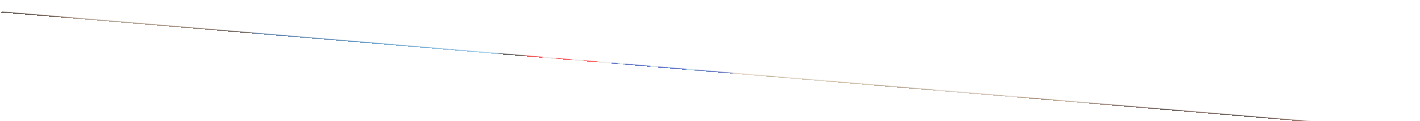 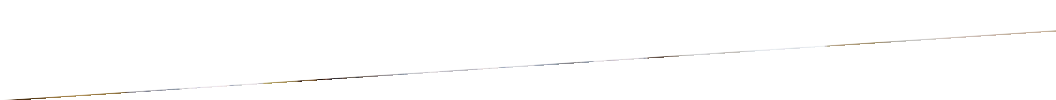 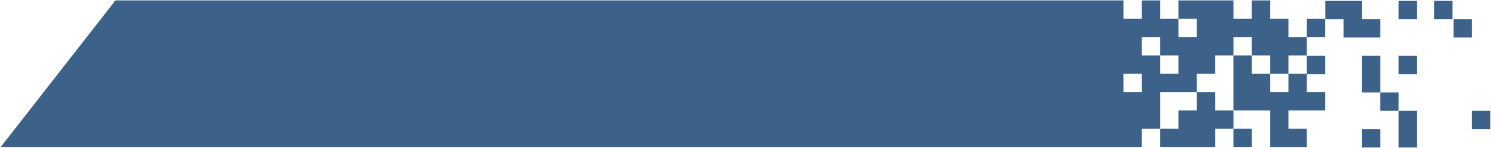 thepmwfoundation.org
Q7: WHAT BRANCH OF THE MILITARY SERVICE WERE/ARE YOU OR YOUR SPOUSE OR RELATIVE(S) AFFILIATED WITH?
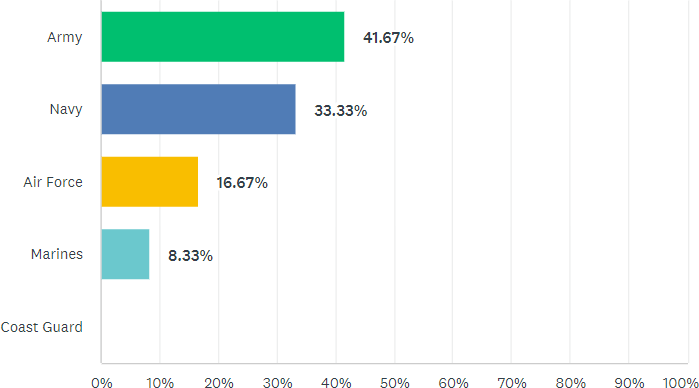 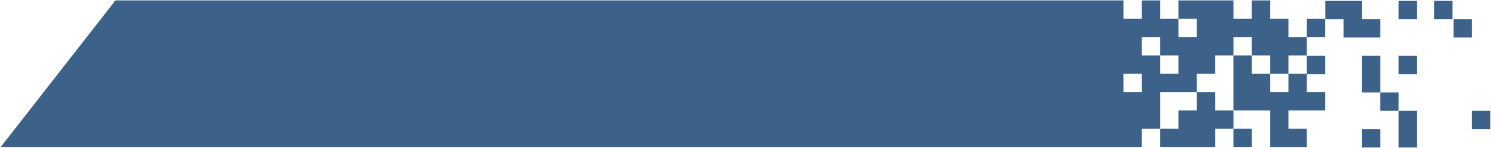 thepmwfoundation.org
Q8: WHAT IS YOUR AGE GROUP?
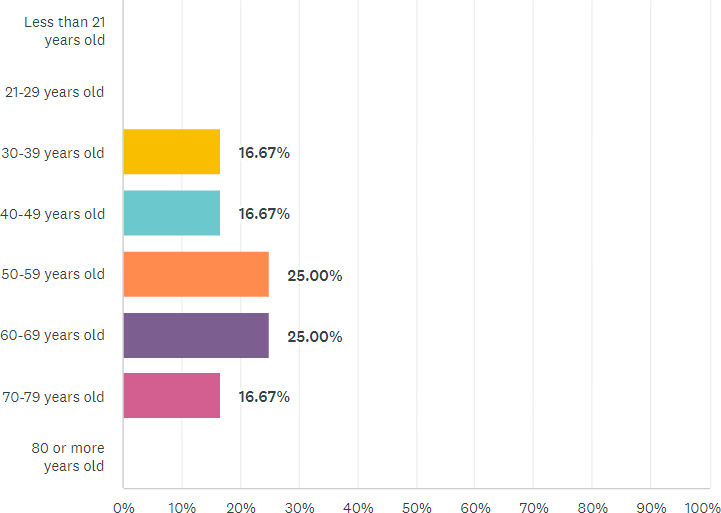 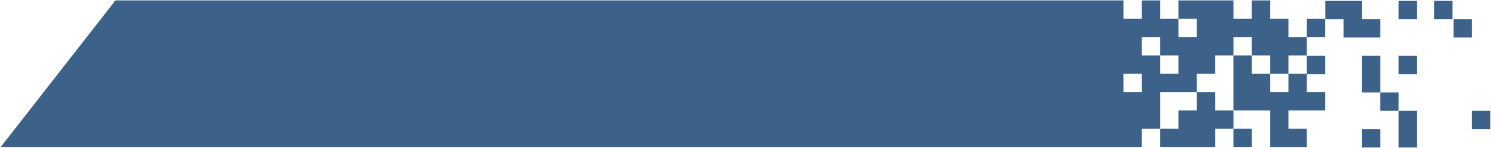 thepmwfoundation.org
Q9: WHAT IS YOUR SEX/GENDER?
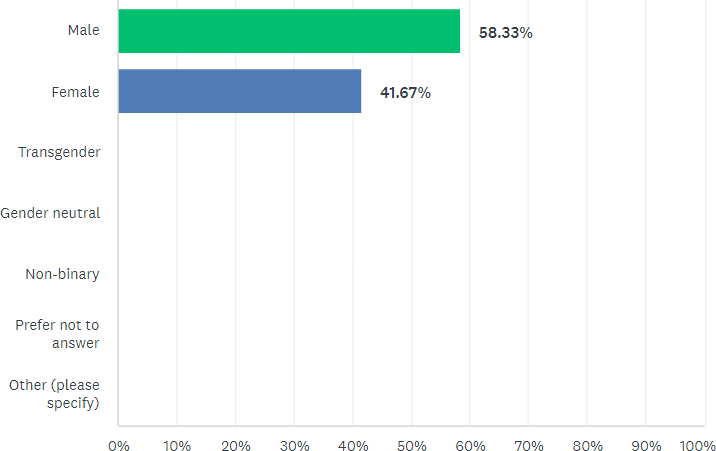 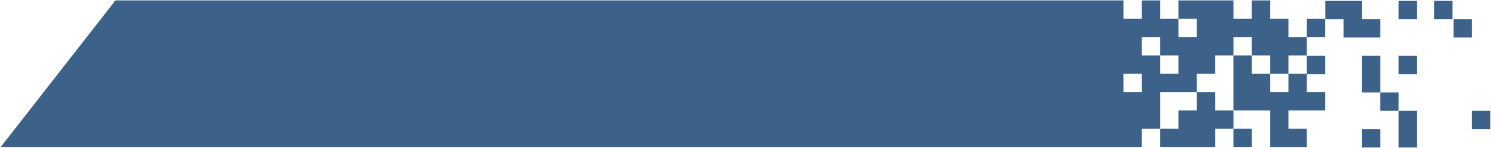 thepmwfoundation.org
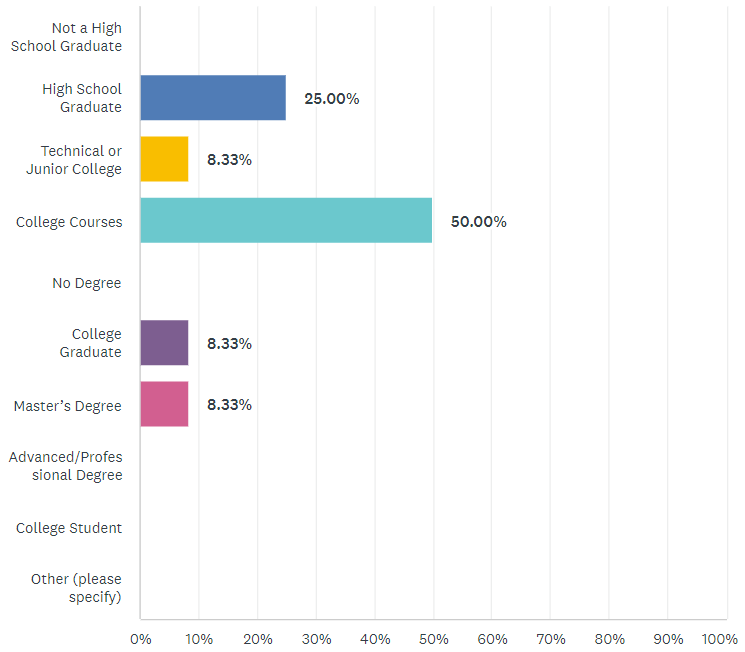 Q10: WHAT BEST DESCRIBES YOUR HIGHEST COMPLETED LEVEL OF EDUCATION?
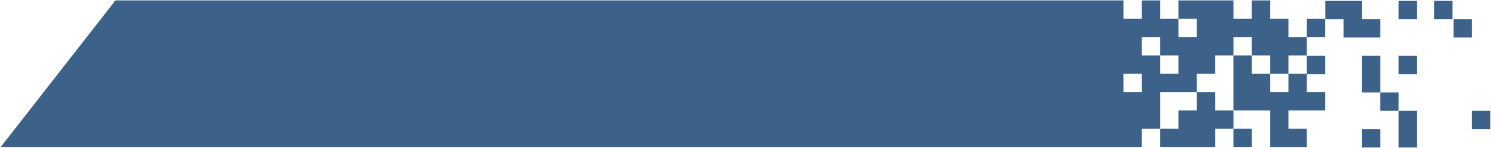 thepmwfoundation.org
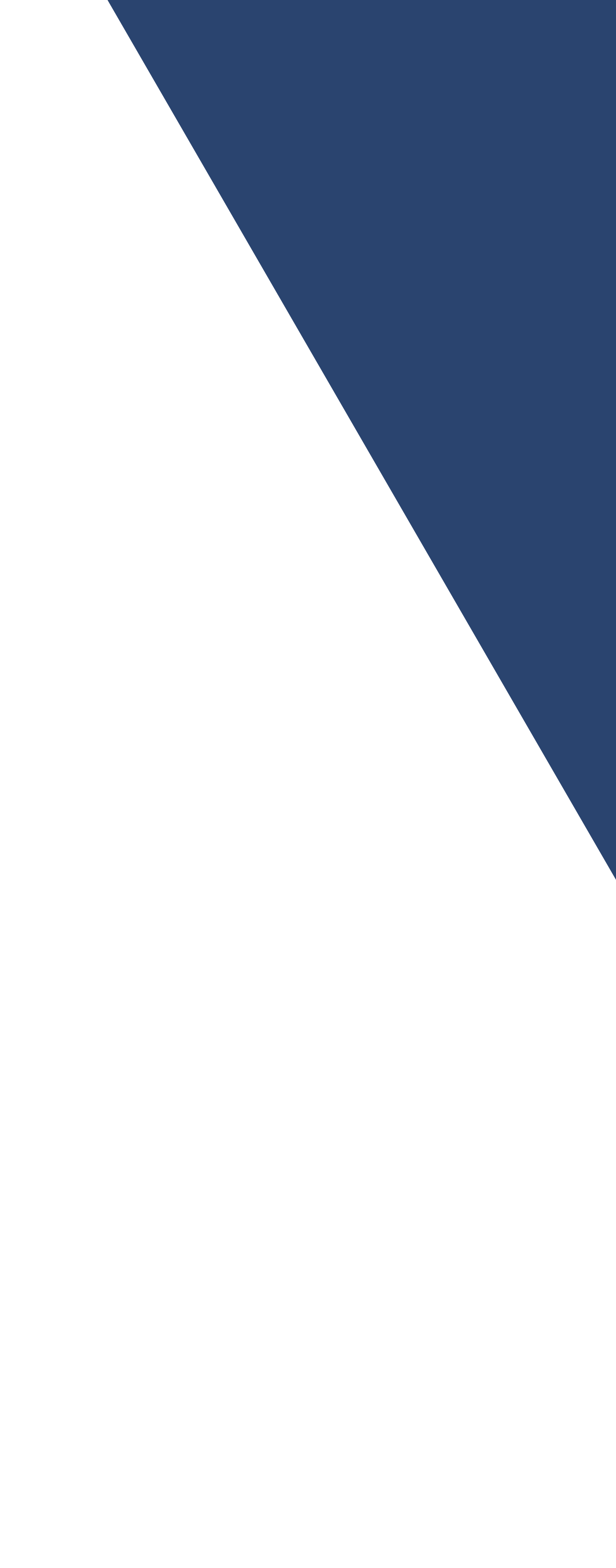 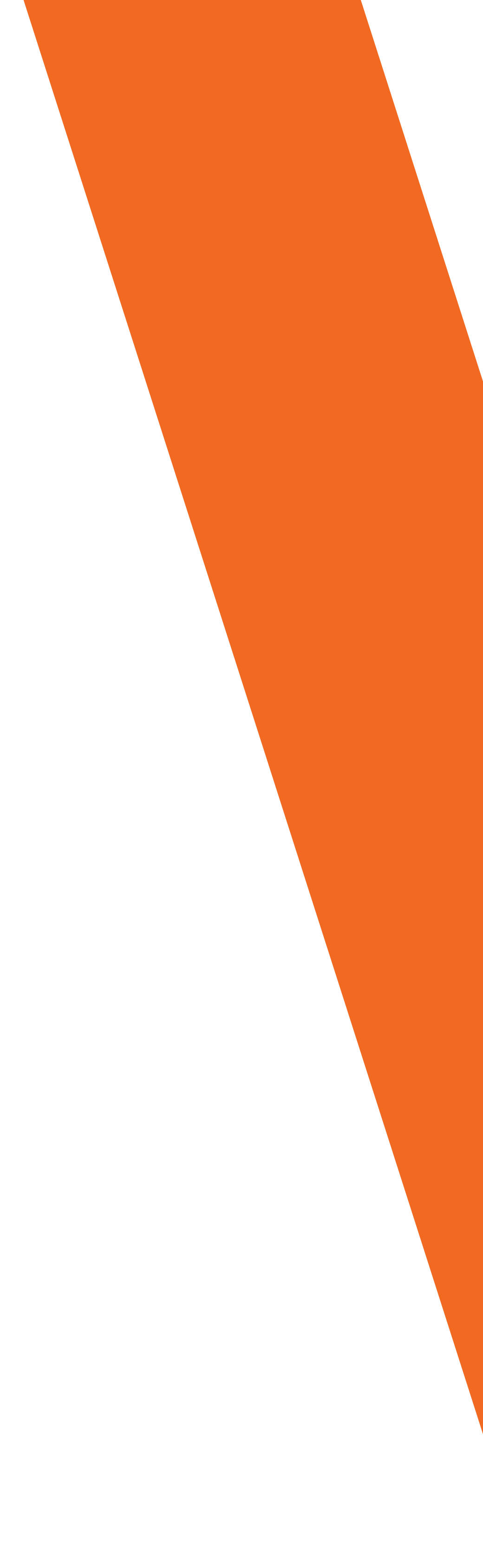 Q11: WHERE DO YOU CURRENTLY LIVE?
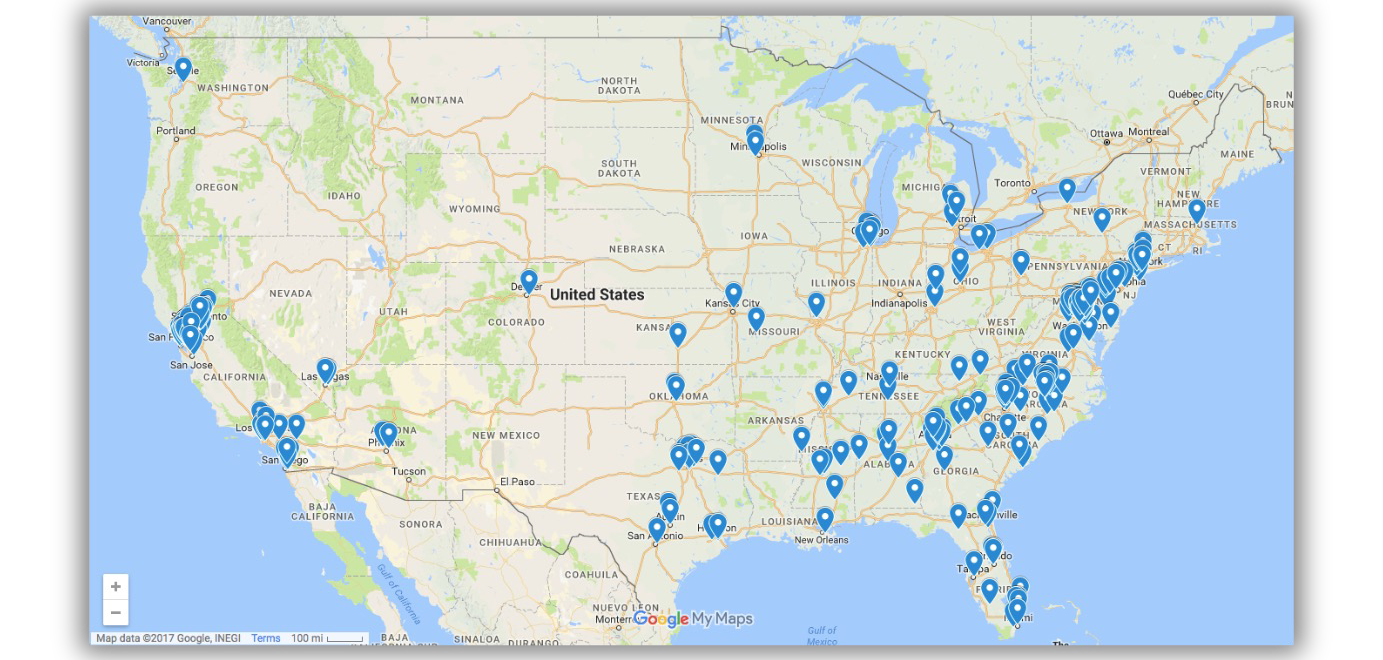 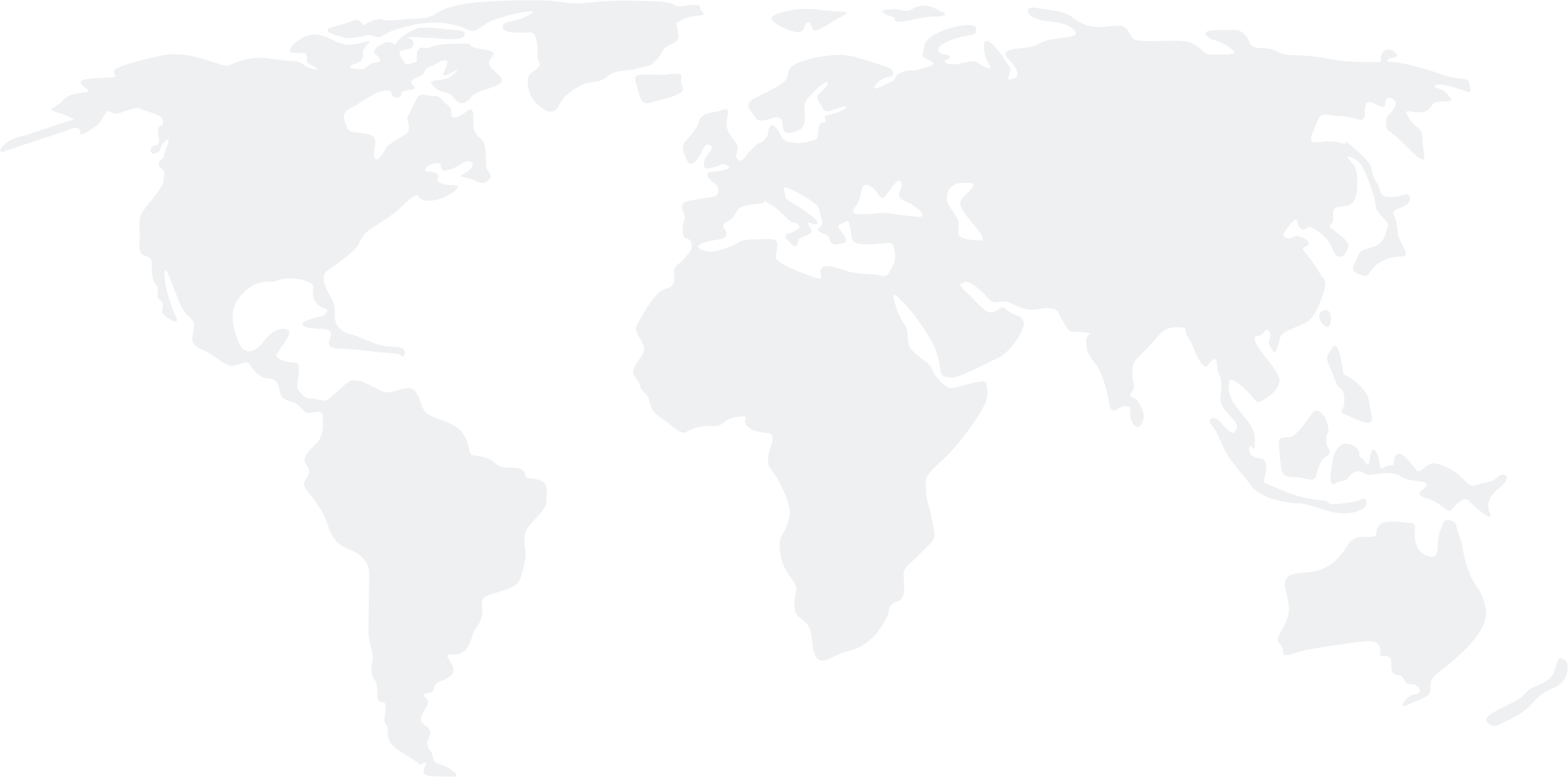 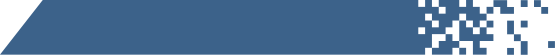 thepmwfoundation.org
Q12: WHAT IS YOUR EMPLOYMENT STATUS?
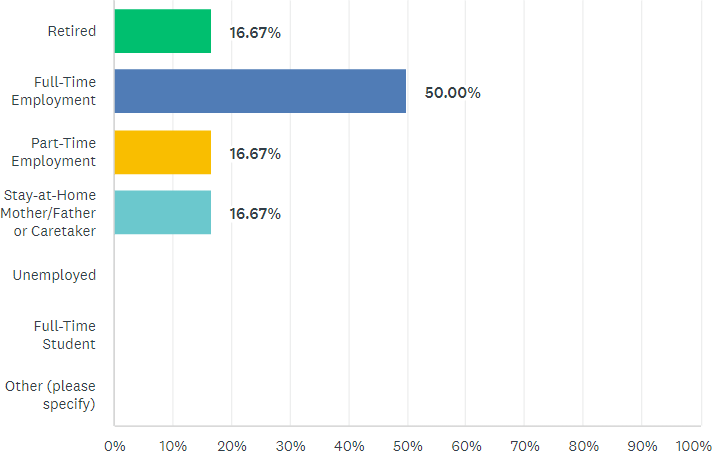 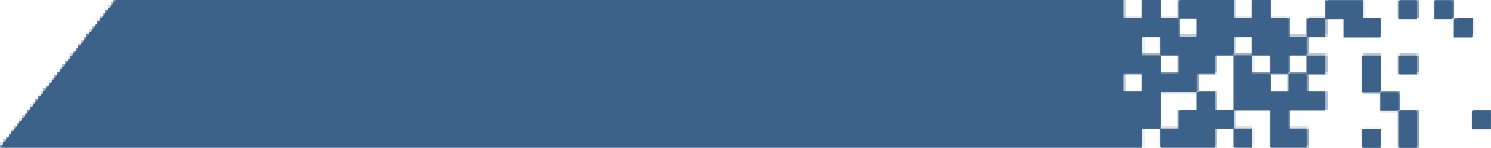 thepmwfoundation.org
thepmwfoundation.org
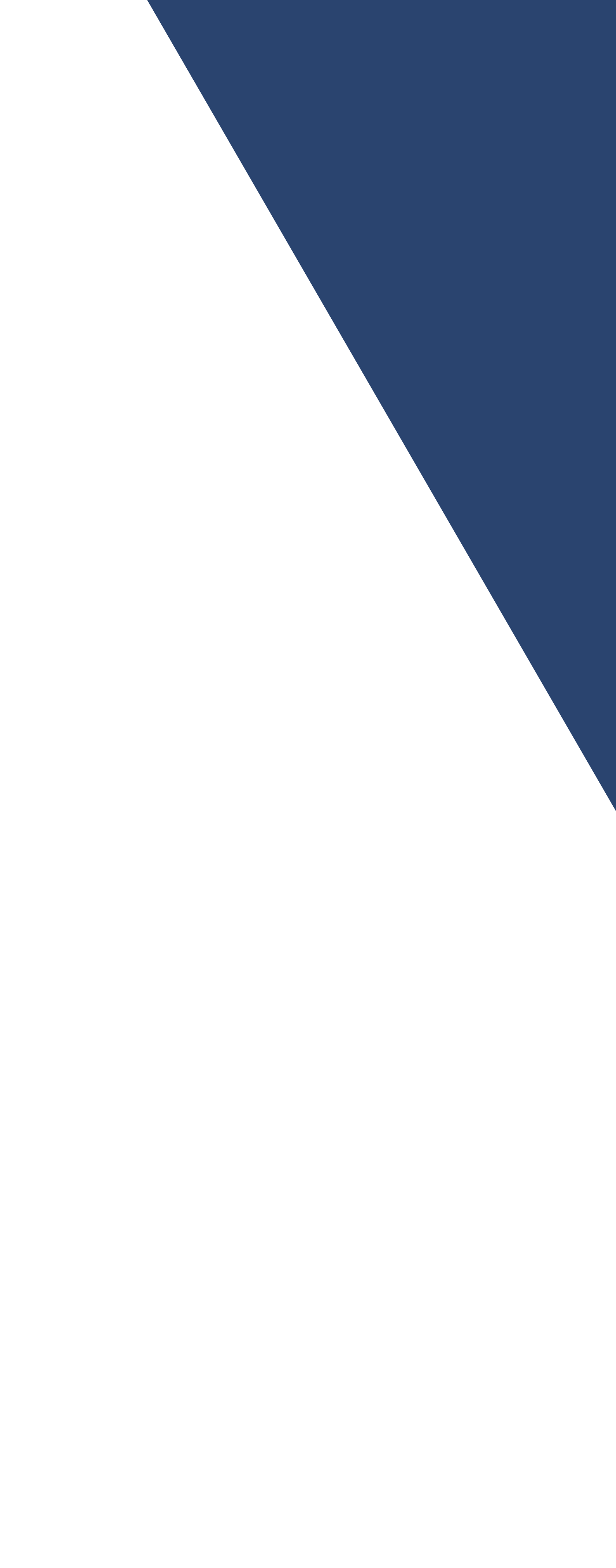 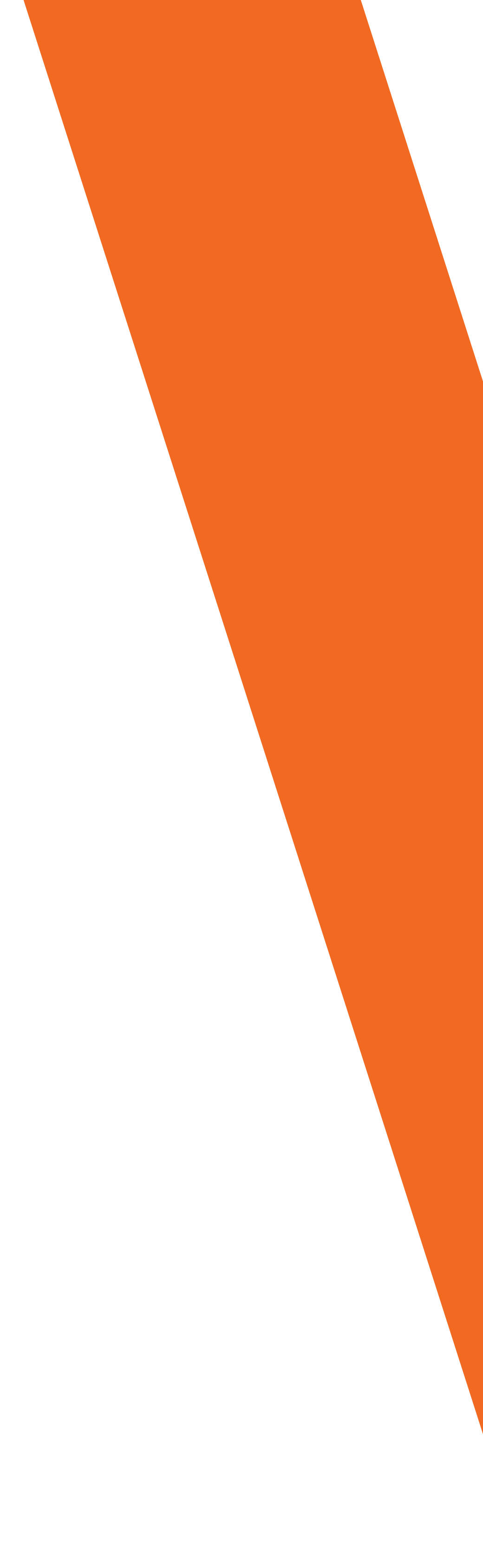 Q13: WHAT IS YOUR SPECIFIC OCCUPATION?
(i.e.	TEACHER, CONSTRUCTION WORK, ACCOUNTANT, NURSE, ADMINISTRATIVE ASSISTANT, etc)
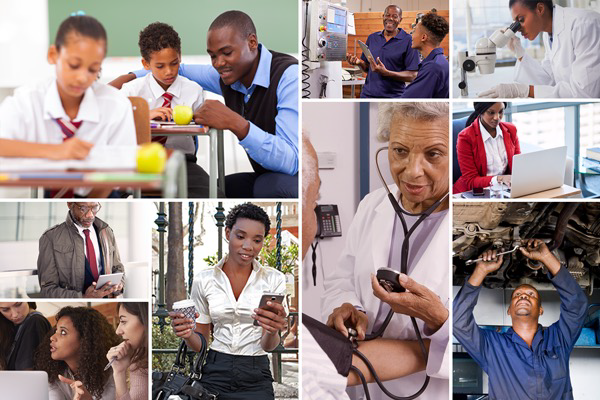 DATA WAS COLLECTED BUT NOT REPORTED
IN THIS PRESENTATION.
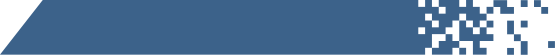 thepmwfoundation.org
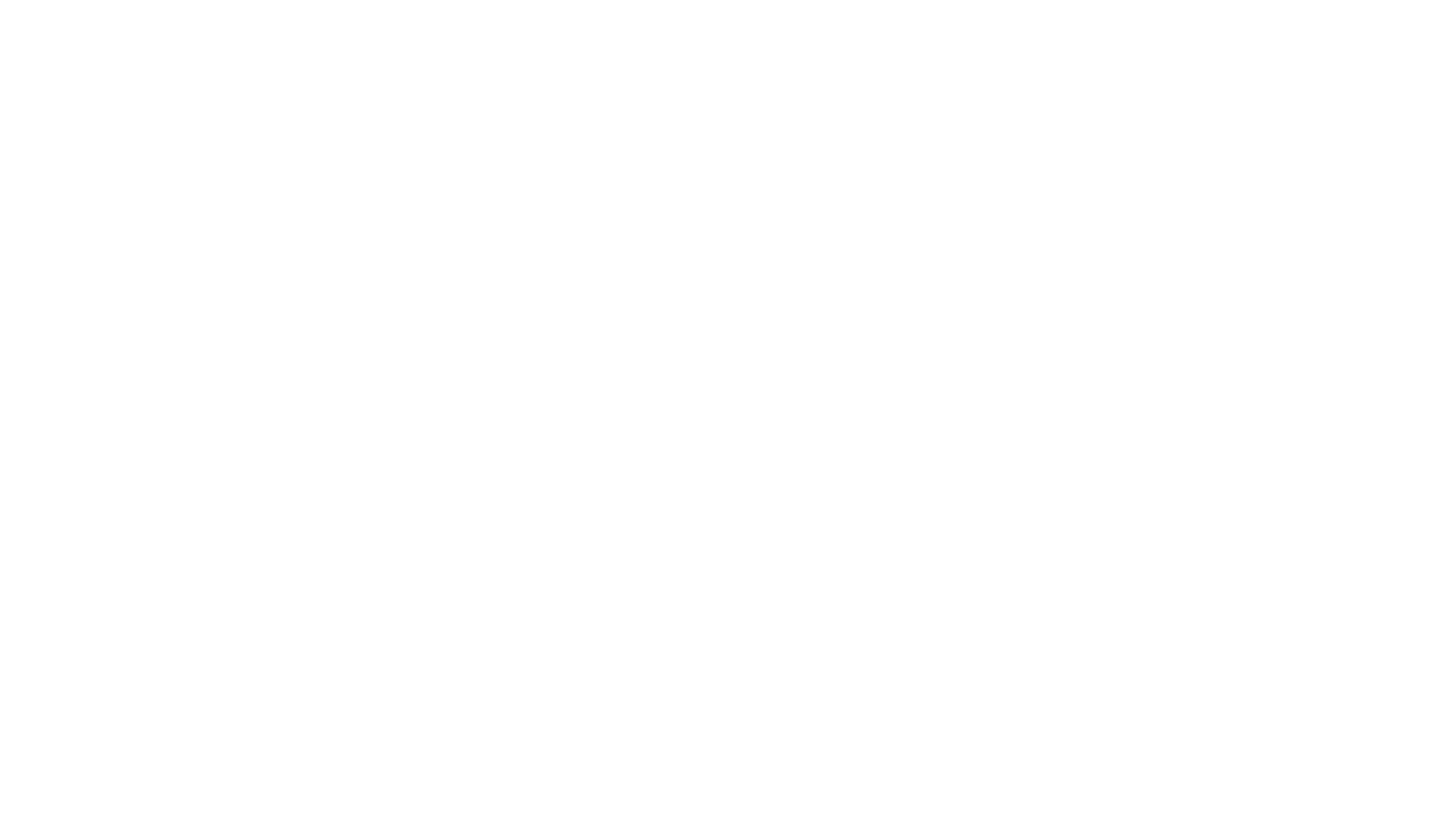 Q14: WHAT IS YOUR ETHNICITY/RACE?
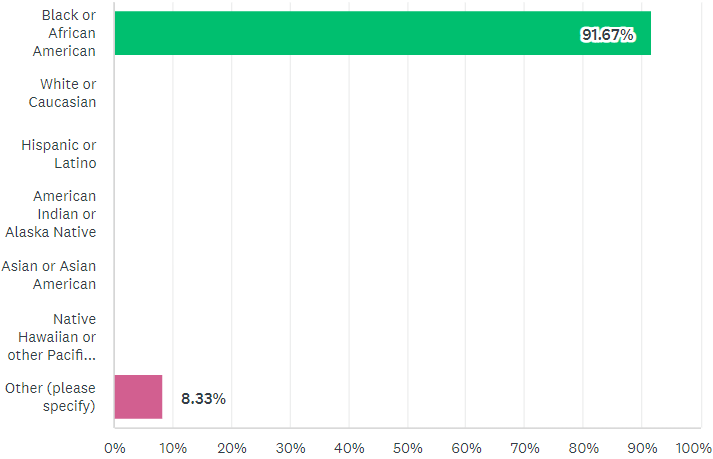 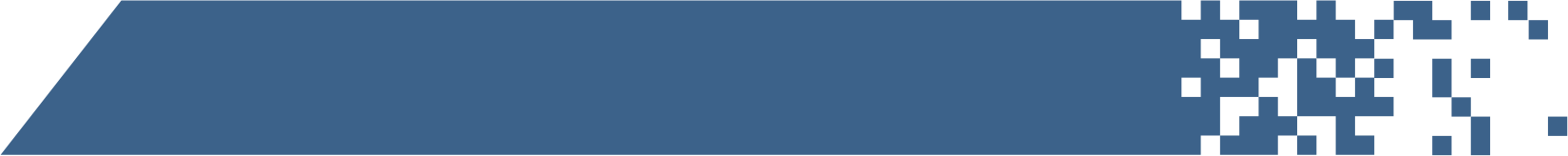 thepmwfoundation.org
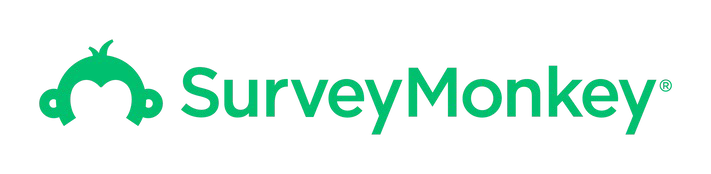 Powered by
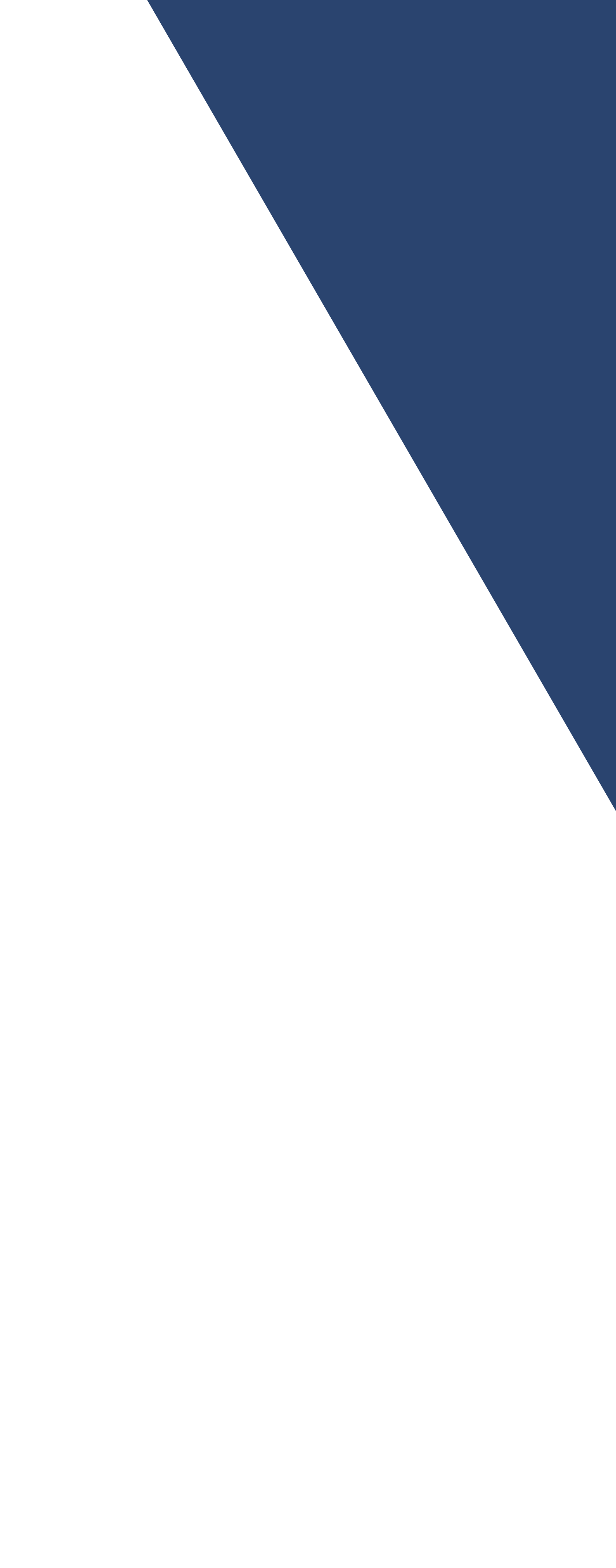 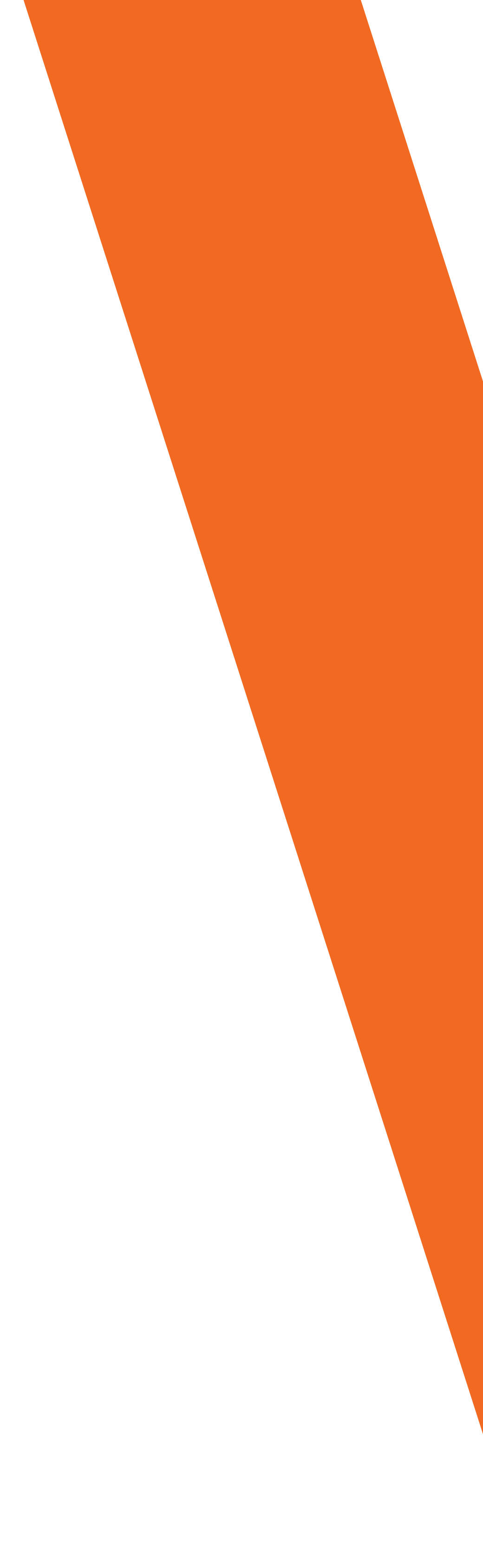 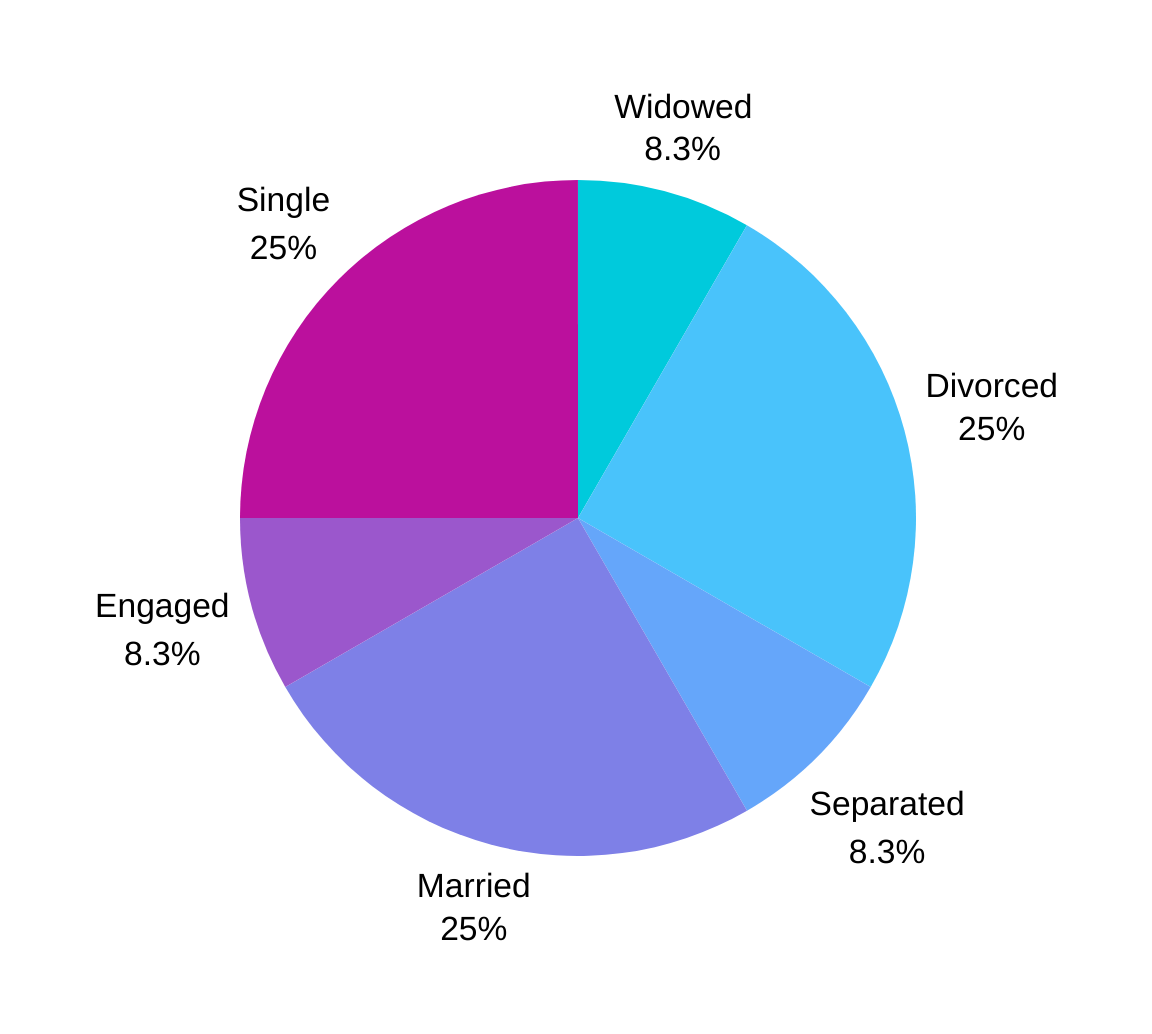 Q15: WHAT IS YOUR MARITAL STATUS?
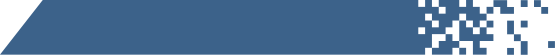 thepmwfoundation.org
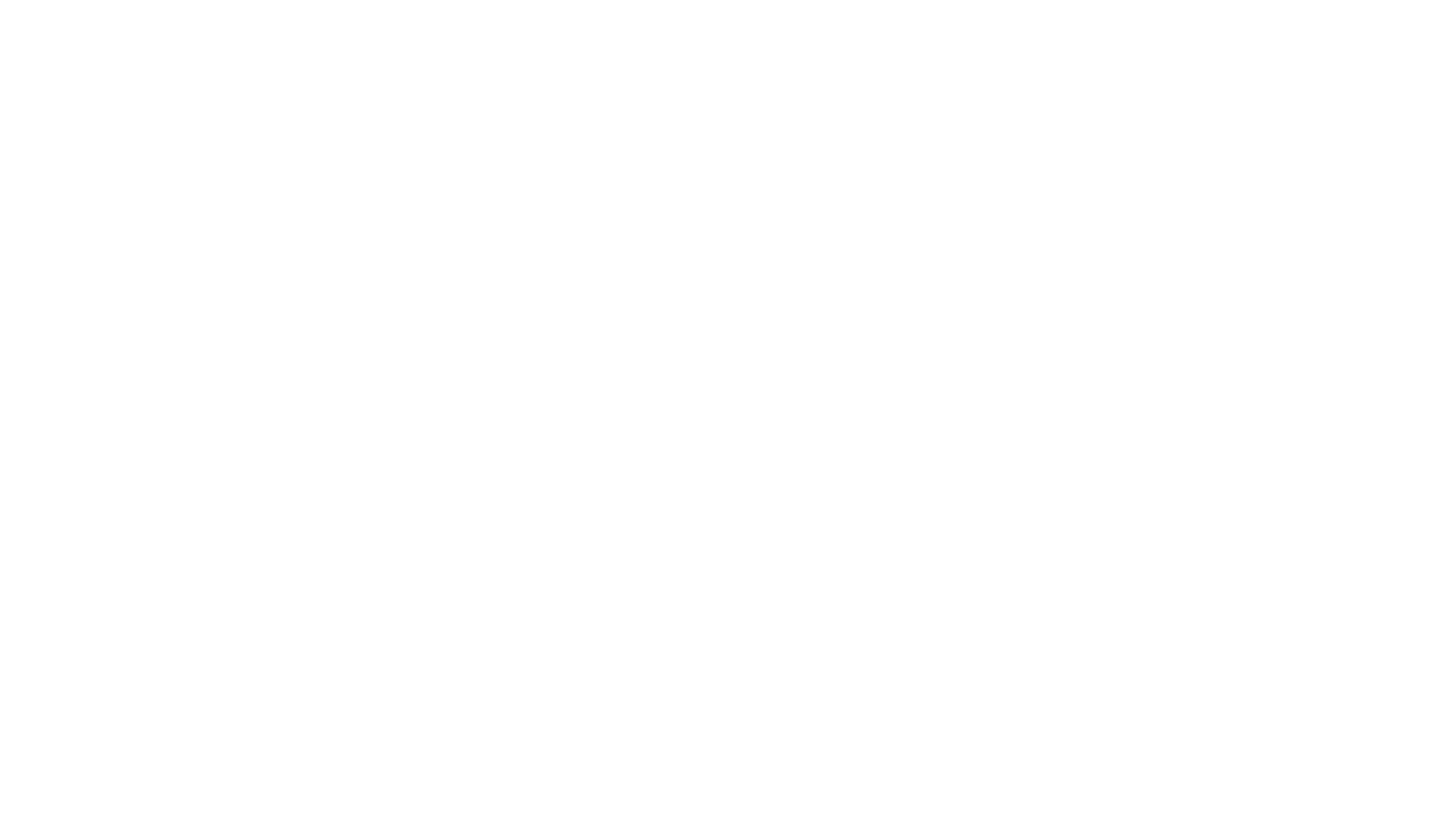 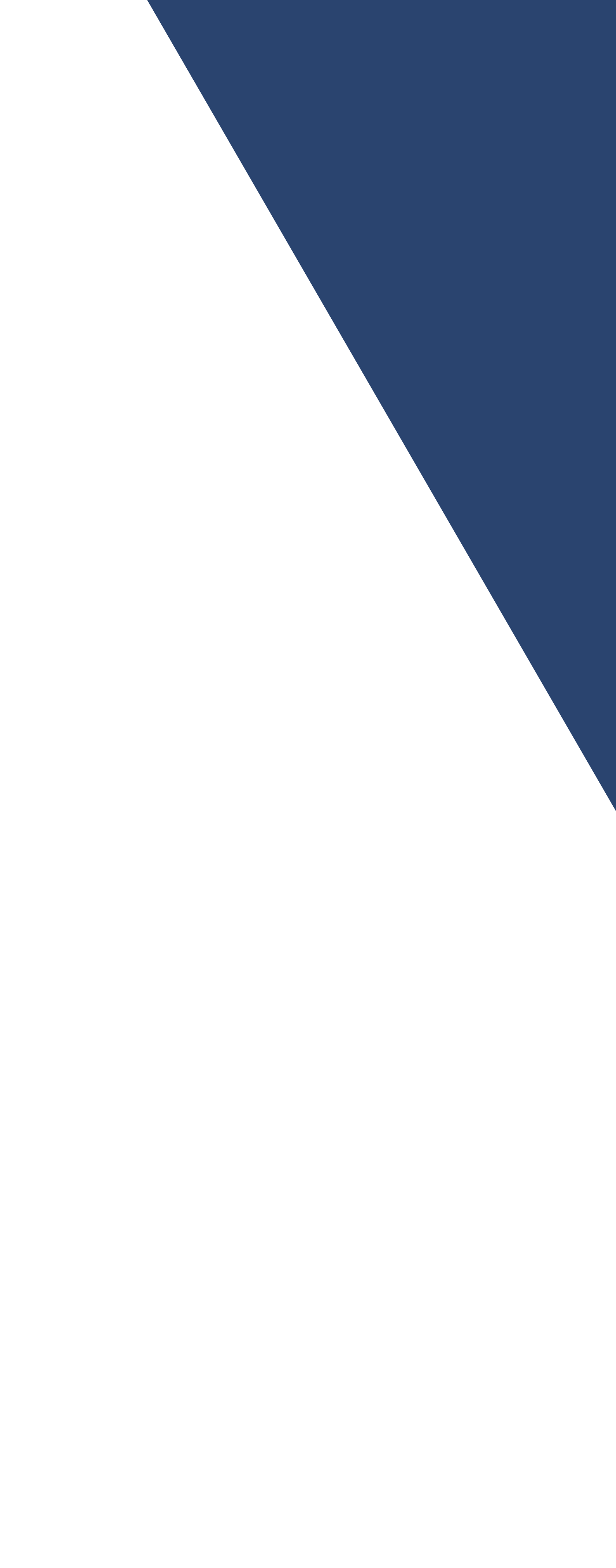 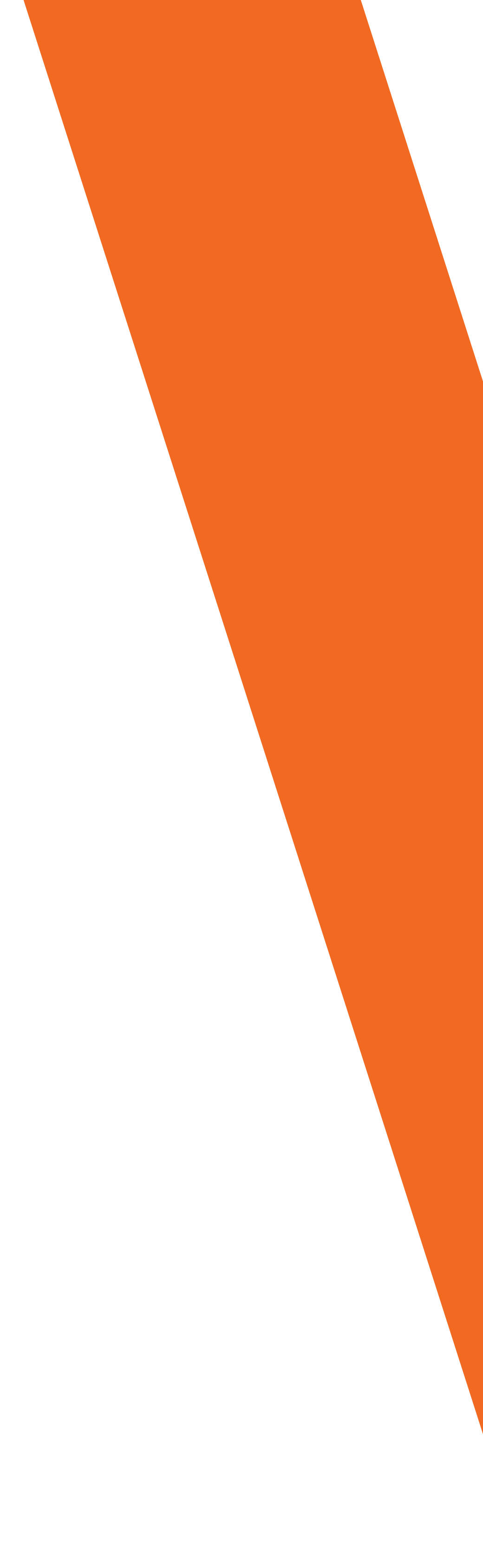 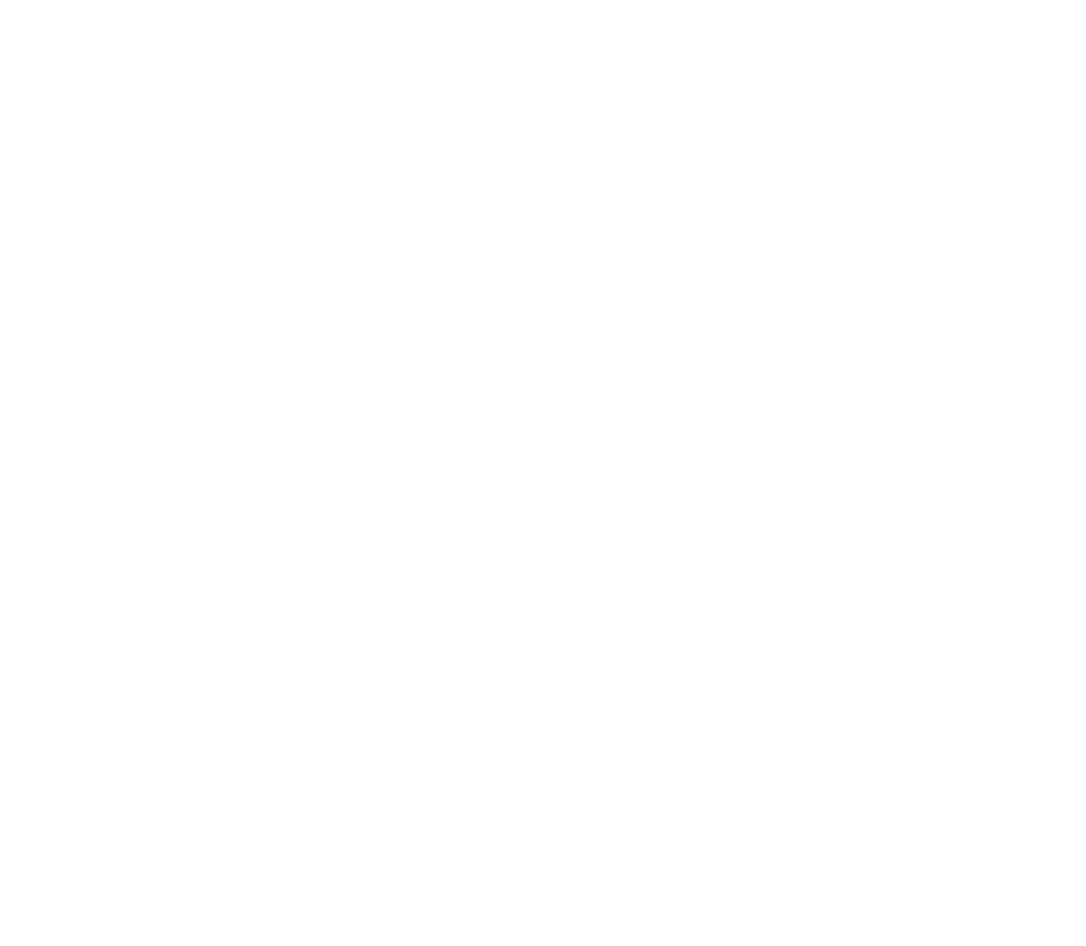 Q16: DO YOU HAVE CHILDREN?
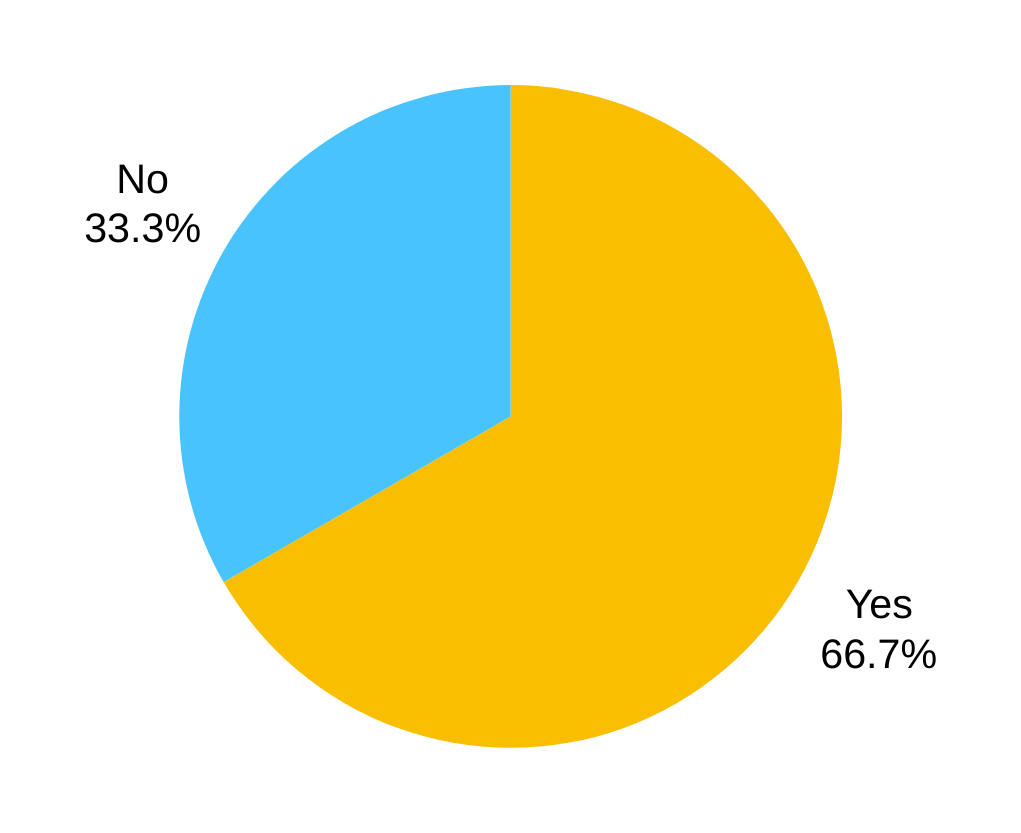 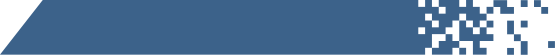 thepmwfoundation.org
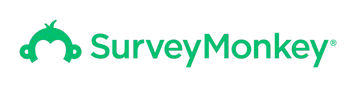 Powered by
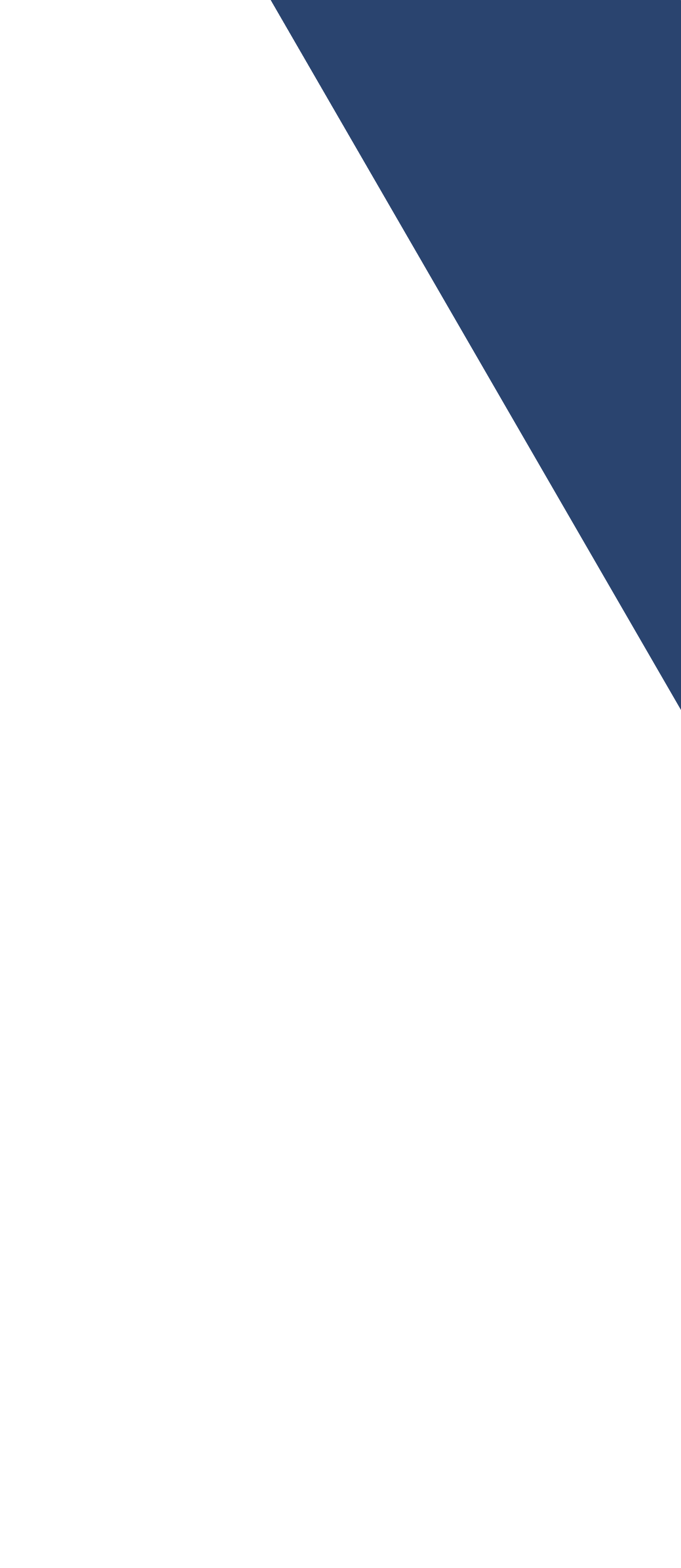 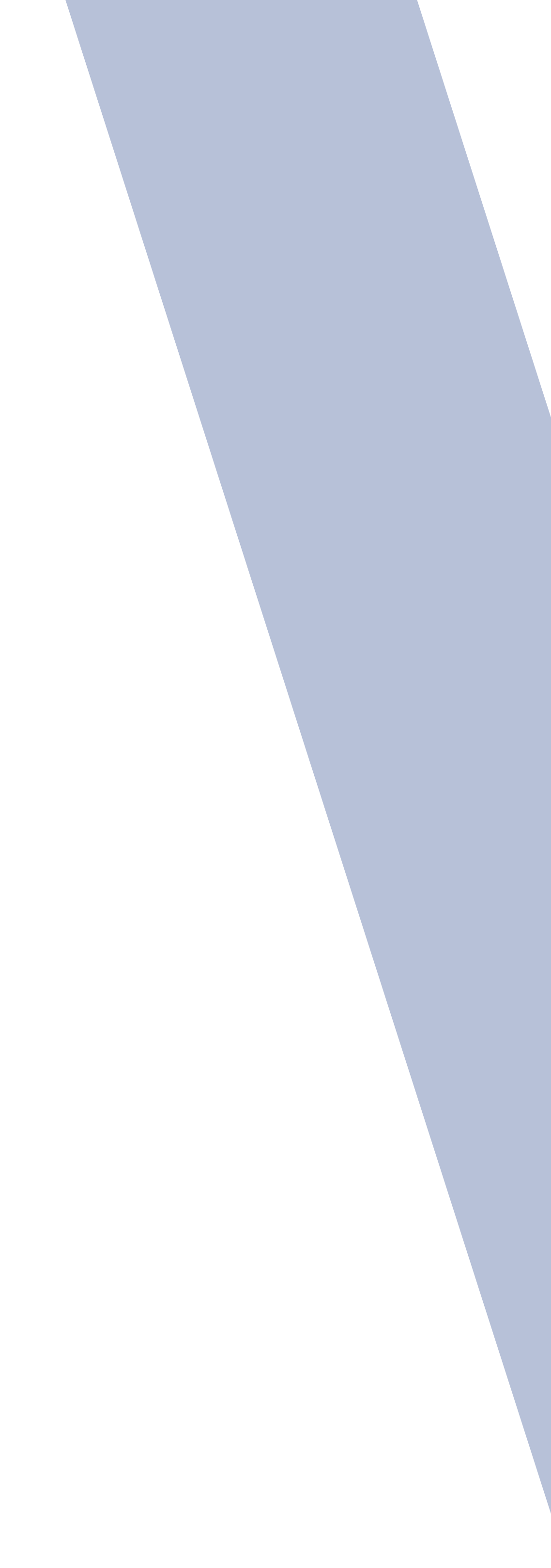 Q17: DO YOU HAVE HEALTH INSURANCE?
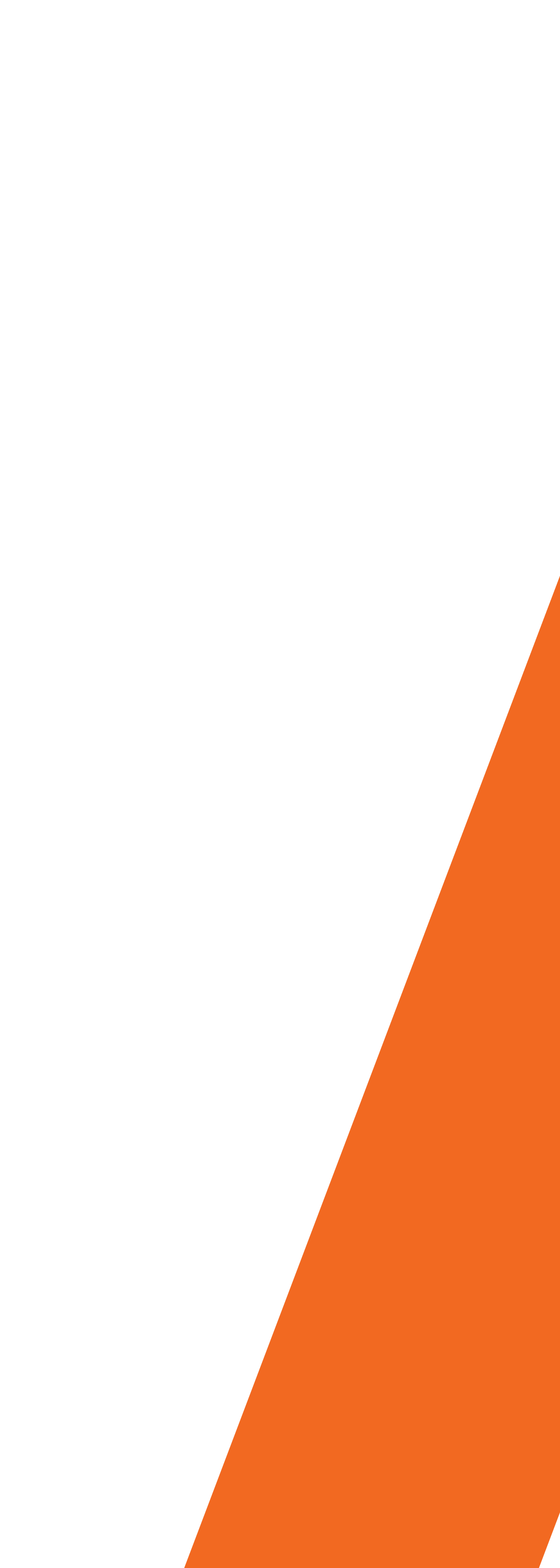 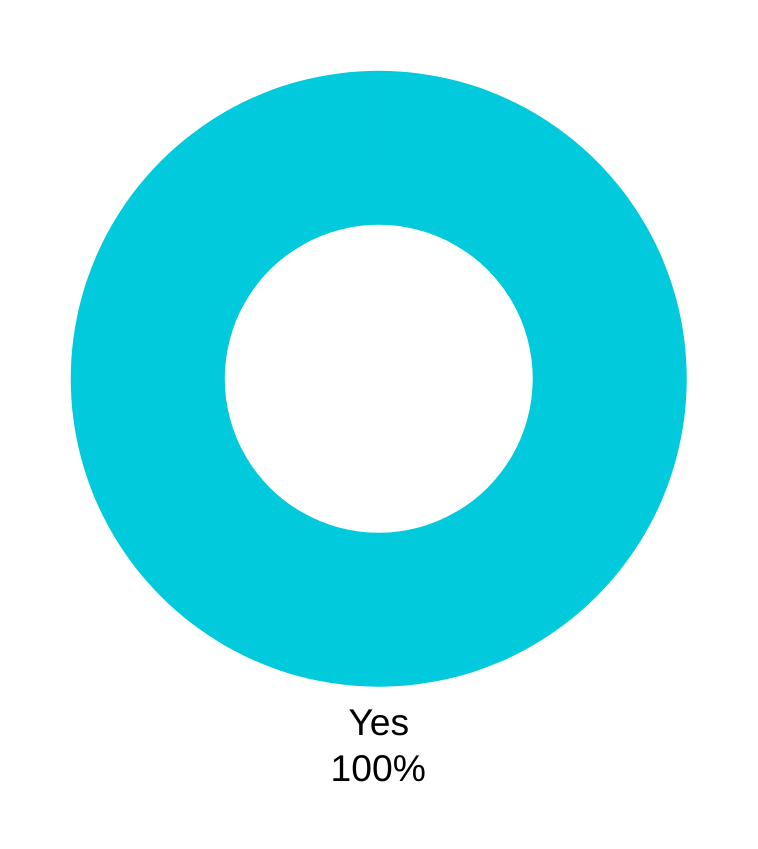 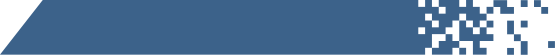 thepmwfoundation.org
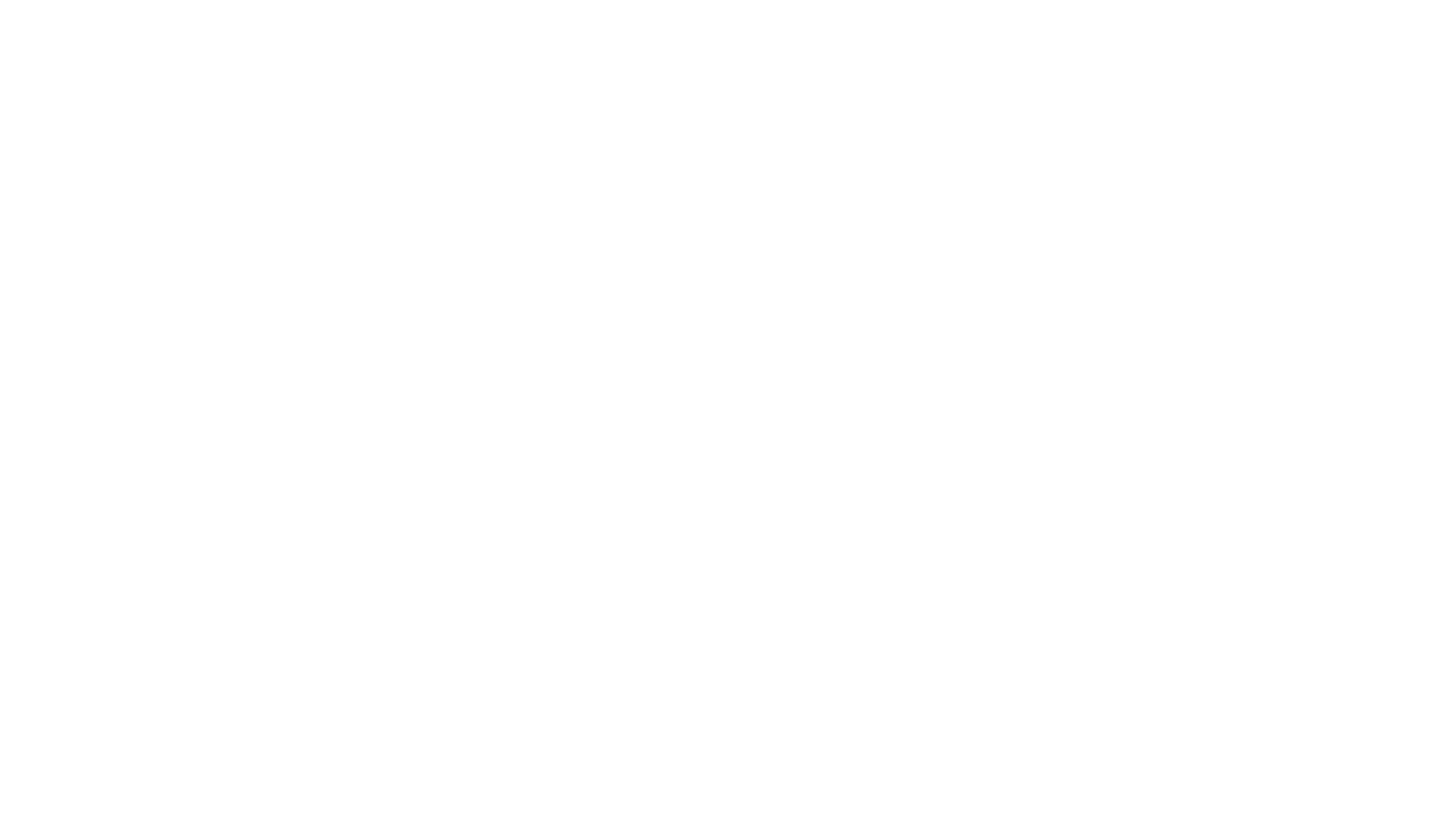 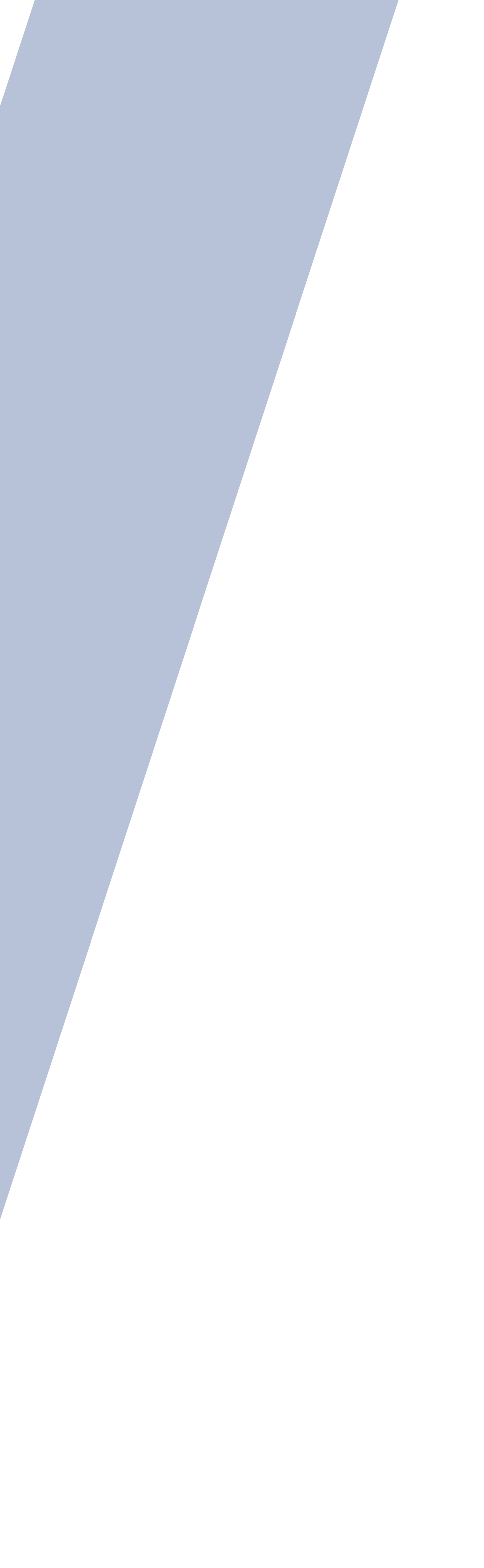 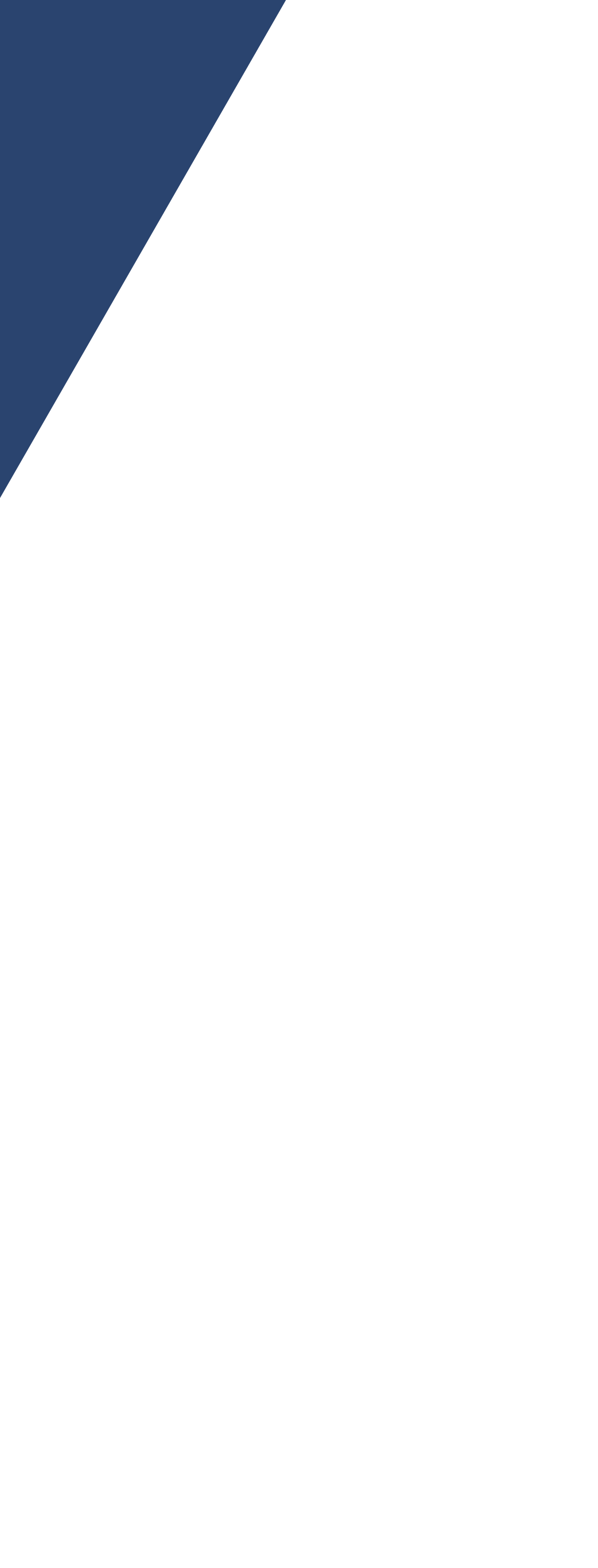 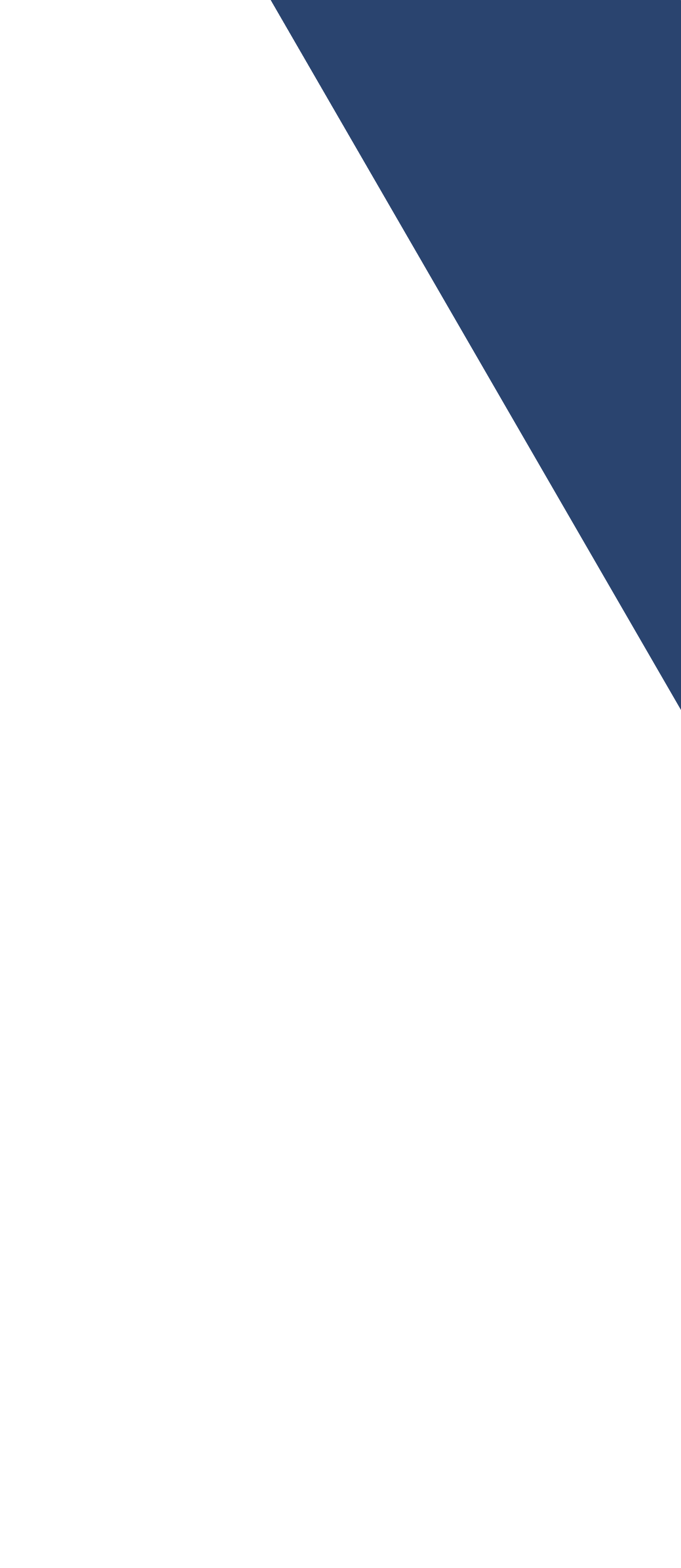 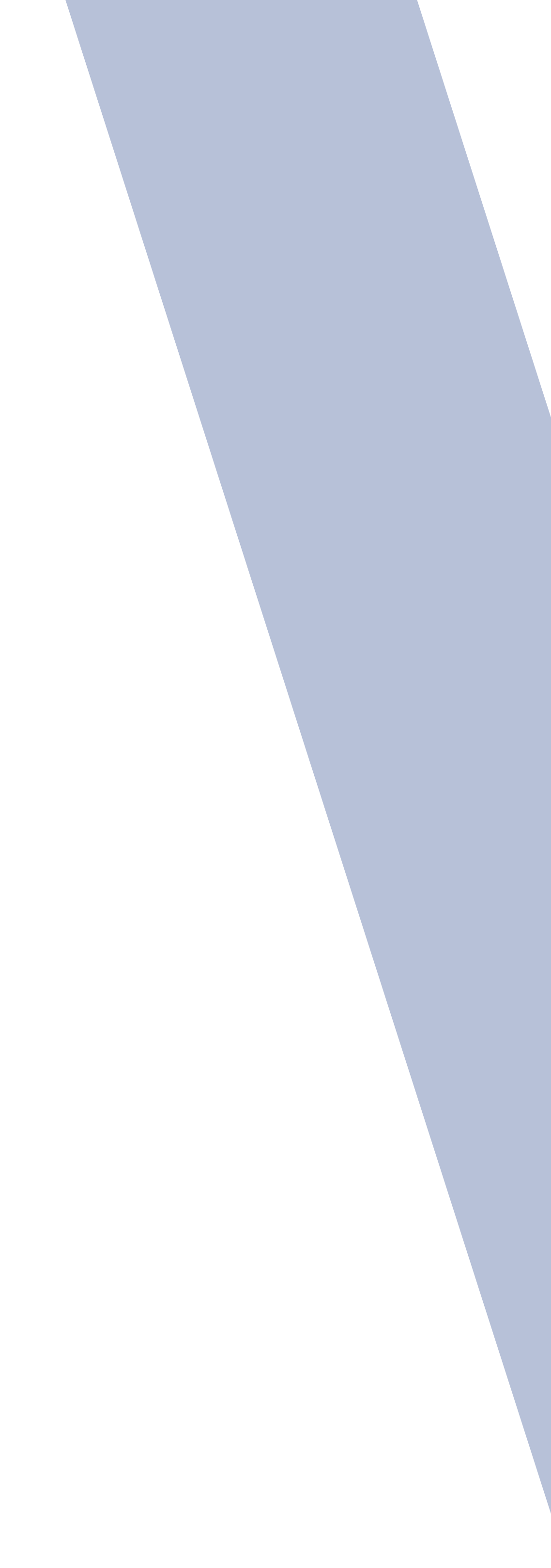 Q18: WHAT TYPE OF HEALTH INSURANCE DO YOU HAVE?
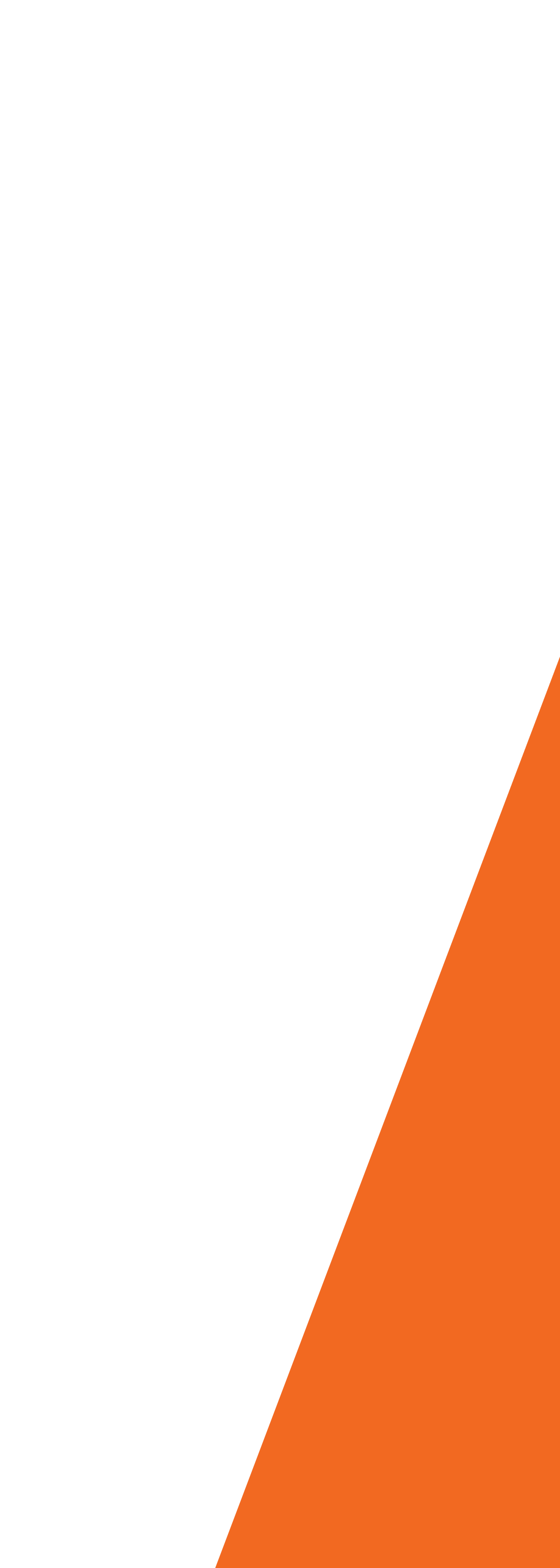 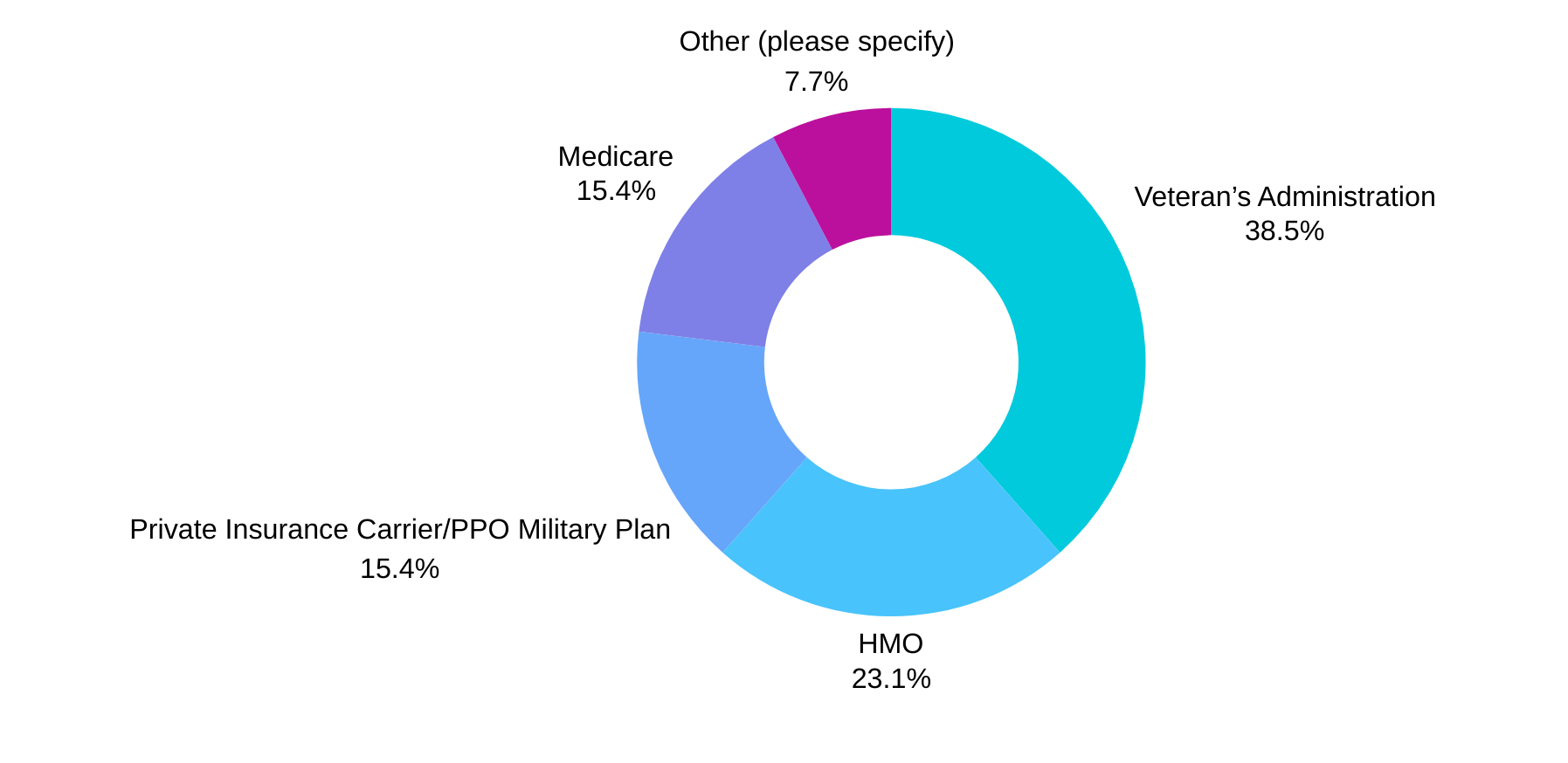 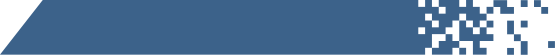 thepmwfoundation.org
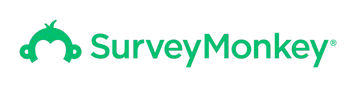 Powered by
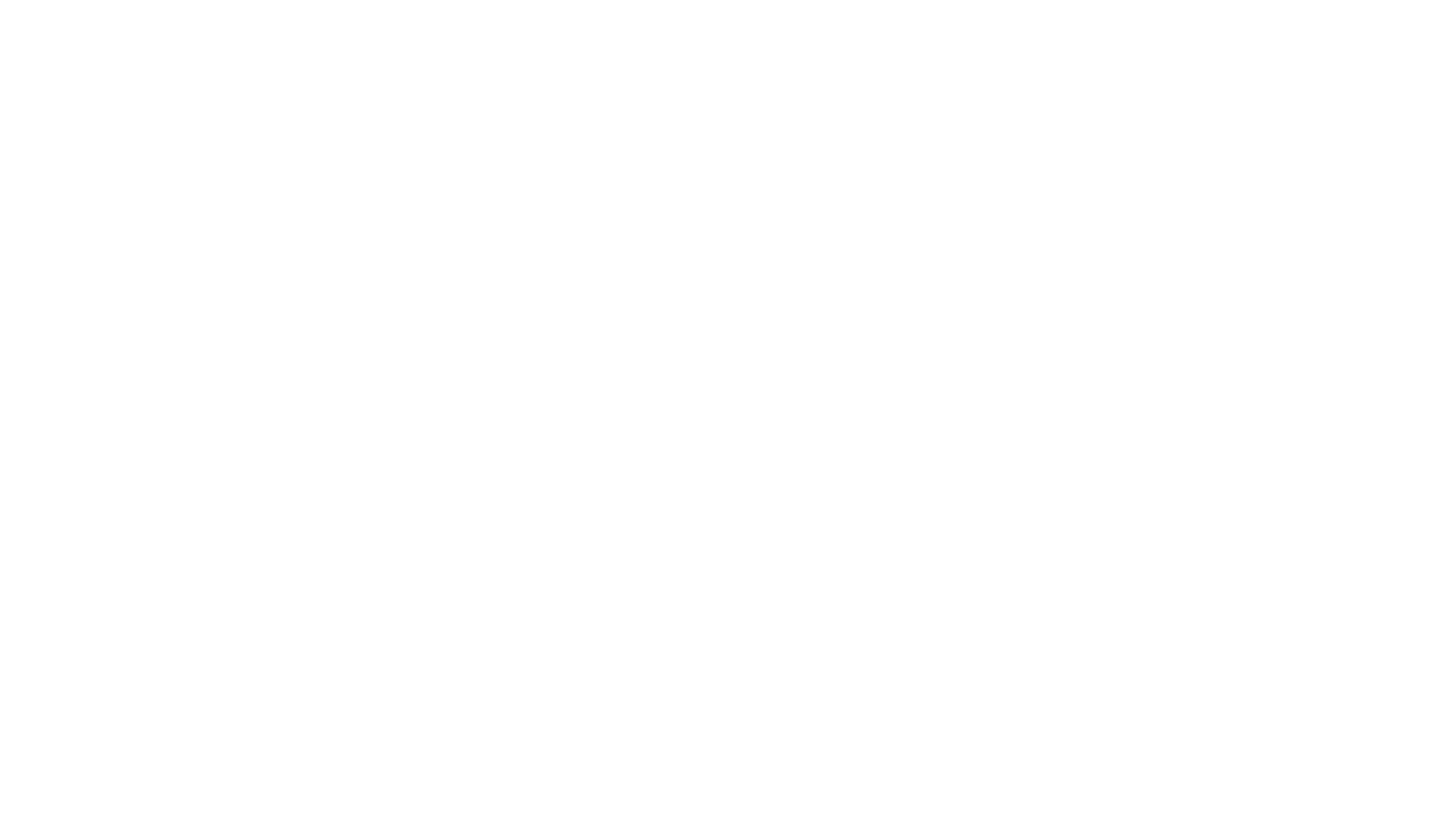 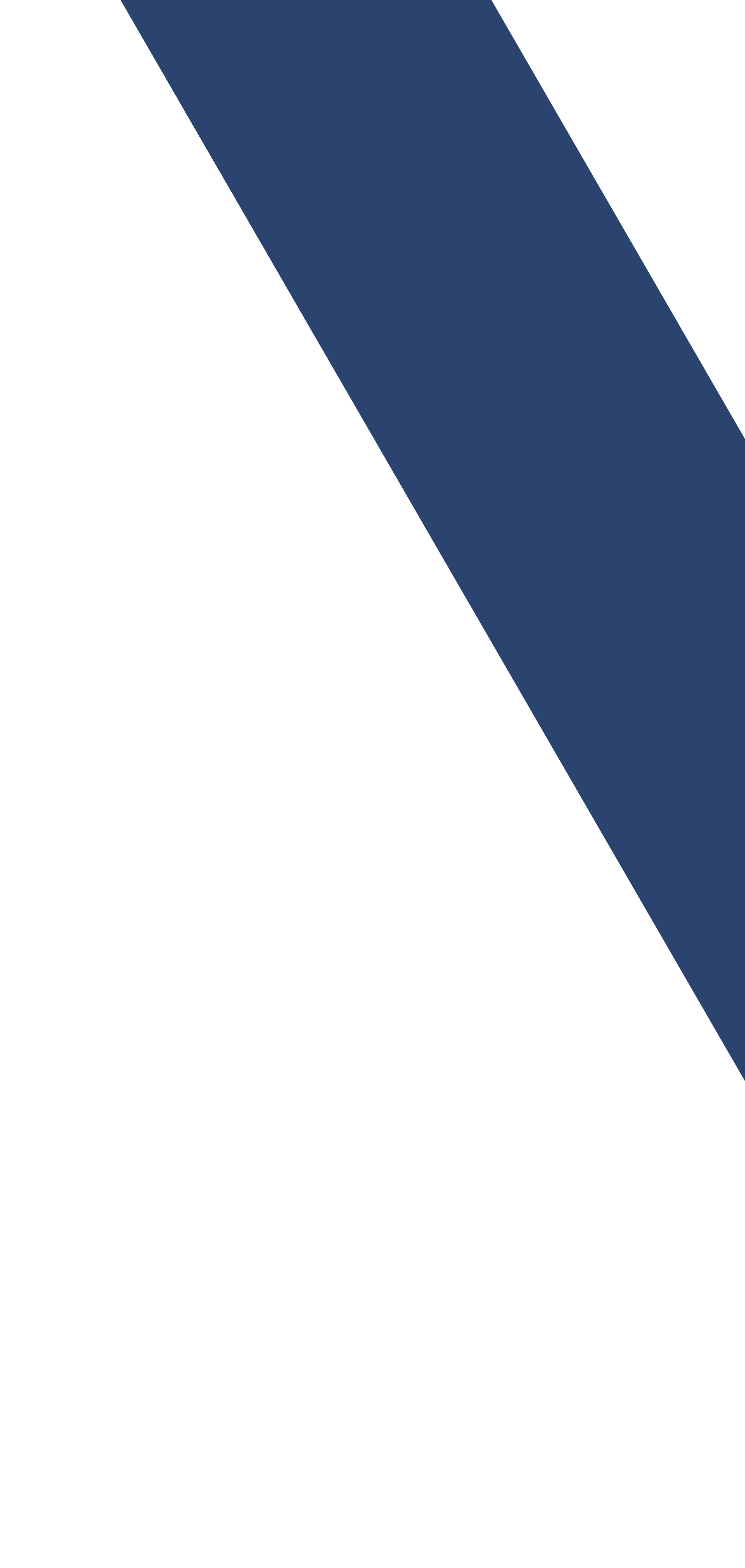 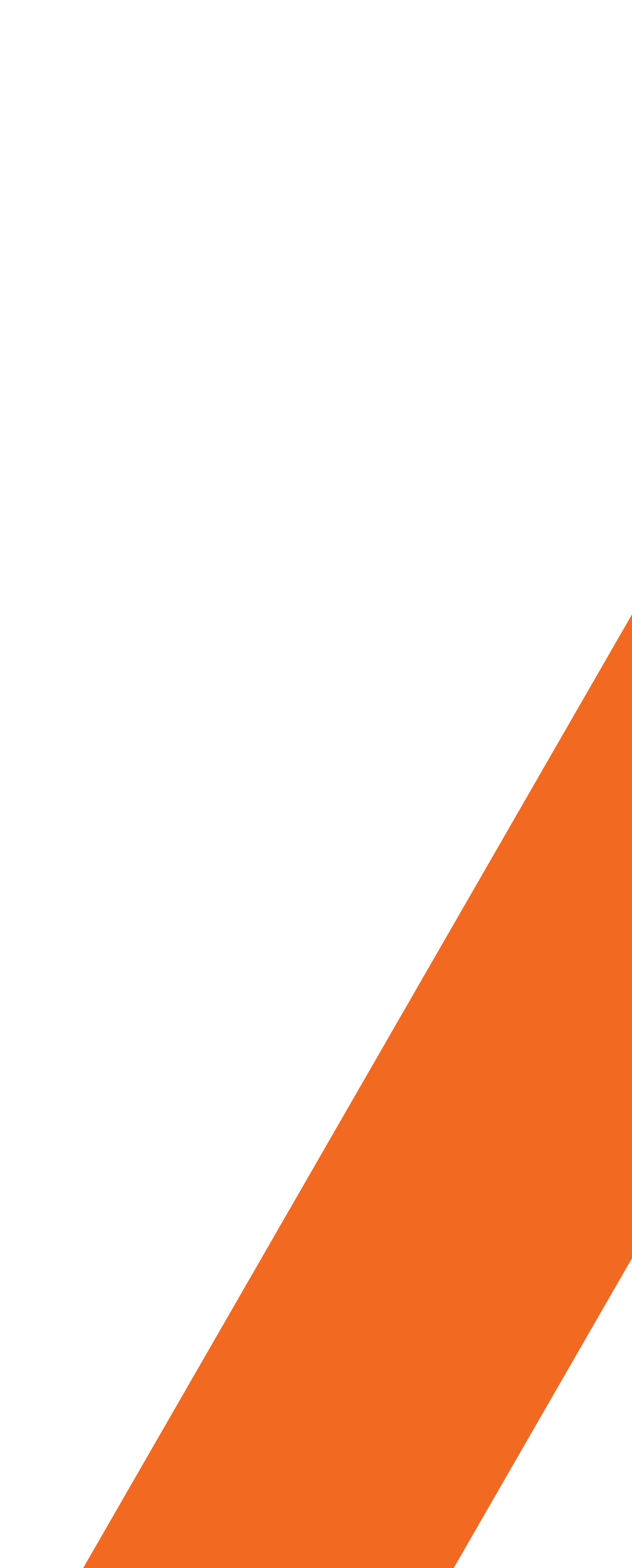 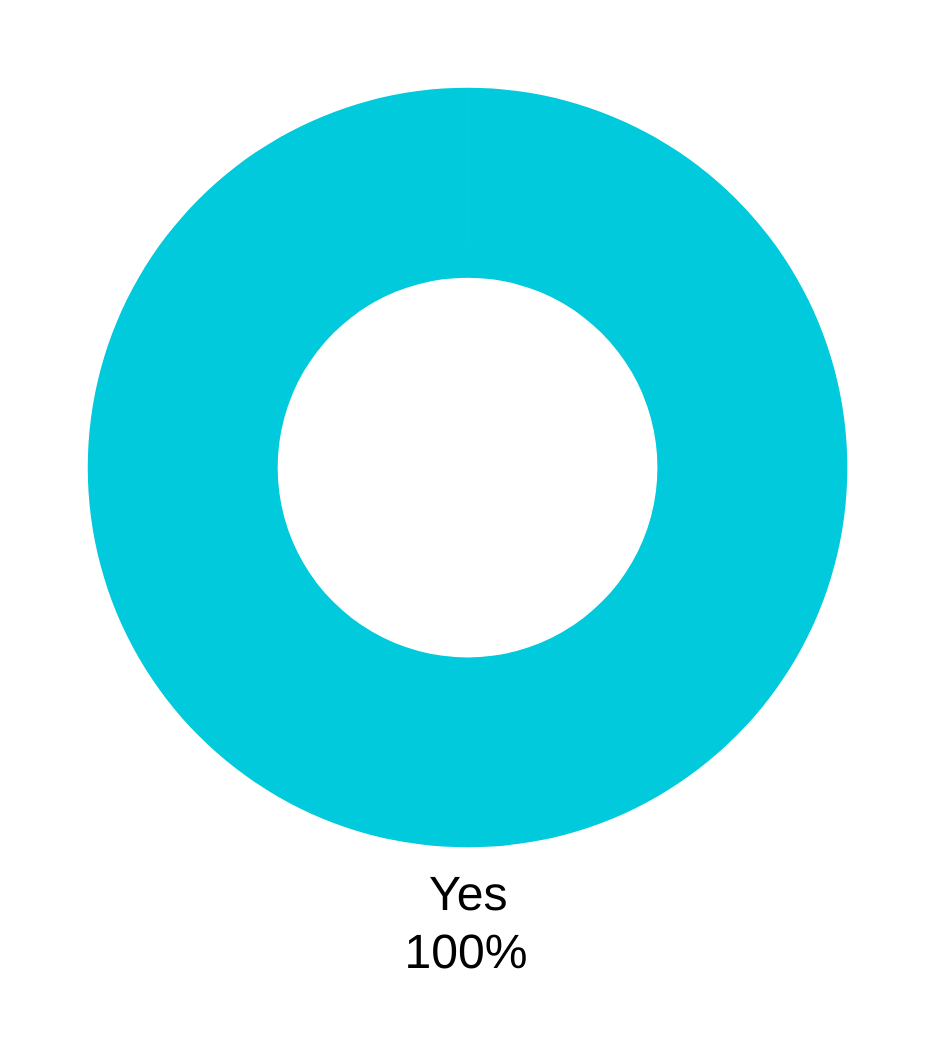 Q19: DO YOU HAVE A PHYSICIAN OR HEALTHCARE PROVIDER?
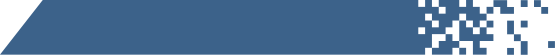 thepmwfoundation.org
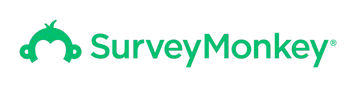 Powered by
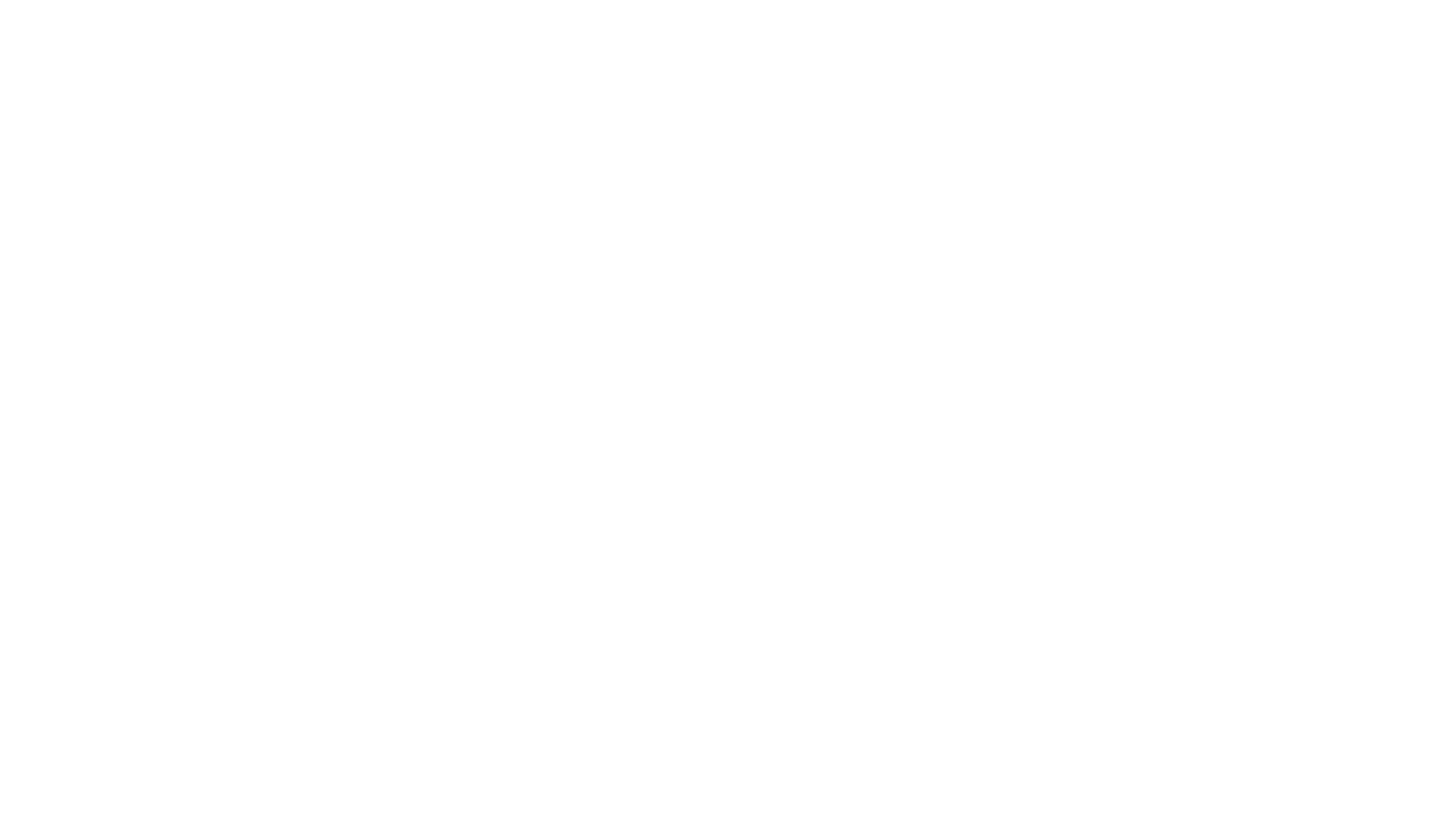 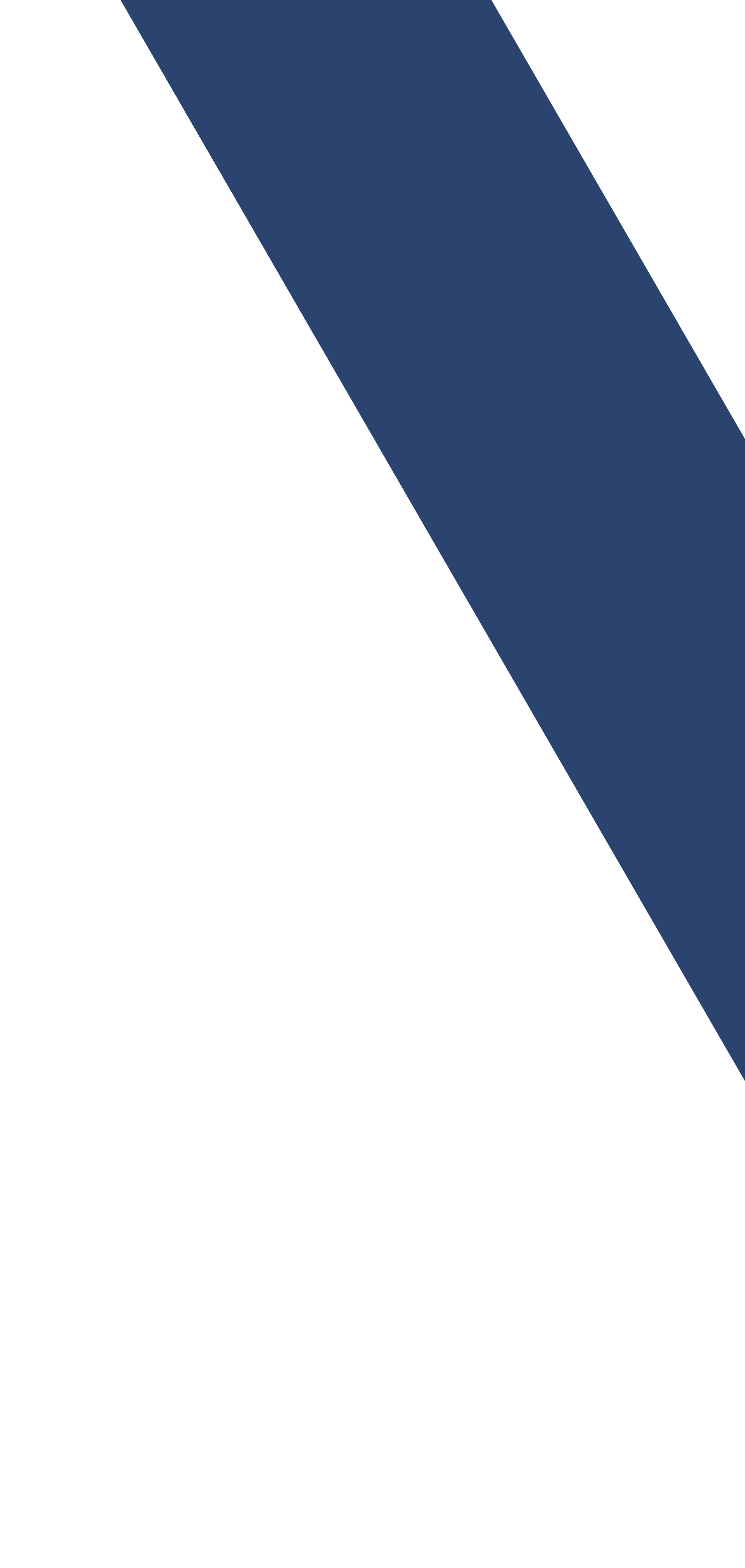 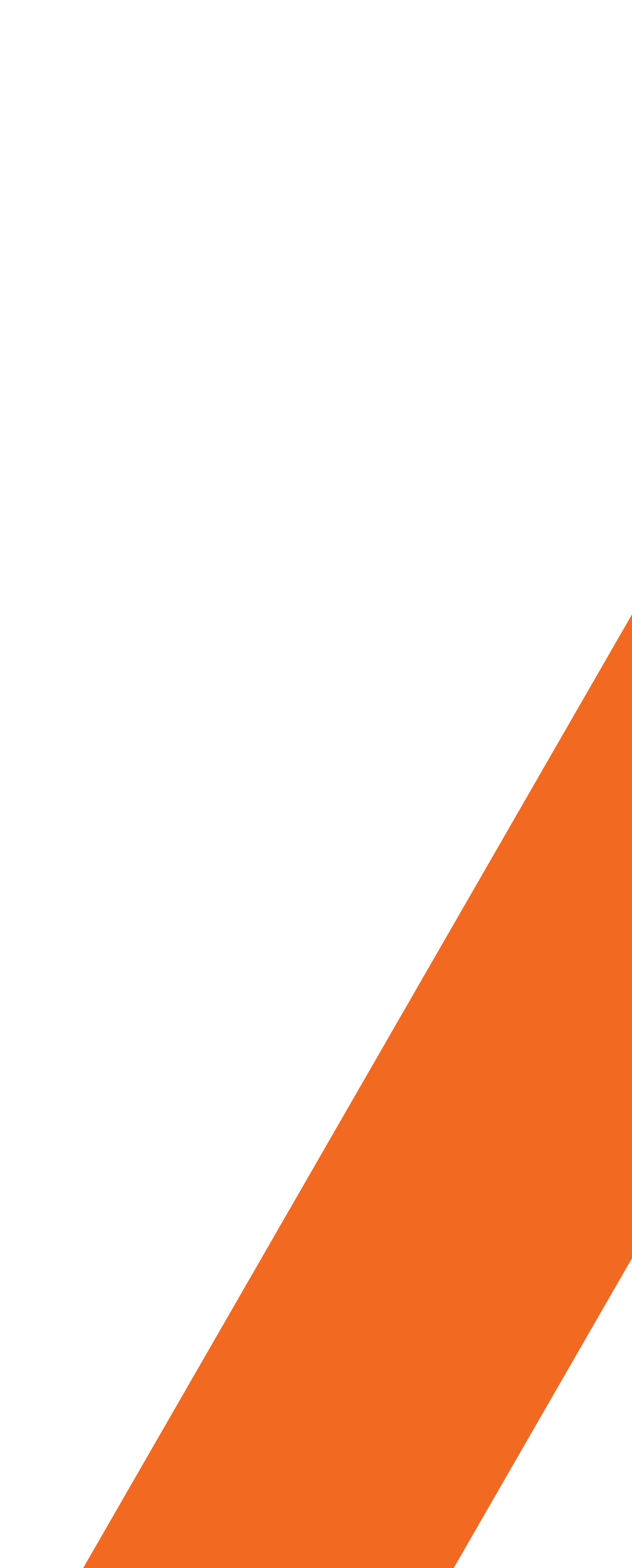 Q20: DO YOU CONSIDER YOUR HEALTH:
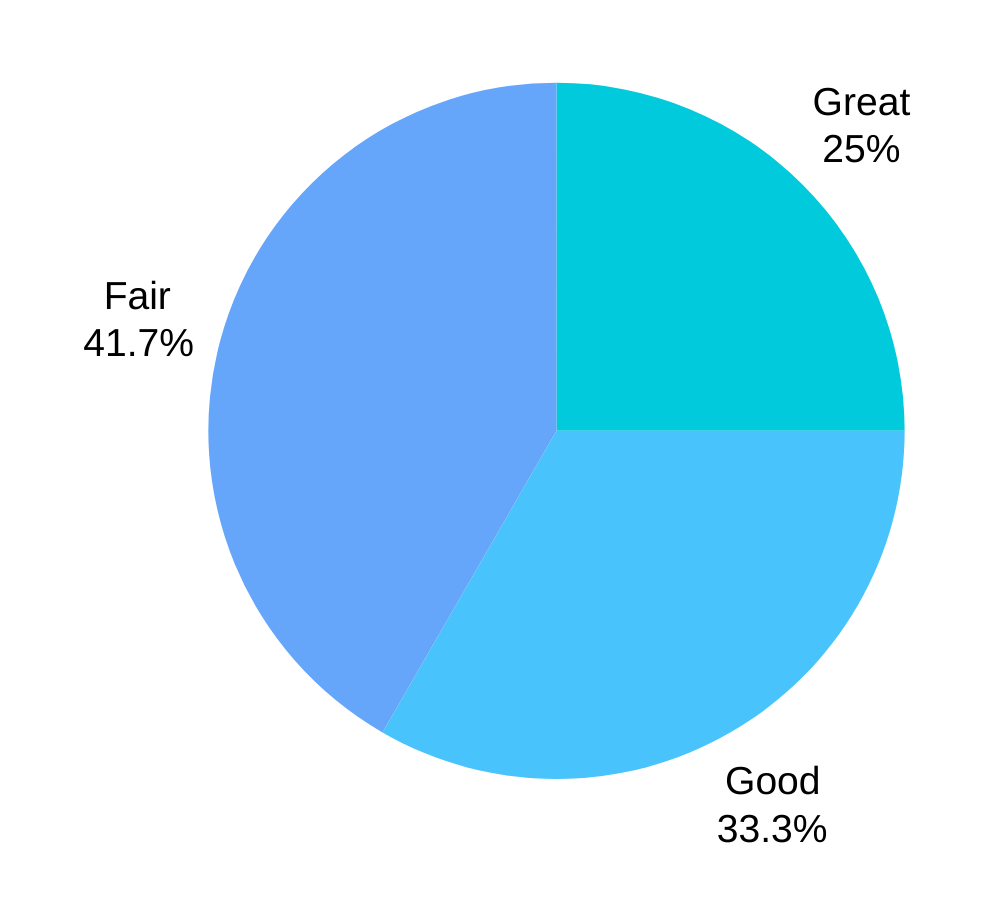 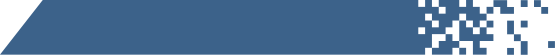 thepmwfoundation.org
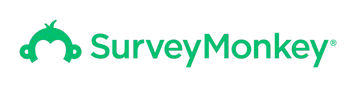 Powered by
Q21: DO YOU CONSIDER YOUR FAMILY’S HEALTH:
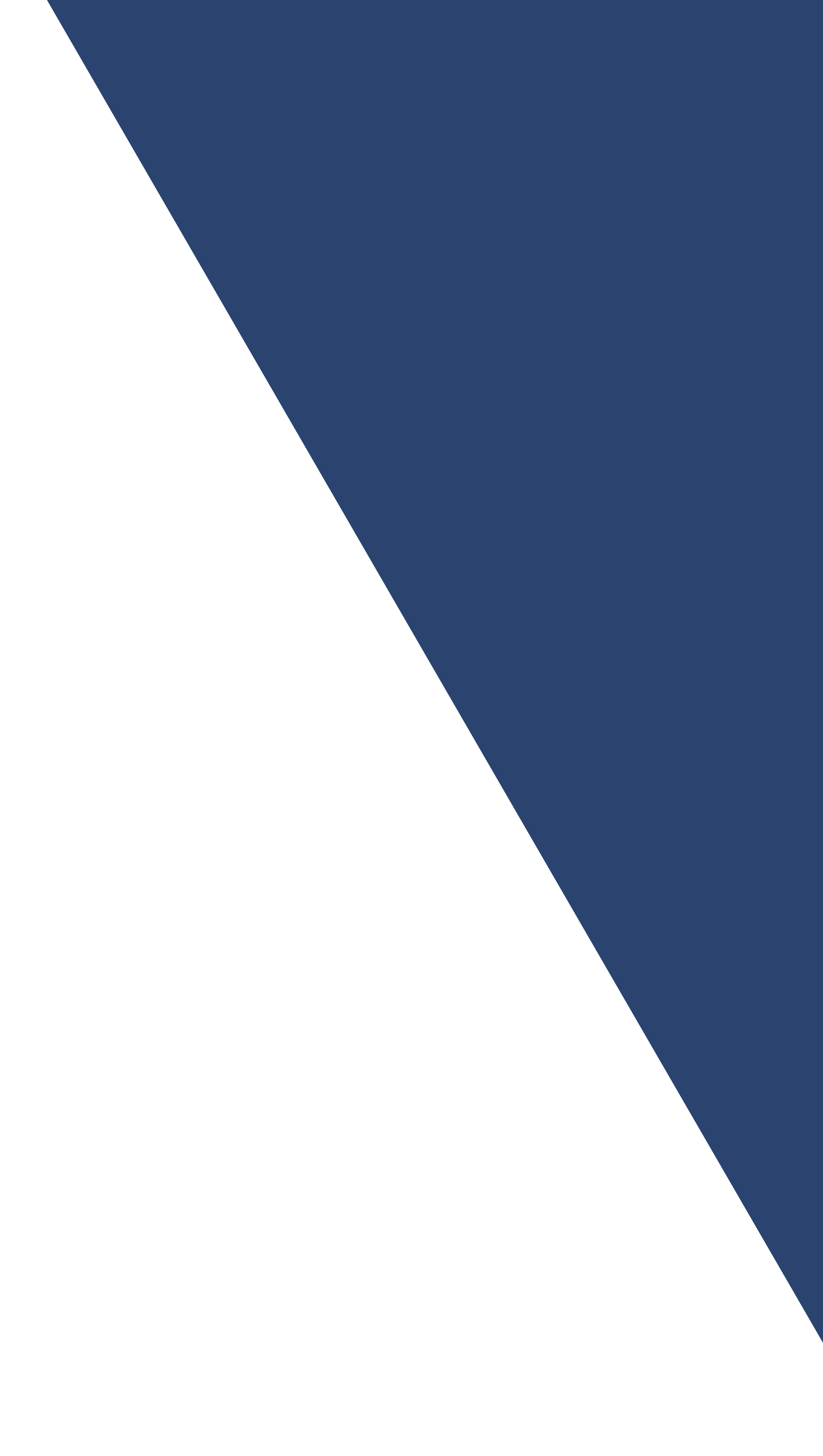 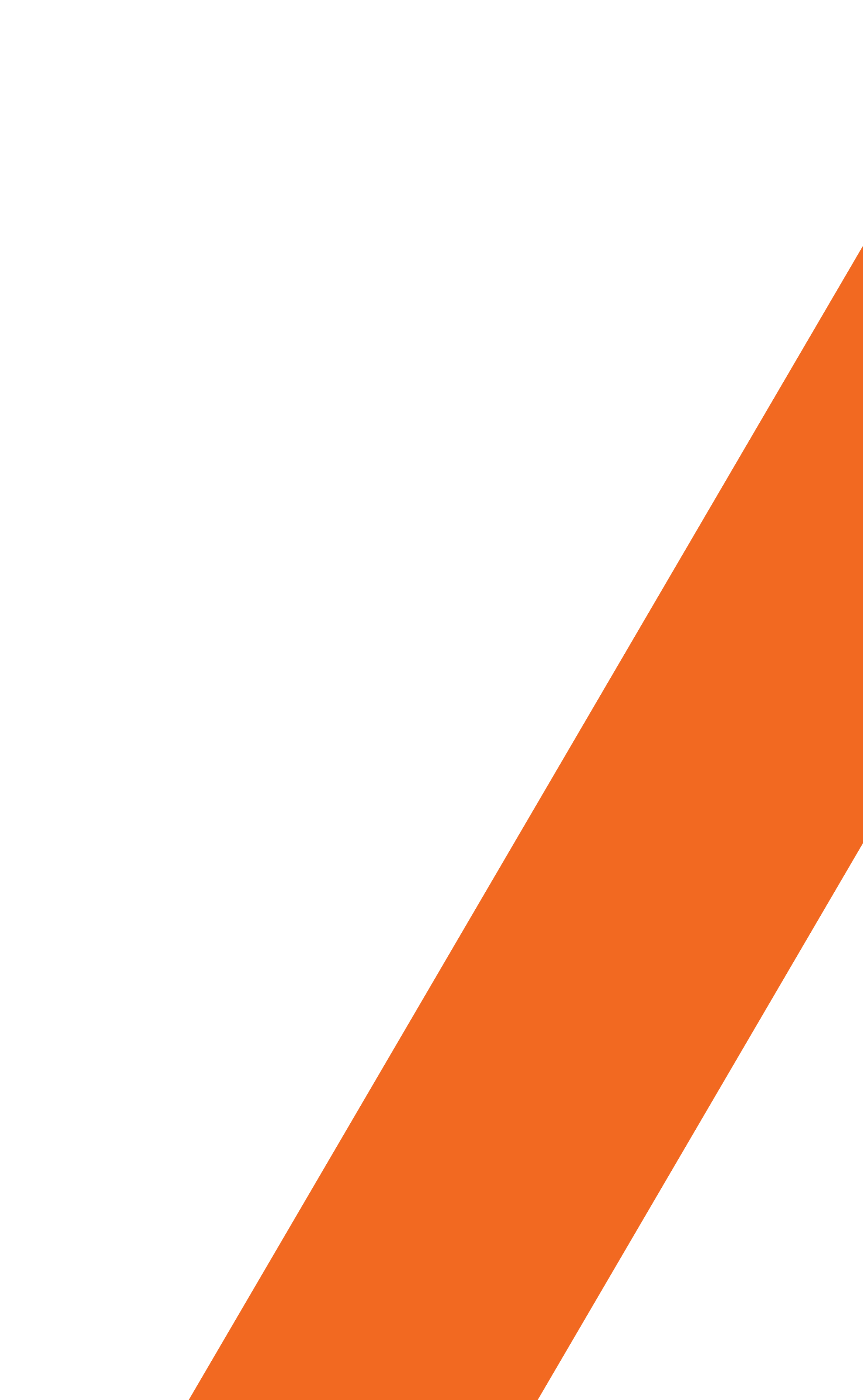 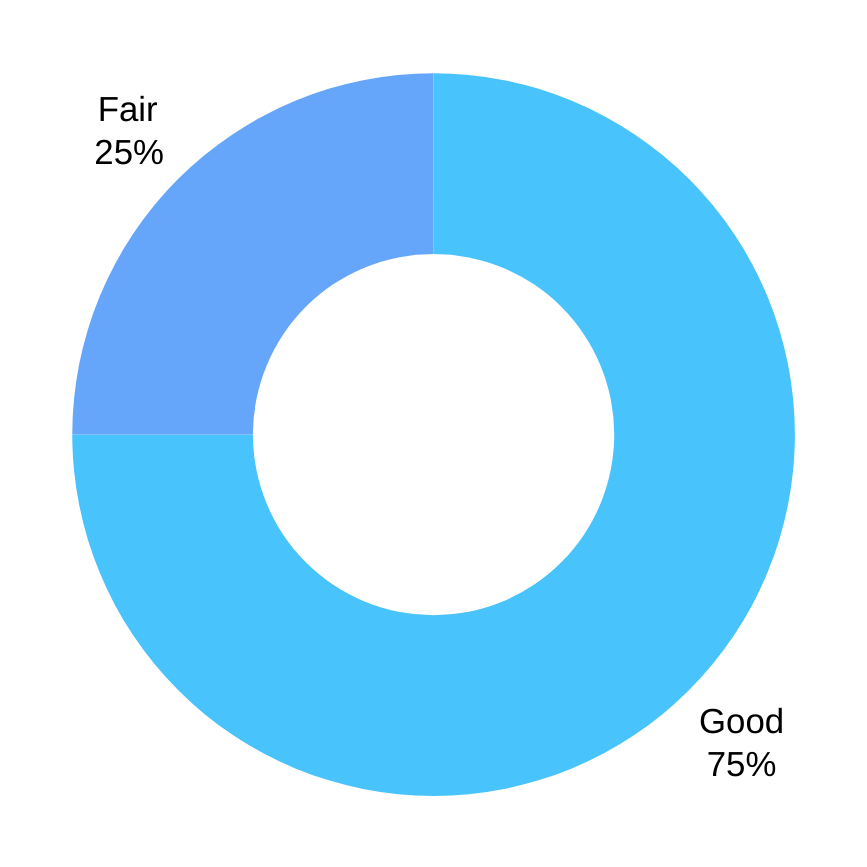 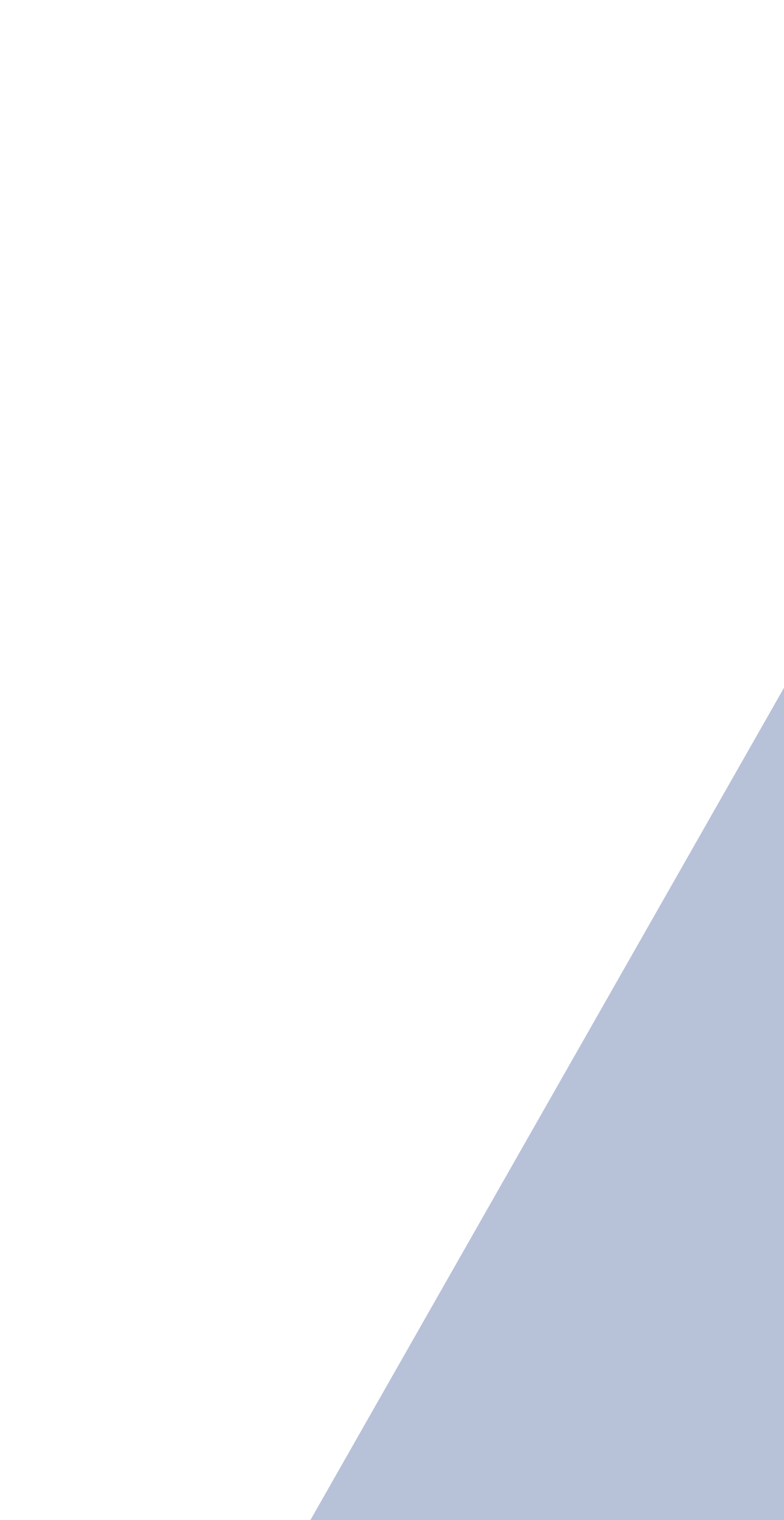 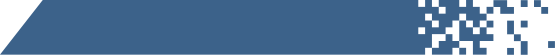 thepmwfoundation.org
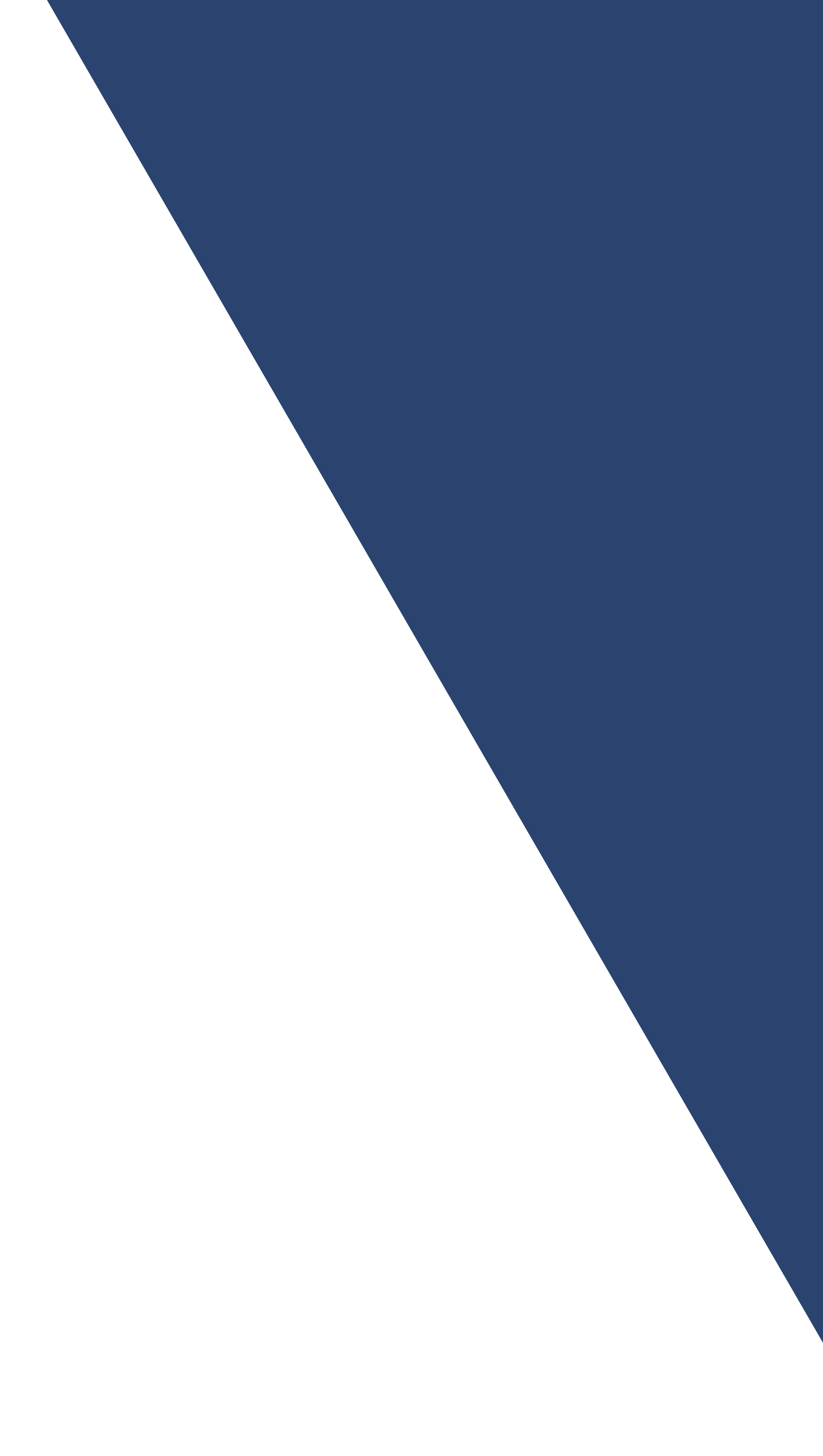 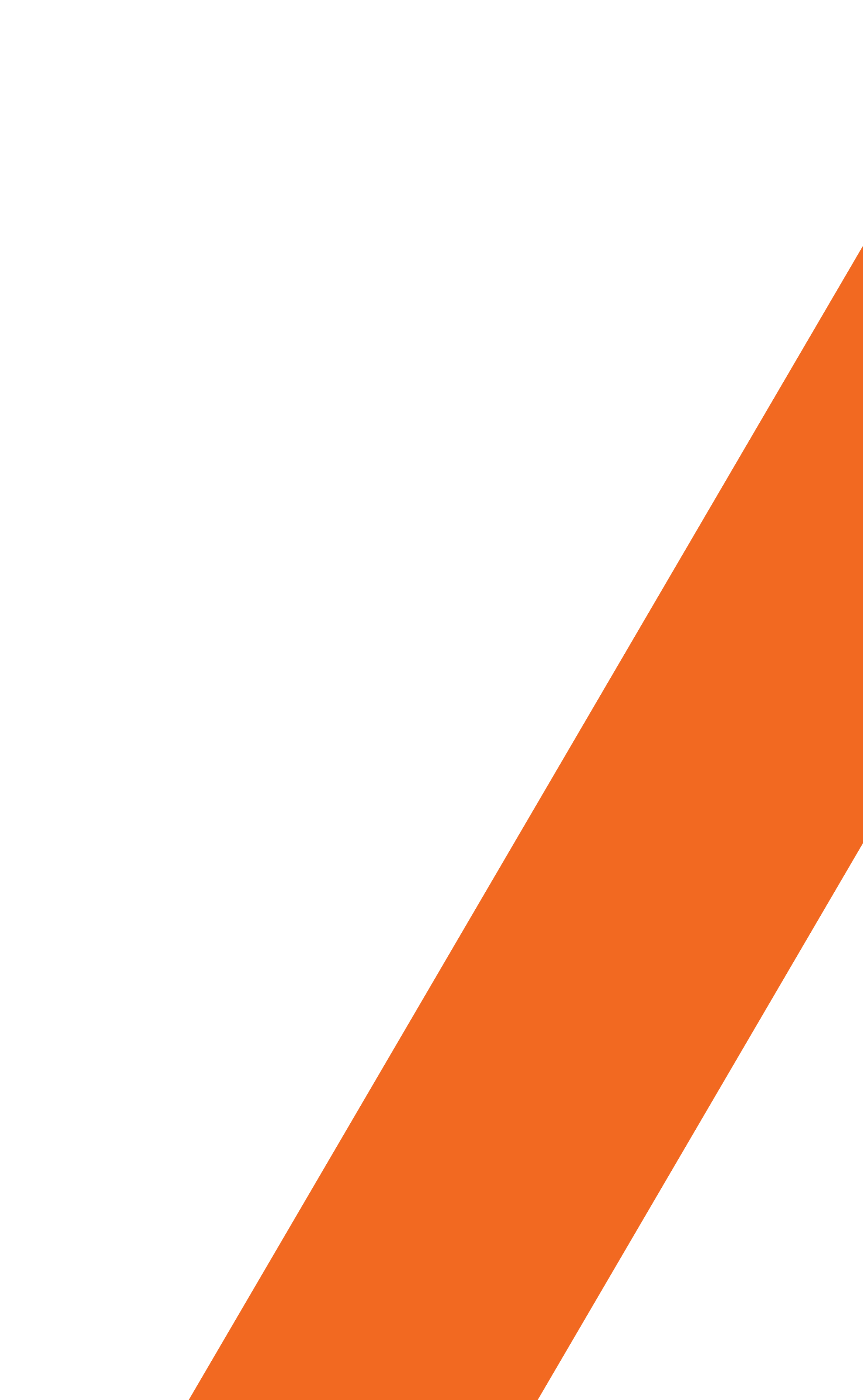 Q22: DO YOU EXERCISE?
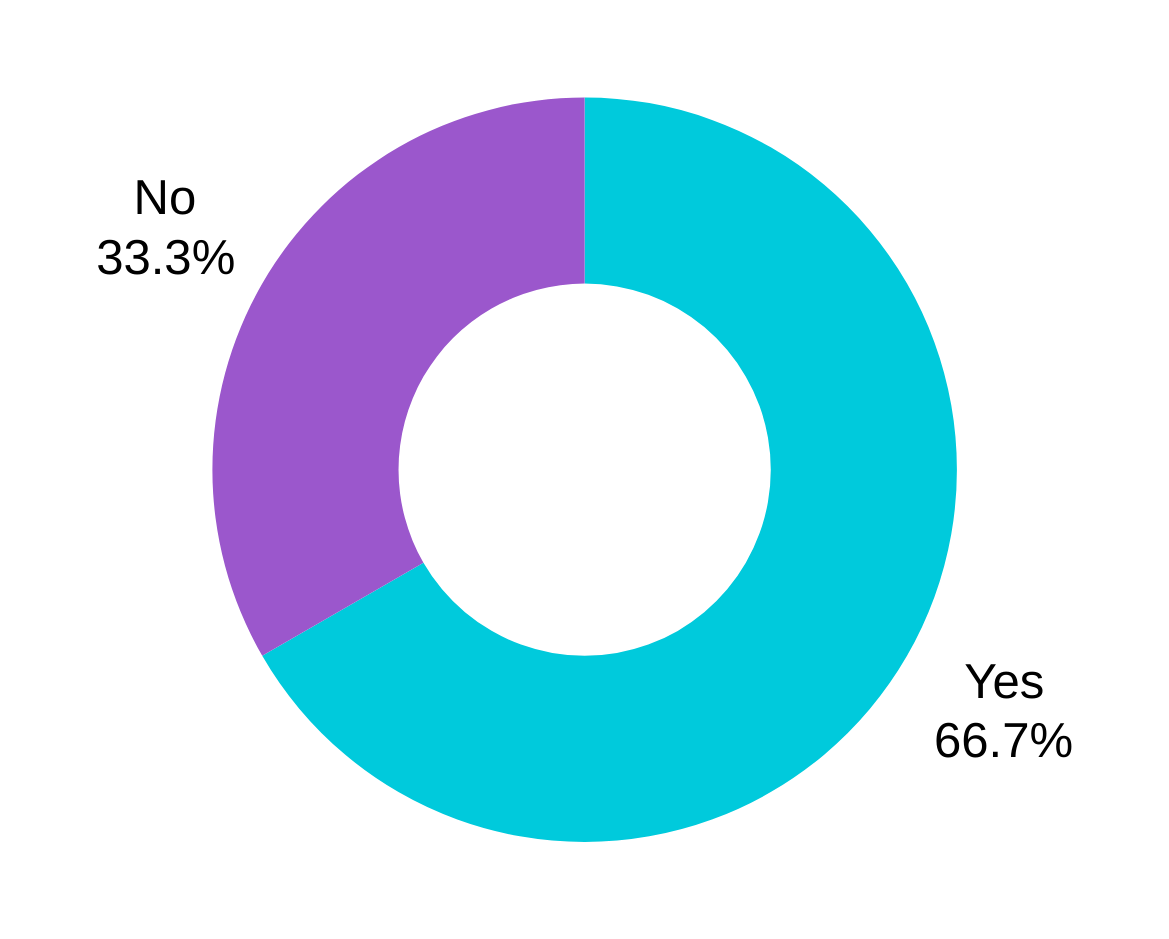 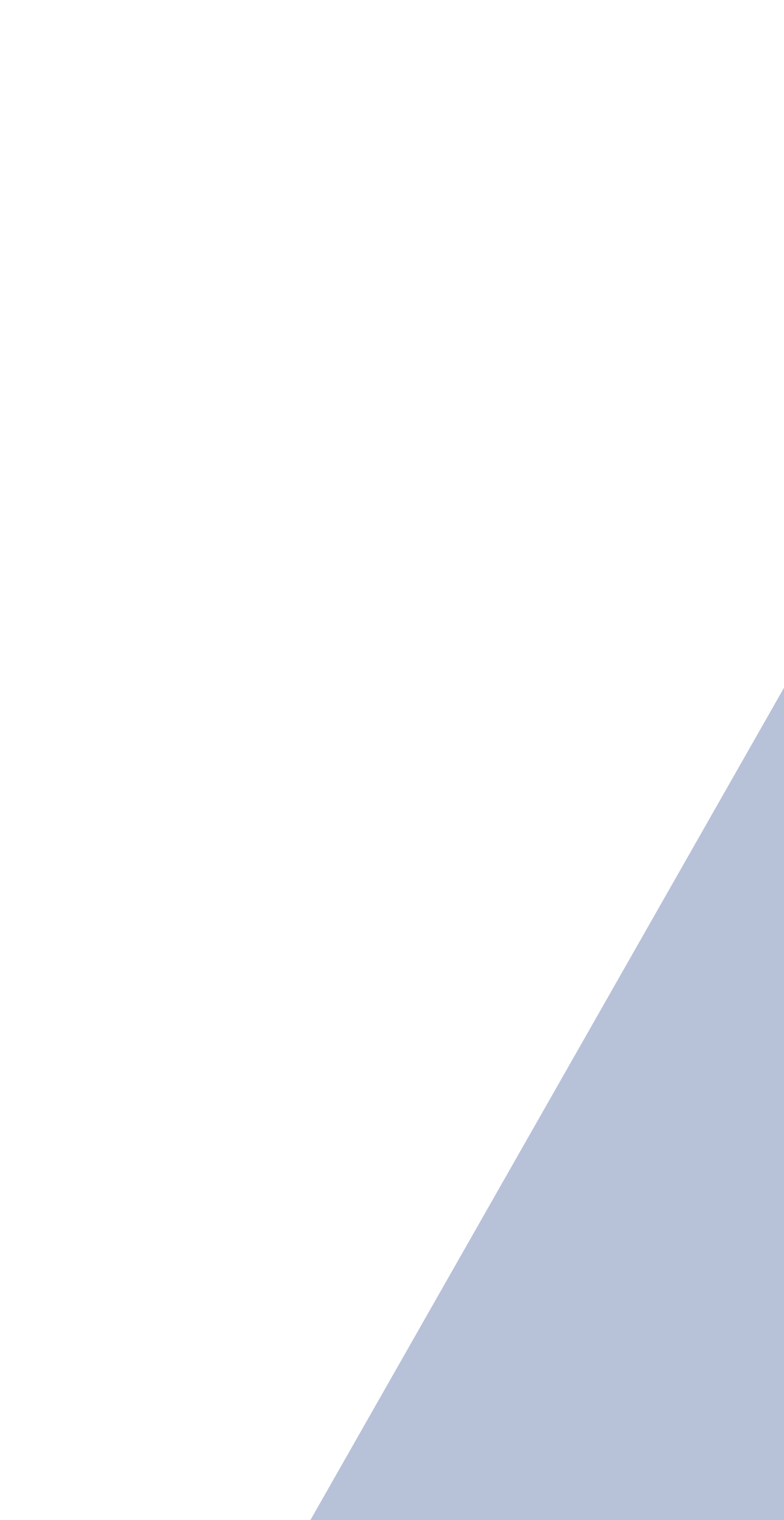 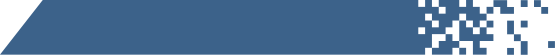 thepmwfoundation.org
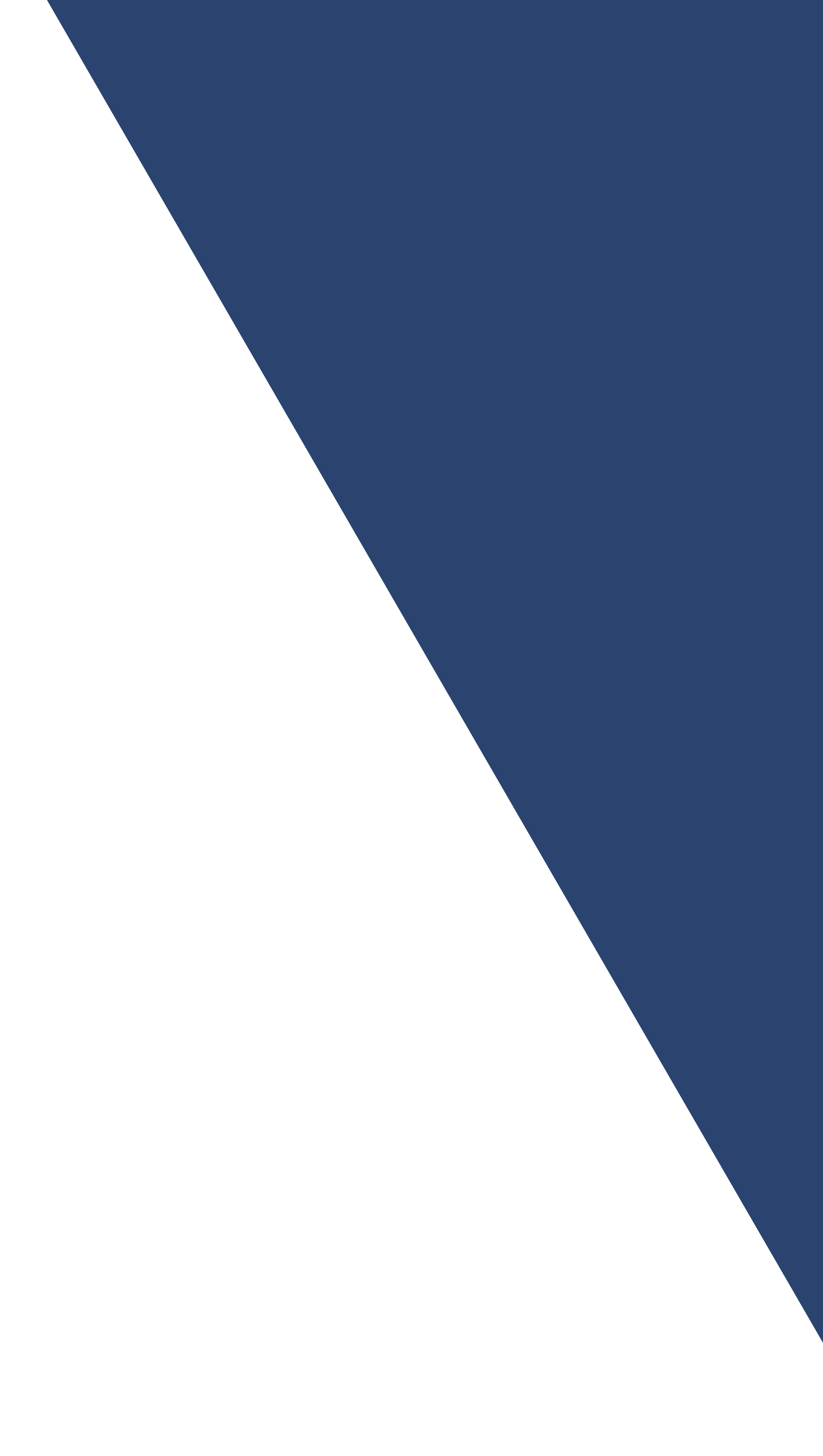 Q23: HOW MANY TIMES A WEEK ?
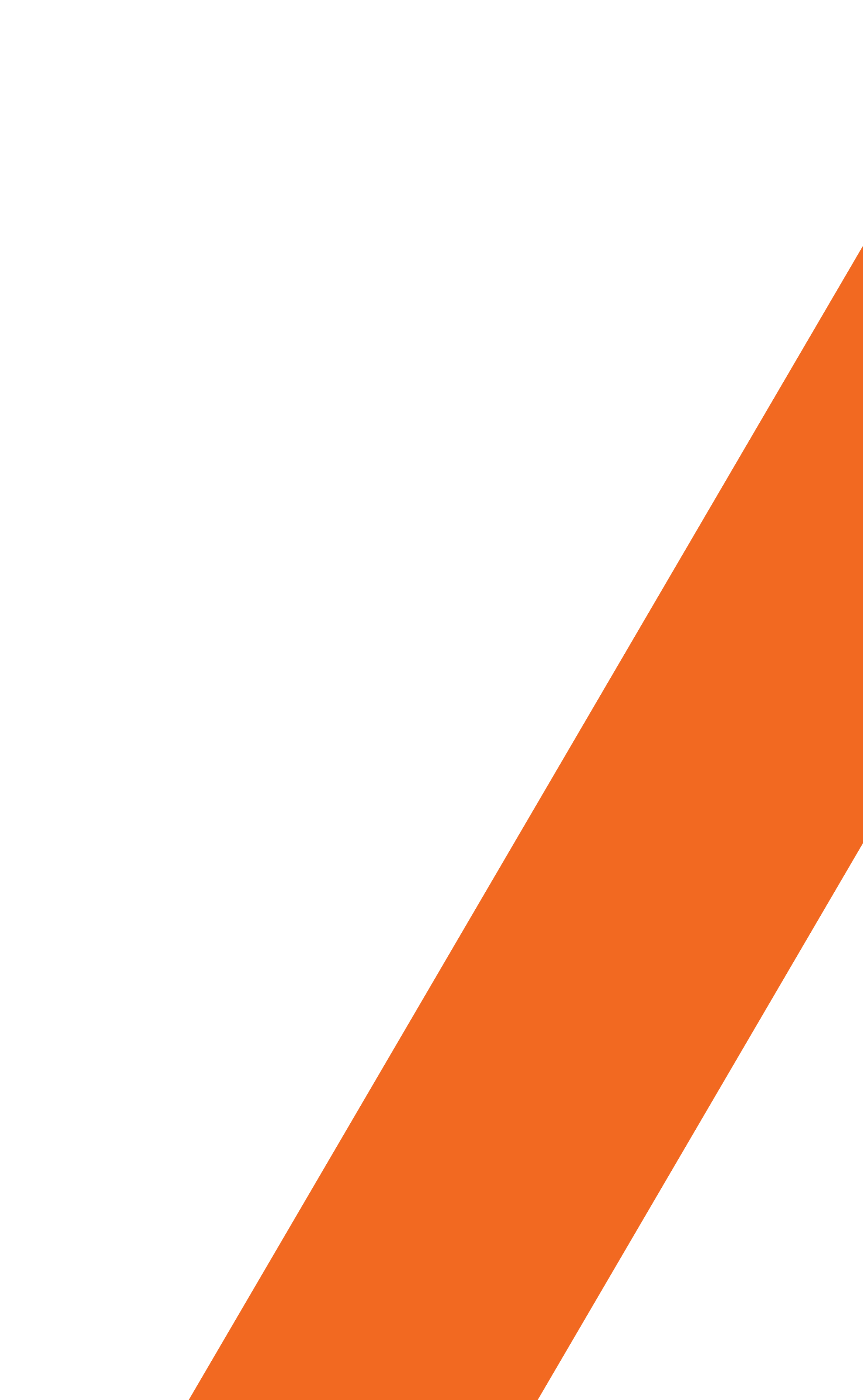 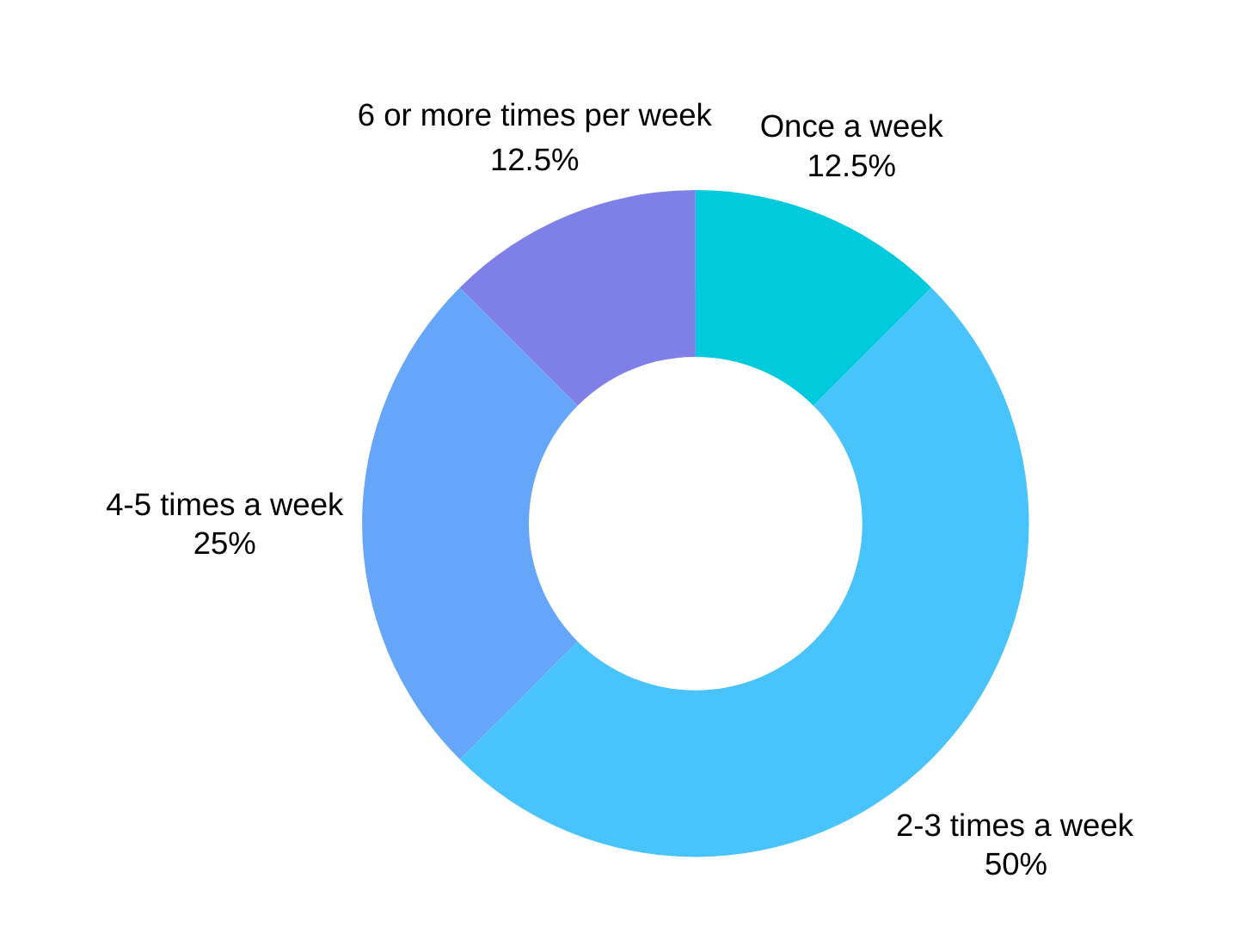 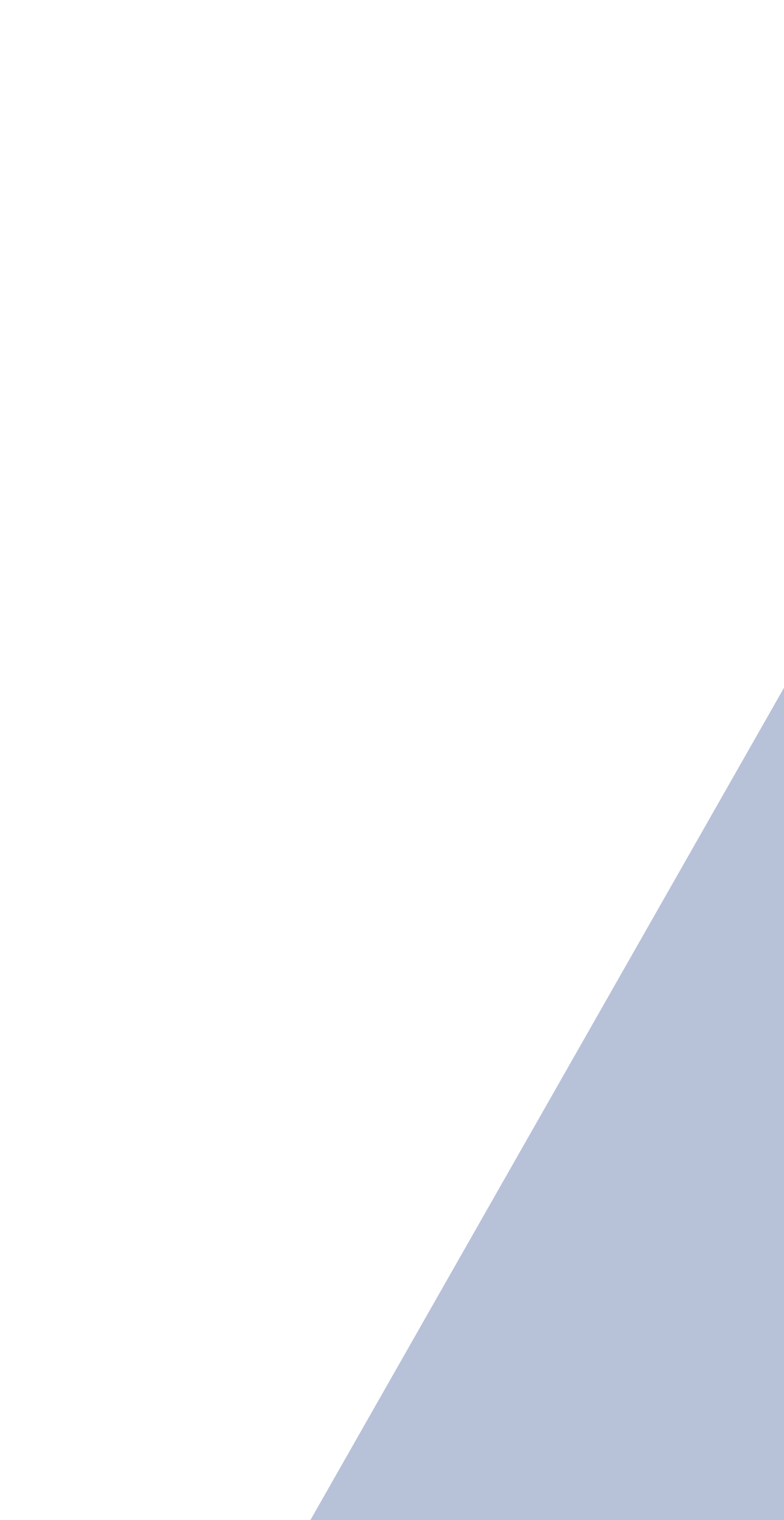 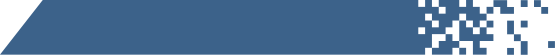 thepmwfoundation.org
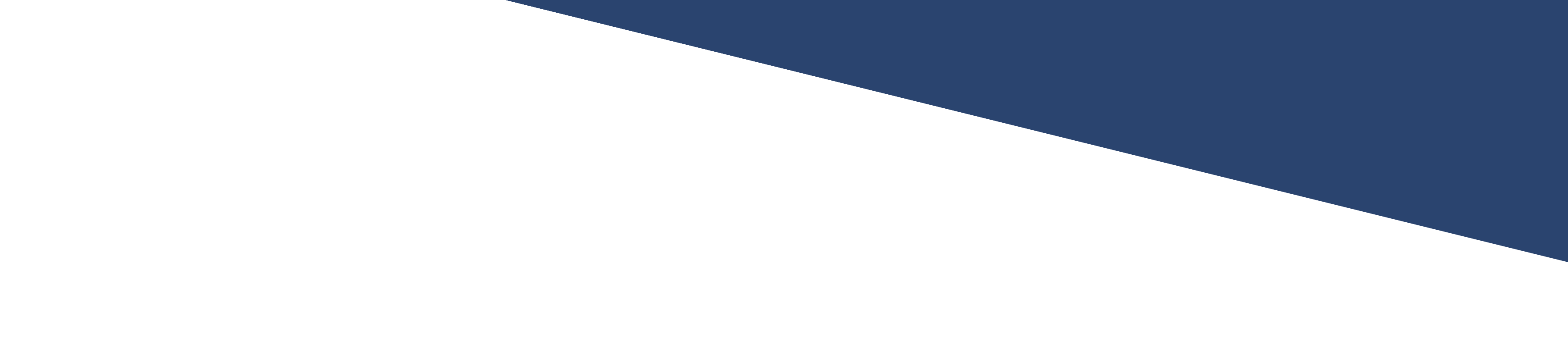 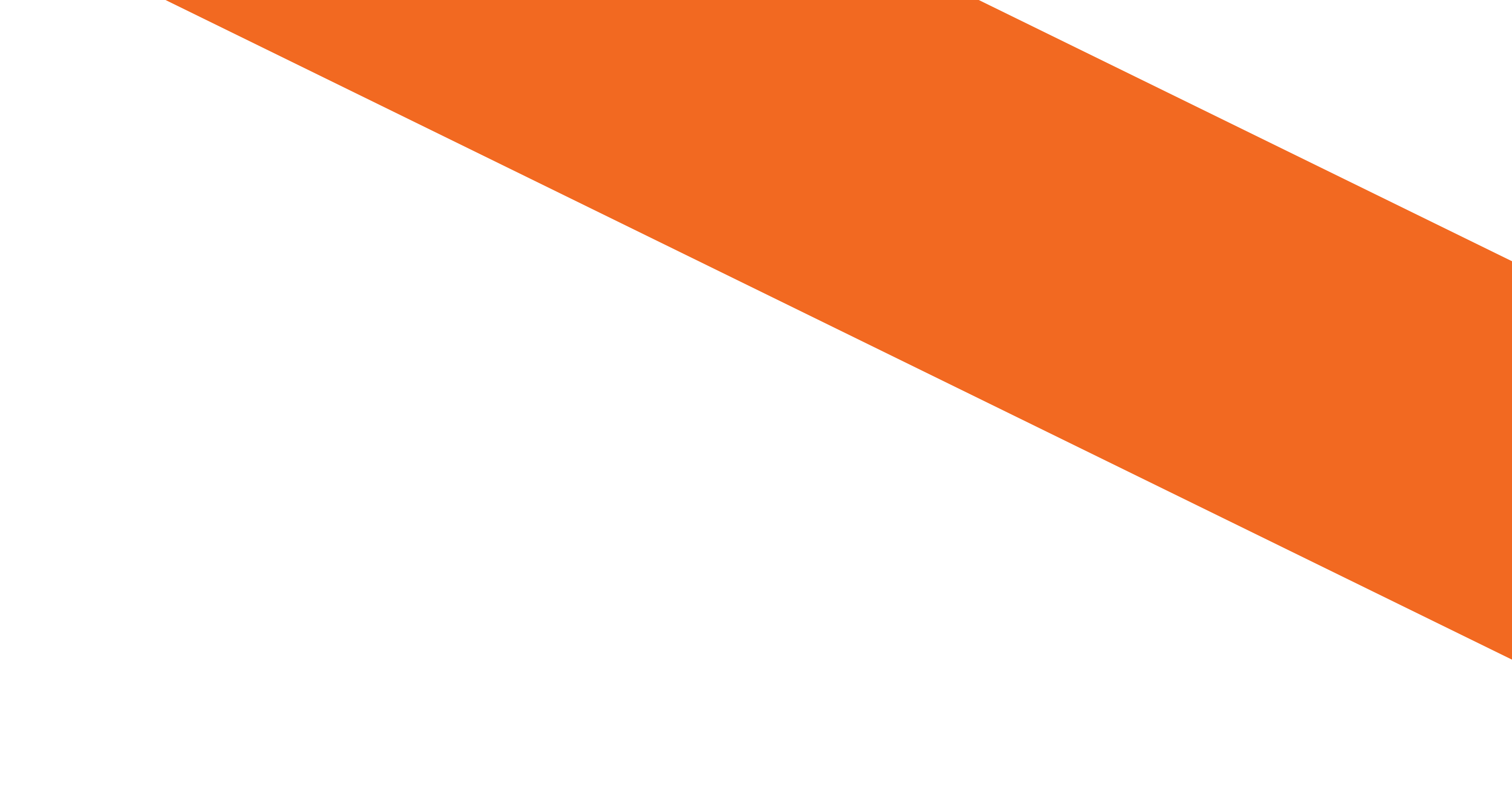 Q24: DO YOU CURRENTLY SMOKE?
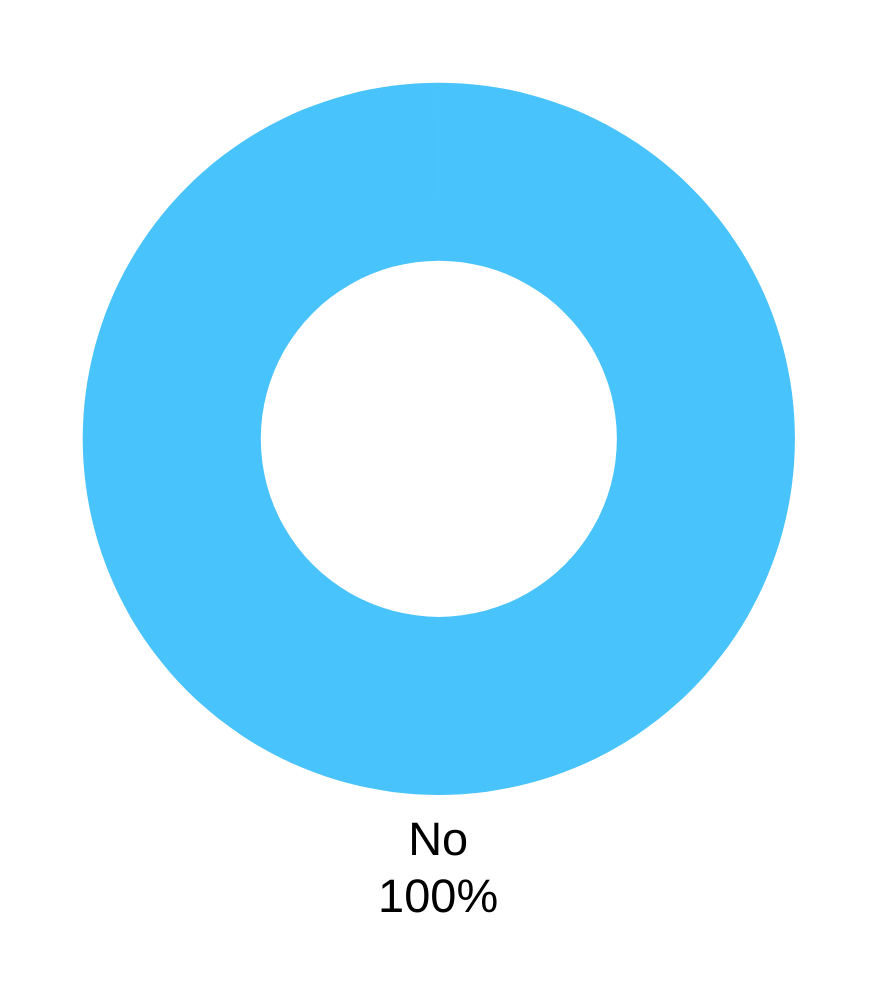 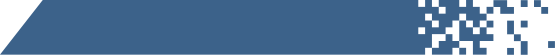 thepmwfoundation.org
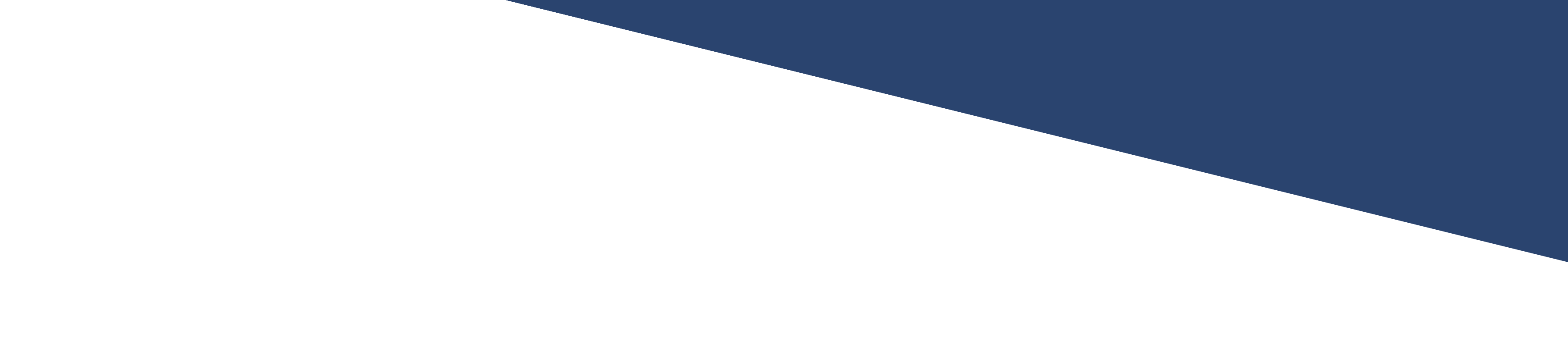 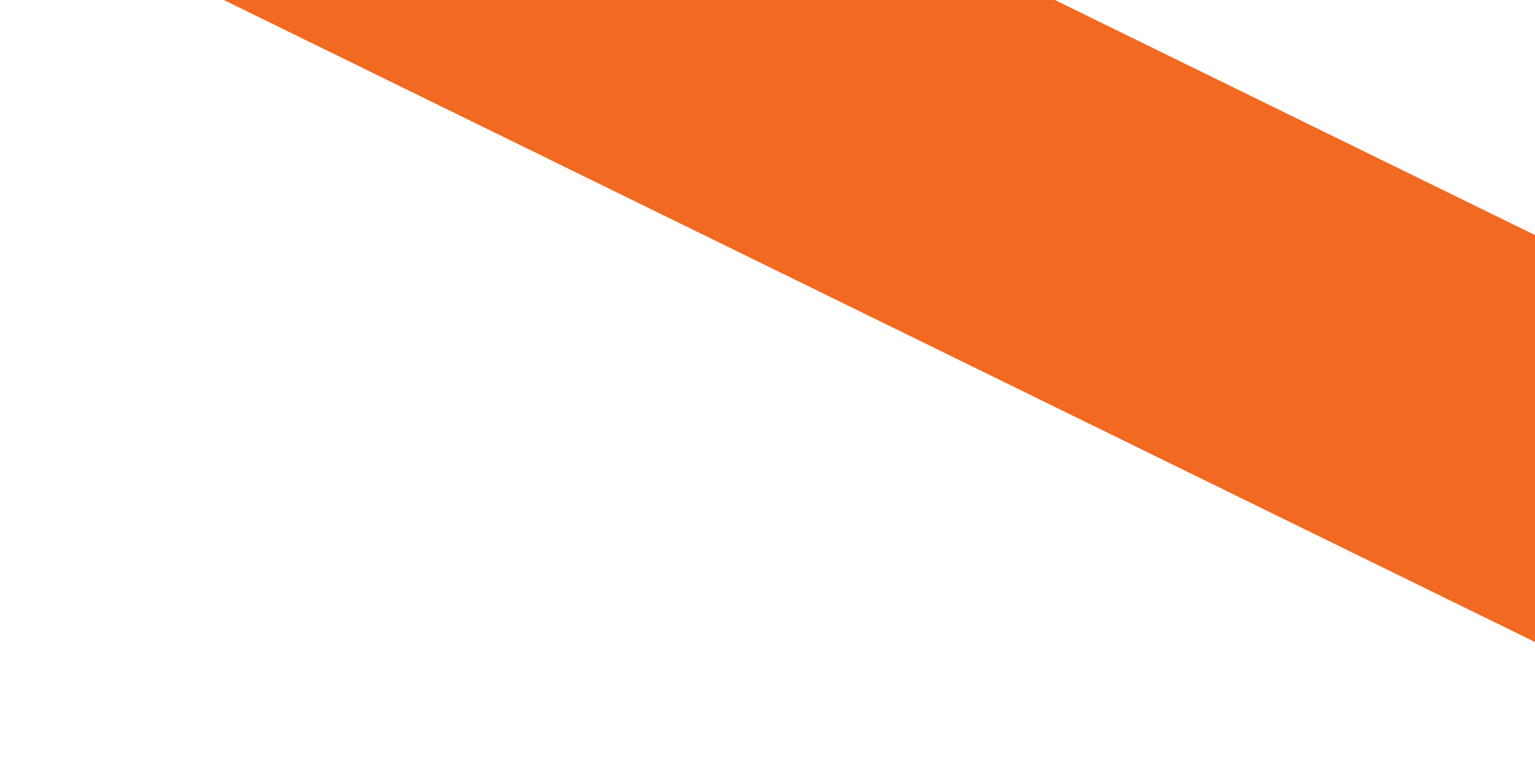 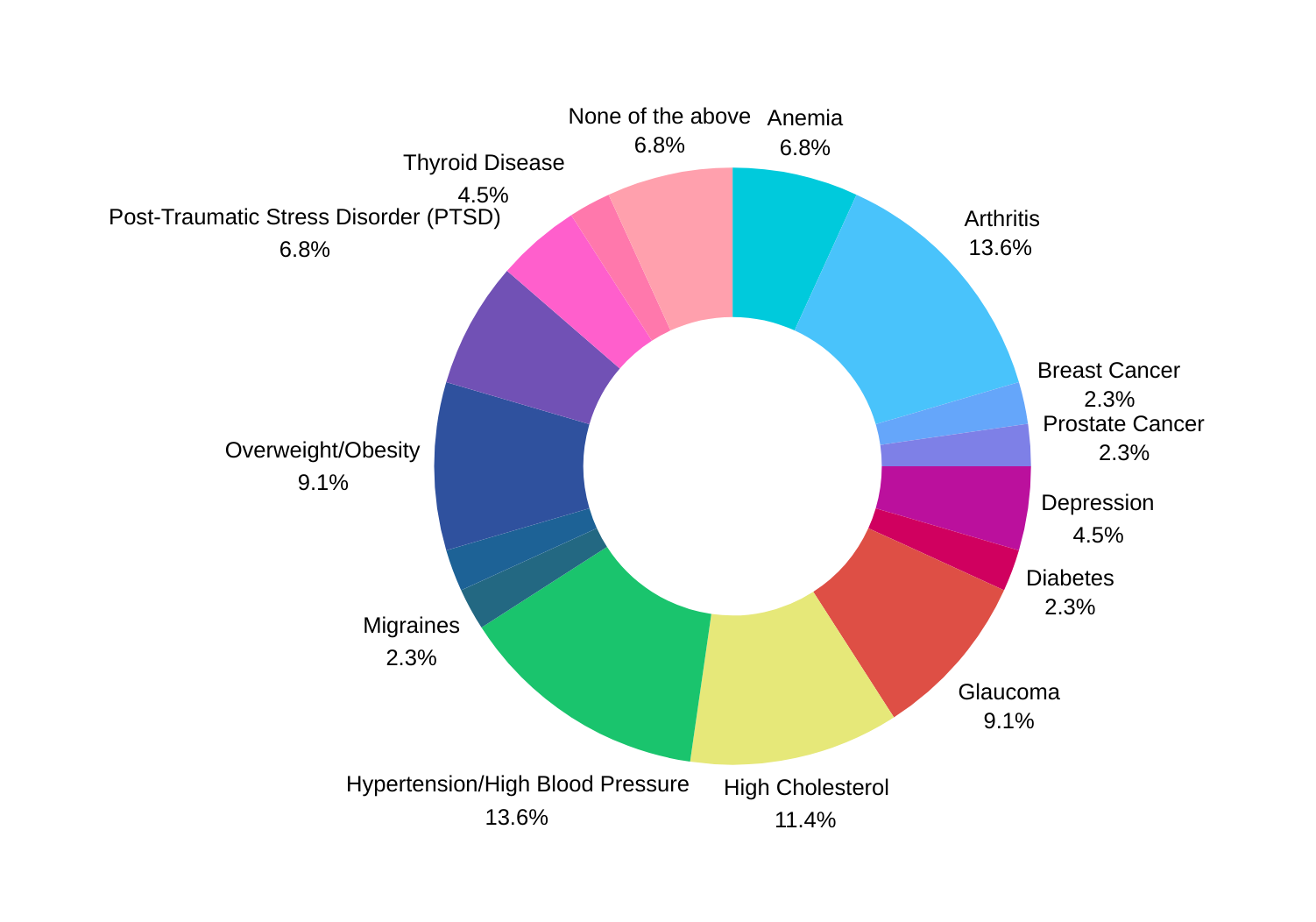 Q25: HAVE YOU BEEN DIAGNOSED WITH ANY OF THE FOLLOWING CONDITIONS?
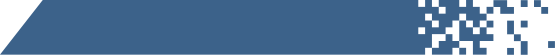 thepmwfoundation.org
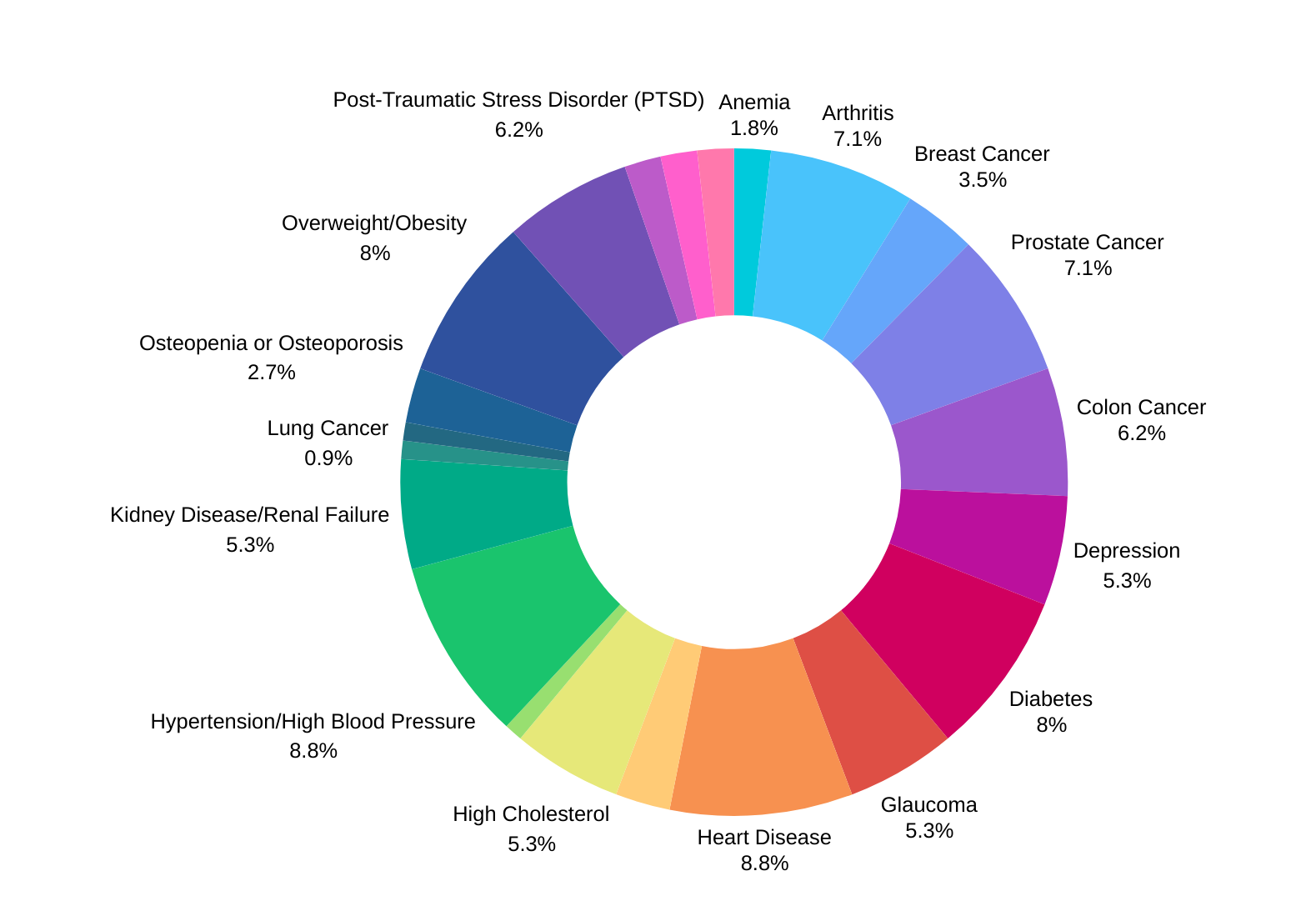 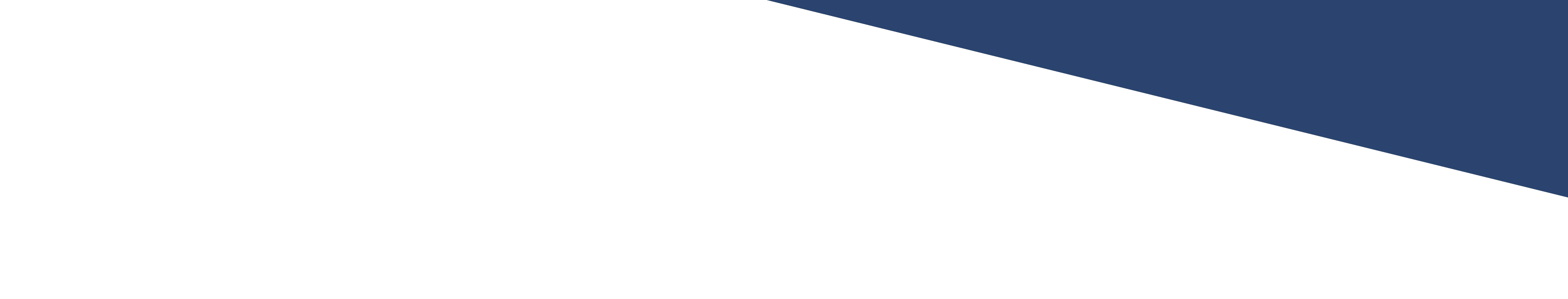 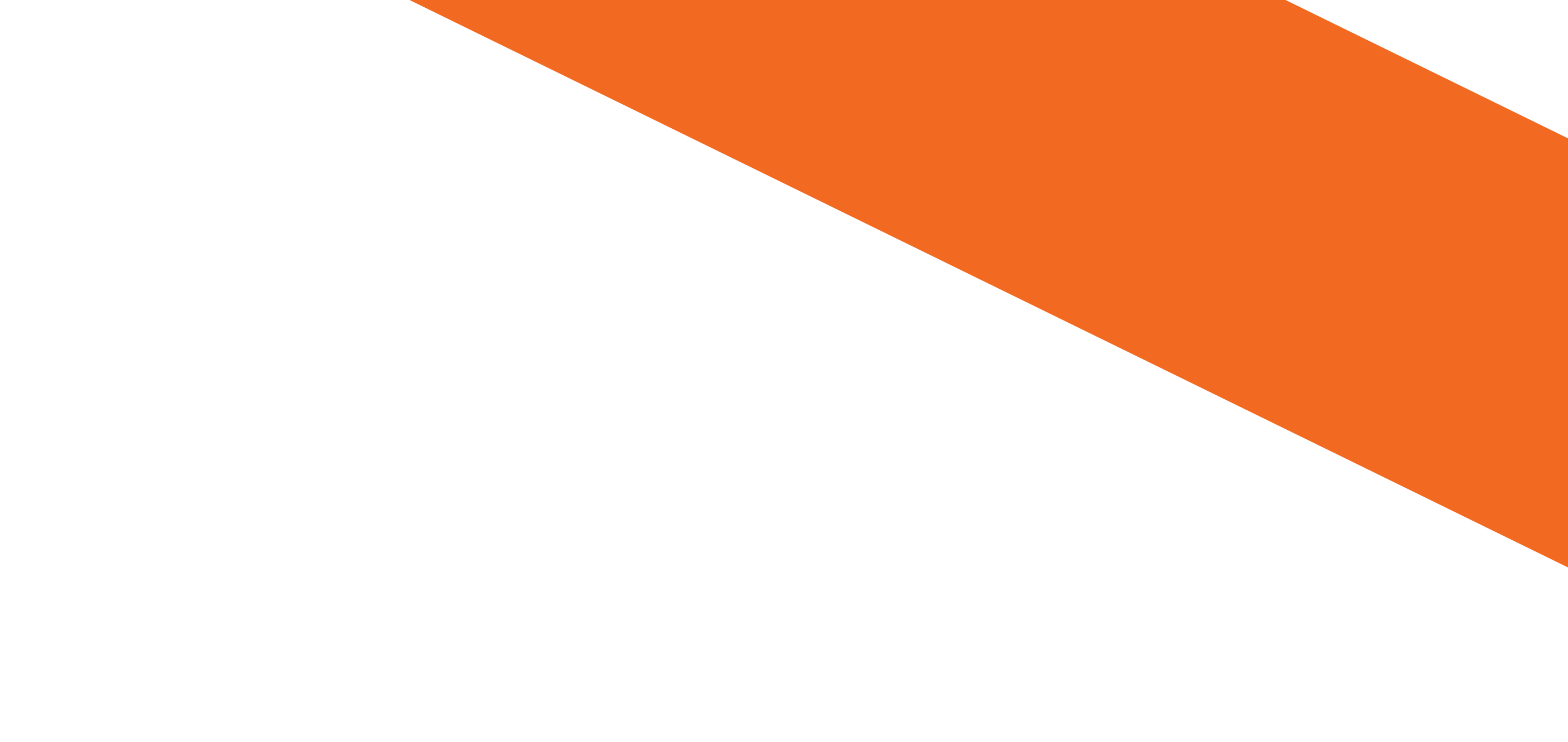 Q26: HAS ANYONE IN YOUR FAMILY BEEN DIAGNOSED
WITH ANY OF THE FOLLOWING CONDITIONS?
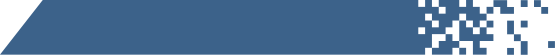 thepmwfoundation.org
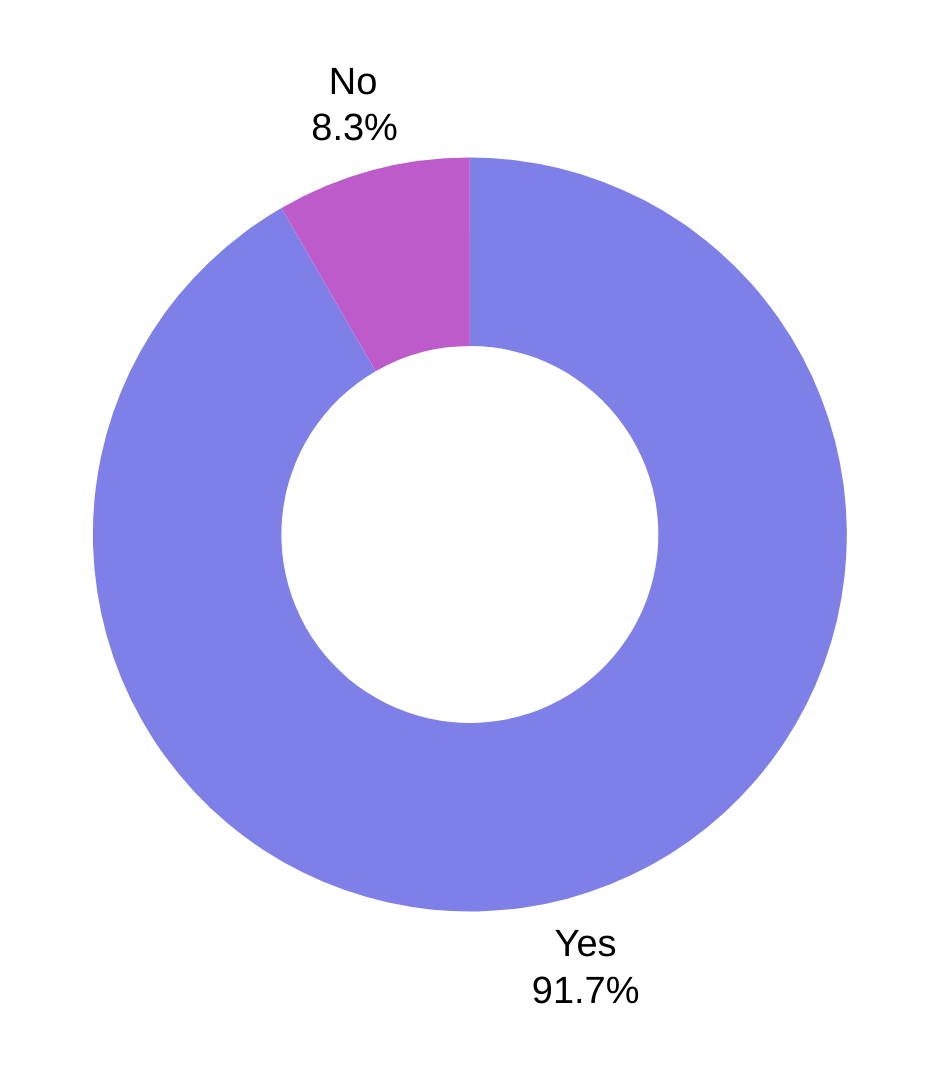 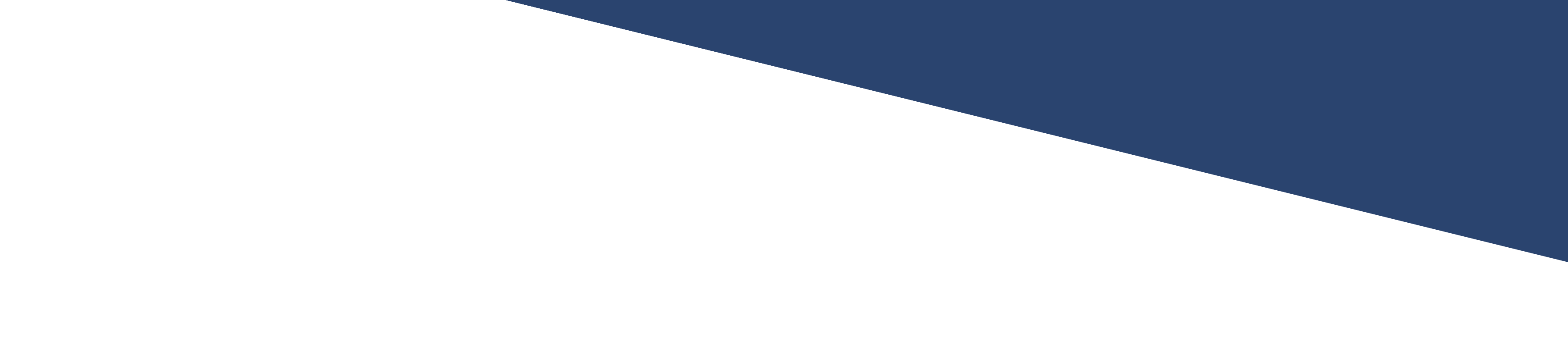 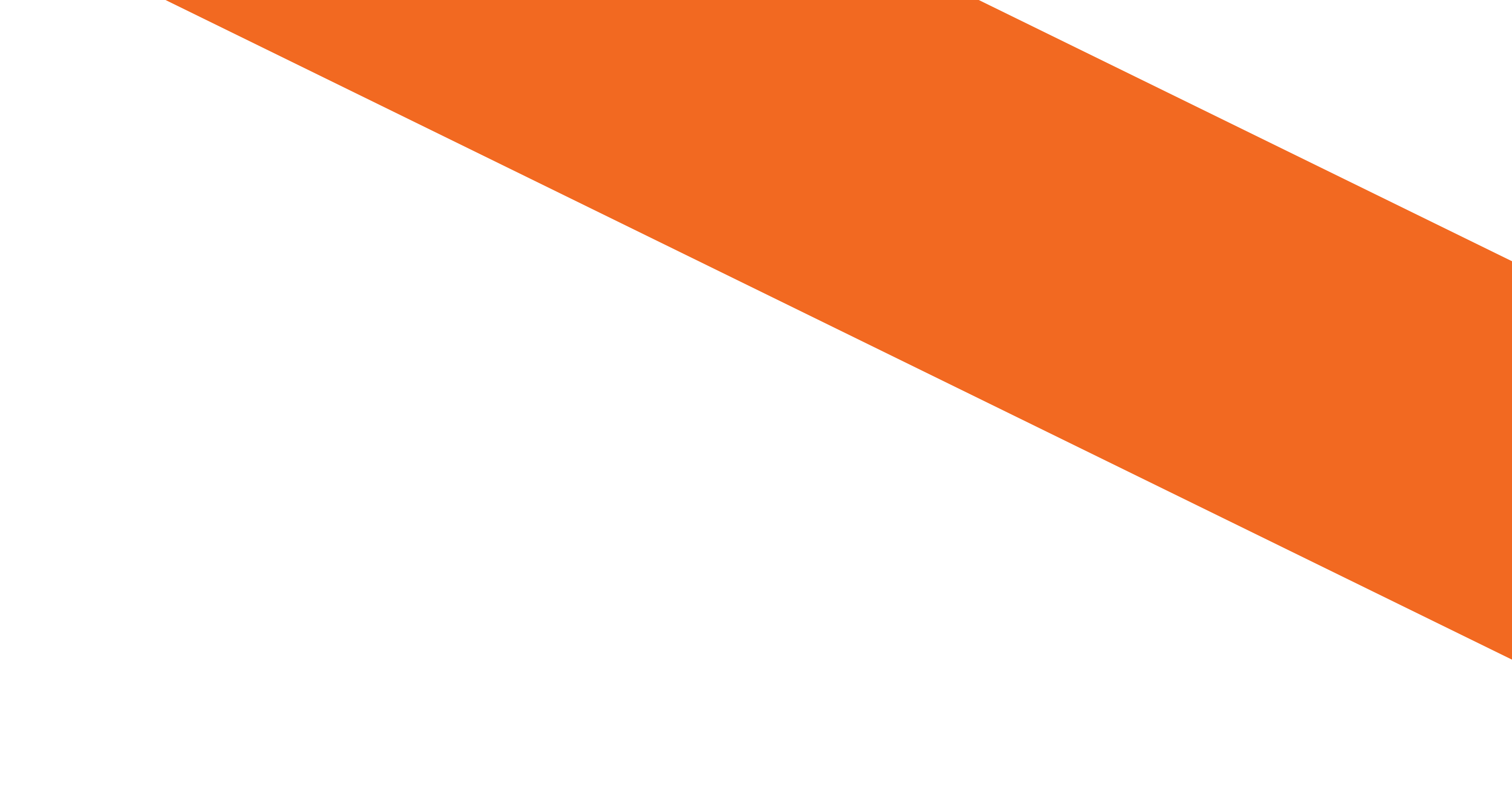 Q27: HAVE YOU BEEN TO A PHYSICIAN OR HEALTHCARE PROVIDER IN THE LAST 2 YEARS FOR ANY EXAMINATION OR HEALTH CONCERN?
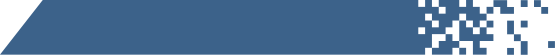 thepmwfoundation.org
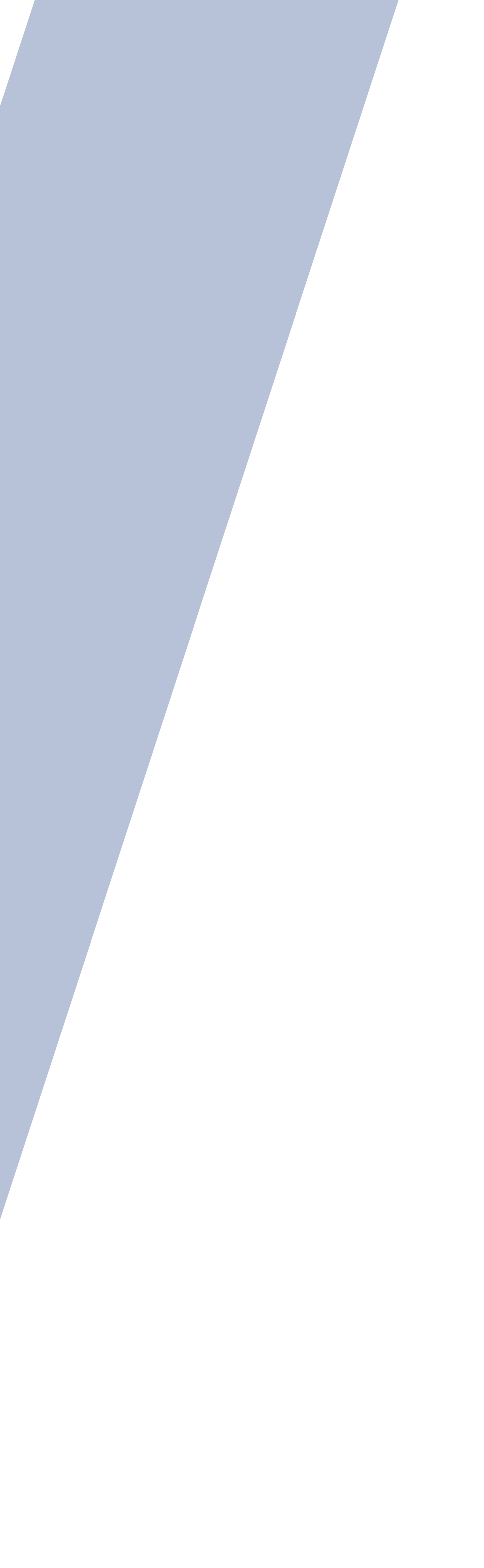 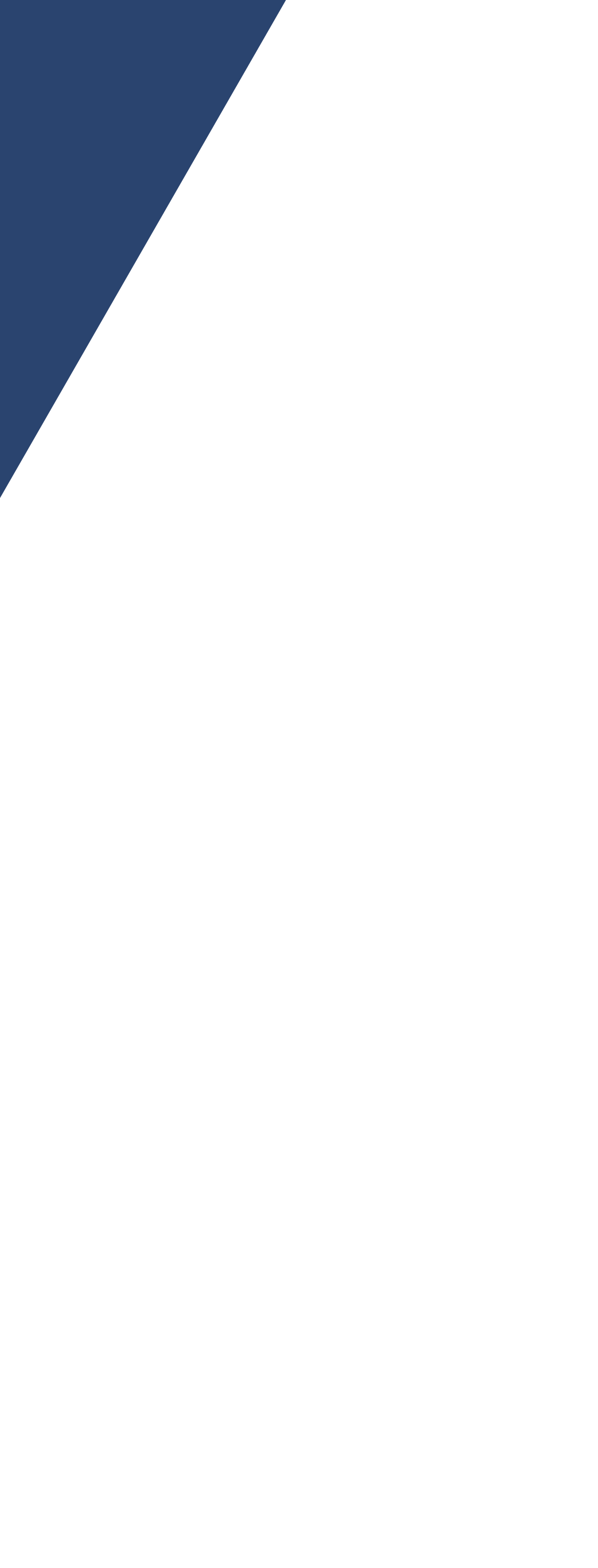 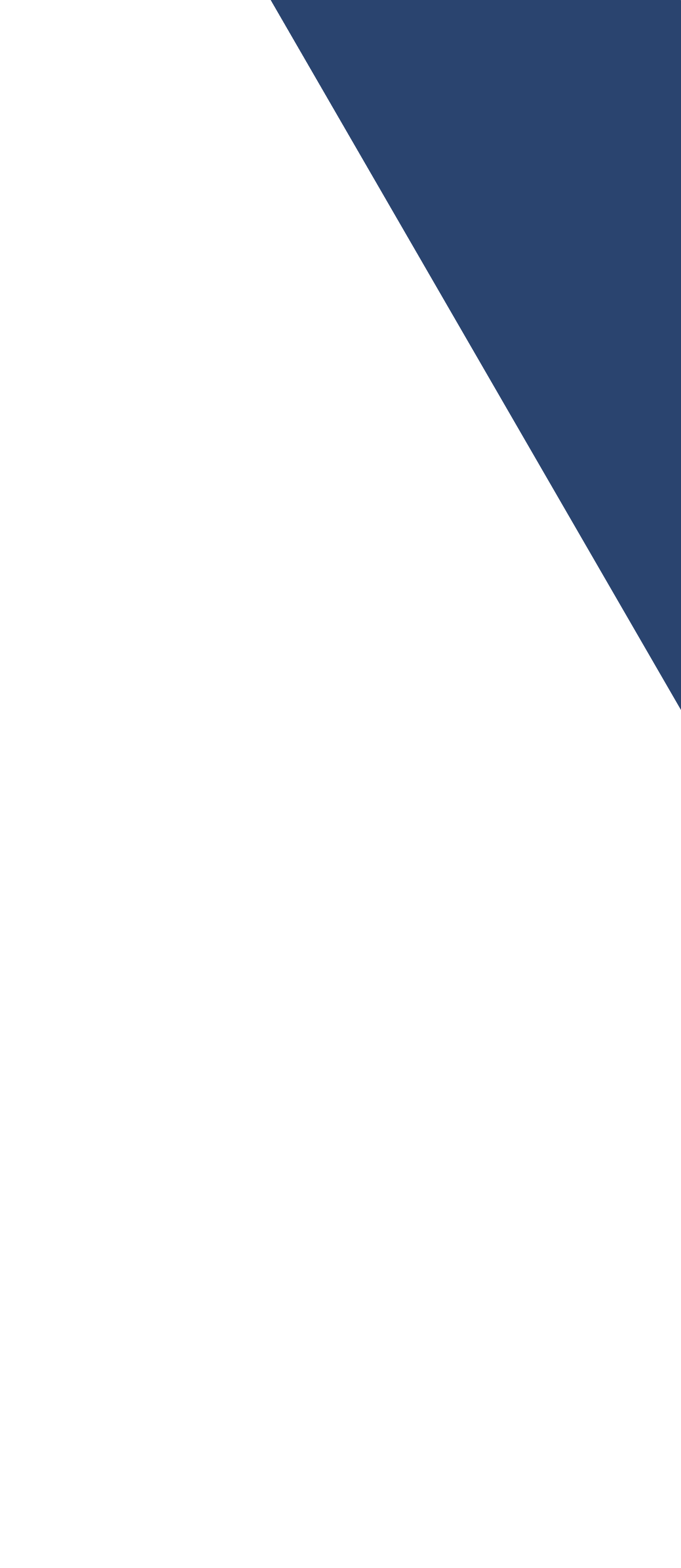 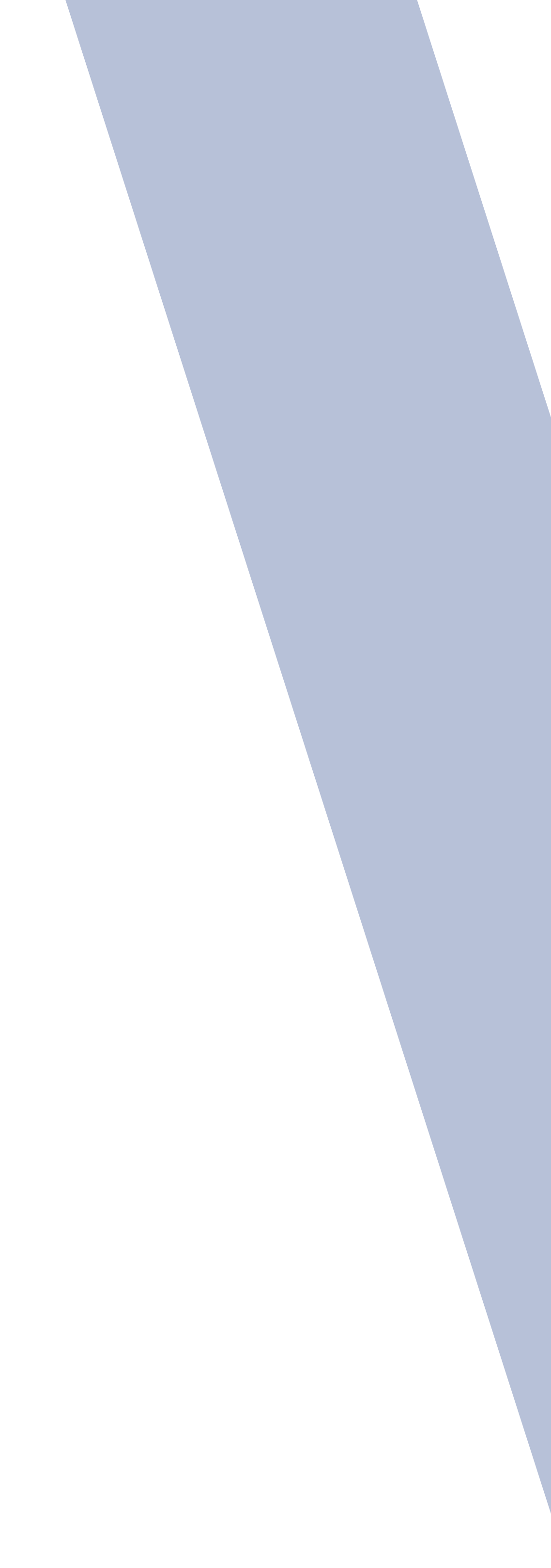 Q28: HAVE YOU SEEN YOUR PRIMARY CARE PHYSICIAN FOR A ROUTINE CHECK UP IN THE LAST YEAR?
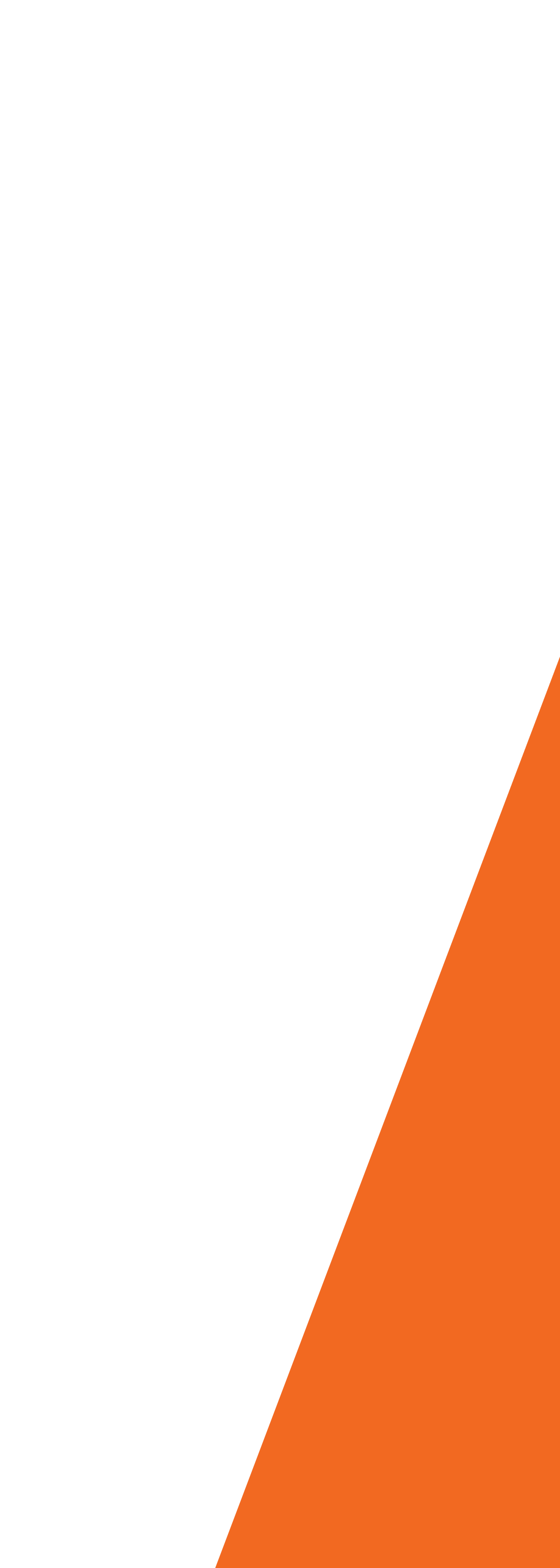 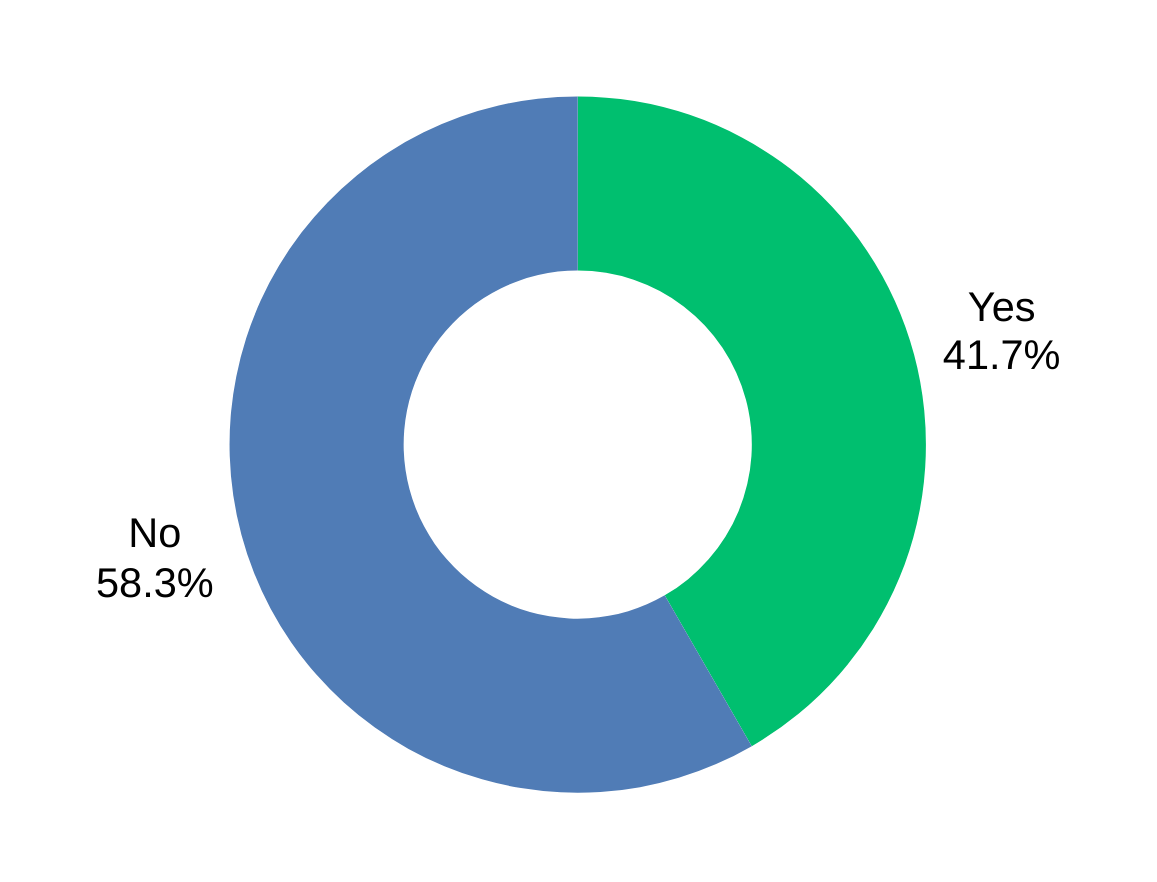 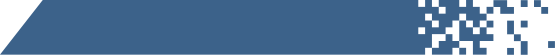 thepmwfoundation.org
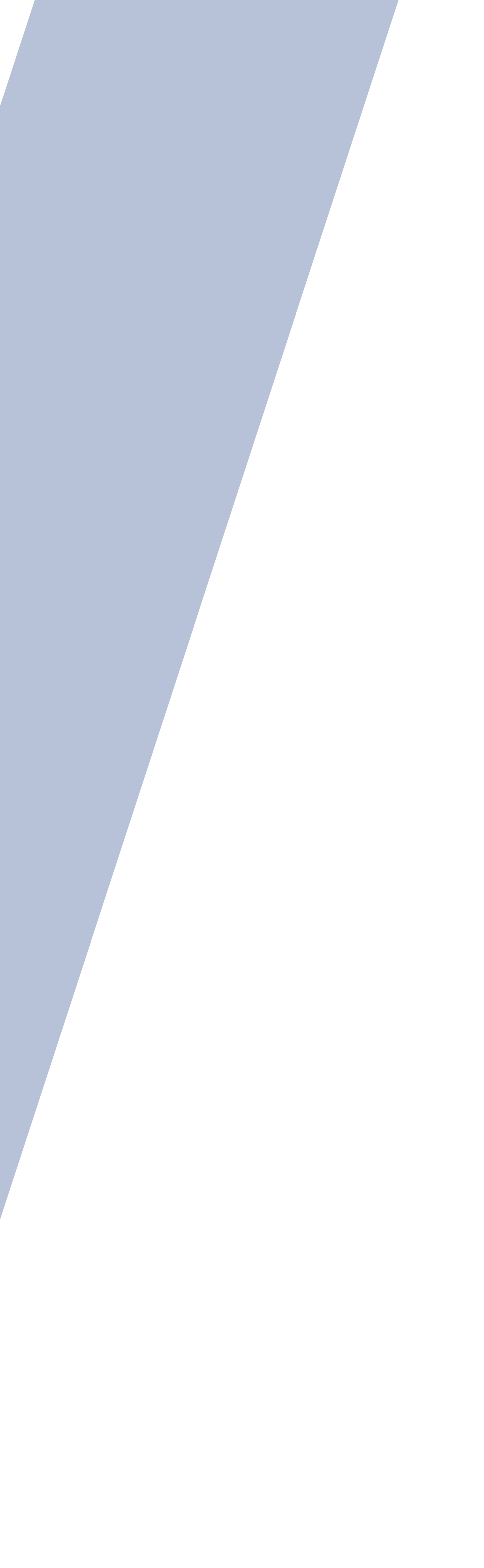 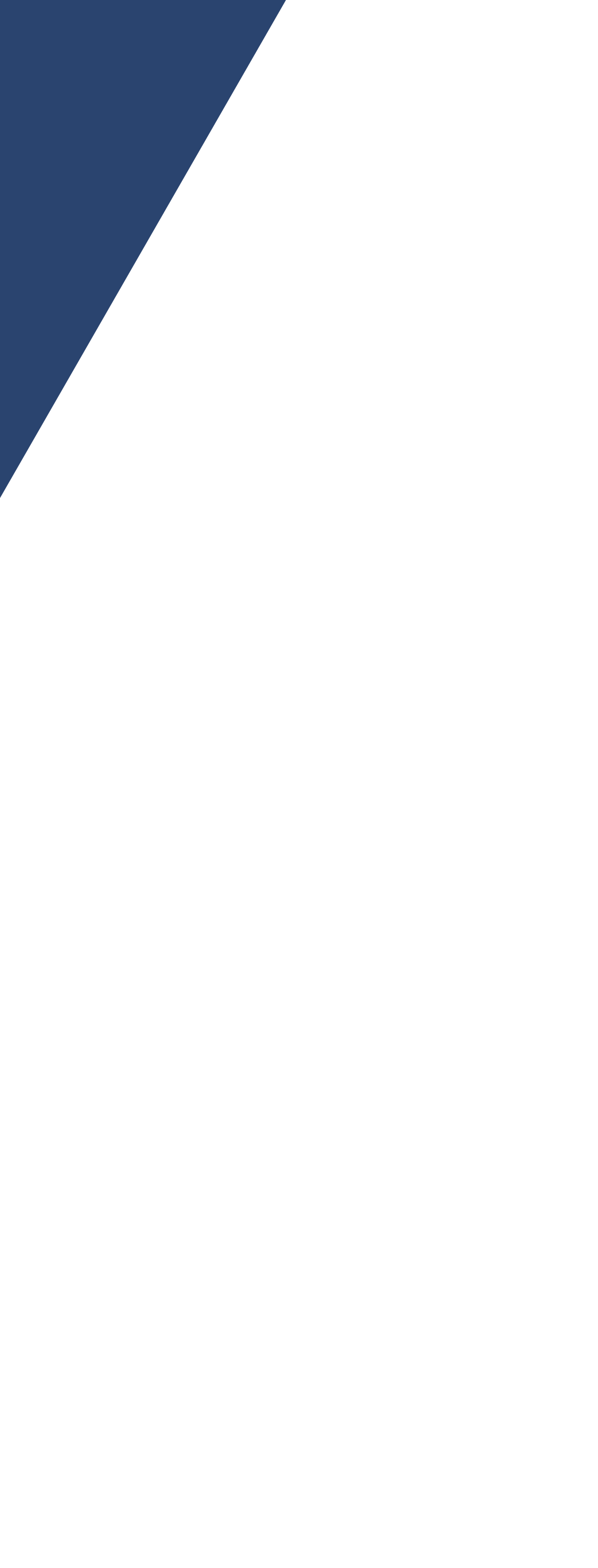 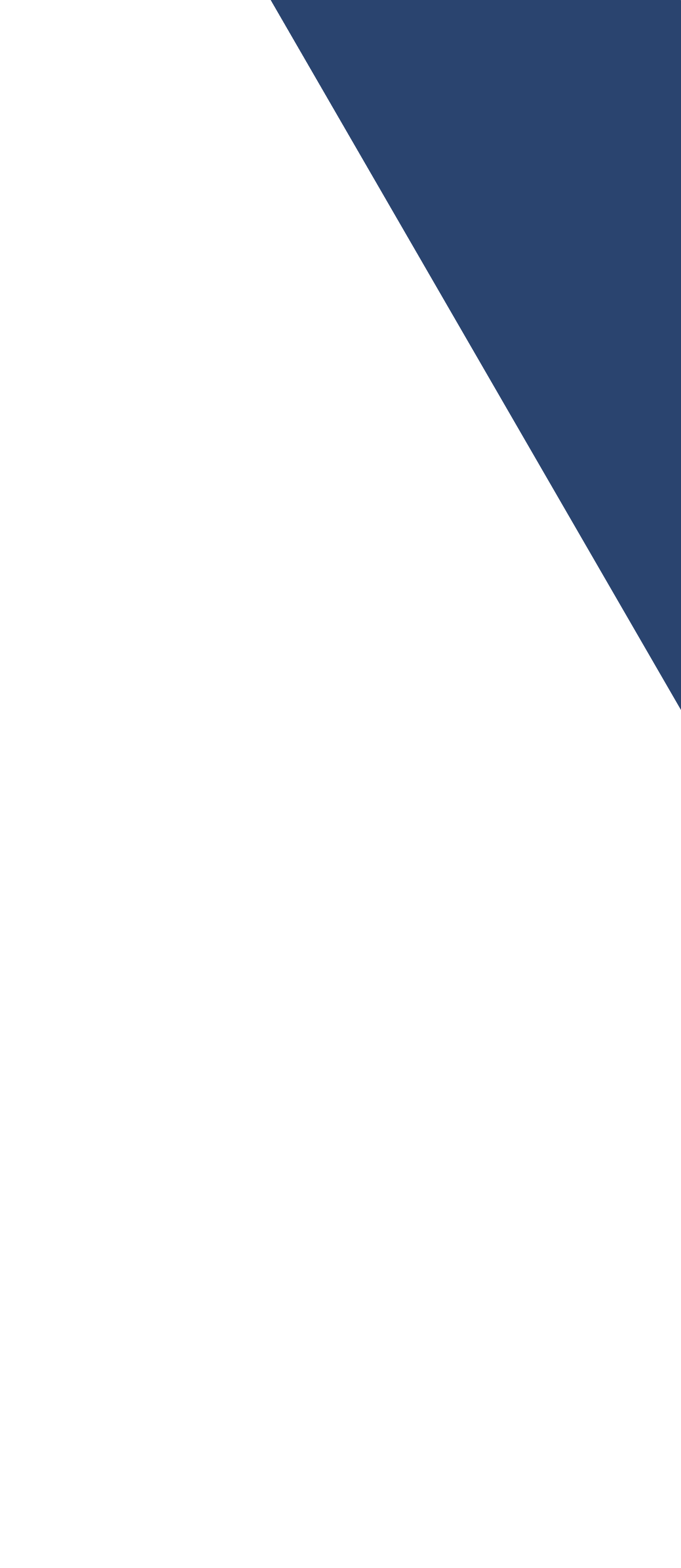 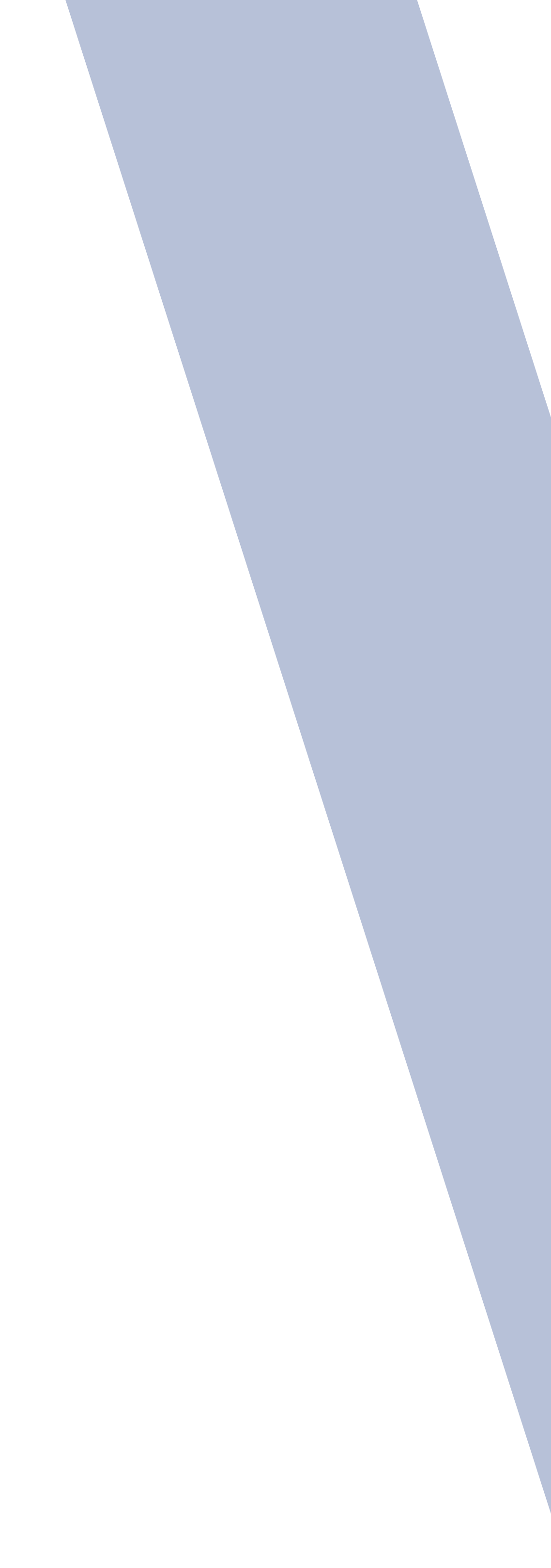 Q29: DO YOU TAKE PRESCRIPTION MEDICATIONS?
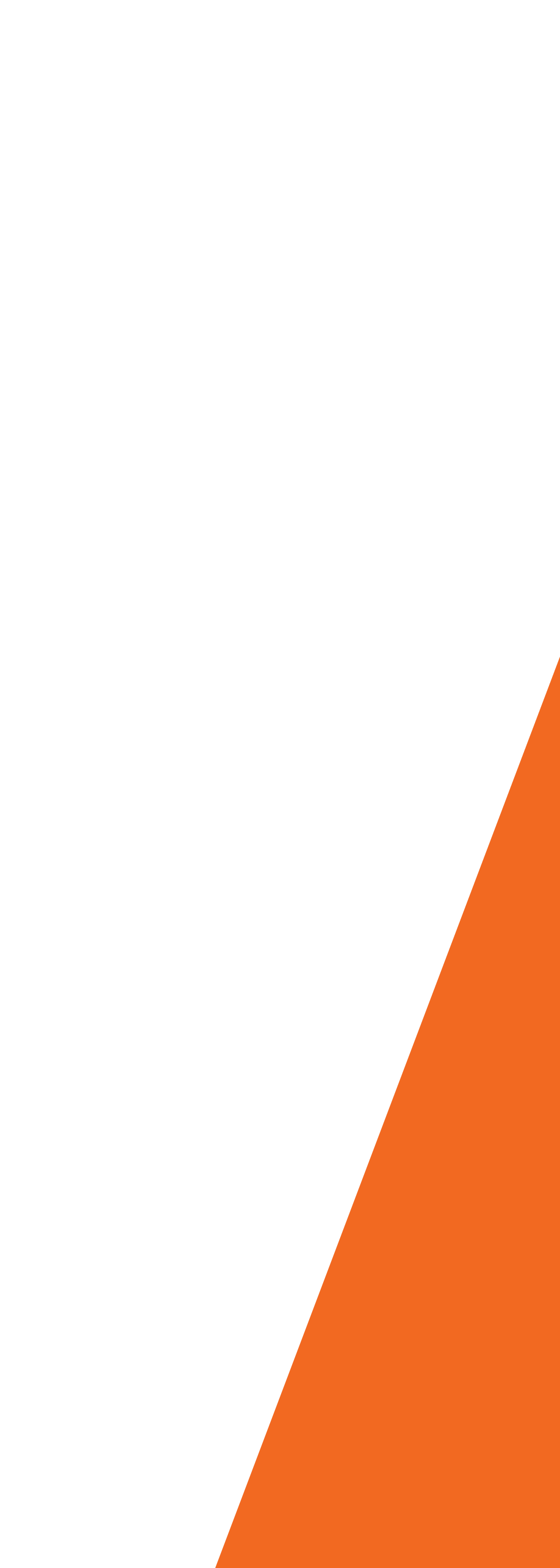 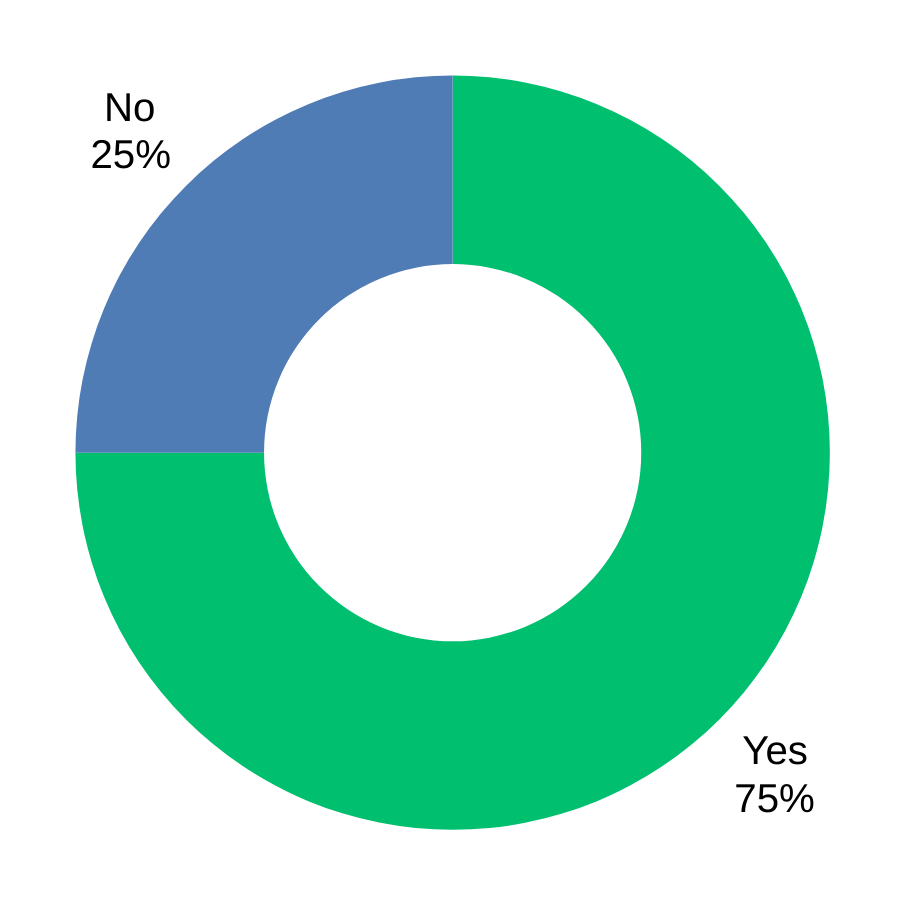 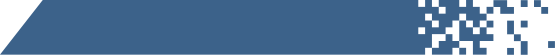 thepmwfoundation.org
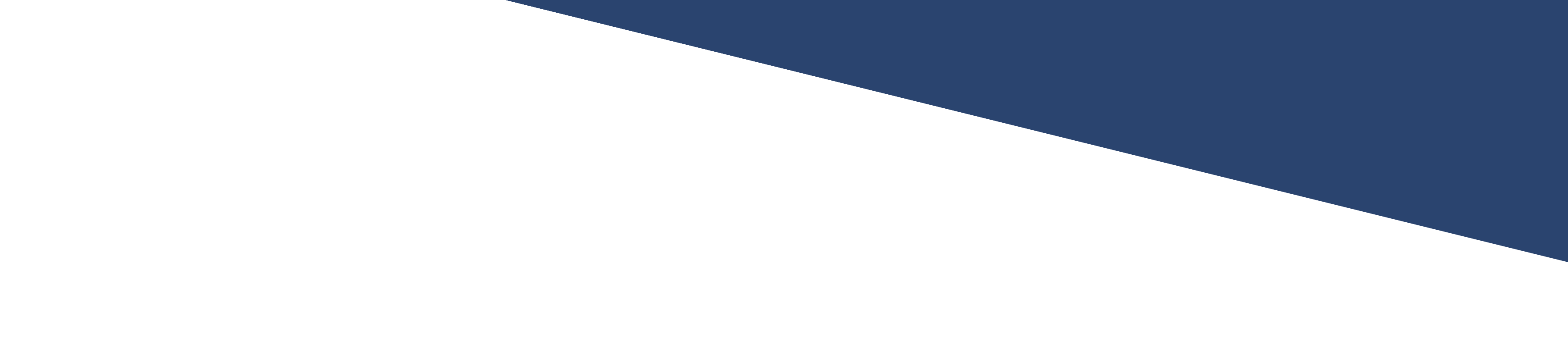 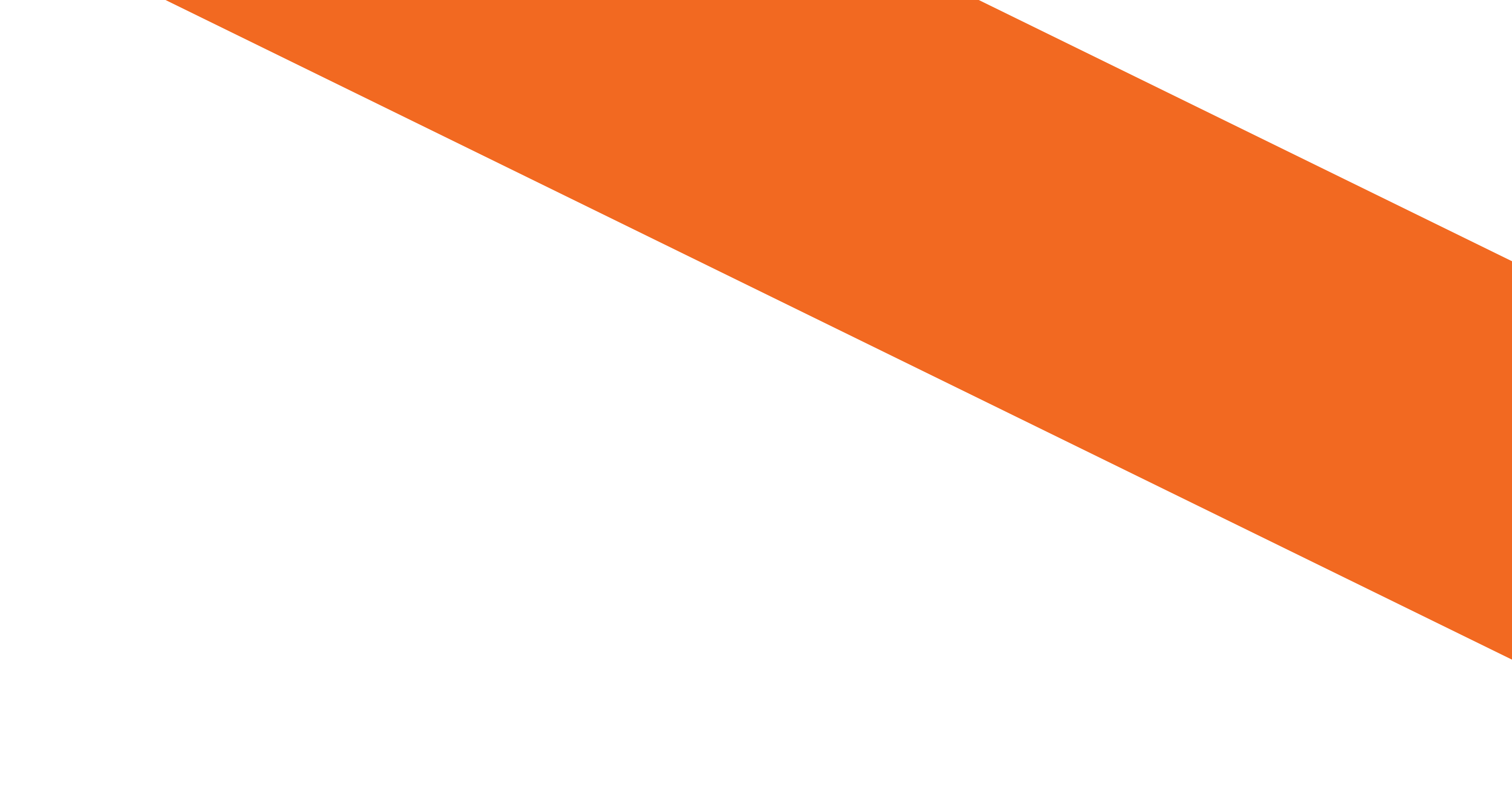 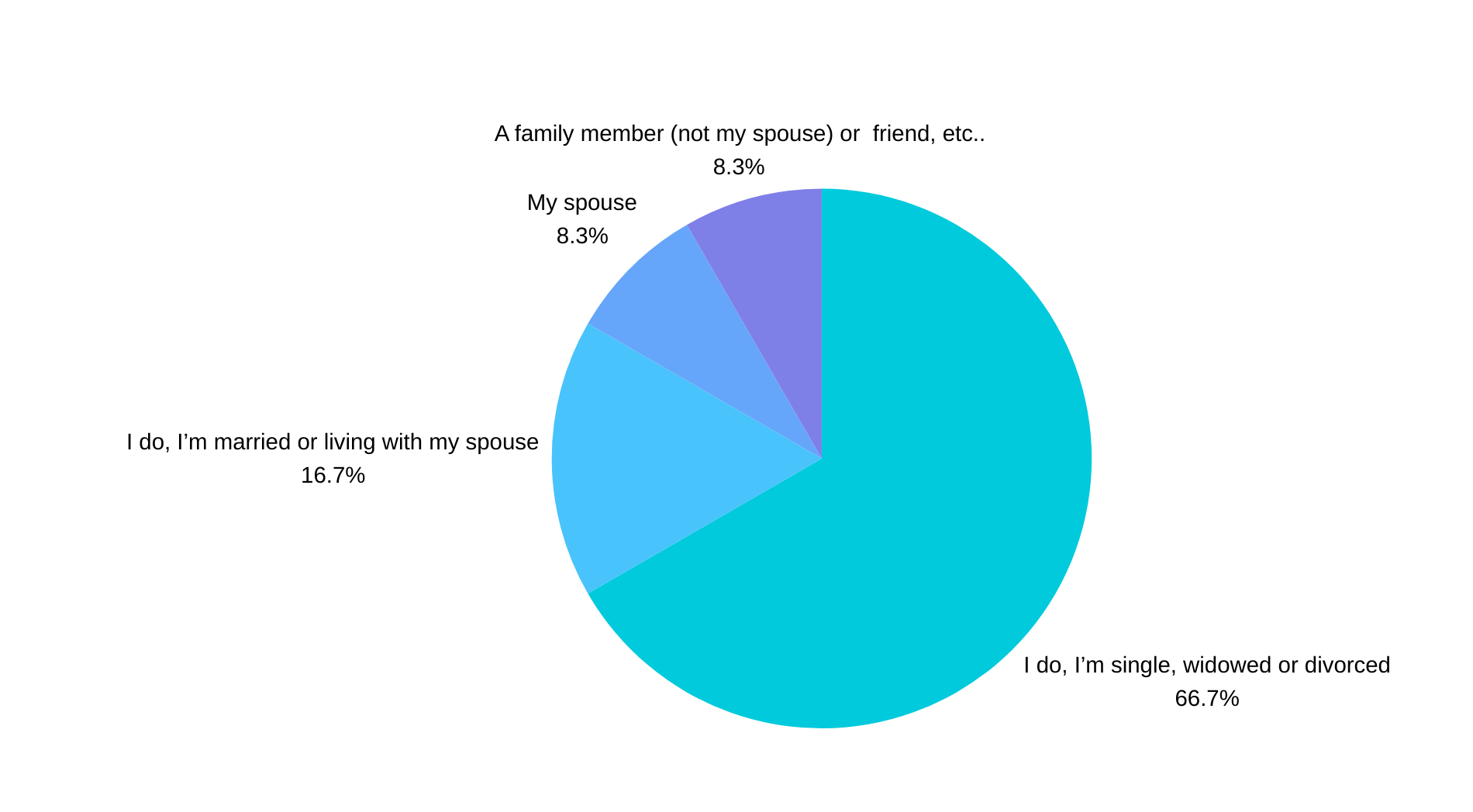 Q30: WHO MAKES THE HEALTH DECISIONS IN YOUR FAMILY?
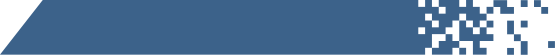 thepmwfoundation.org
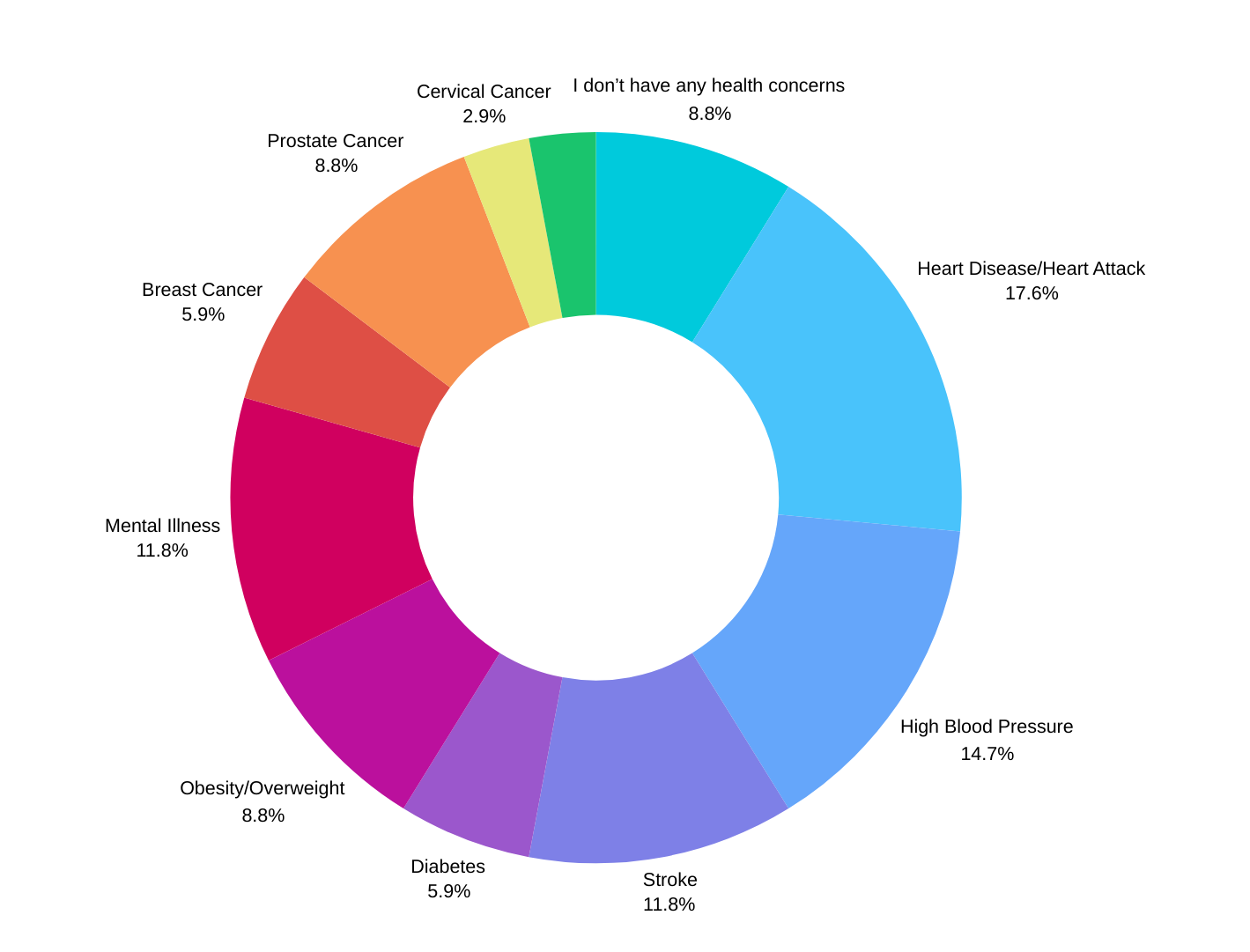 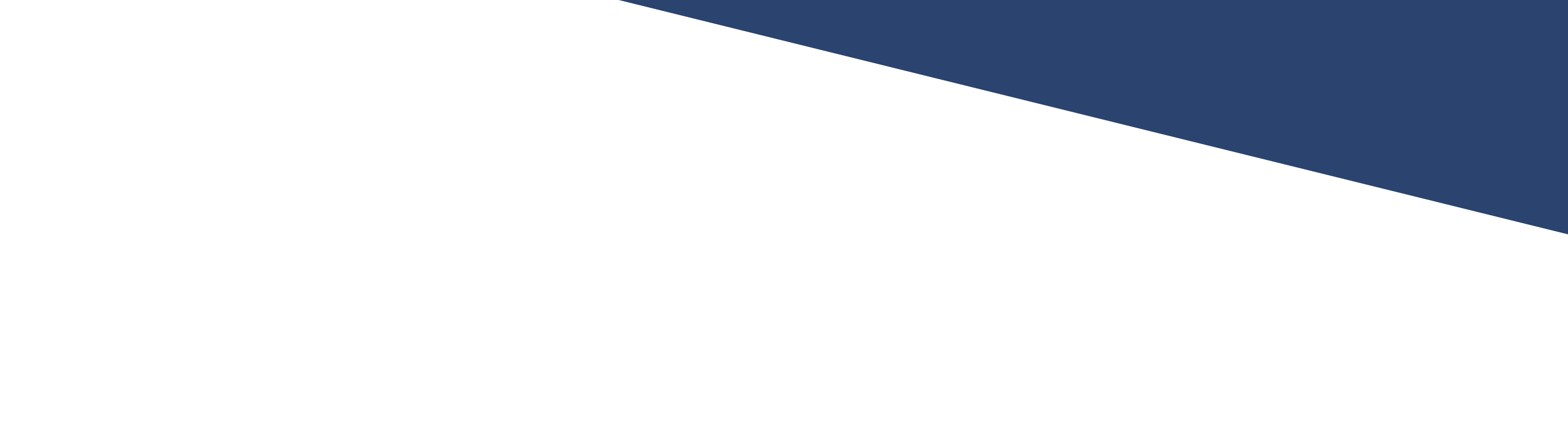 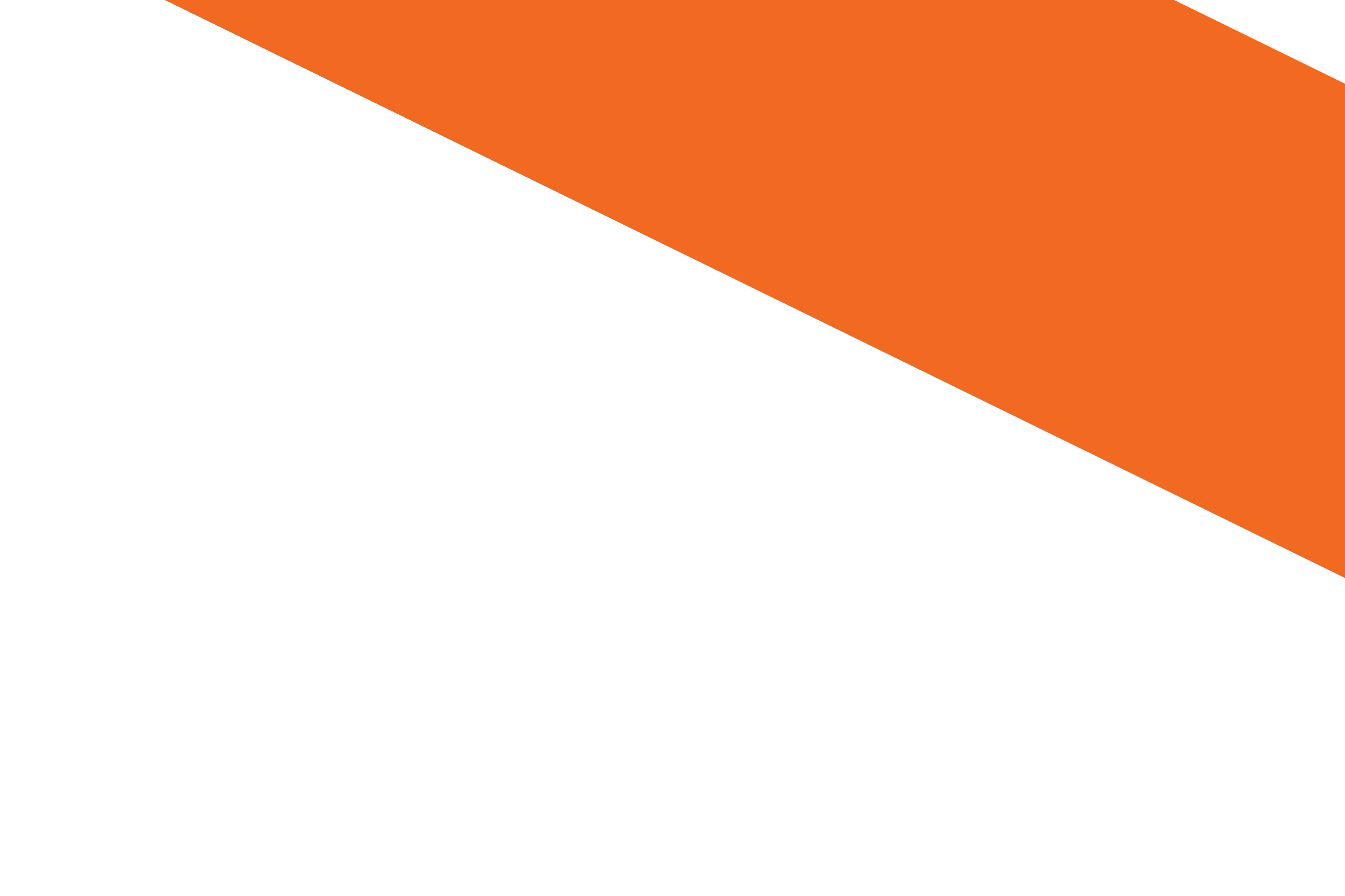 Q31: WHAT ARE YOUR BIGGEST HEALTH CONCERNS FOR YOURSELF ?
(CHECK ALL THAT APPLY)
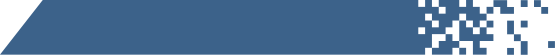 thepmwfoundation.org
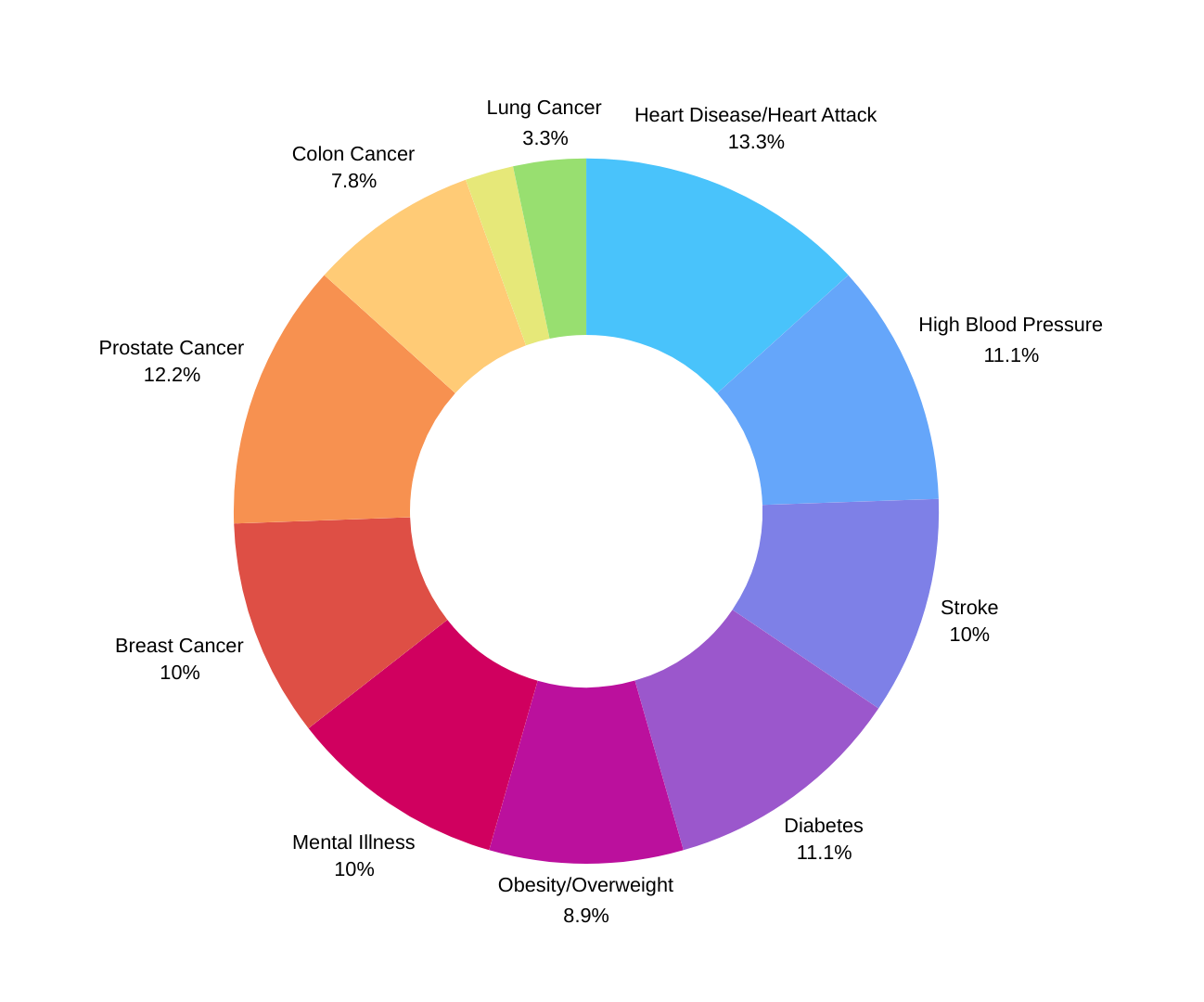 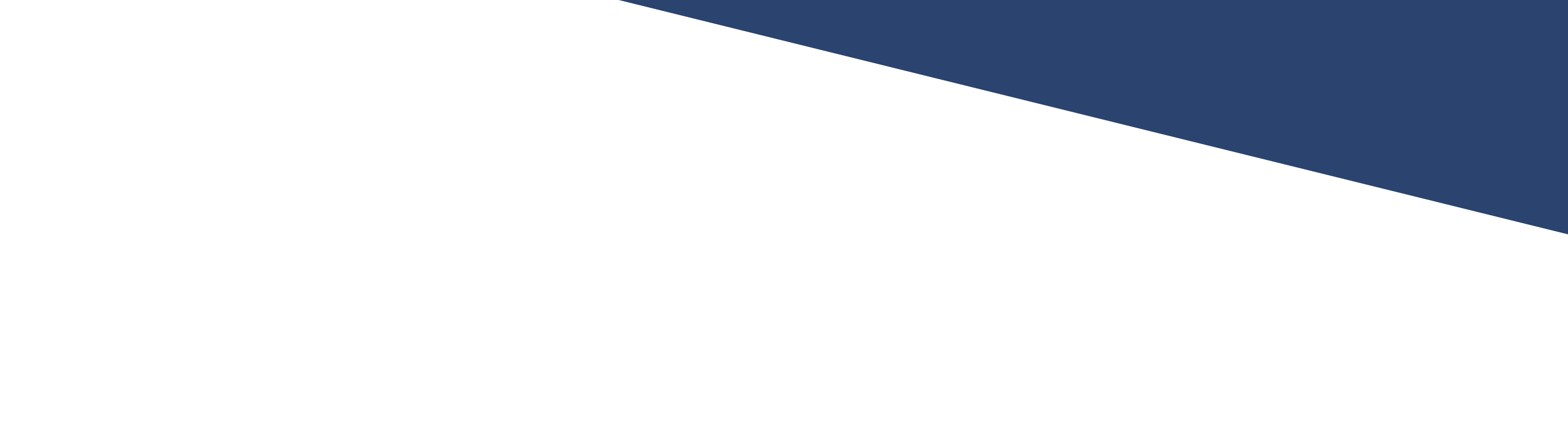 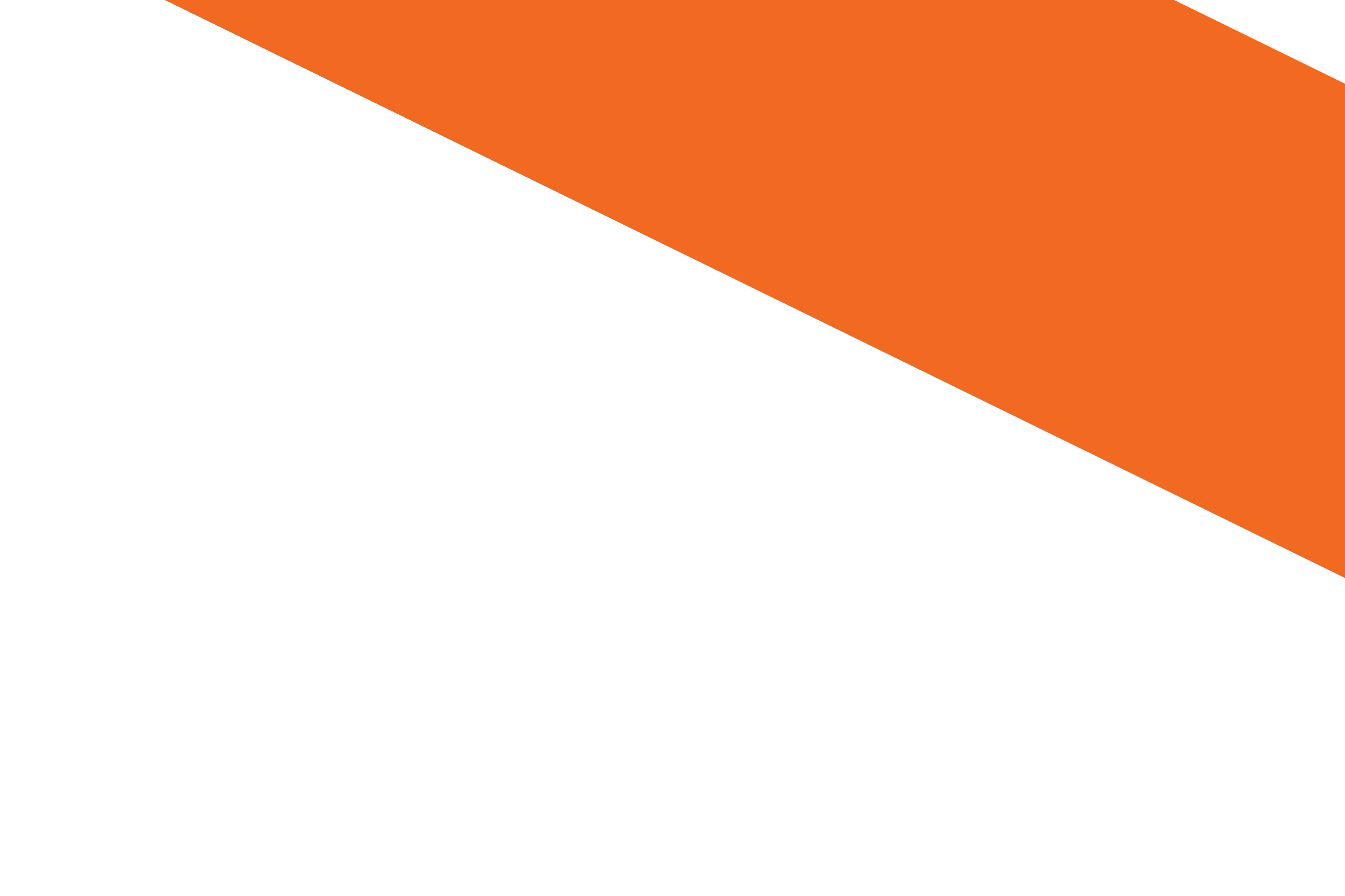 Q32: ARE YOU CONCERNED ABOUT ANY OF THE FOLLOWING HEALTH CONDITIONS FOR YOUR PARENT, SPOUSE, CHILDREN, OR SIBLINGS ? (CHECK ALL THAT APPLY) :
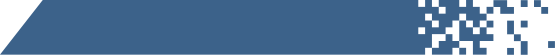 thepmwfoundation.org
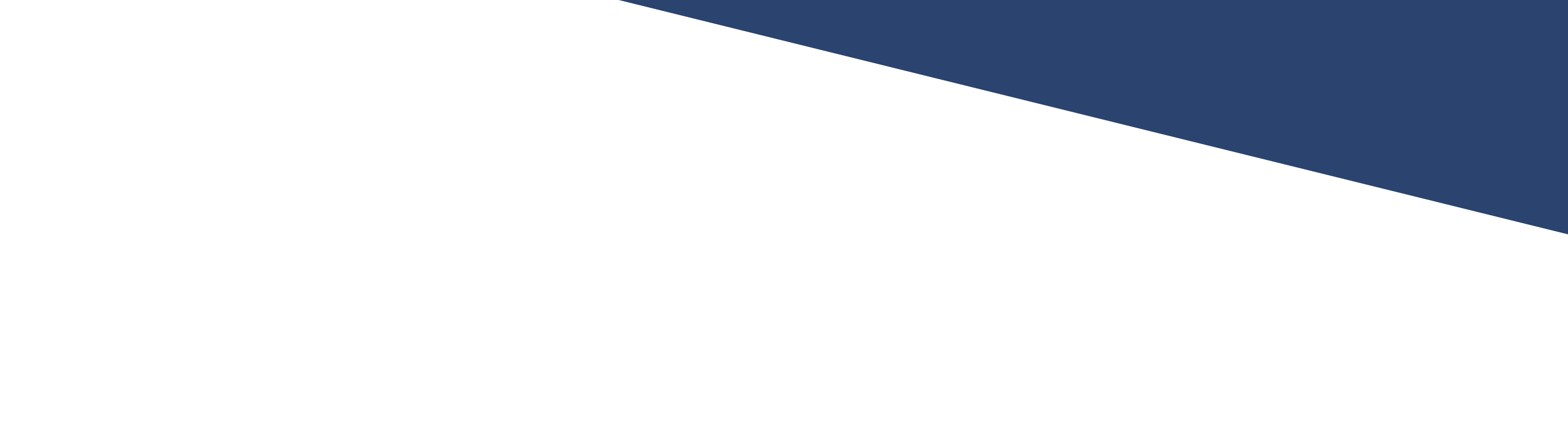 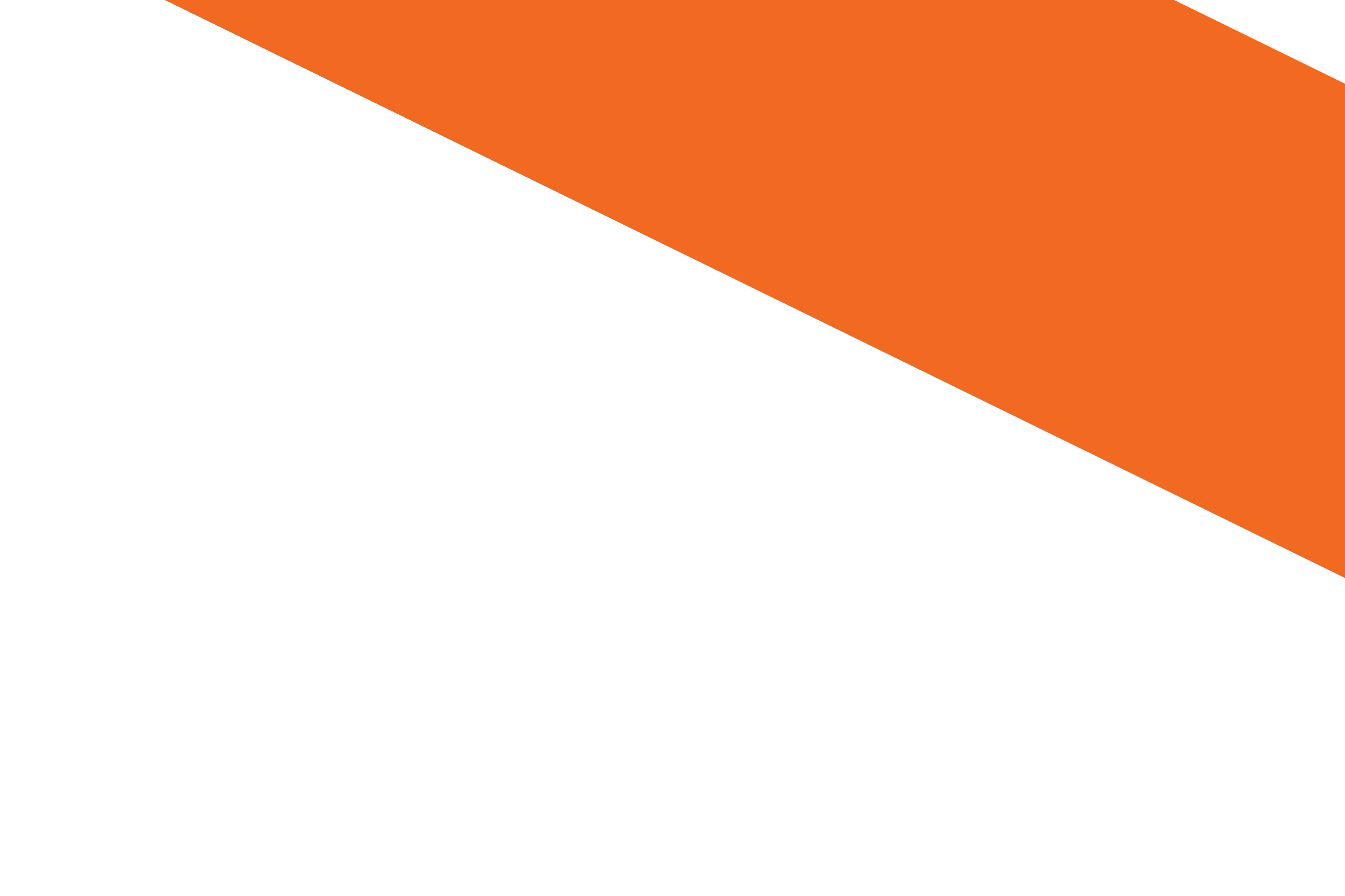 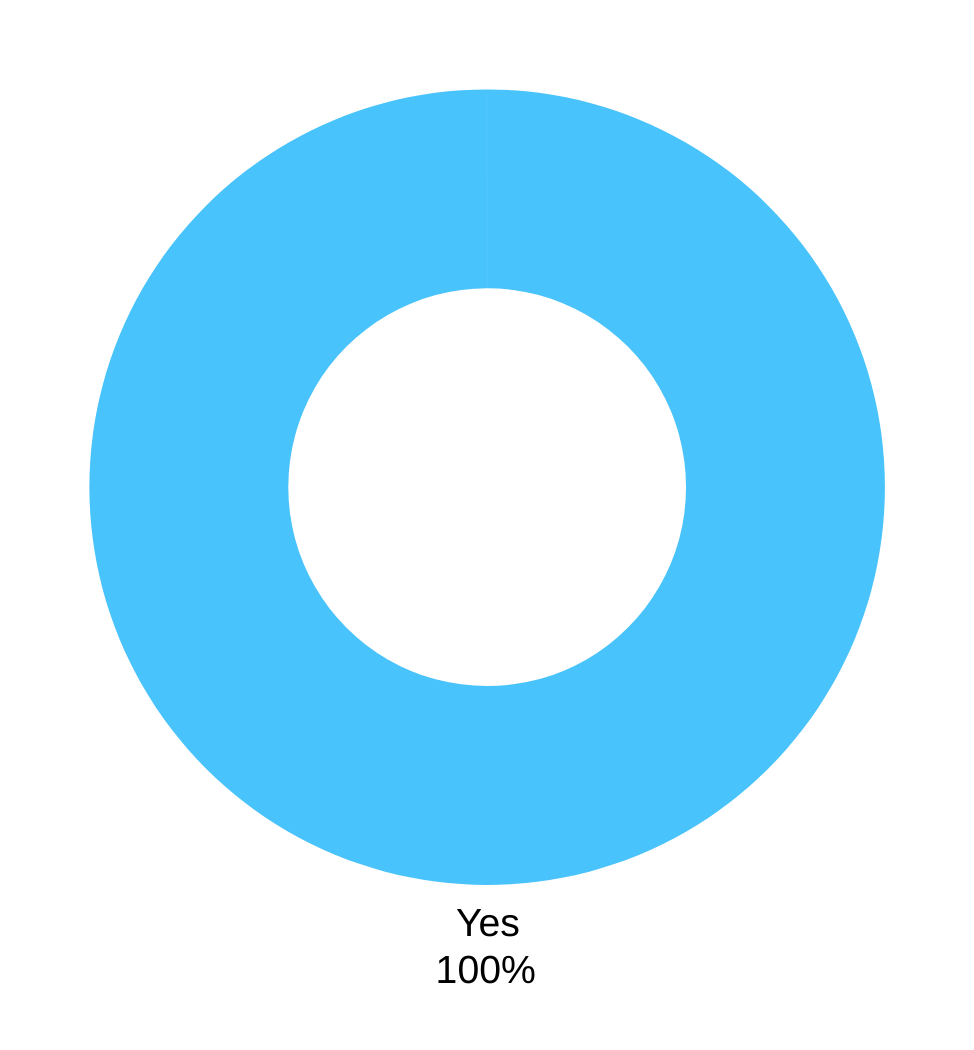 Q33: DO YOU WANT TO IMPROVE YOUR HEALTH?
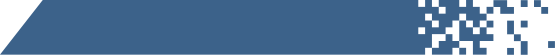 thepmwfoundation.org
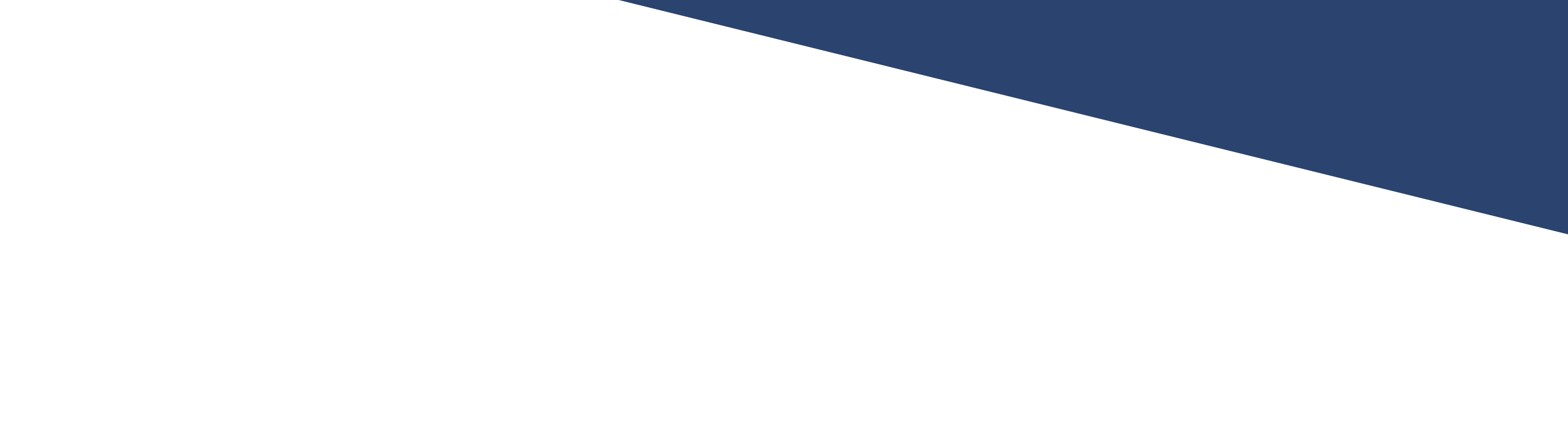 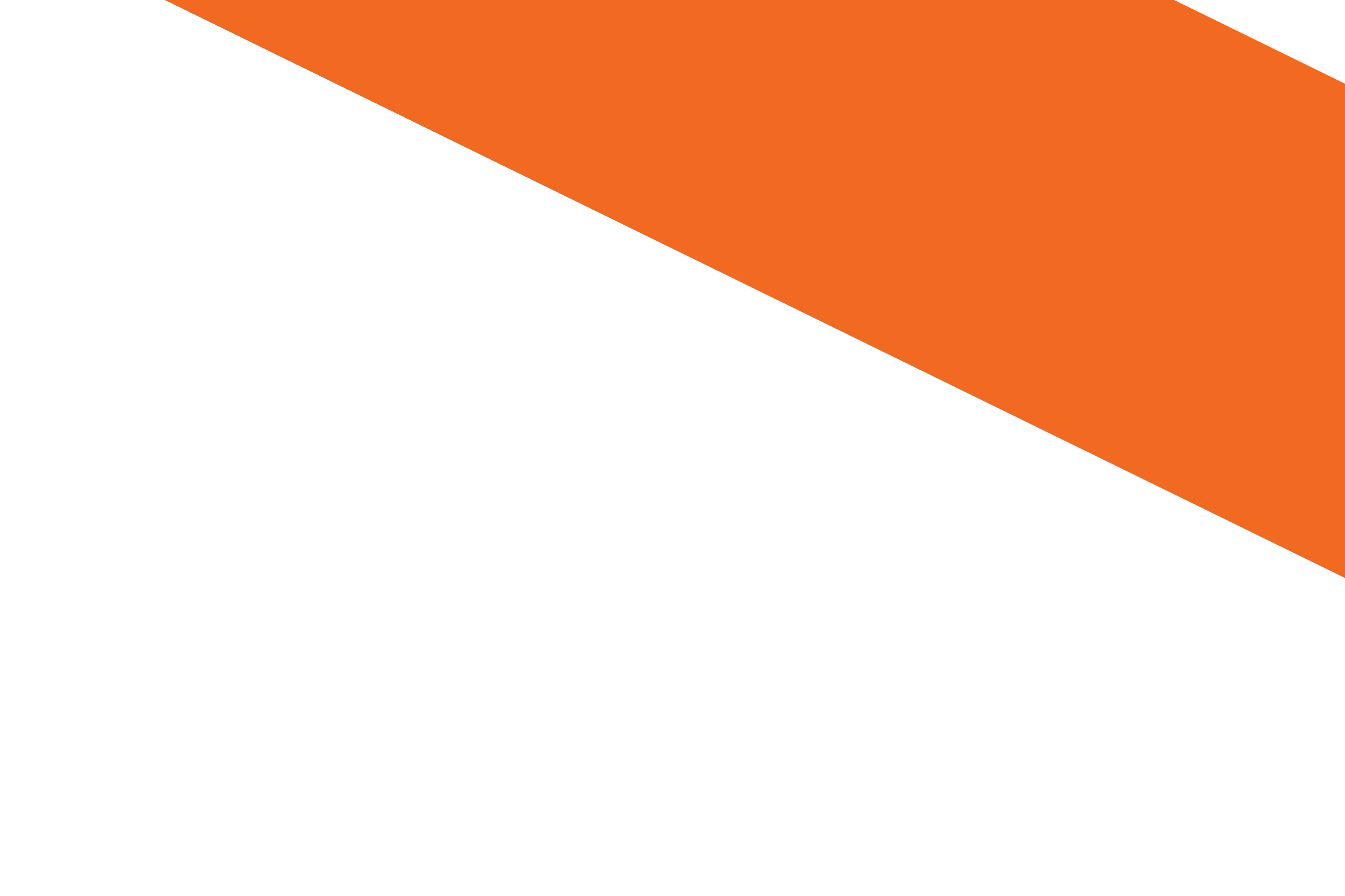 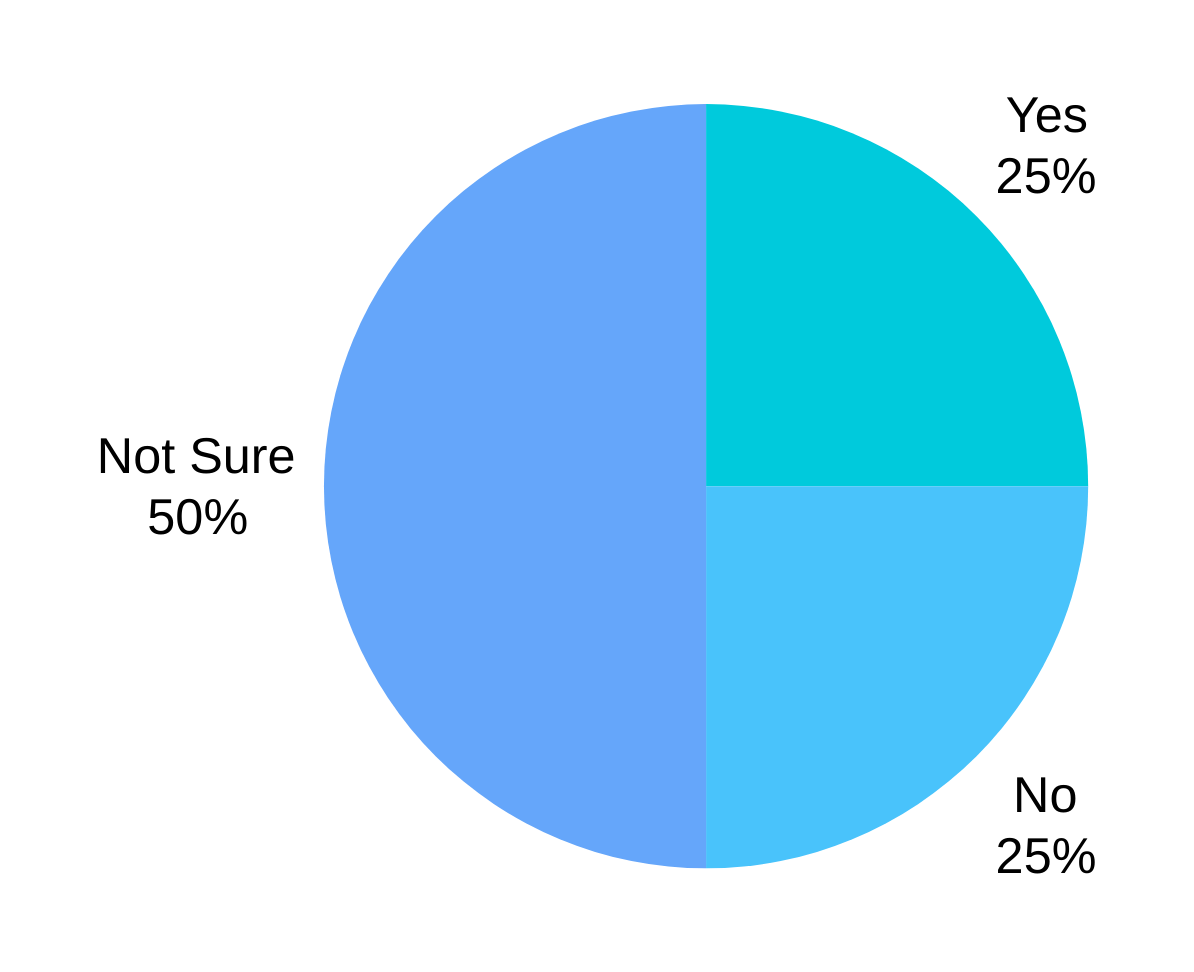 Q34: DO YOU FEEL THAT YOU HAVE THE PROPER KNOWLEDGE AND TOOLS TO IMPROVE YOUR HEALTH?
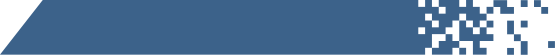 thepmwfoundation.org
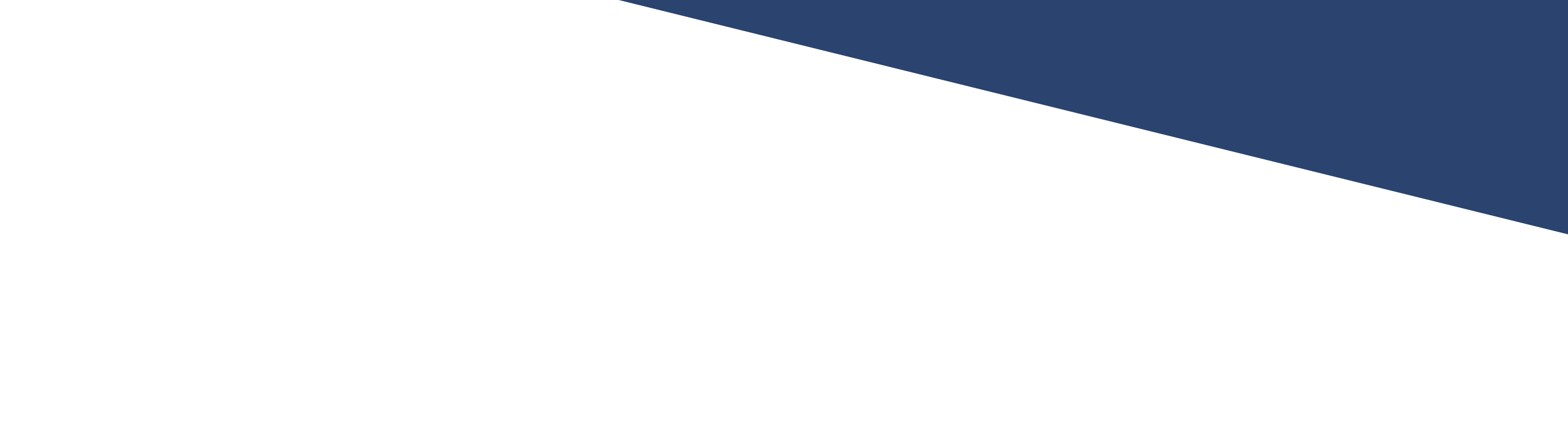 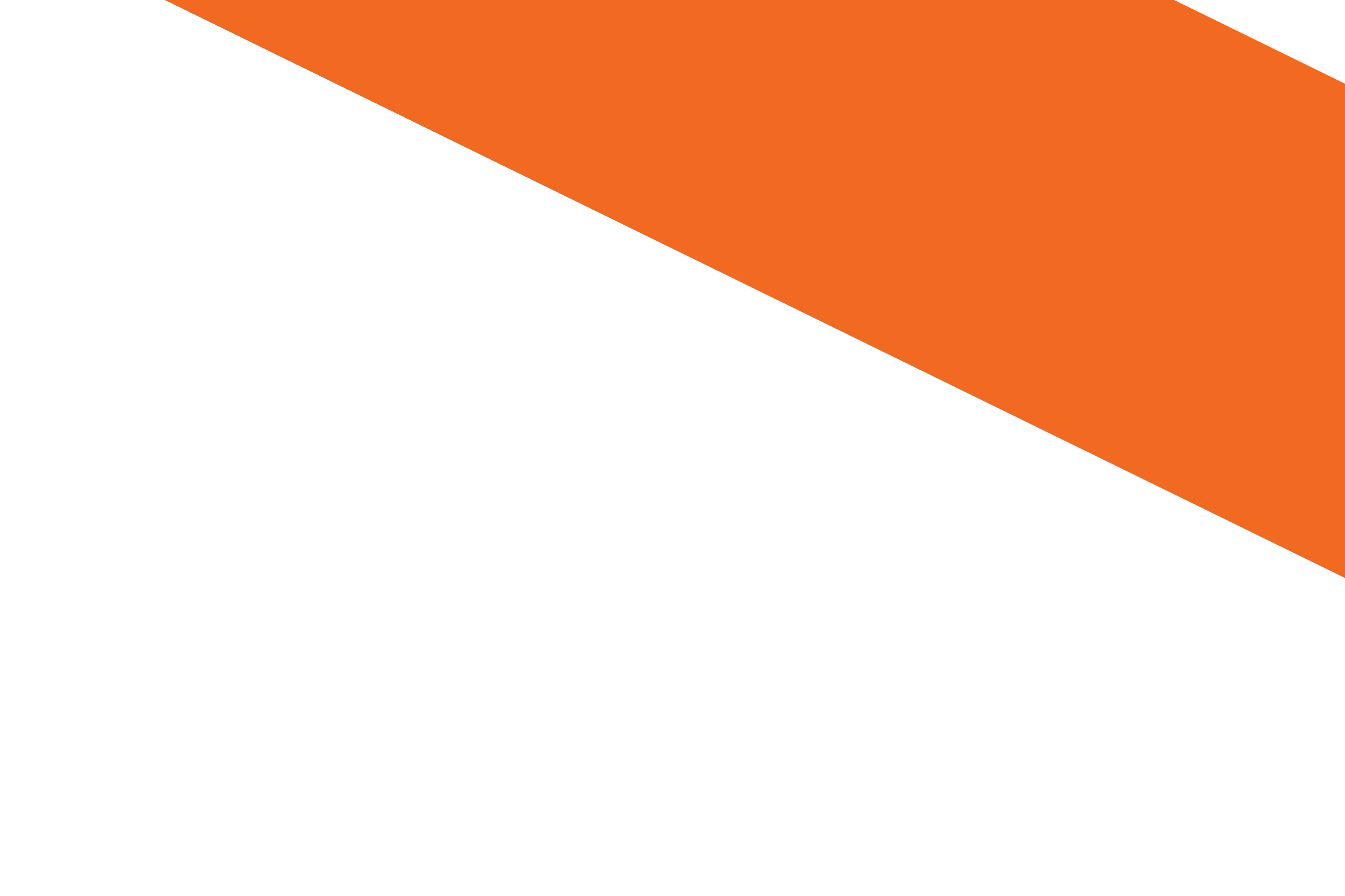 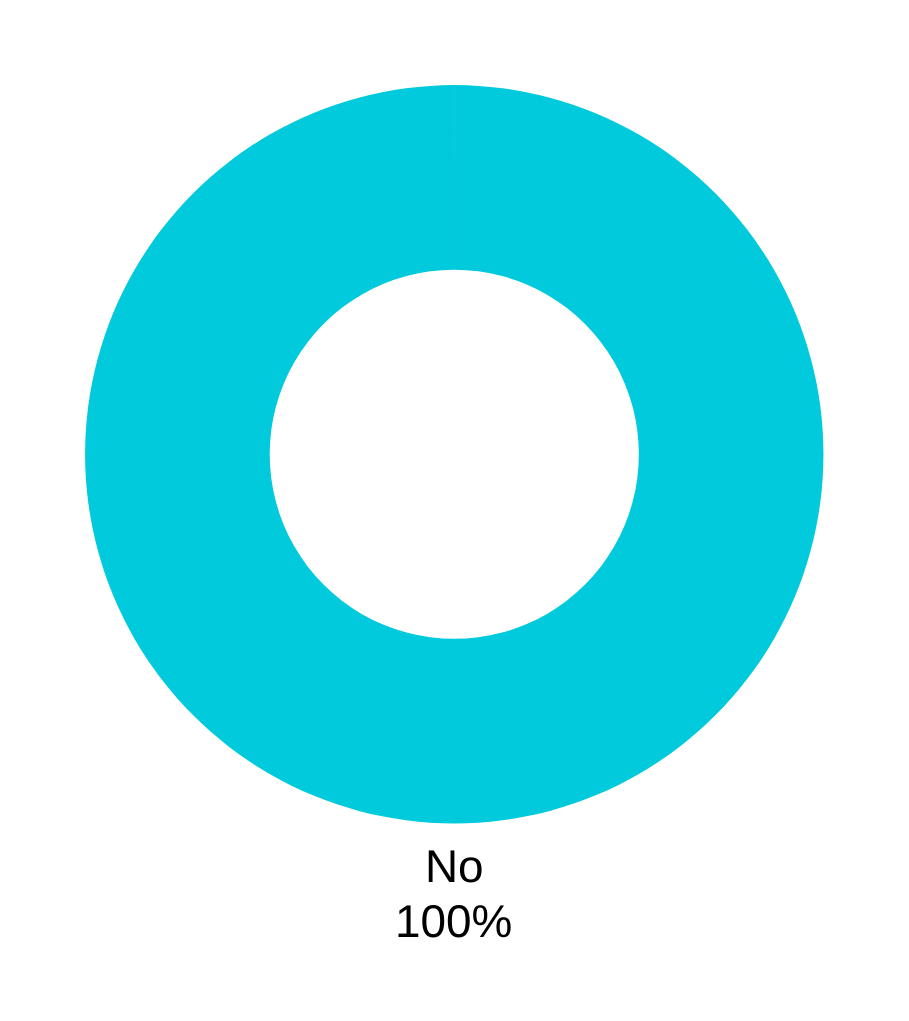 Q35: DO YOU FEEL THERE IS ADEQUATE AVAILABILITY OF HEALTHCARE TO THE RETIRED MILITARY COMMUNITY?
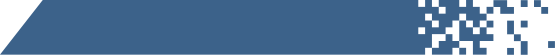 thepmwfoundation.org
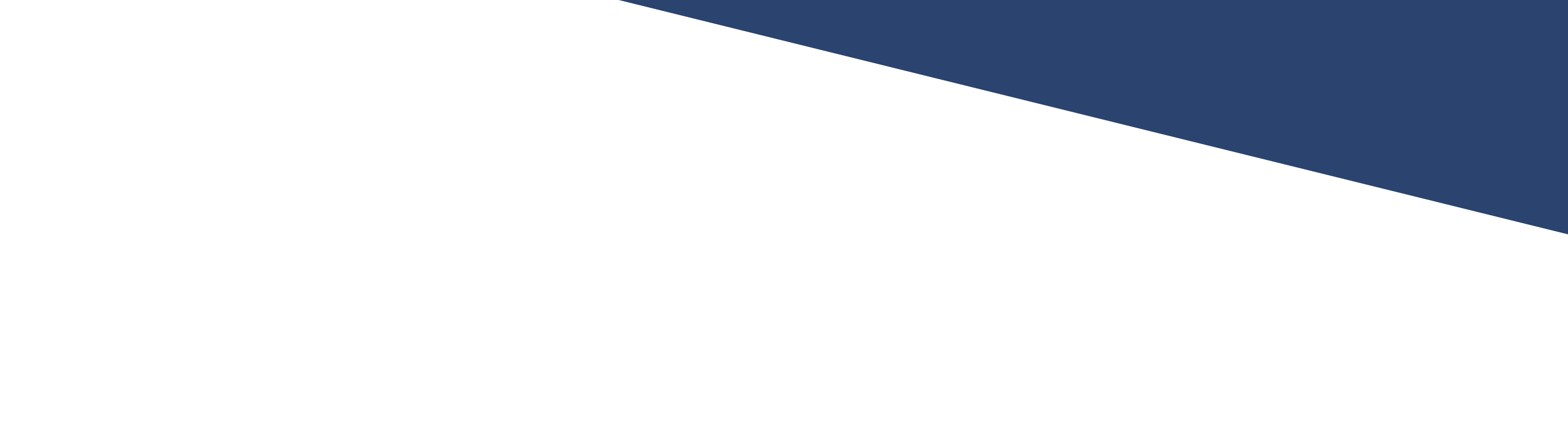 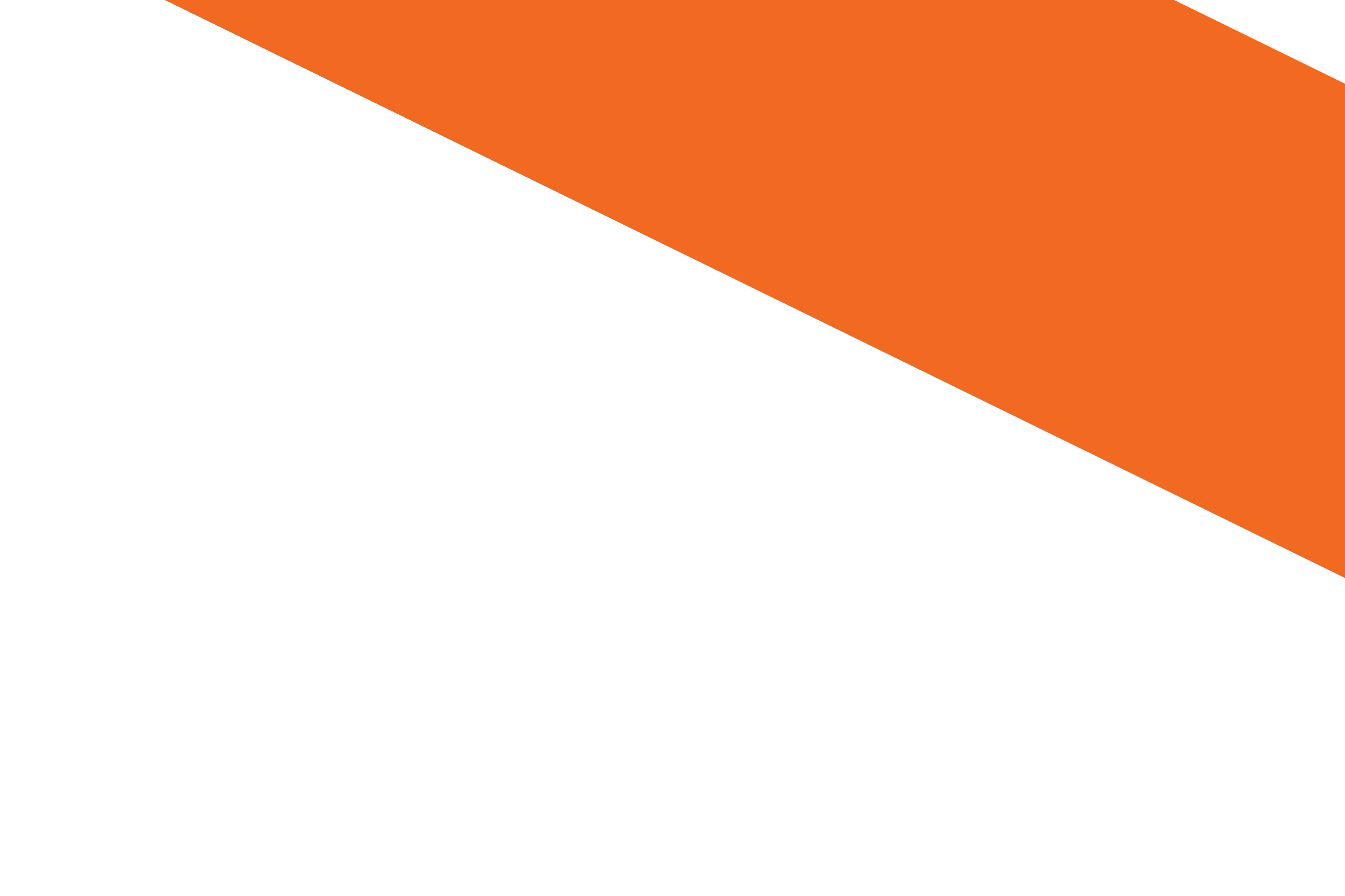 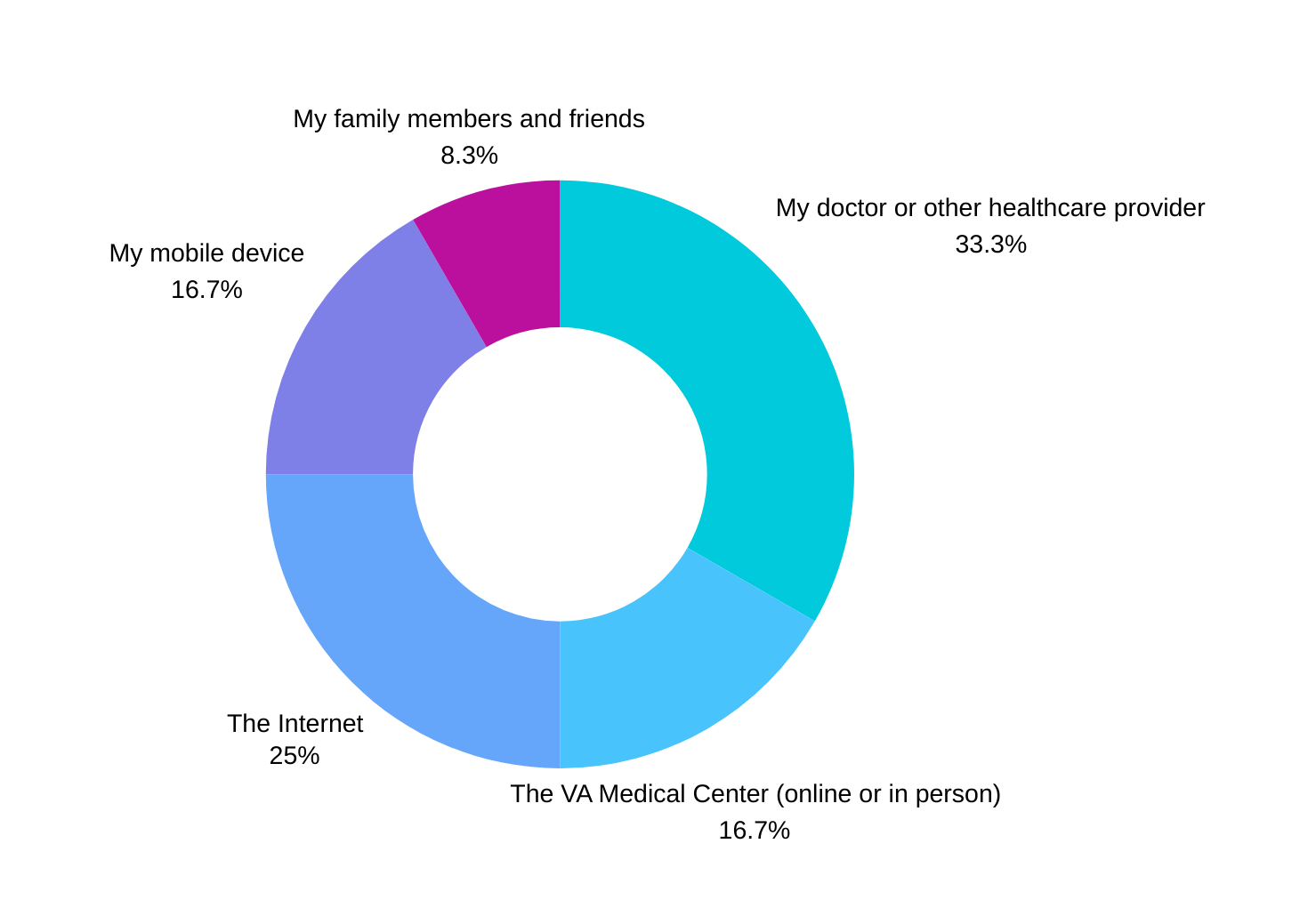 Q36: WHERE DO YOU GET MOST OF YOUR HEALTH INFORMATION?
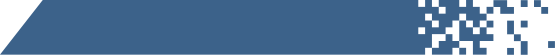 thepmwfoundation.org
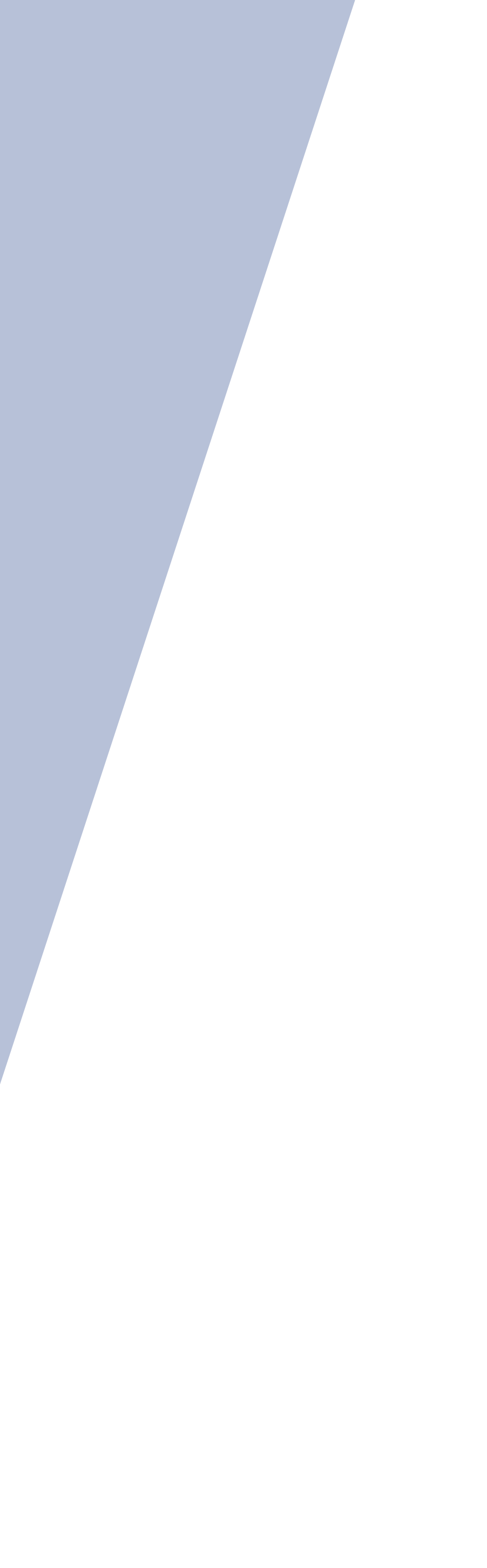 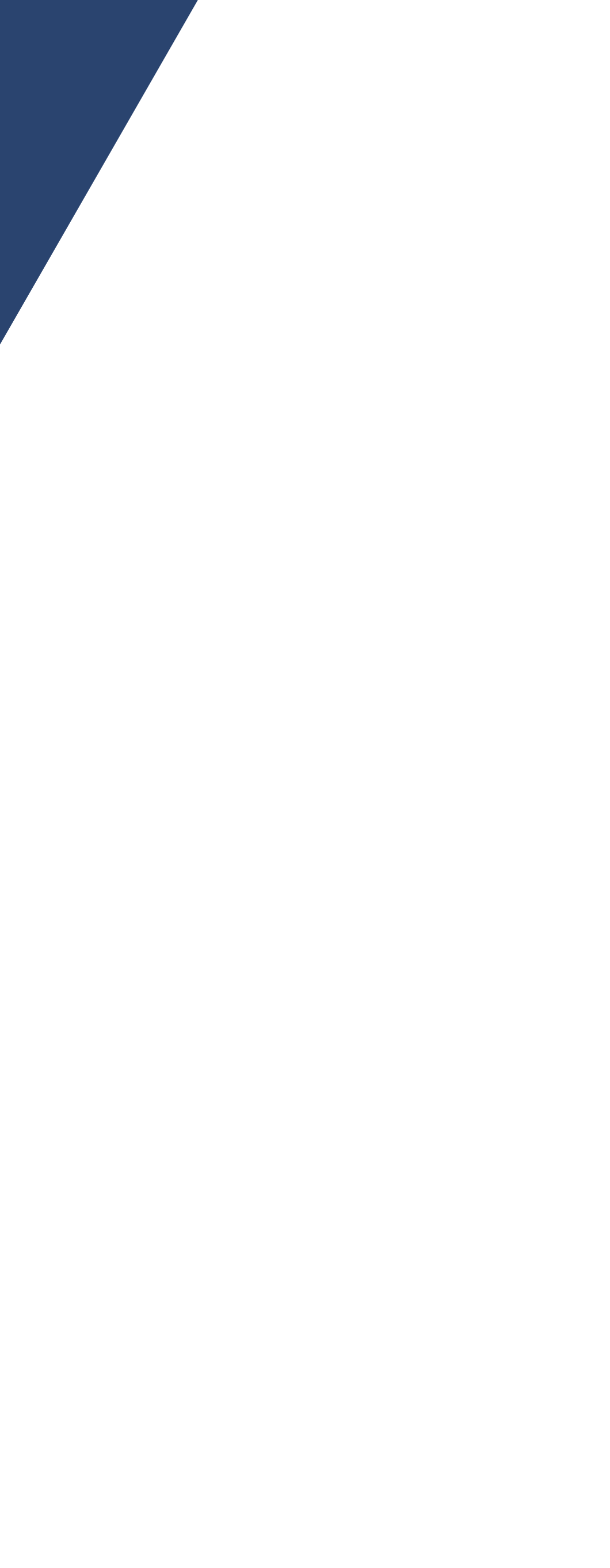 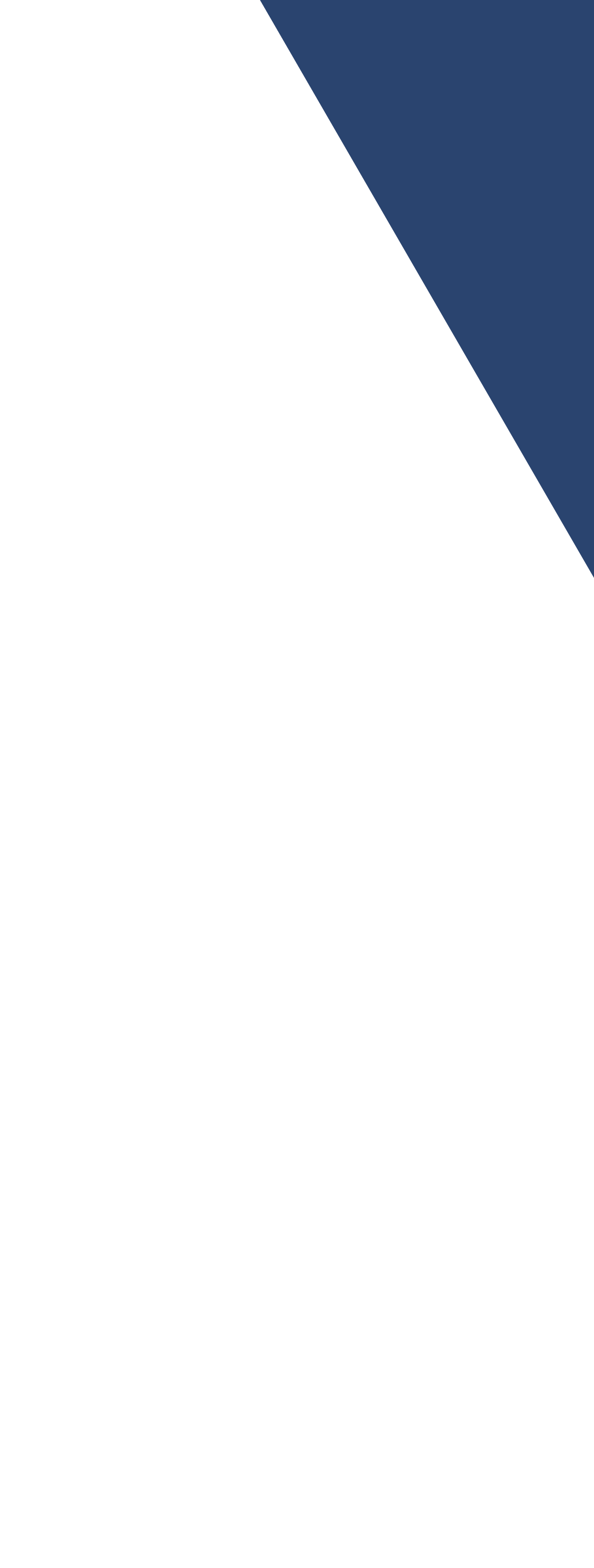 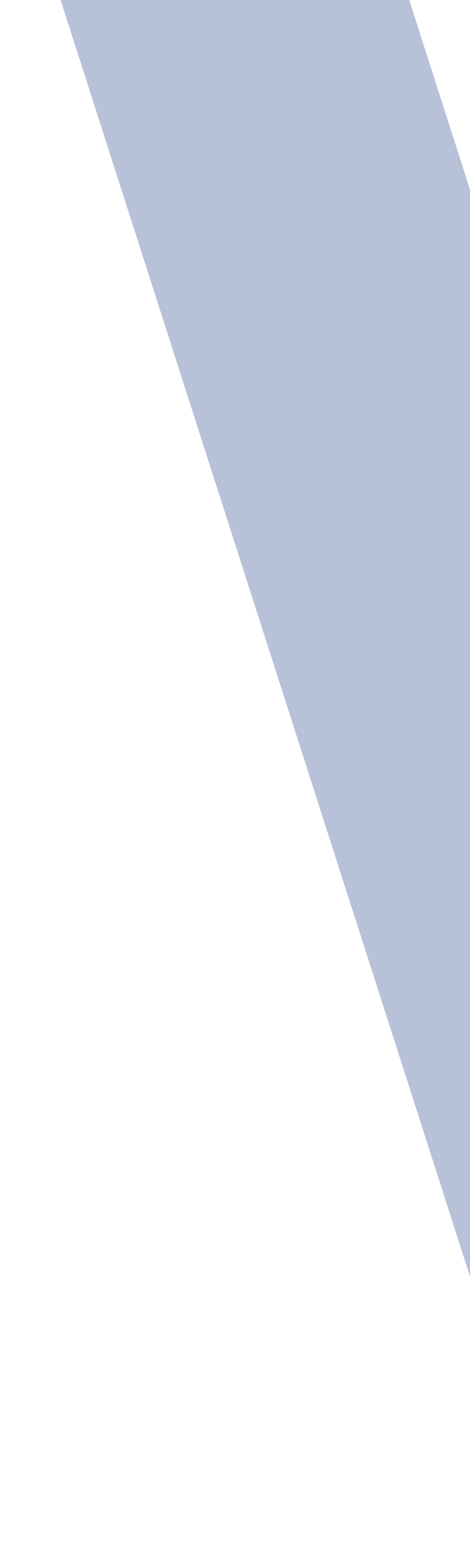 Q37: WHAT SOURCES DO YOU TRUST FOR HEALTH INFORMATION?
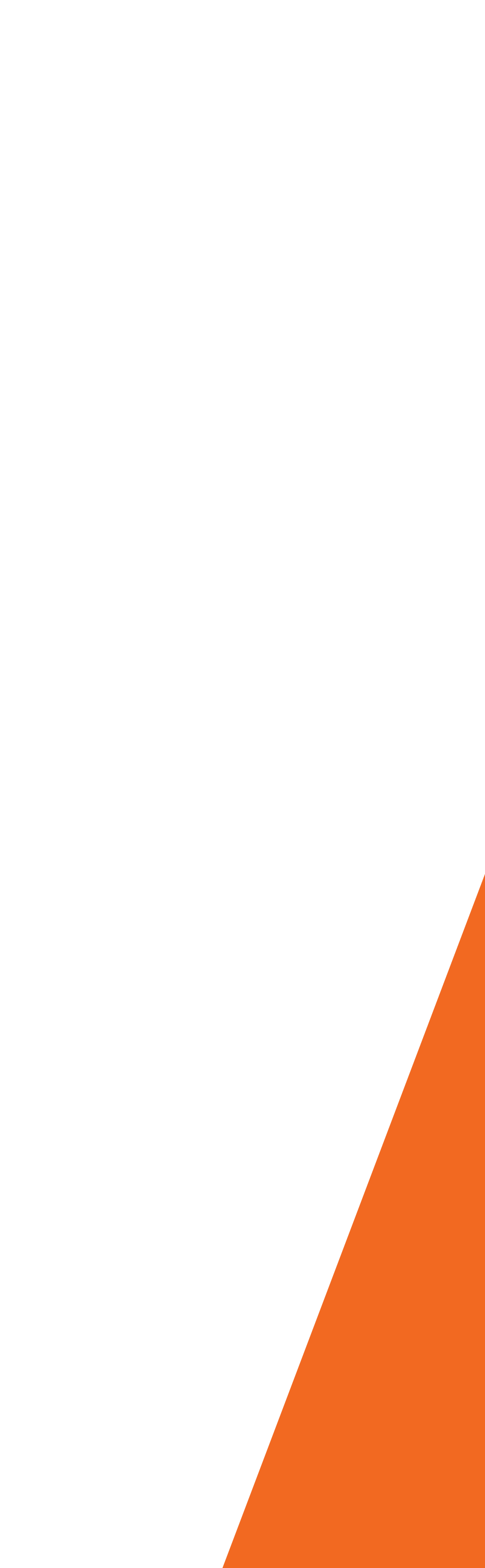 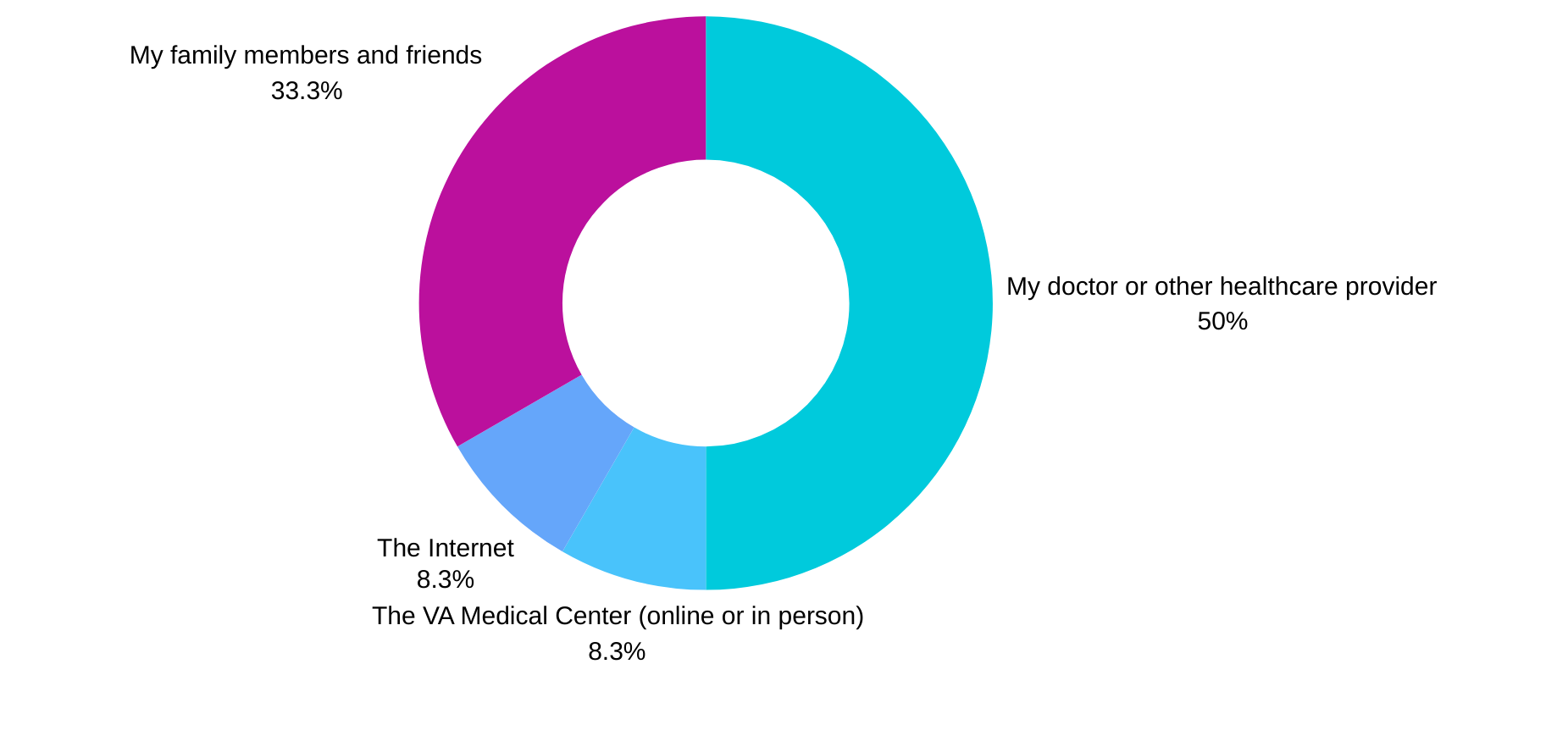 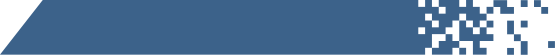 thepmwfoundation.org
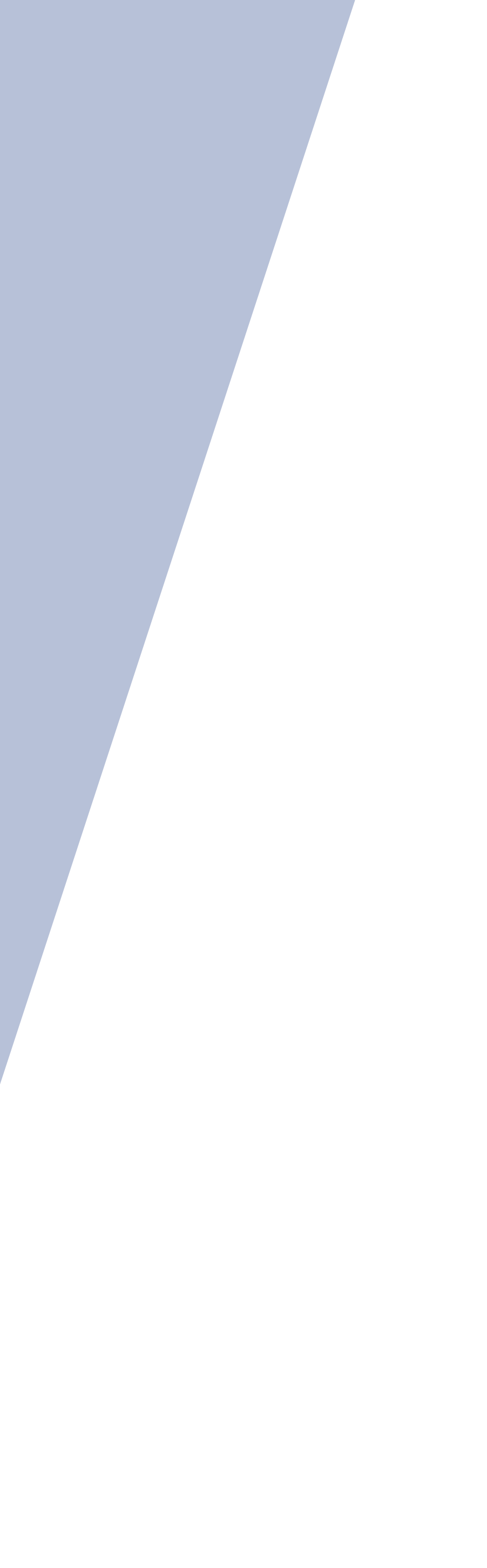 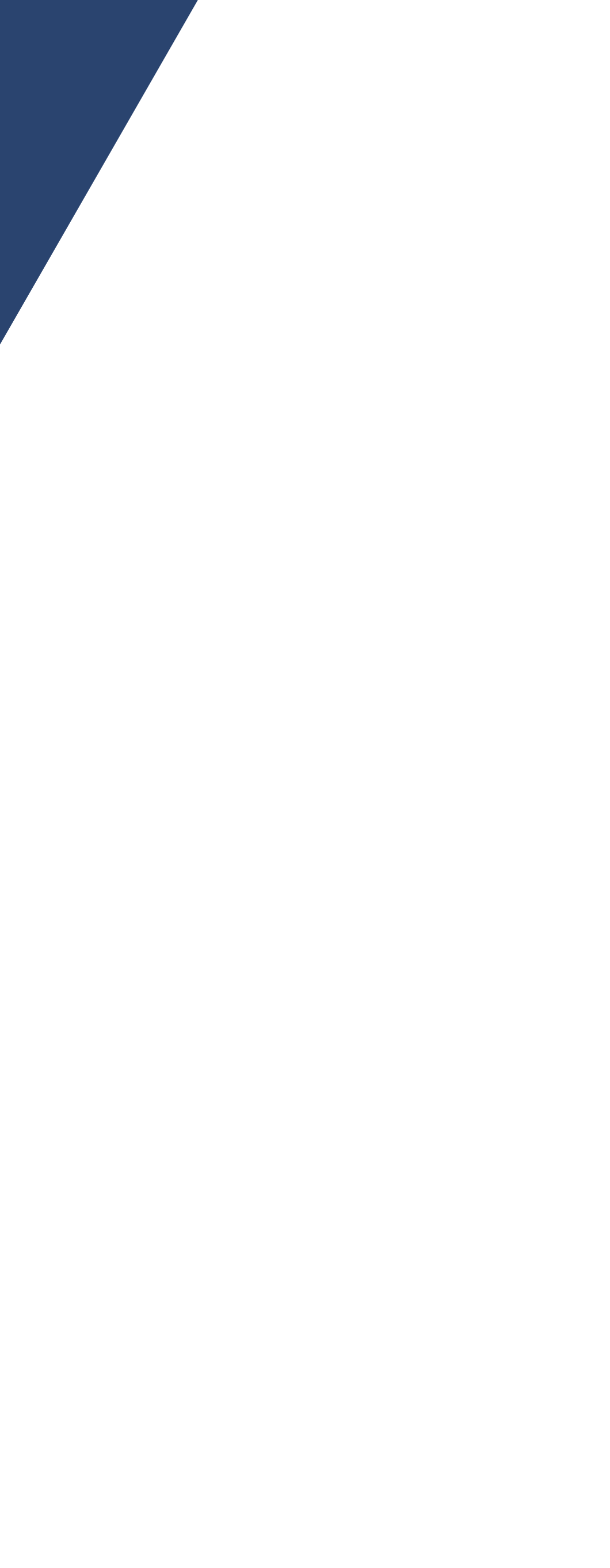 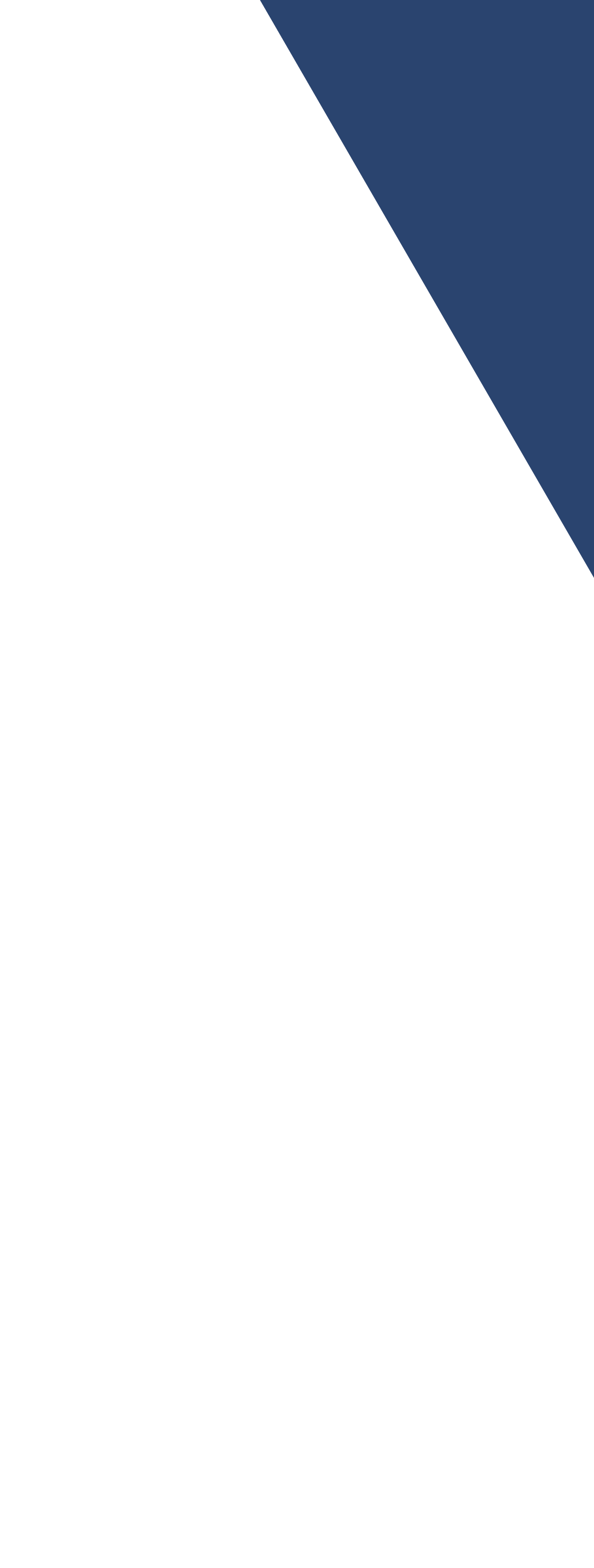 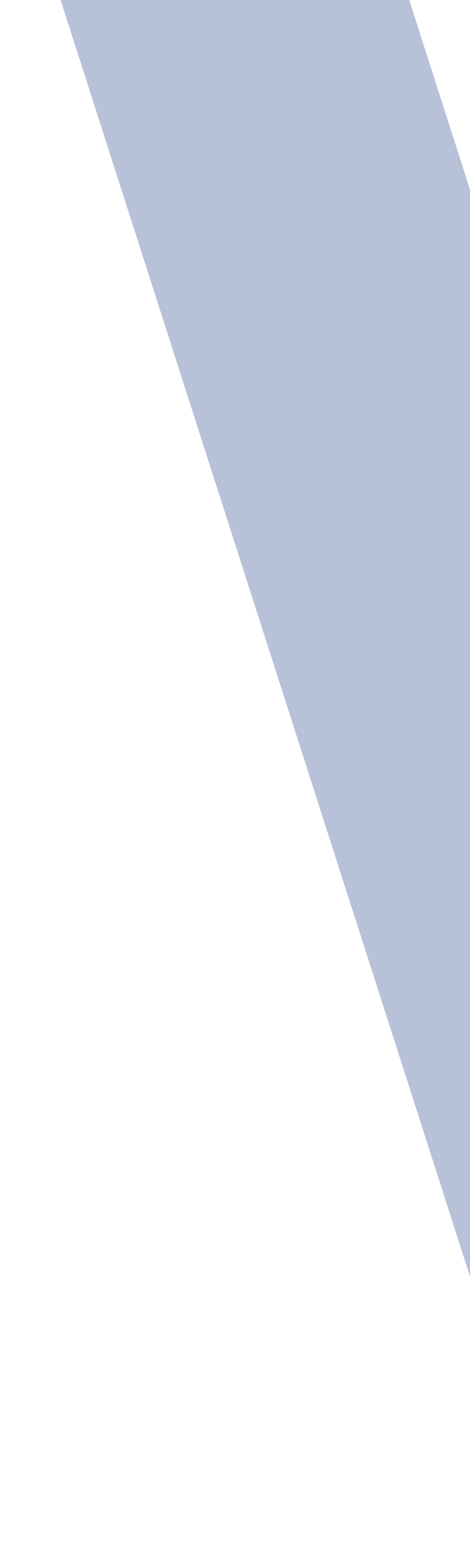 Q38: DO YOU FEEL THAT HEALTH INFORMATION IS TARGETED SPECIFICALLY TO YOU?
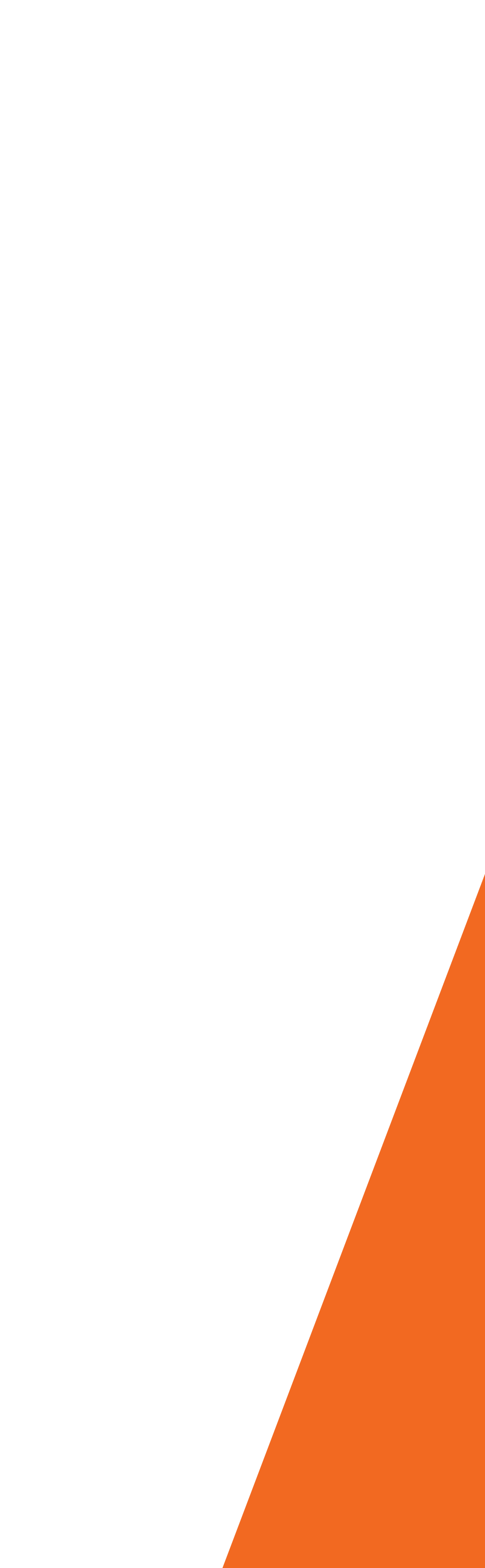 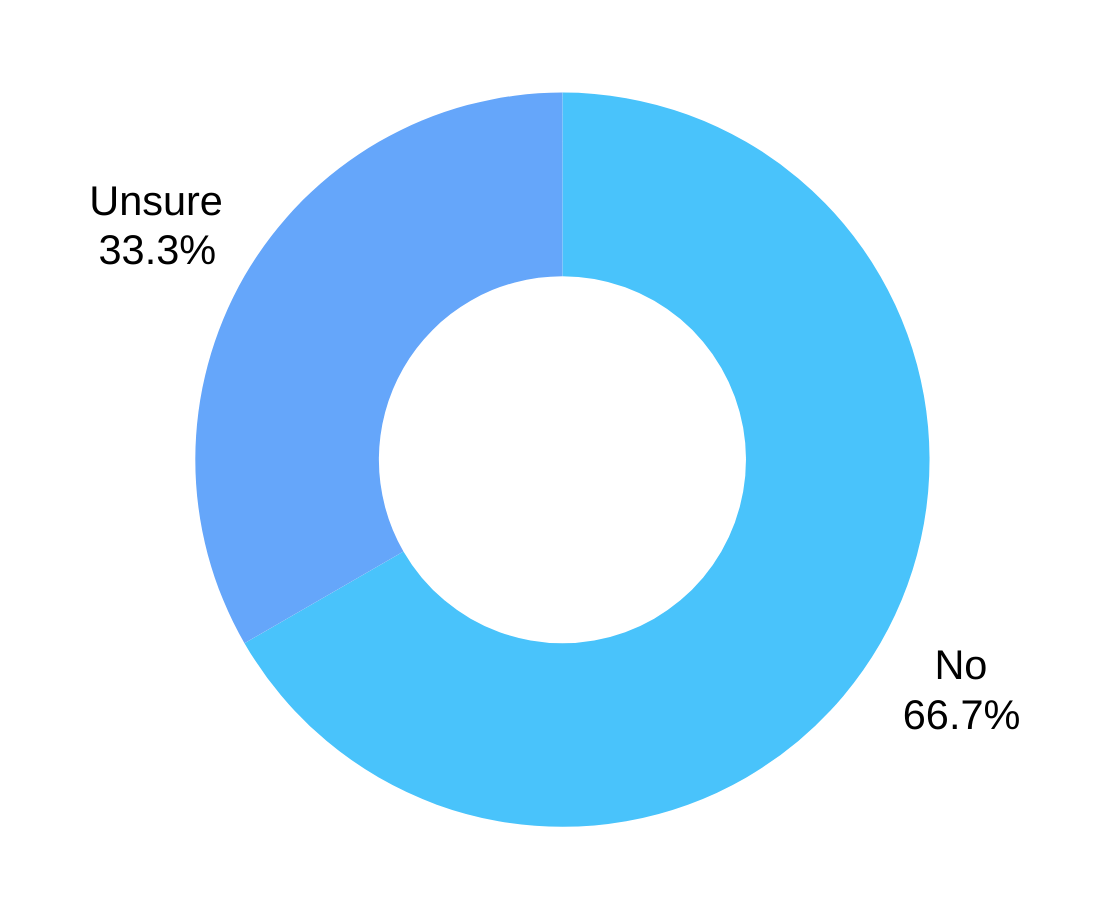 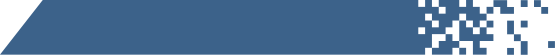 thepmwfoundation.org
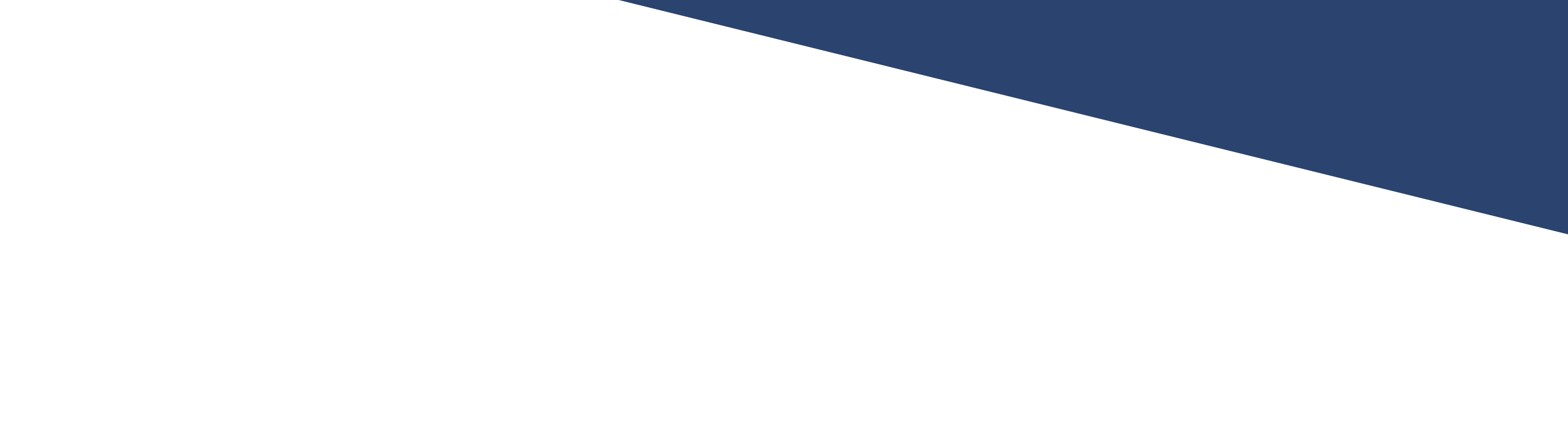 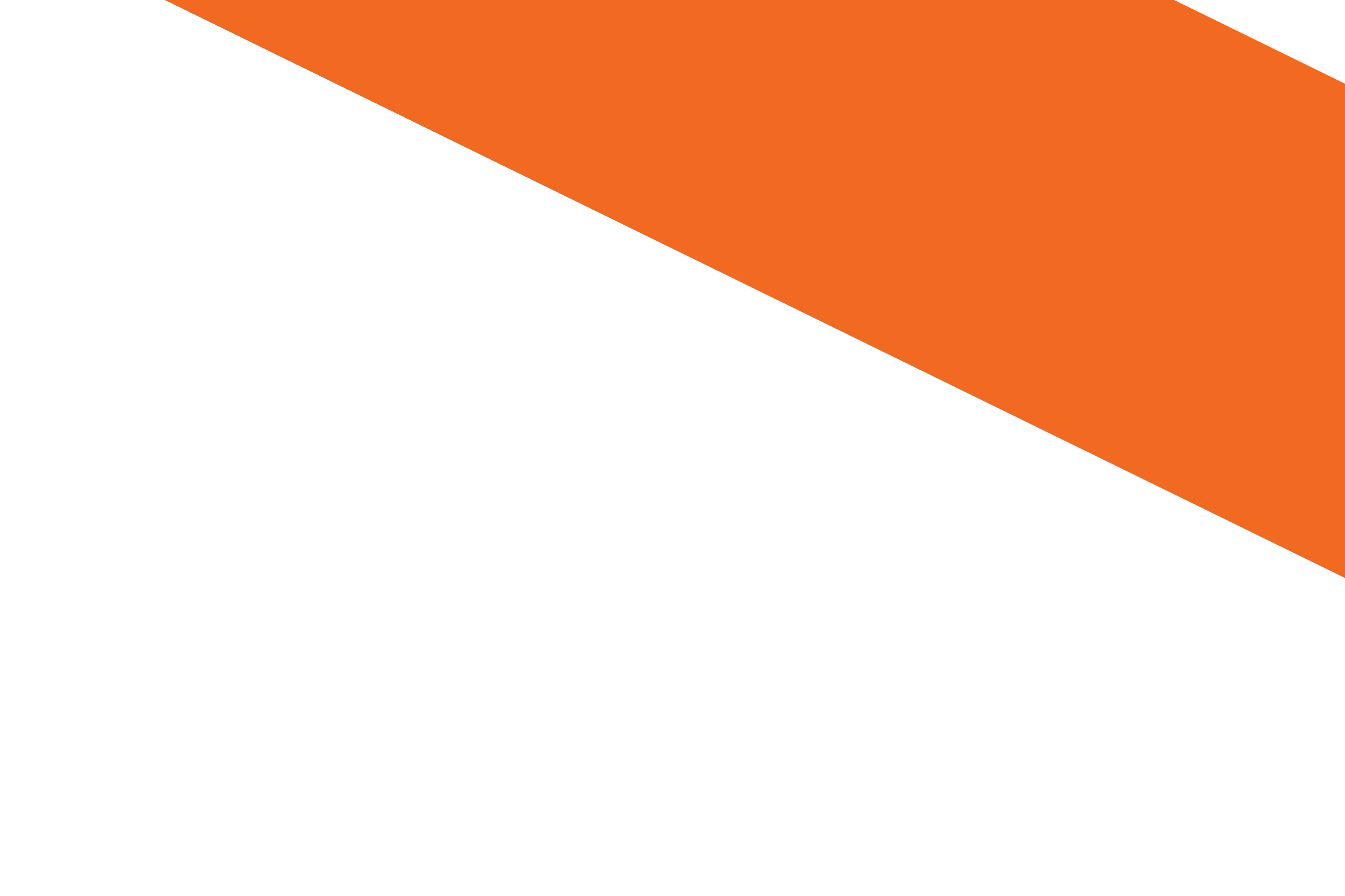 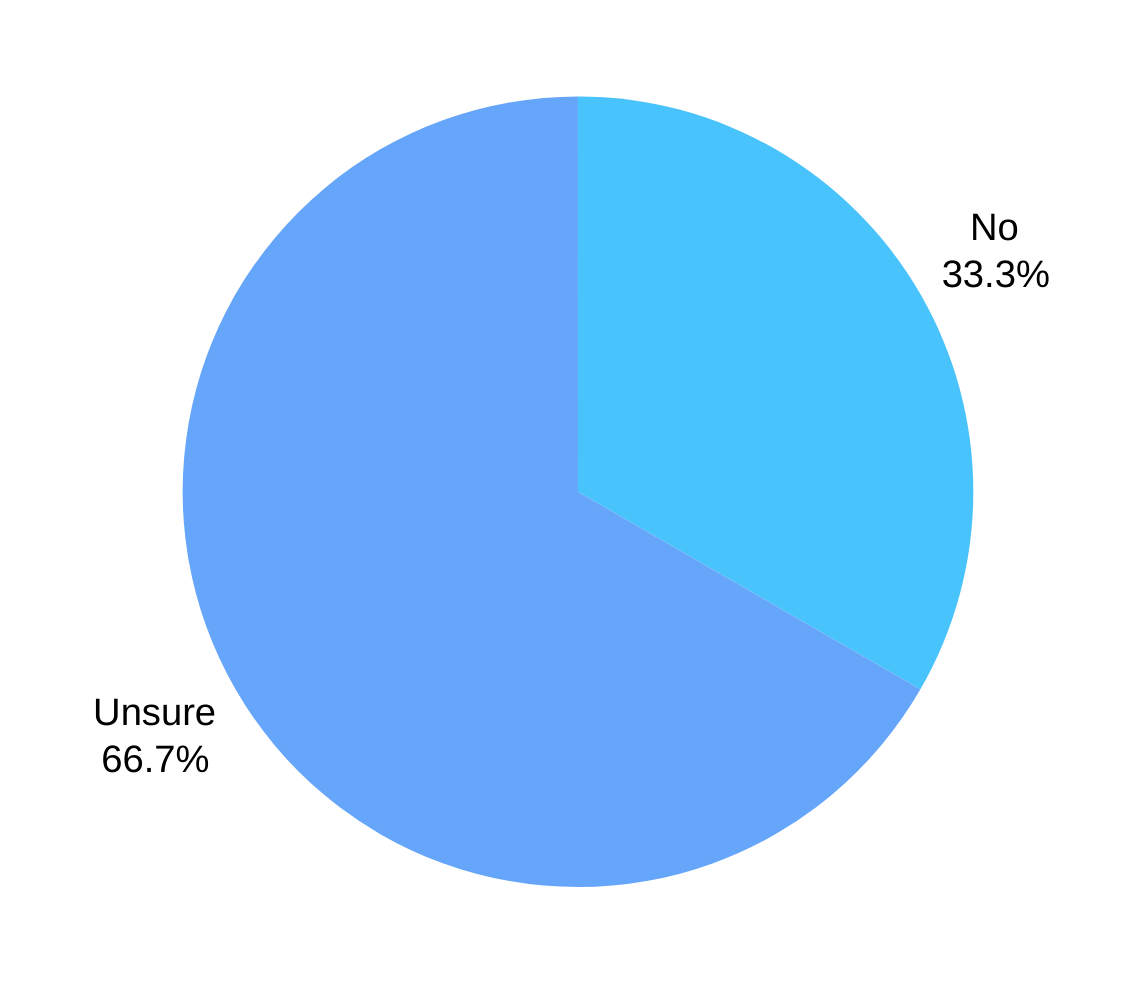 Q39: DO YOU FEEL THAT THERE ARE ENOUGH RADIO SHOWS, TELEVISION SHOWS, WEBSITES, PRINTED MATERIALS, VIDEOS, AND
OTHER MESSAGING IN THE MEDIA REGARDING HEALTH?
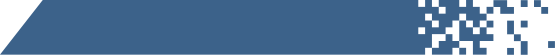 thepmwfoundation.org
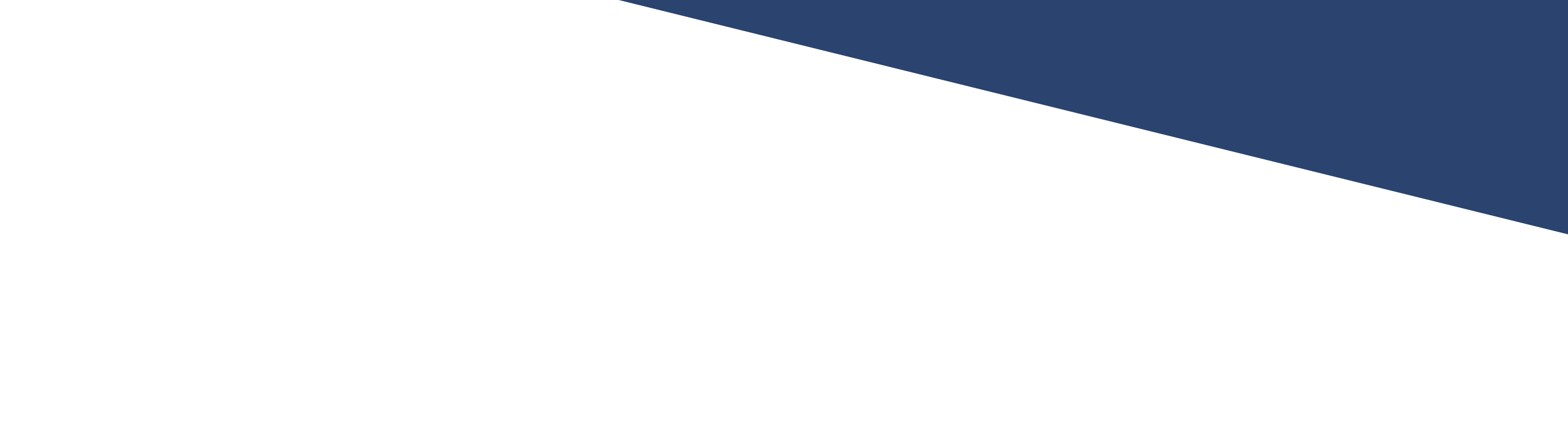 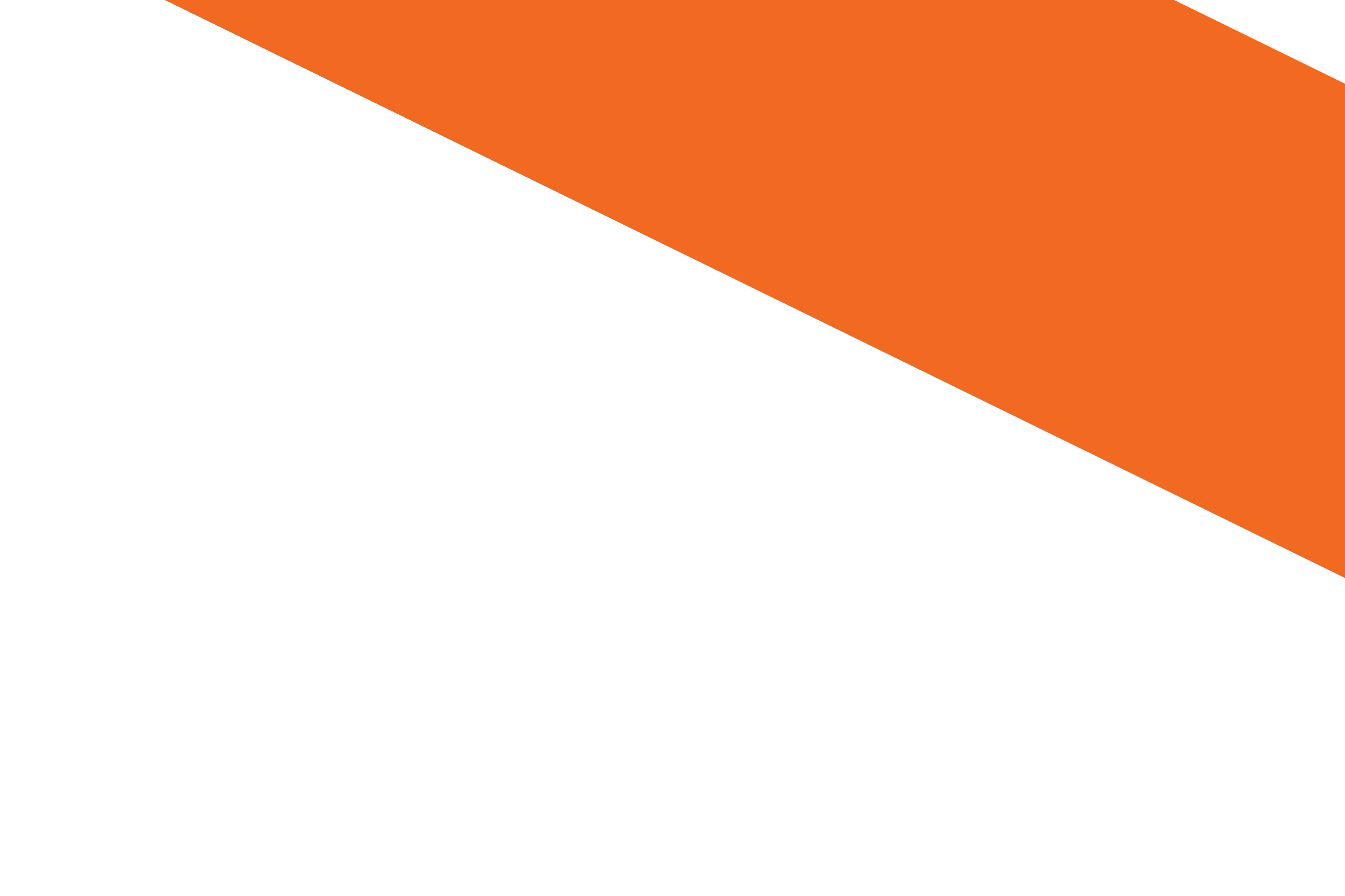 Q40: IDEALLY WHERE WOULD YOU LIKE TO RECEIVE HEALTH INFORMATION?
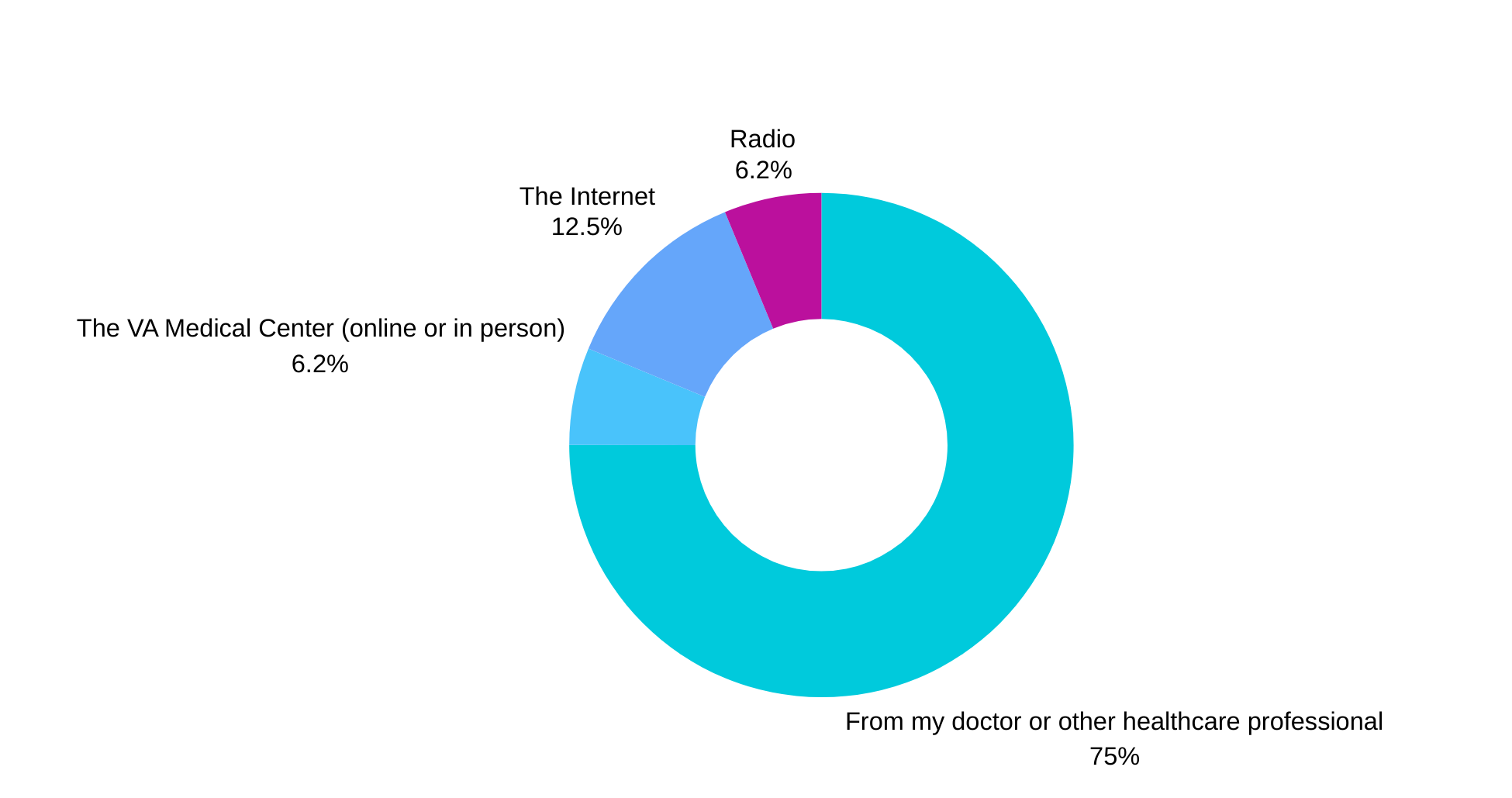 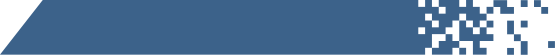 thepmwfoundation.org
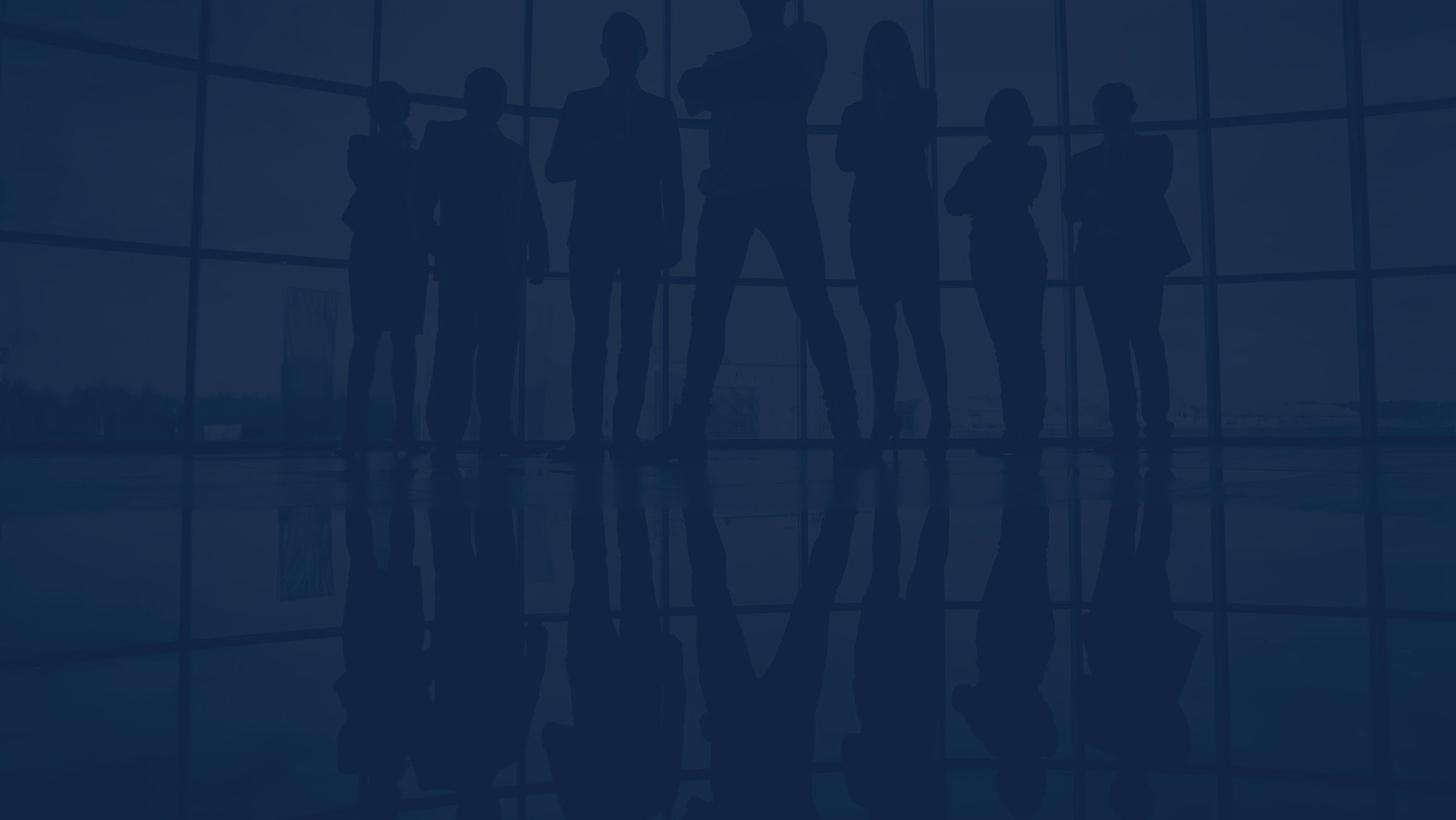 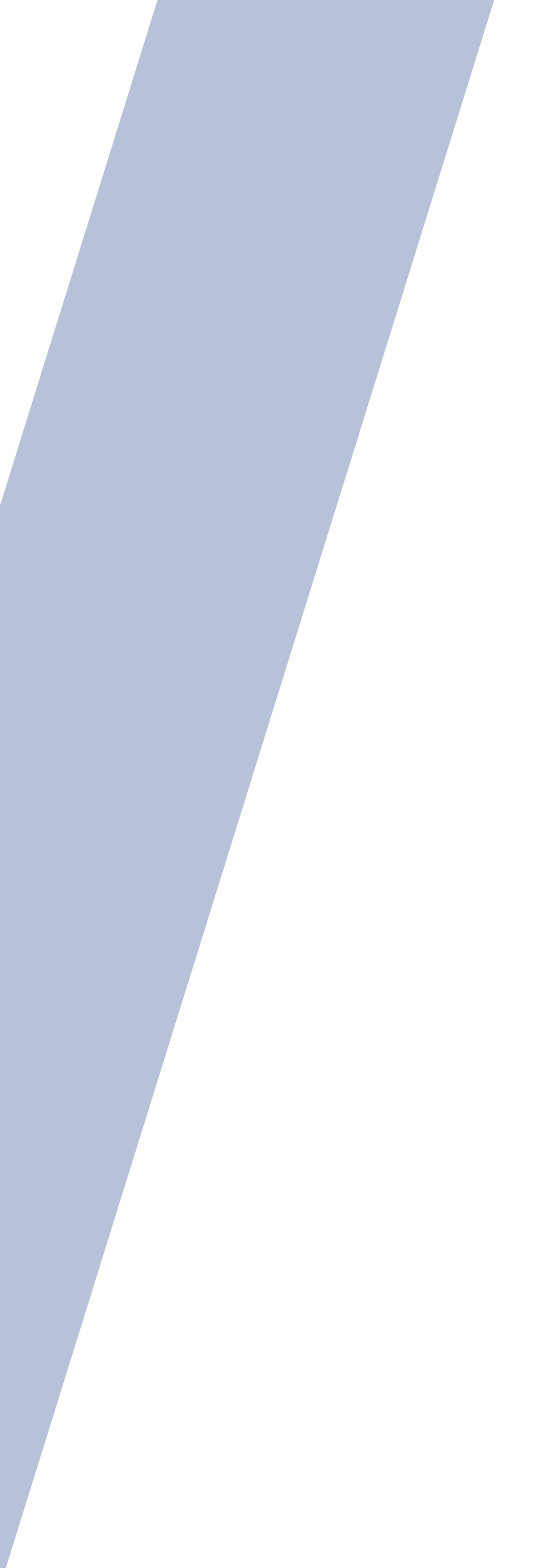 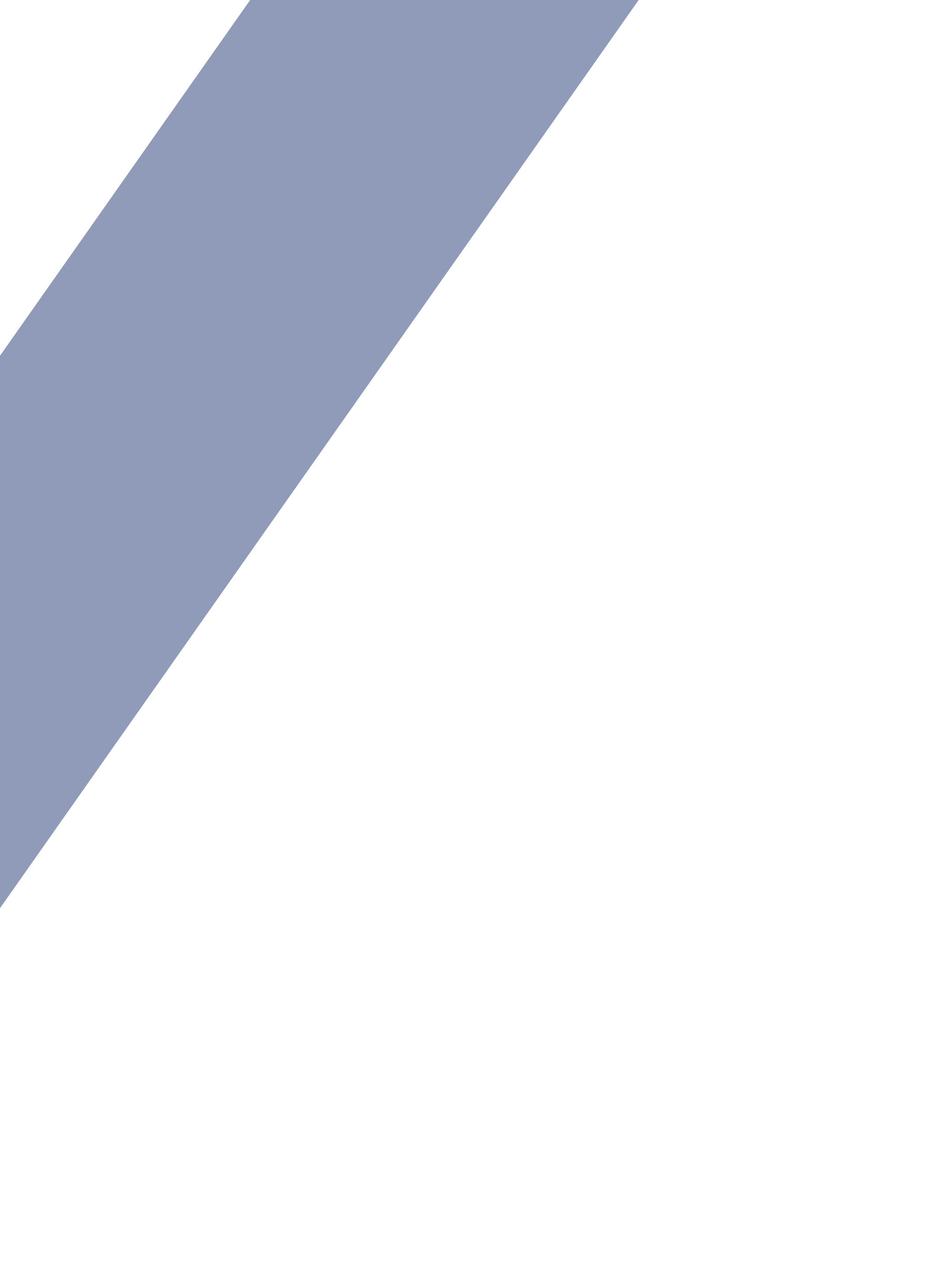 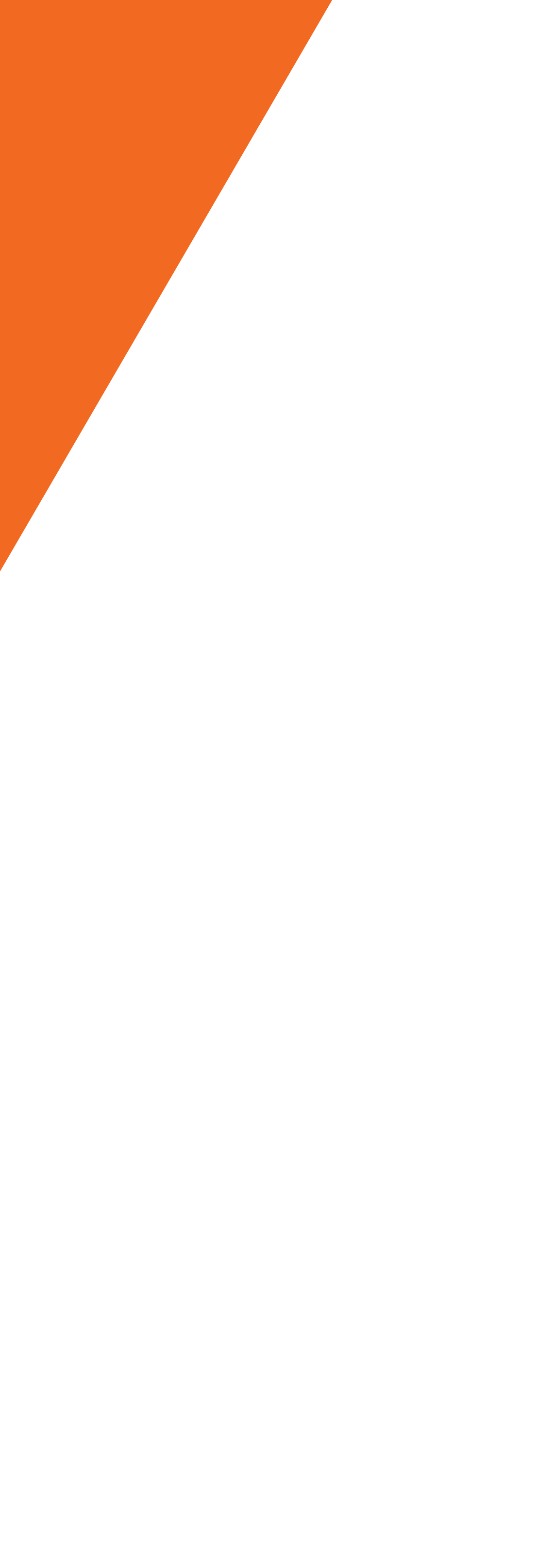 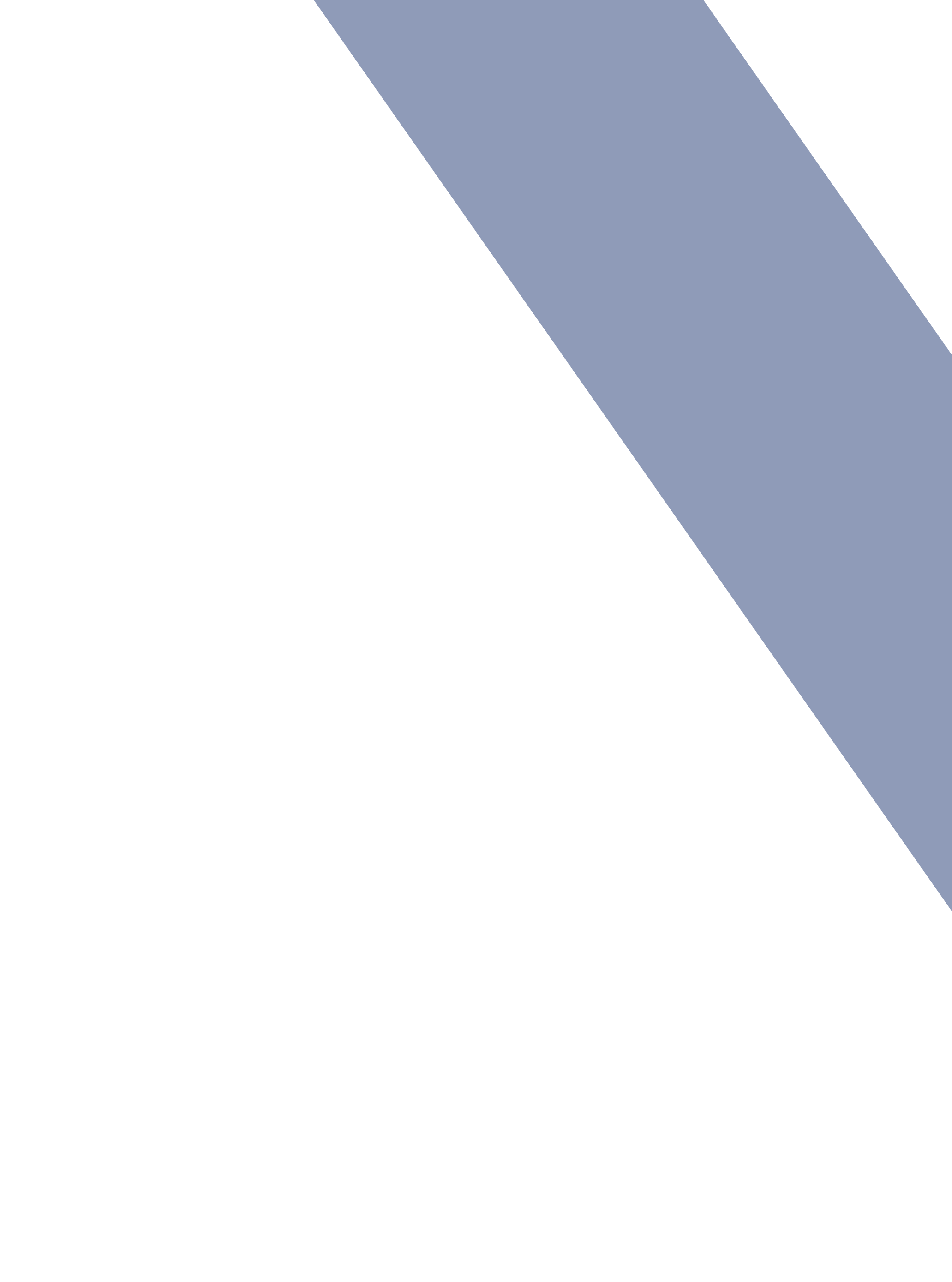 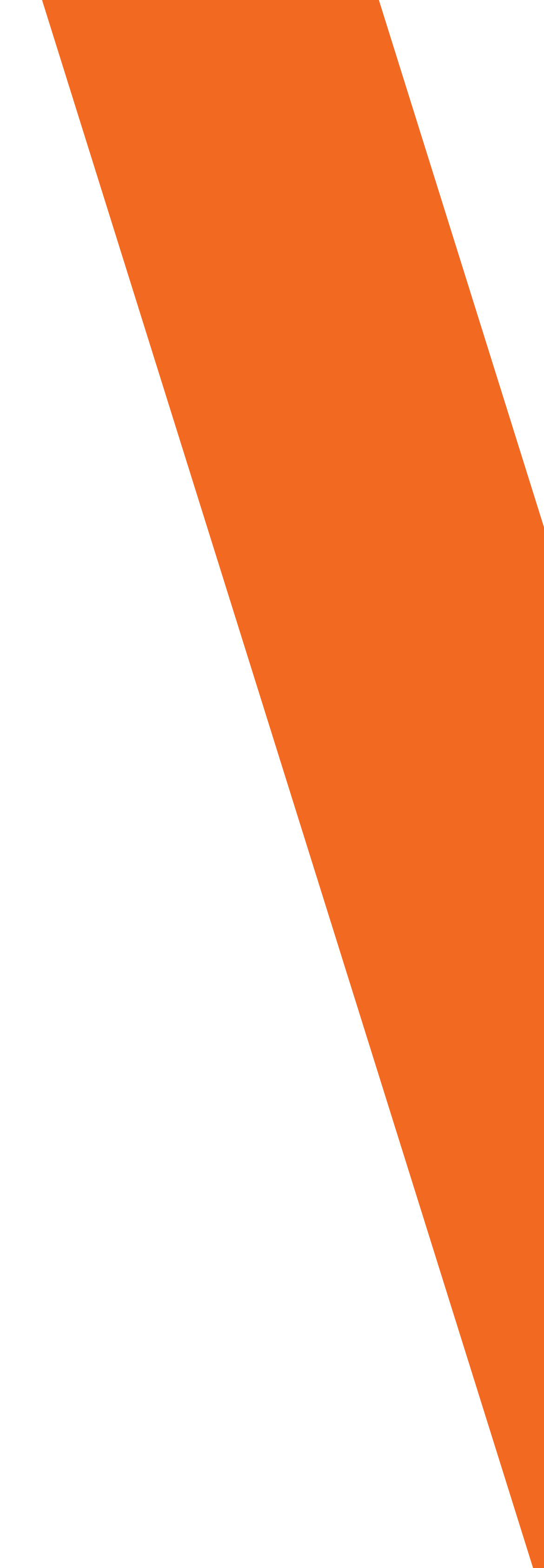 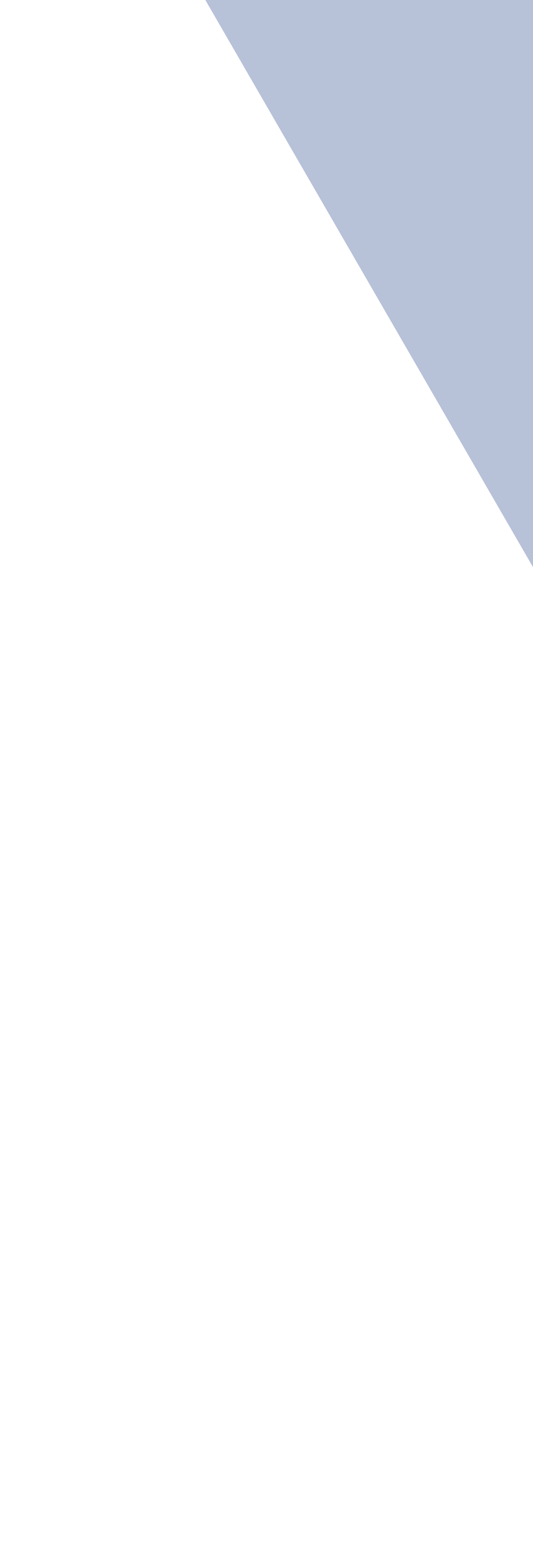 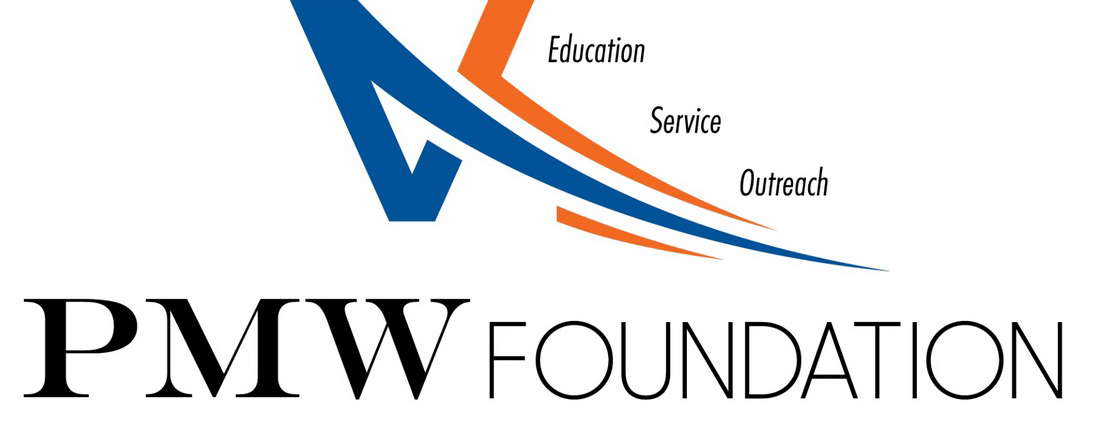 FOR MEDIA INQUIRIES OR FURTHER INFORMATION, PLEASE CONTACT:
Jerome Williams
Executive Director, The PMW Foundation

Jerome.Williams@thepmwfoundation.org
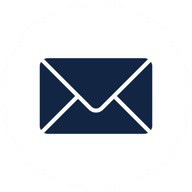